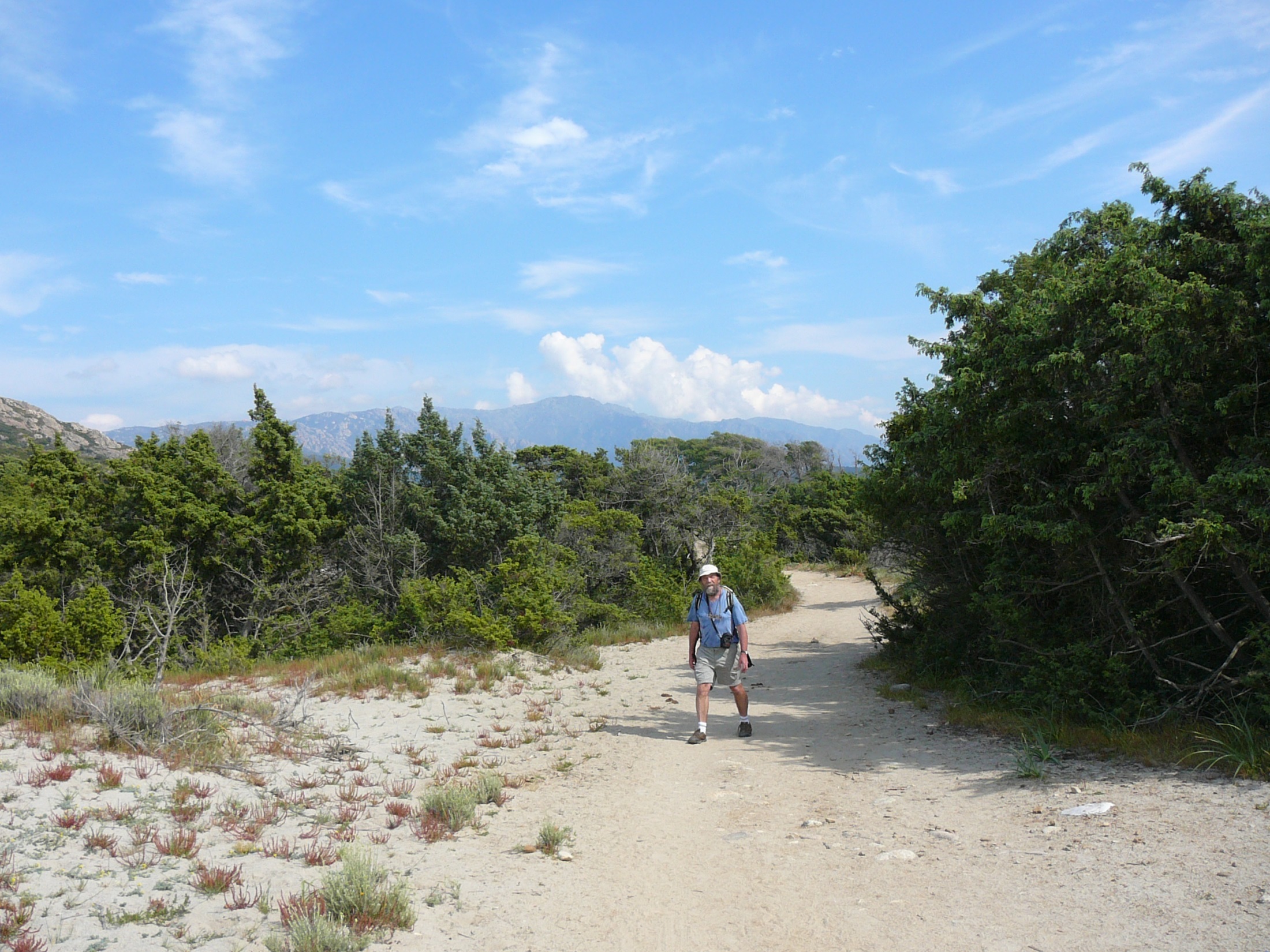 Korsikapohled turistický, botanický a algologický
Jan Šuspa Lepš
Olga Skácelová
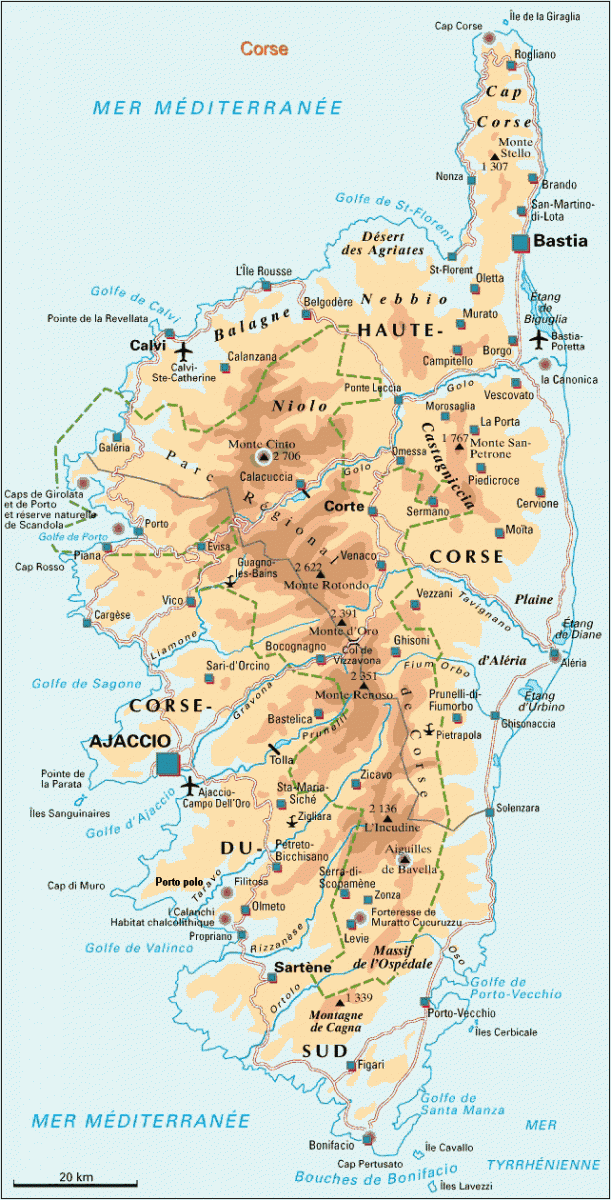 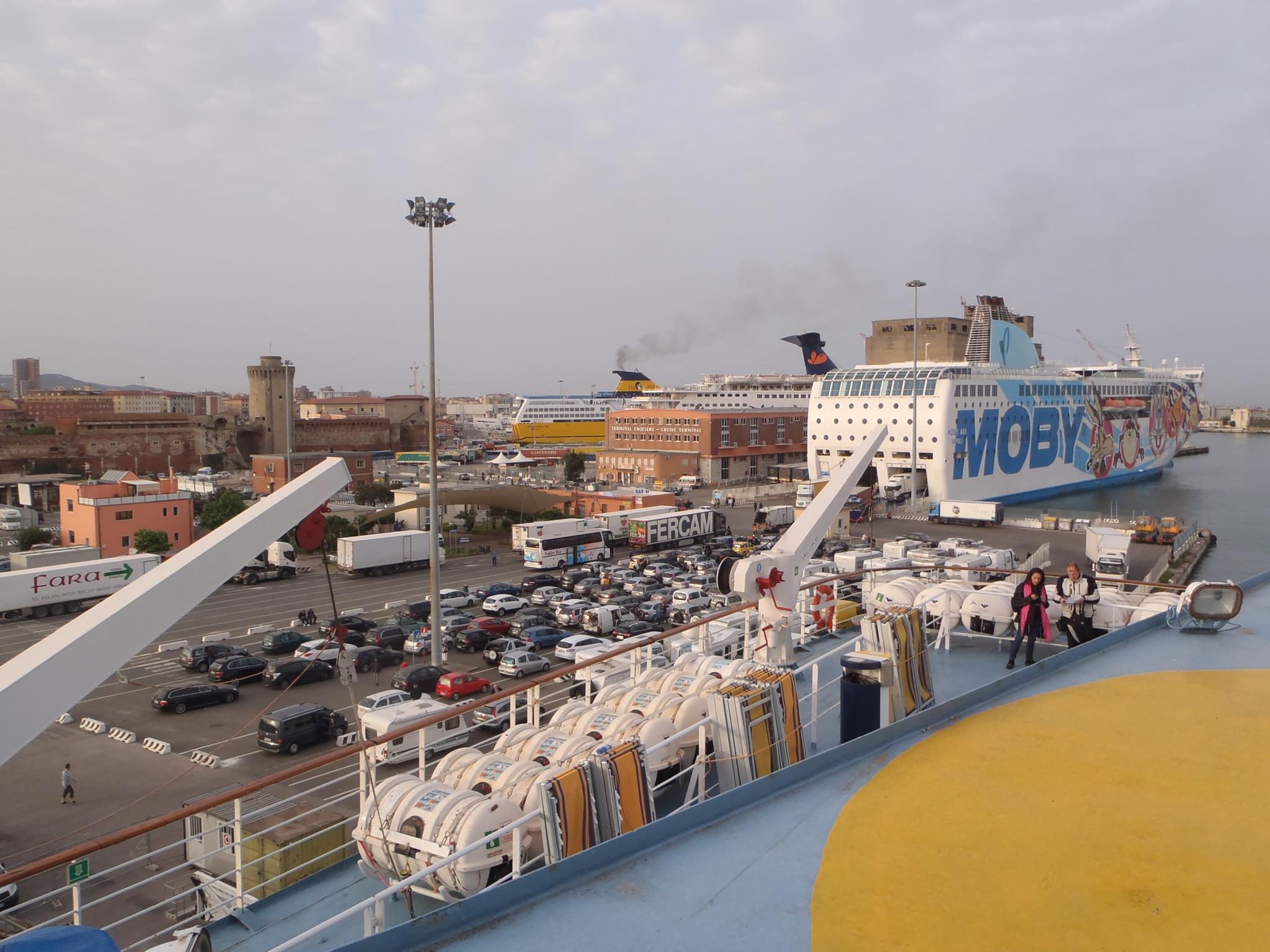 Itálie – přístav Livorno
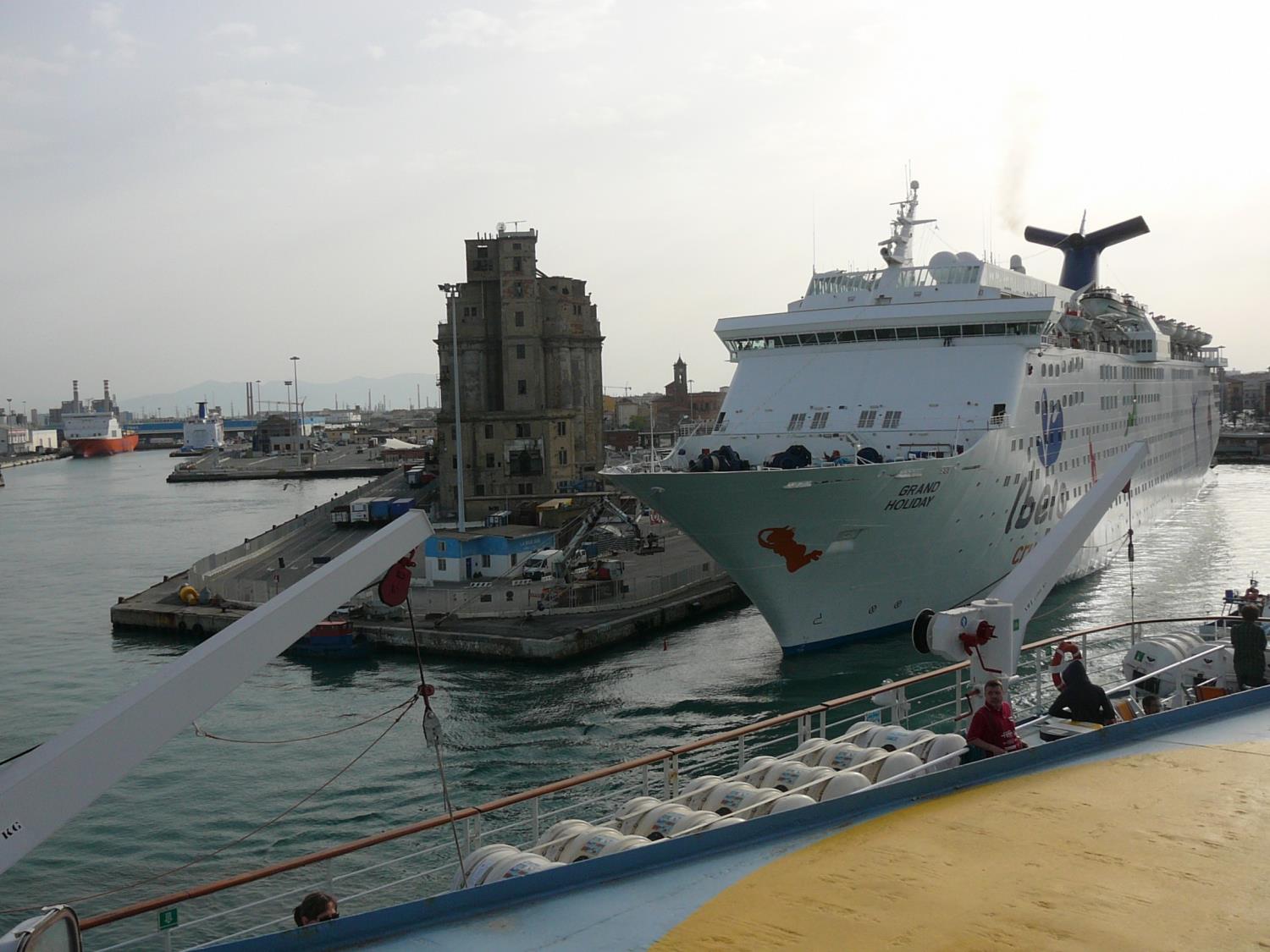 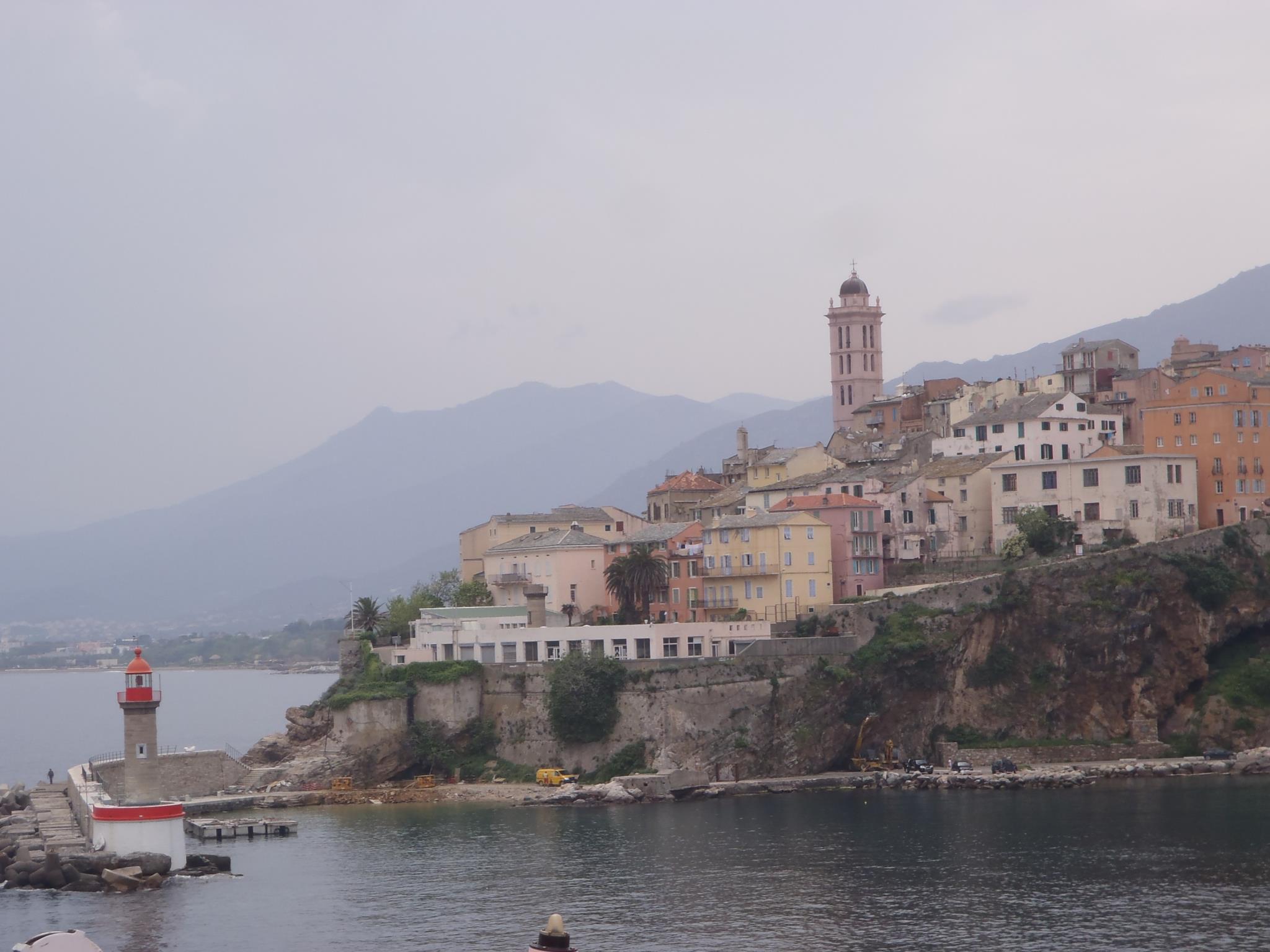 Bastia
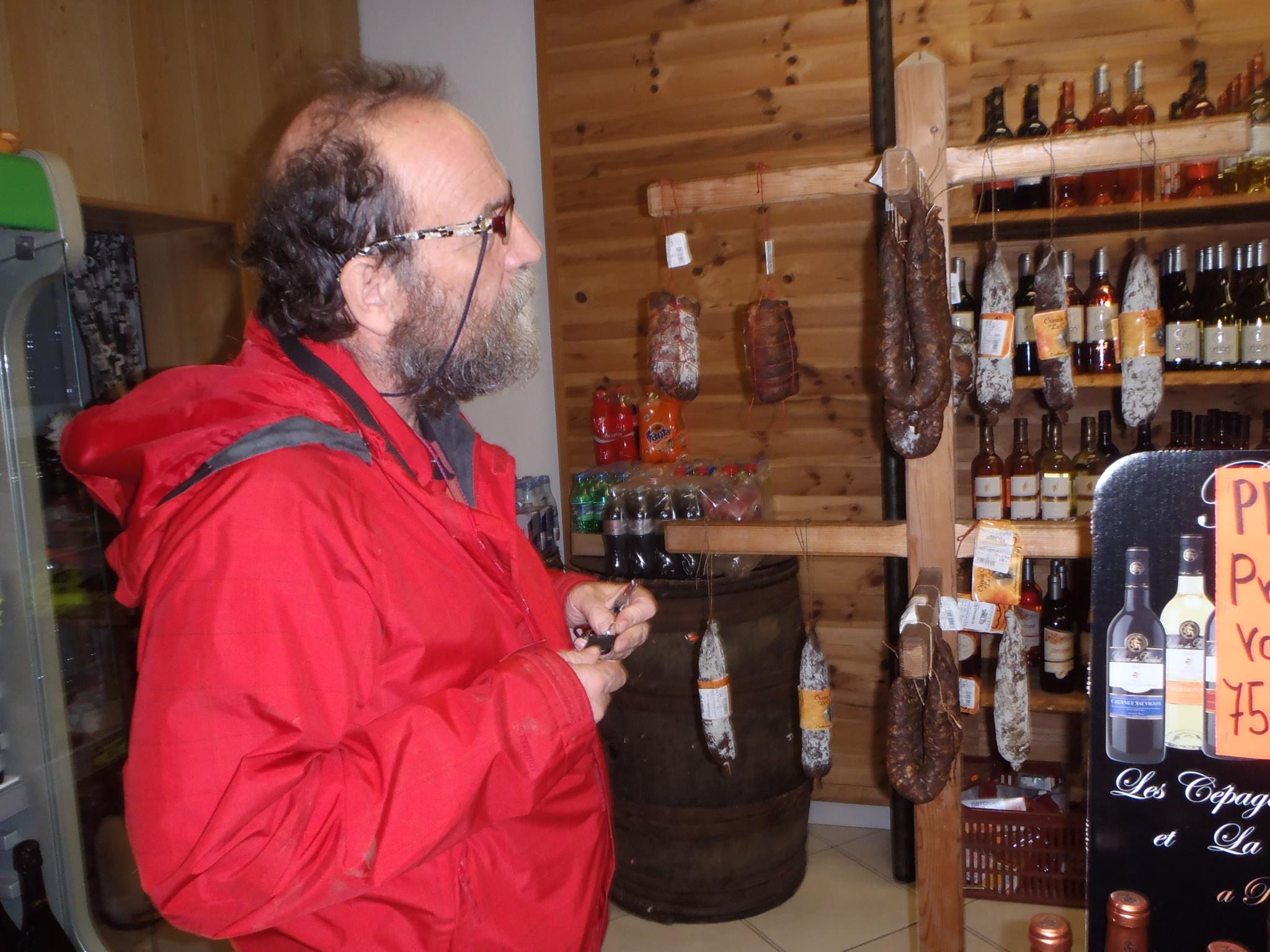 Reserve Naturelle de l´Etang  de Biguglia
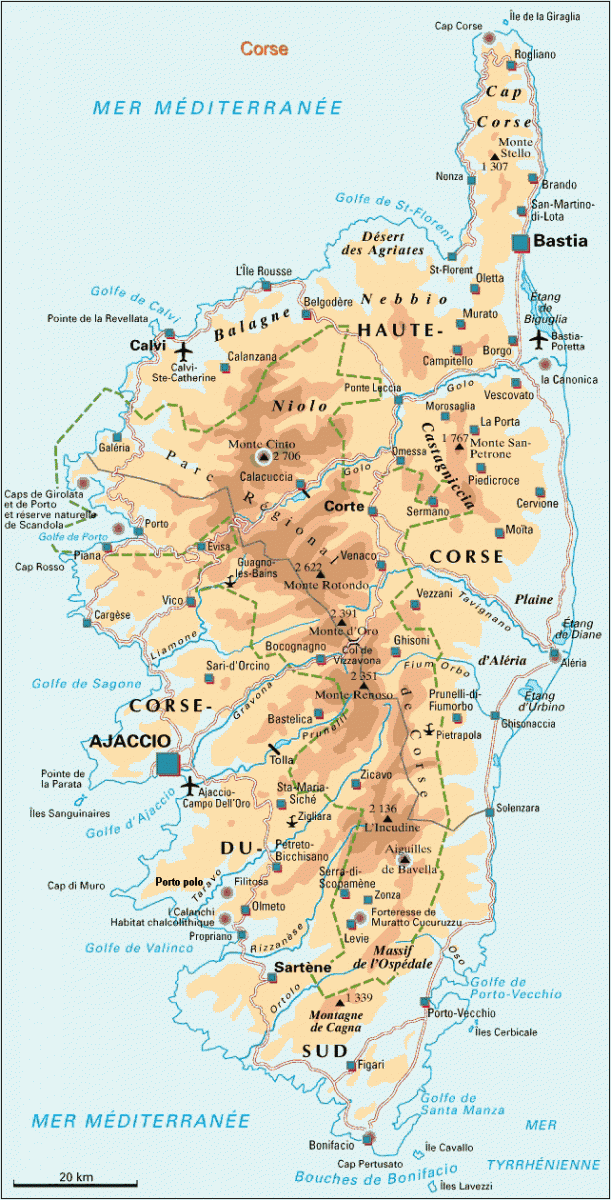 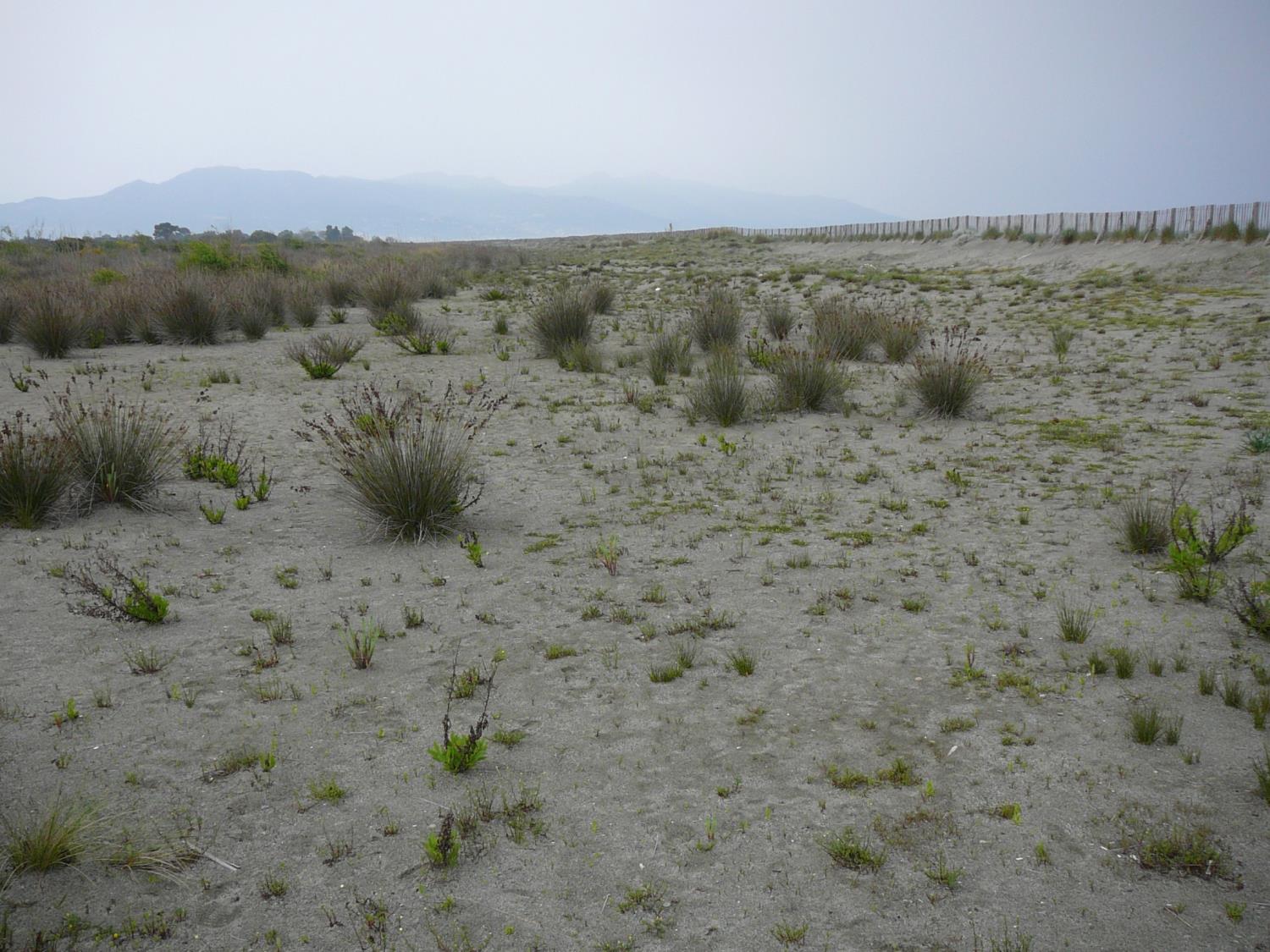 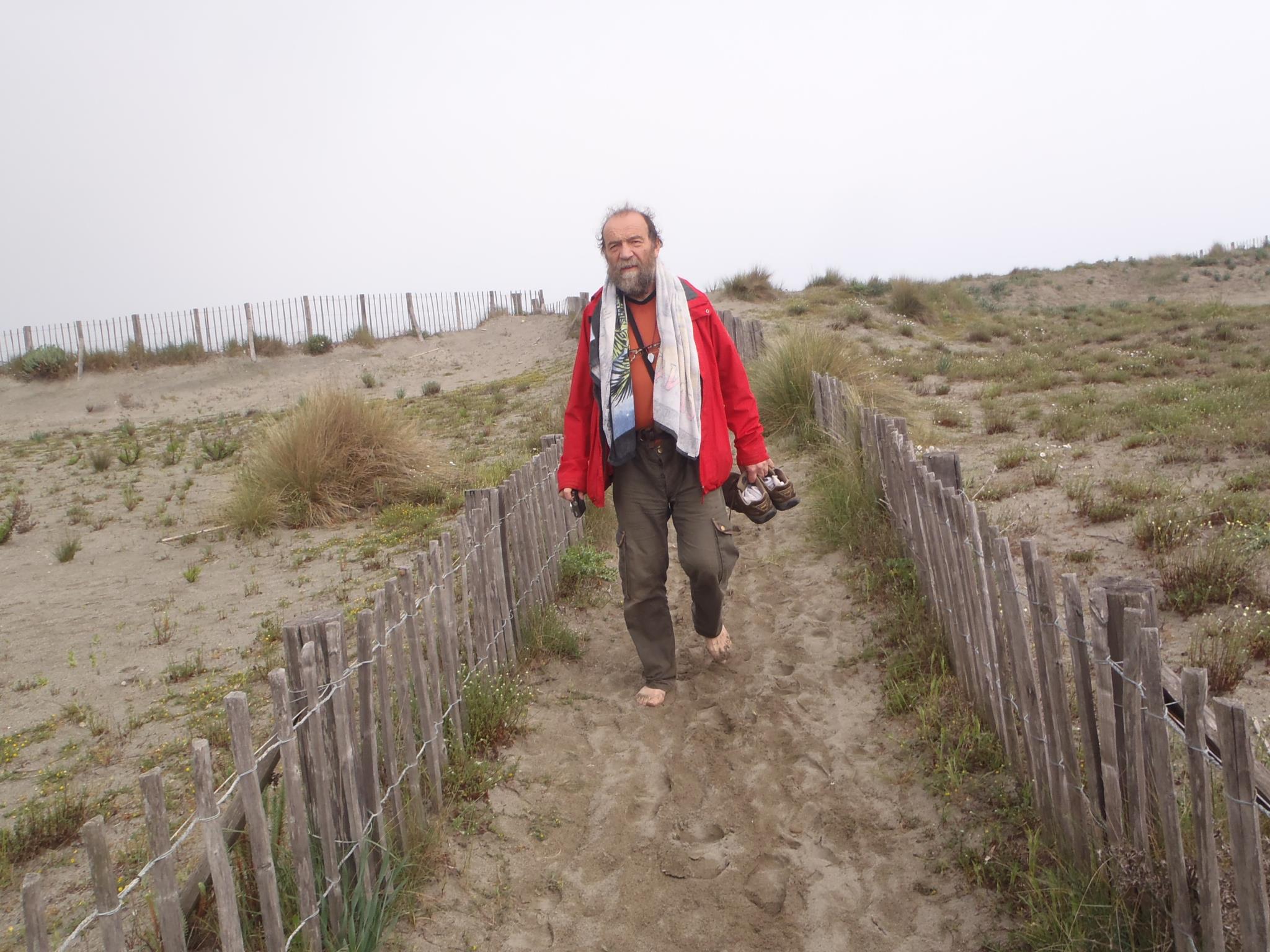 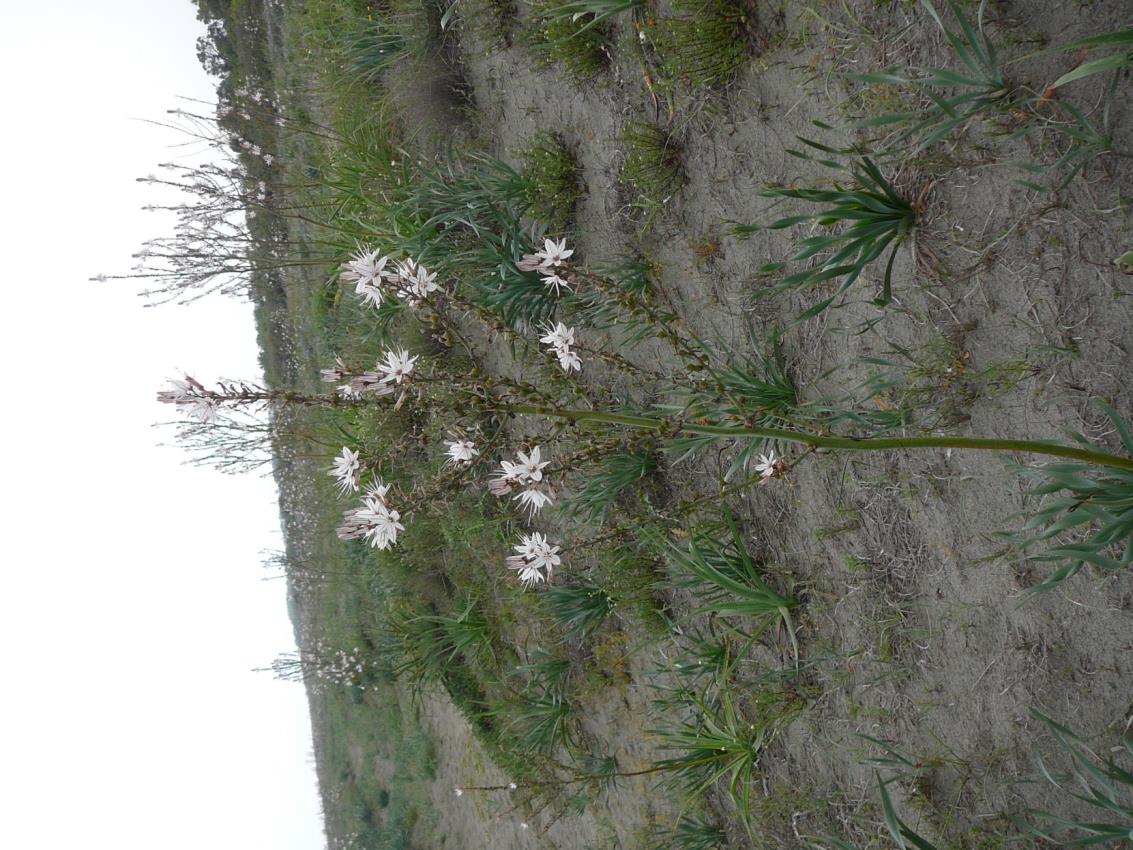 Asphodelus microcarpus
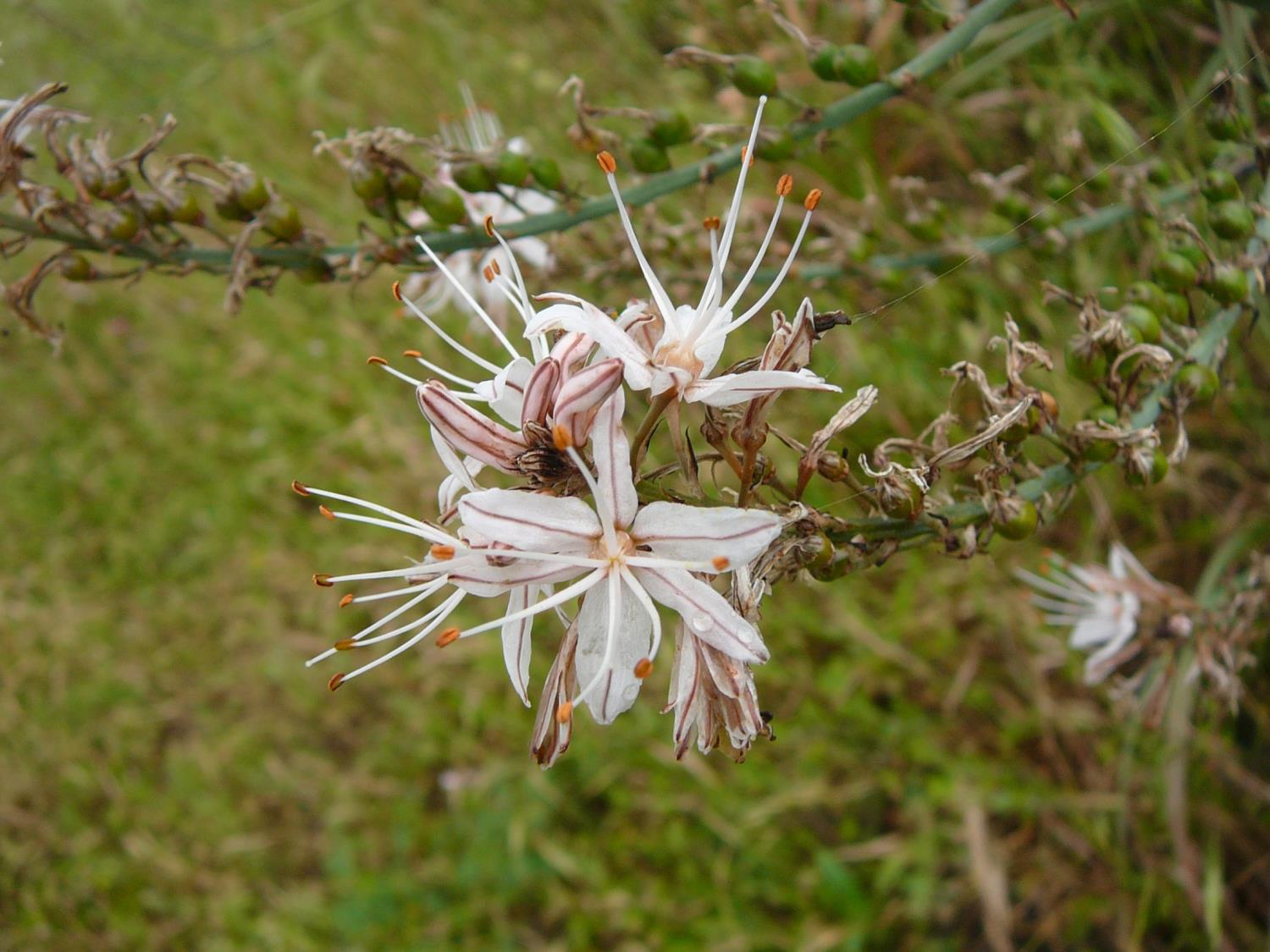 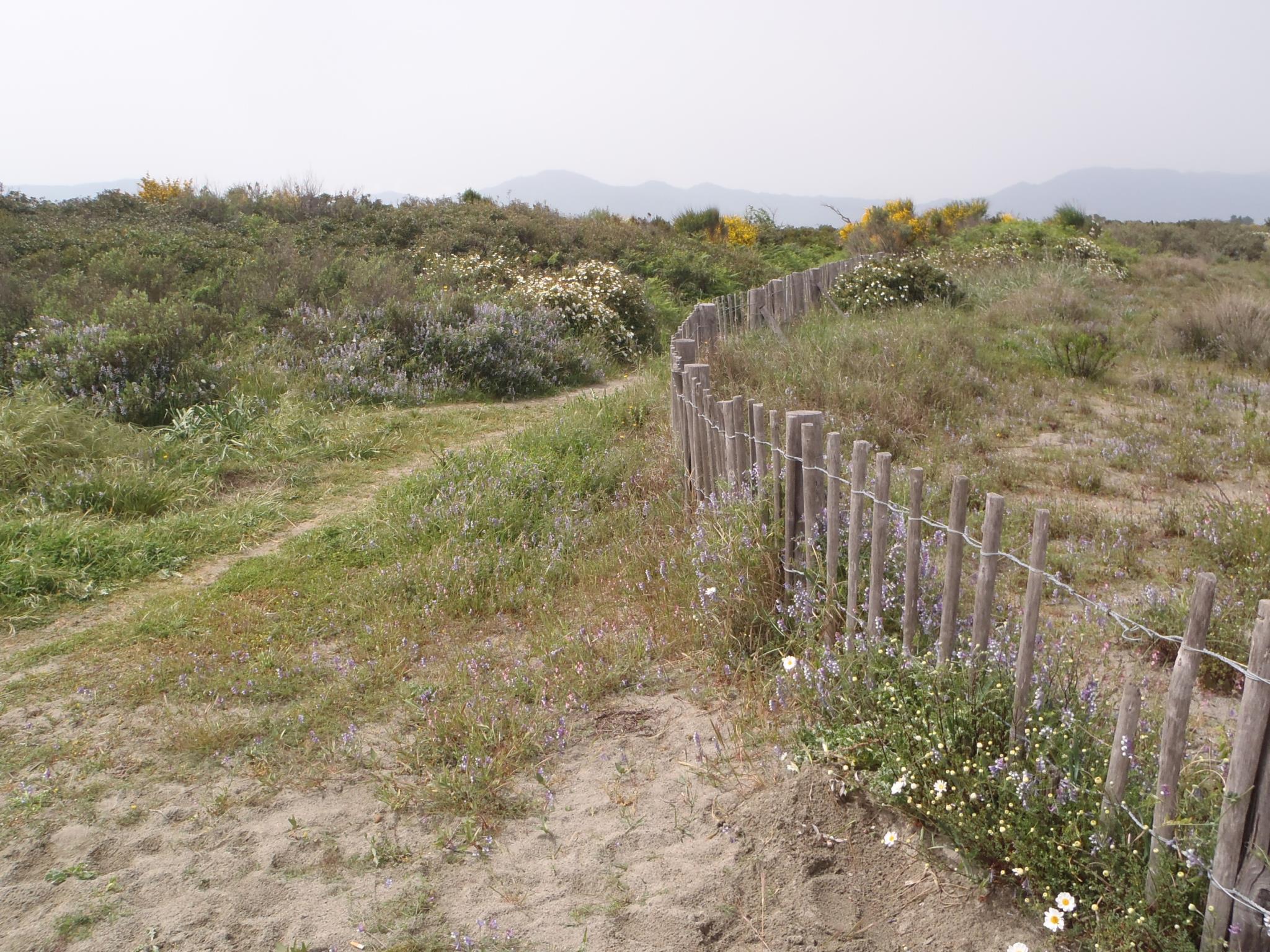 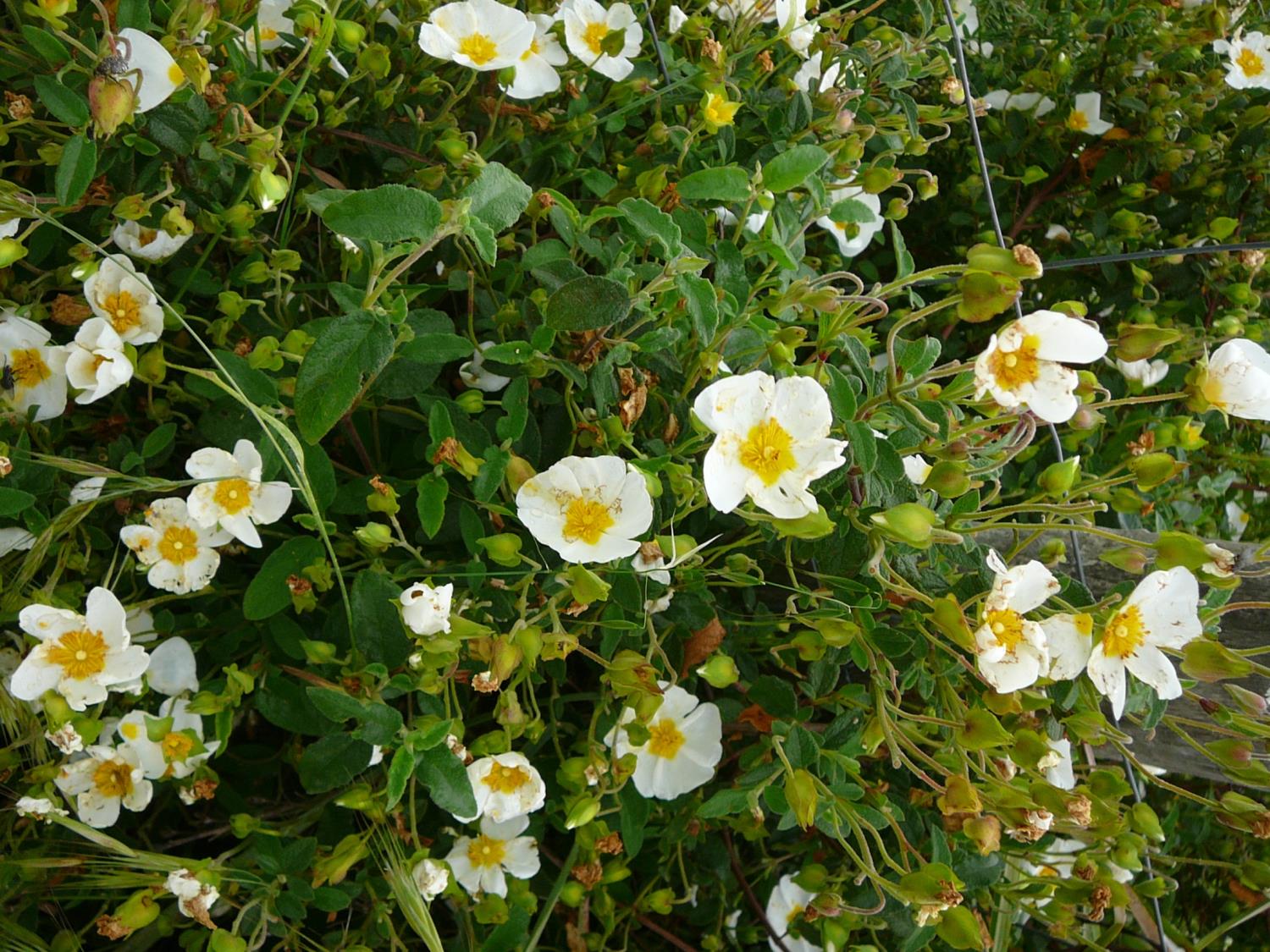 Cistus salvifolius
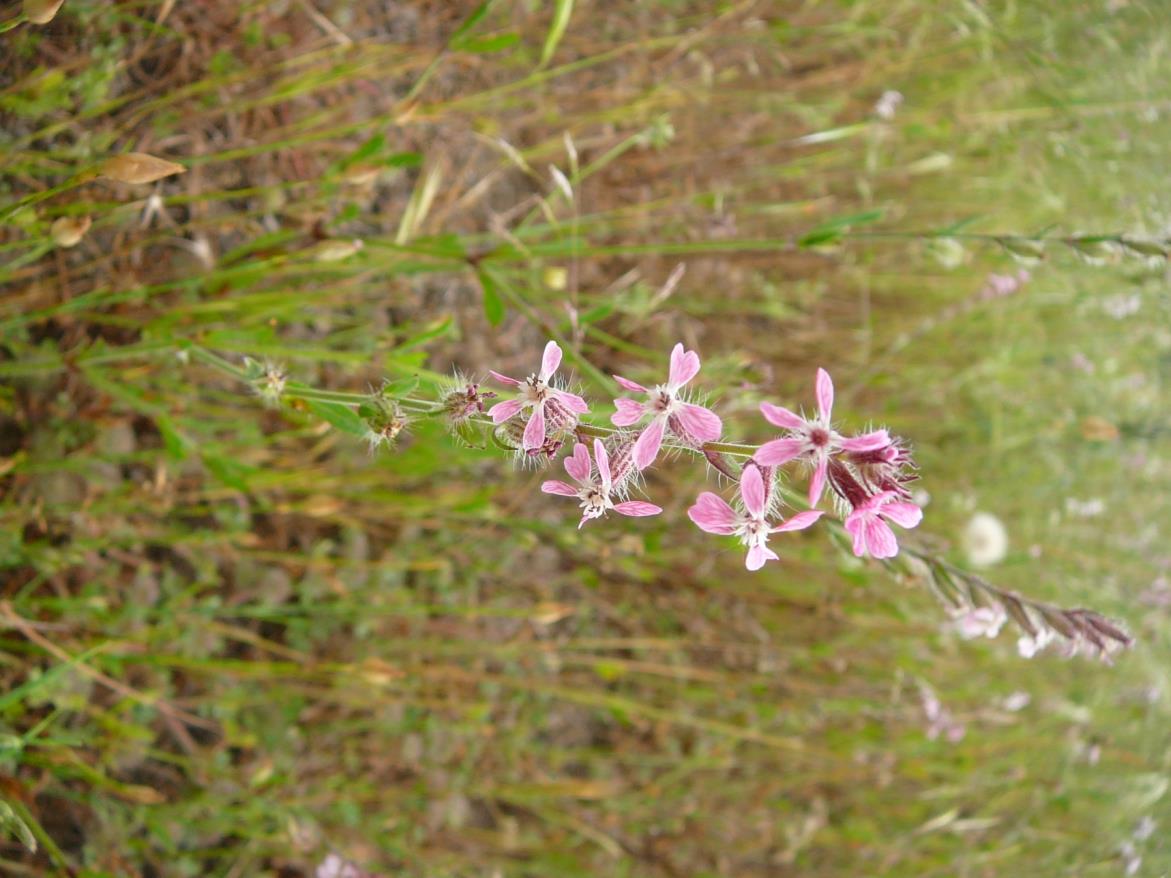 Silene
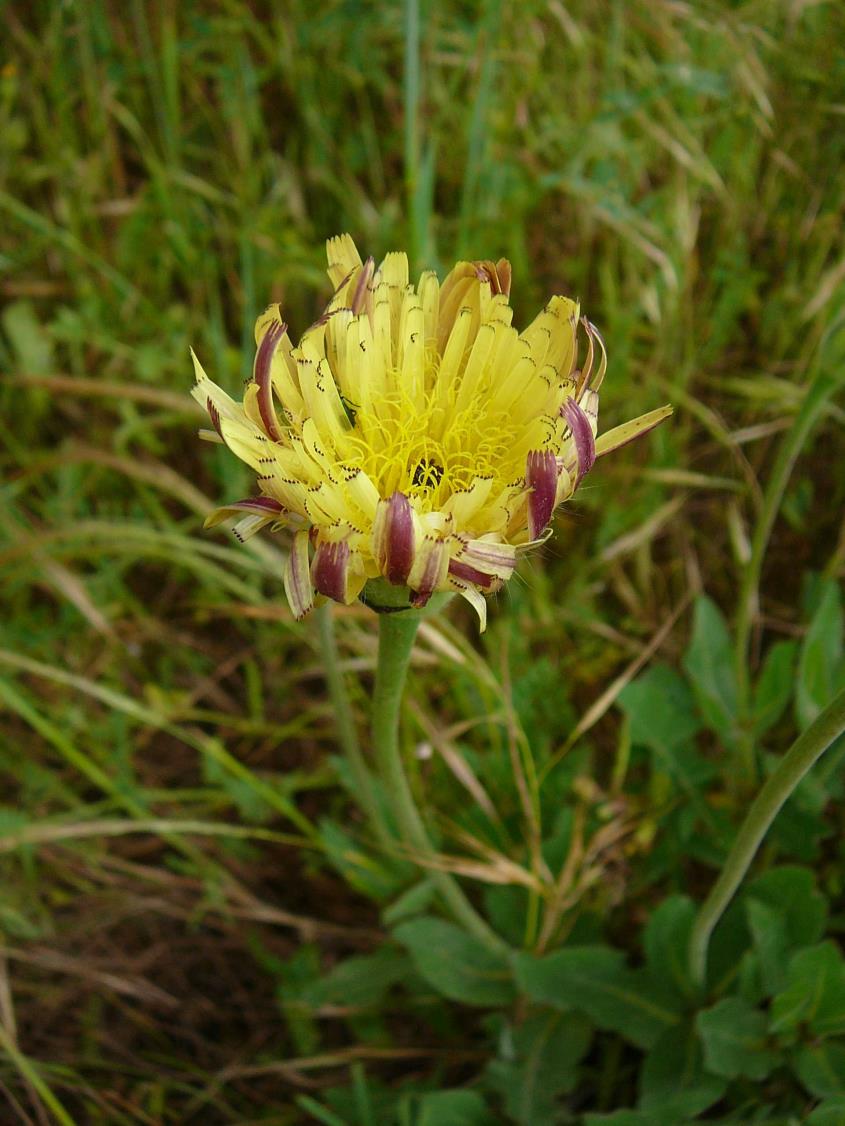 Urospermum dalechampii
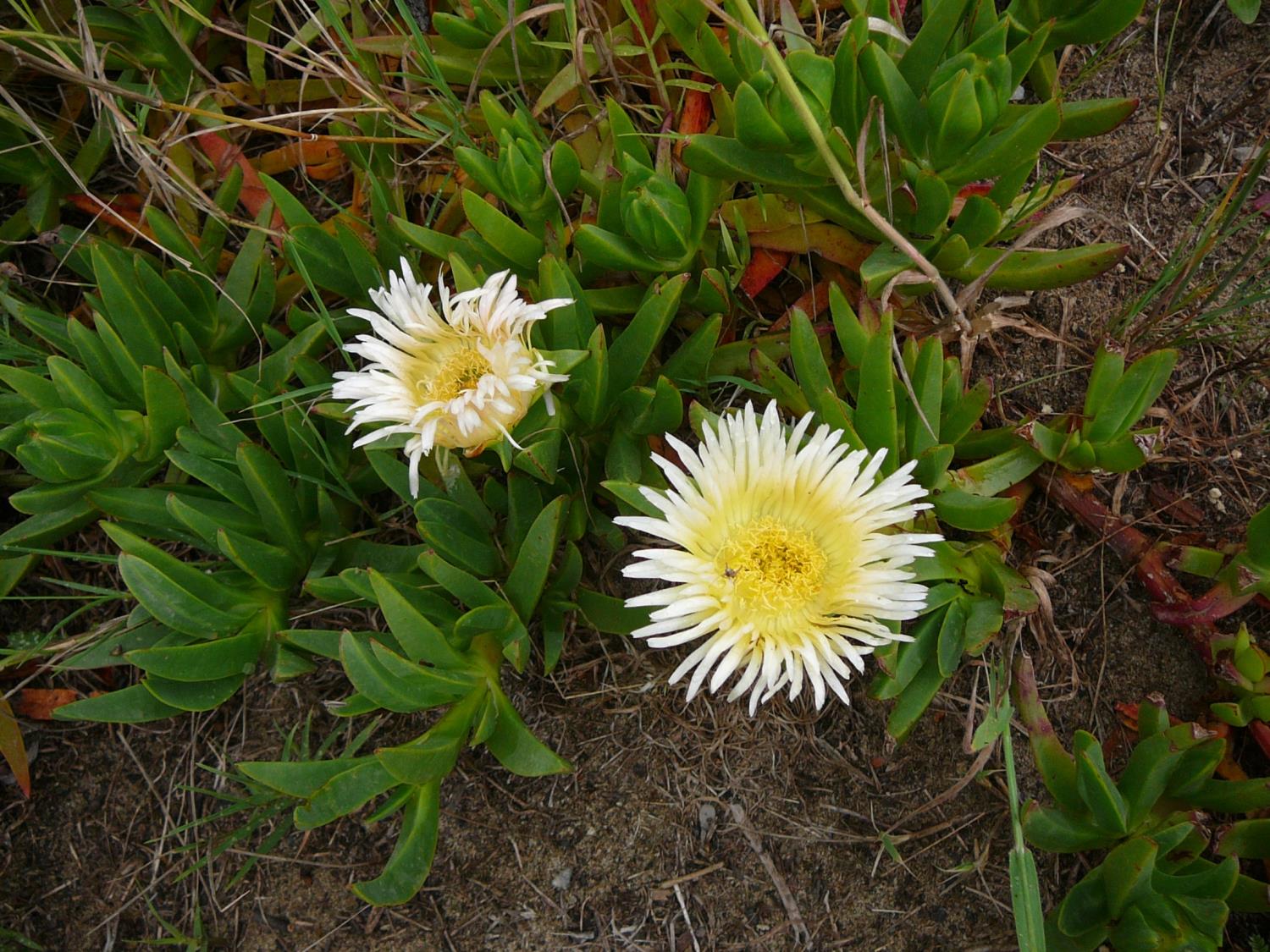 Carpobrotus cf. edulis
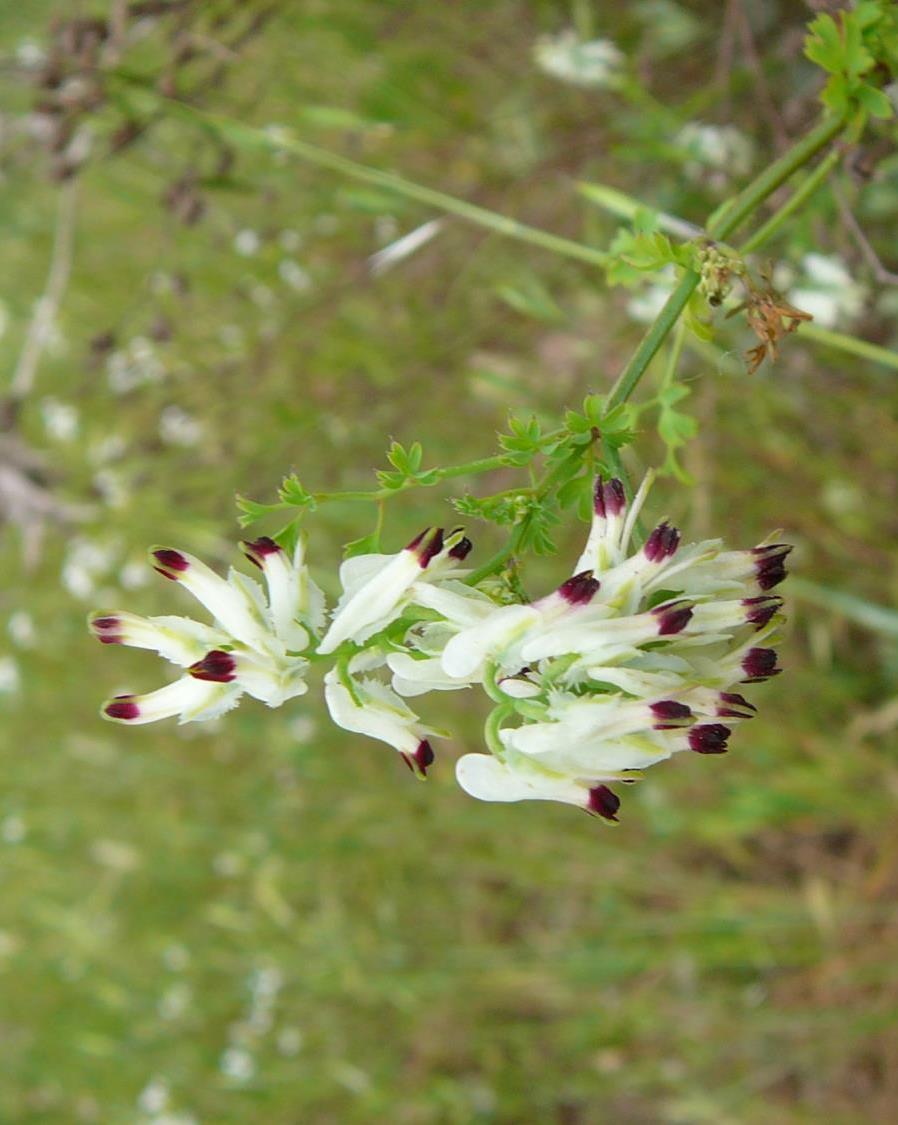 Fumaria capreolata
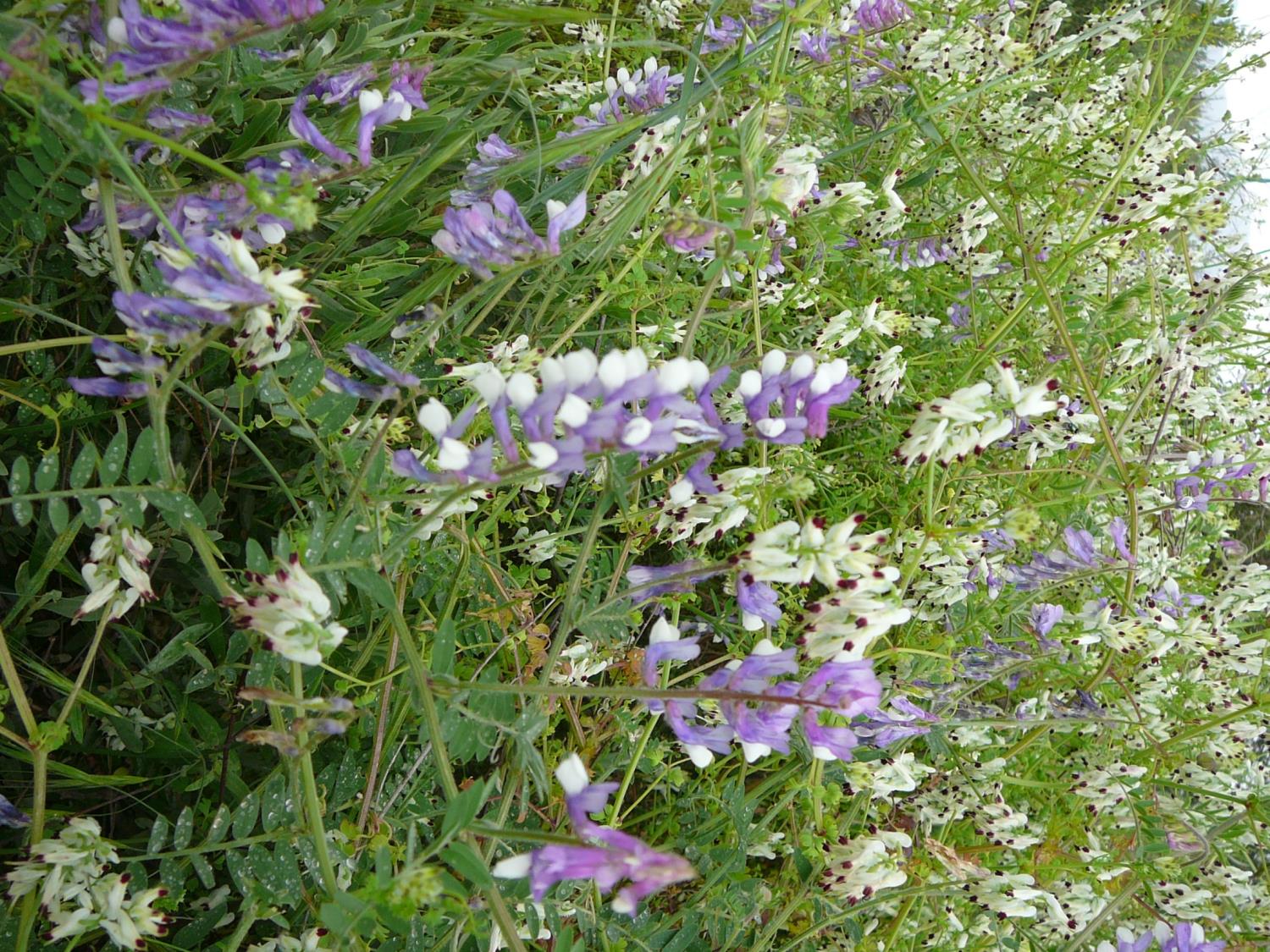 Vicia cf
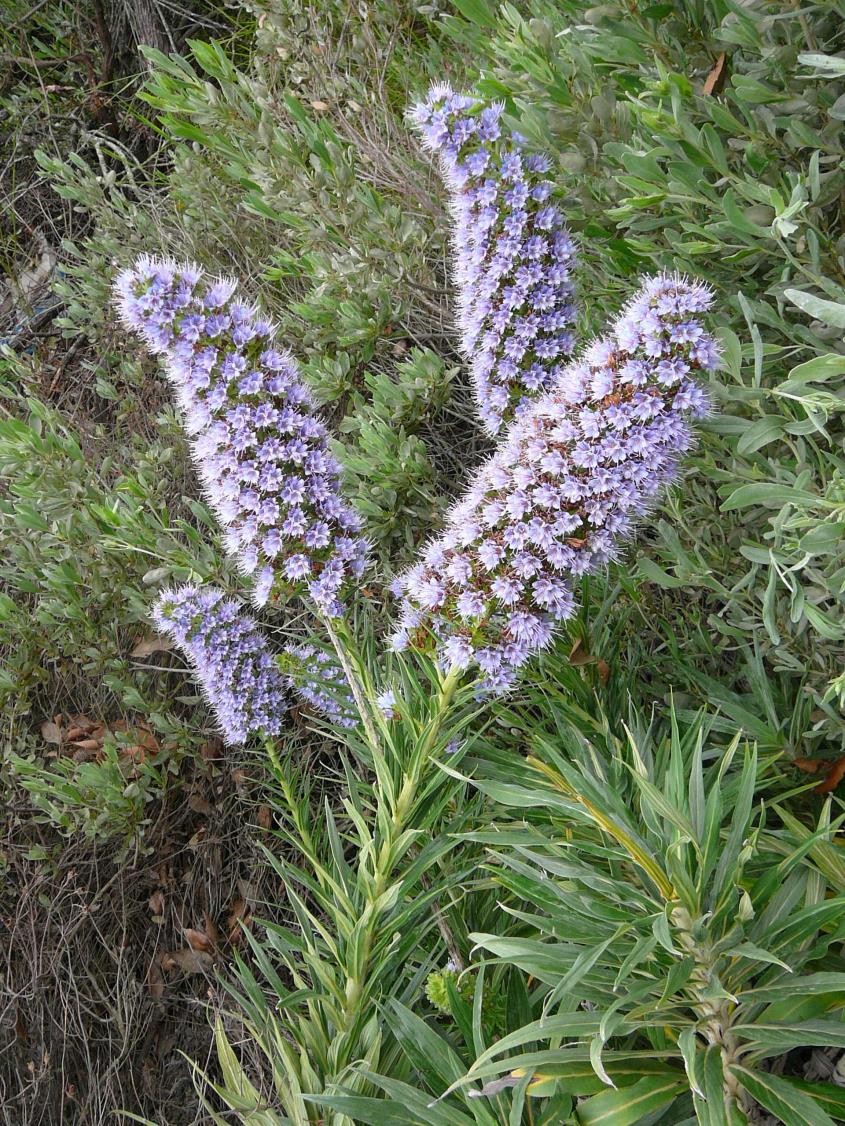 Echium cf.  virescens (kanárský)
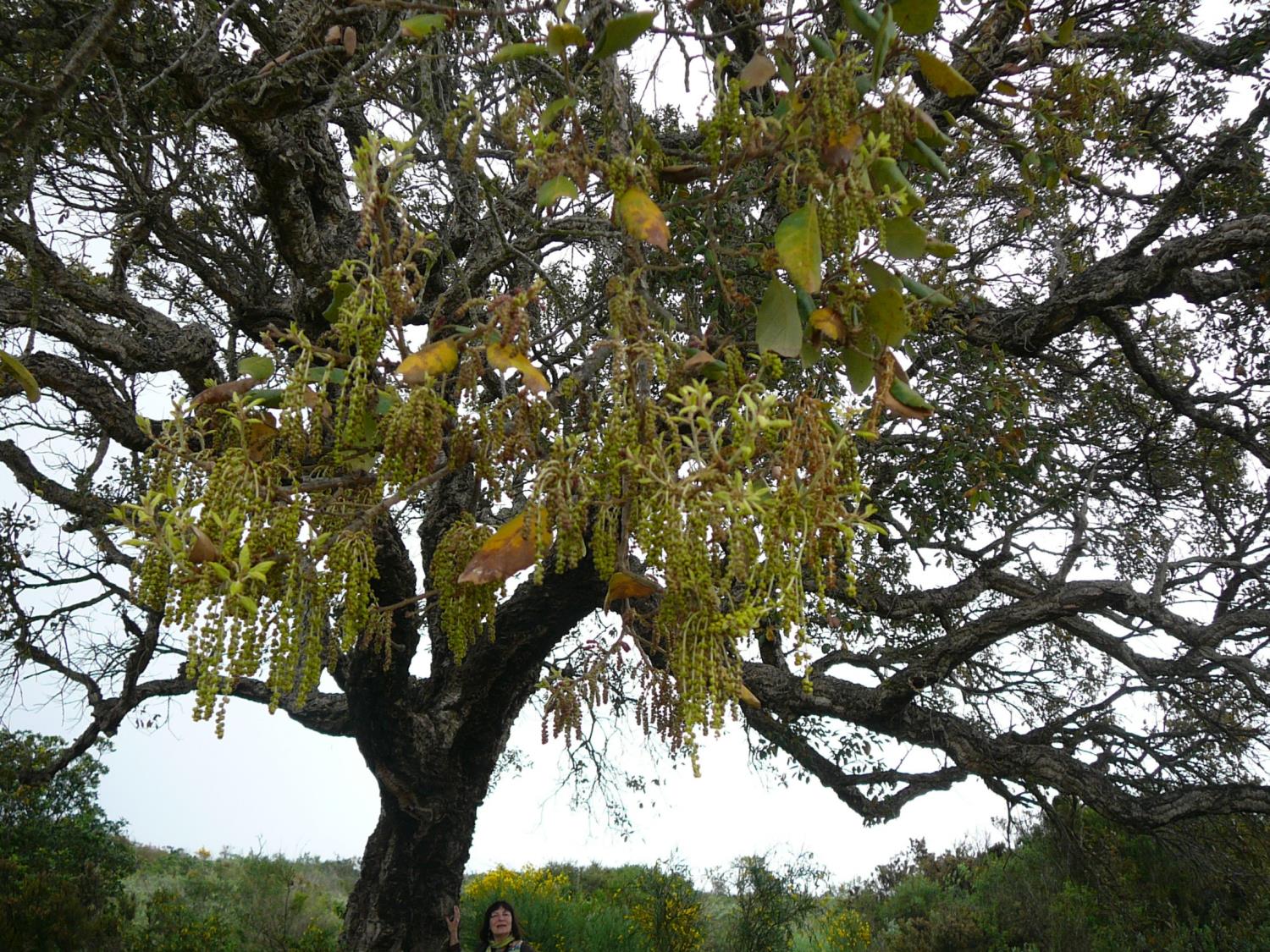 Quercus suber
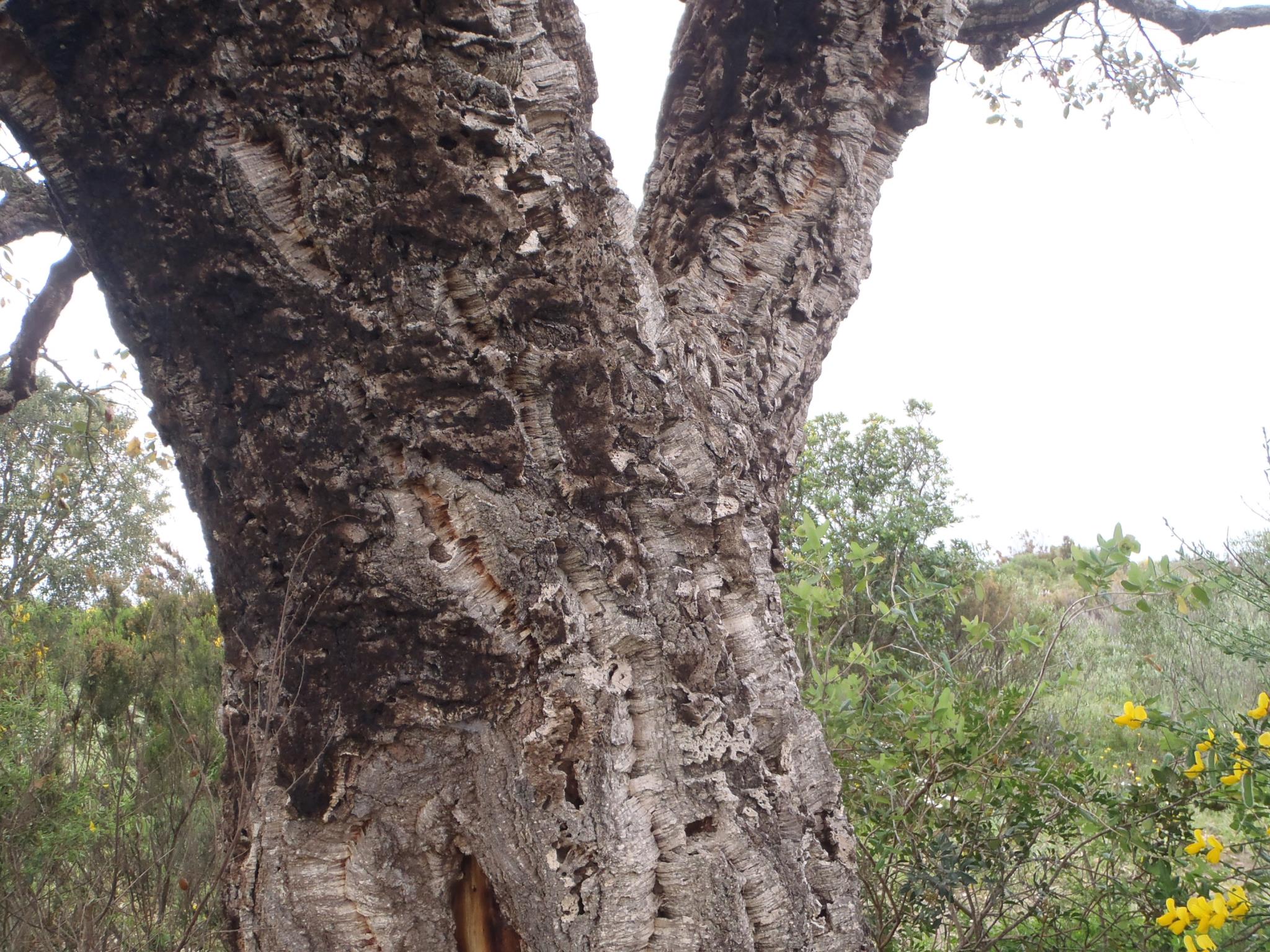 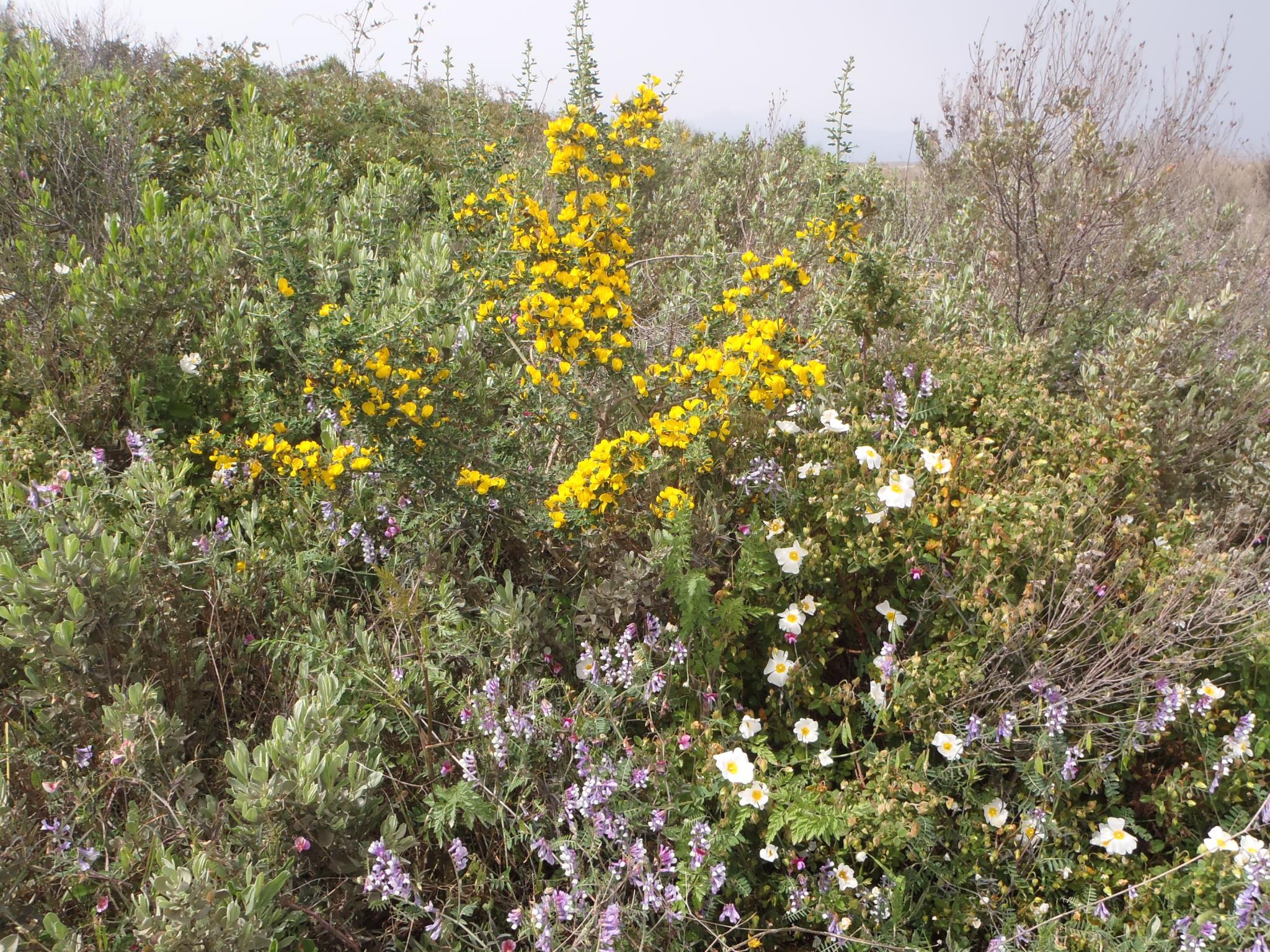 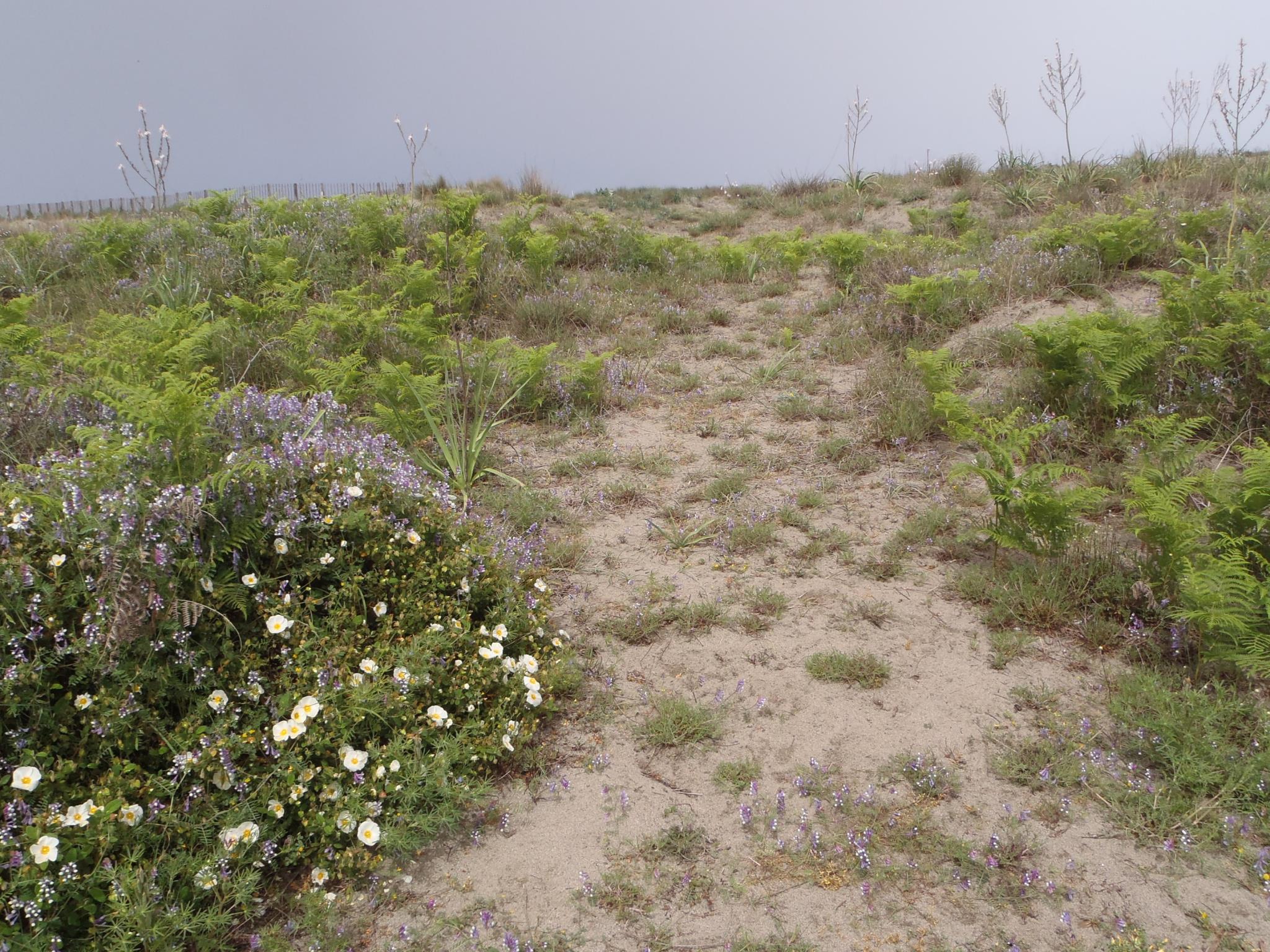 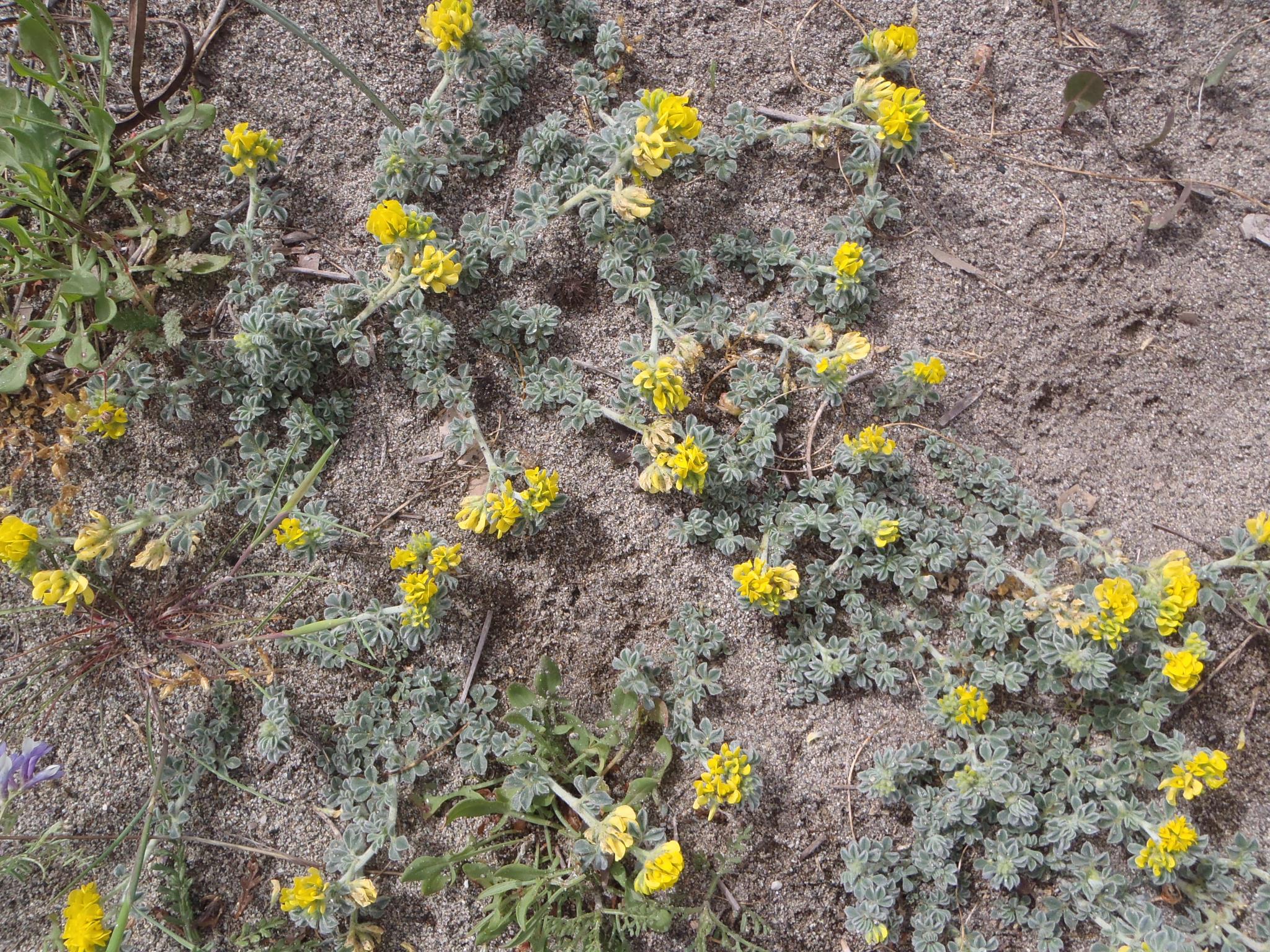 Medicago marina
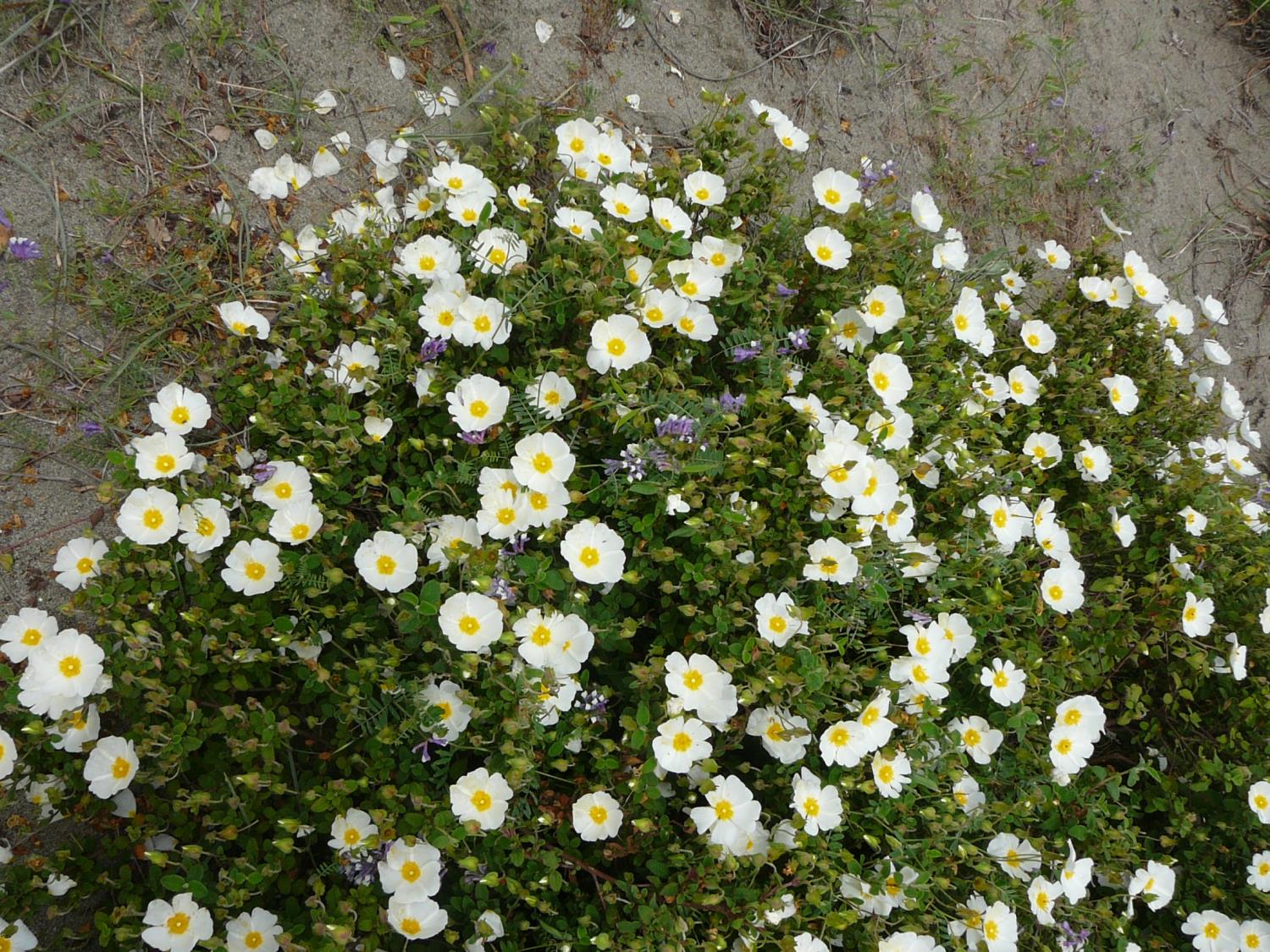 Cistus salvifolius
Cesta do vnitrozemí směr Corte
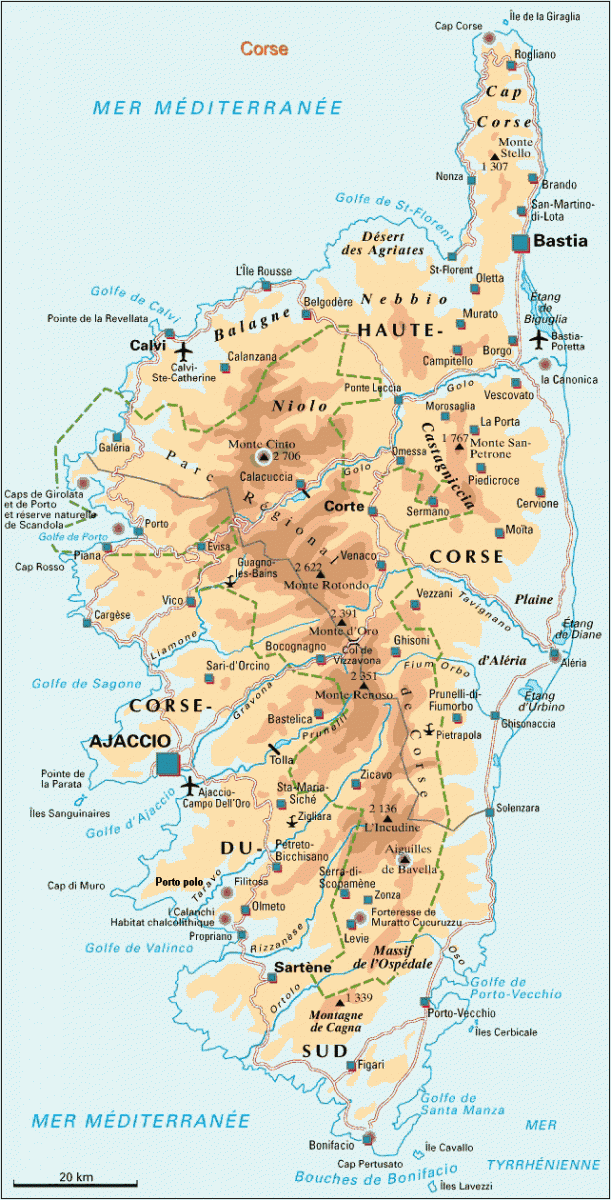 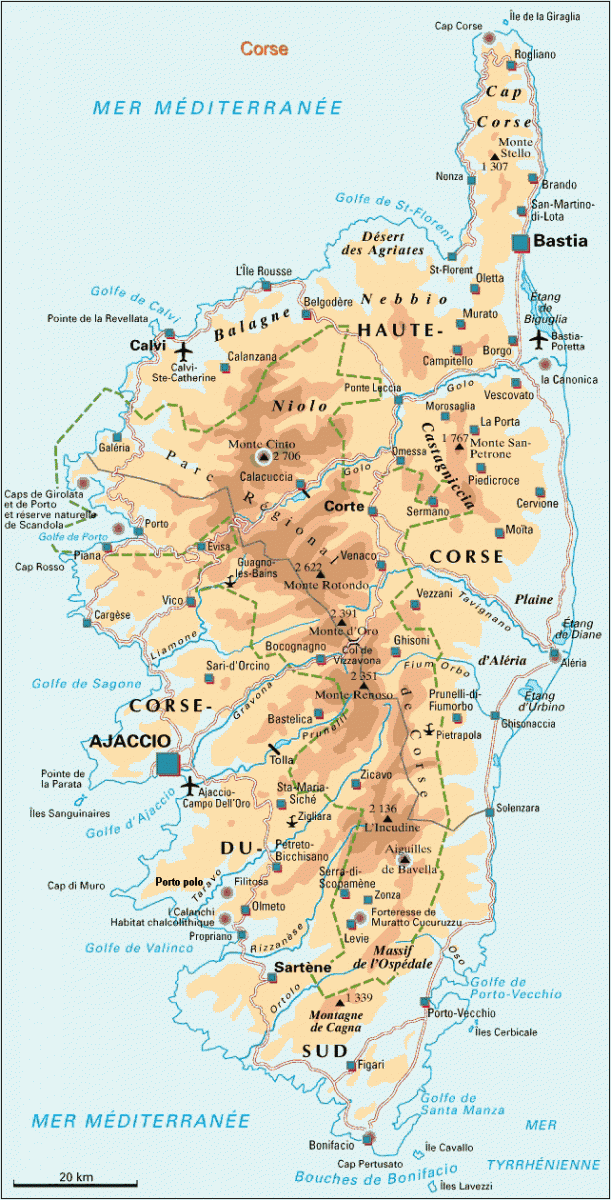 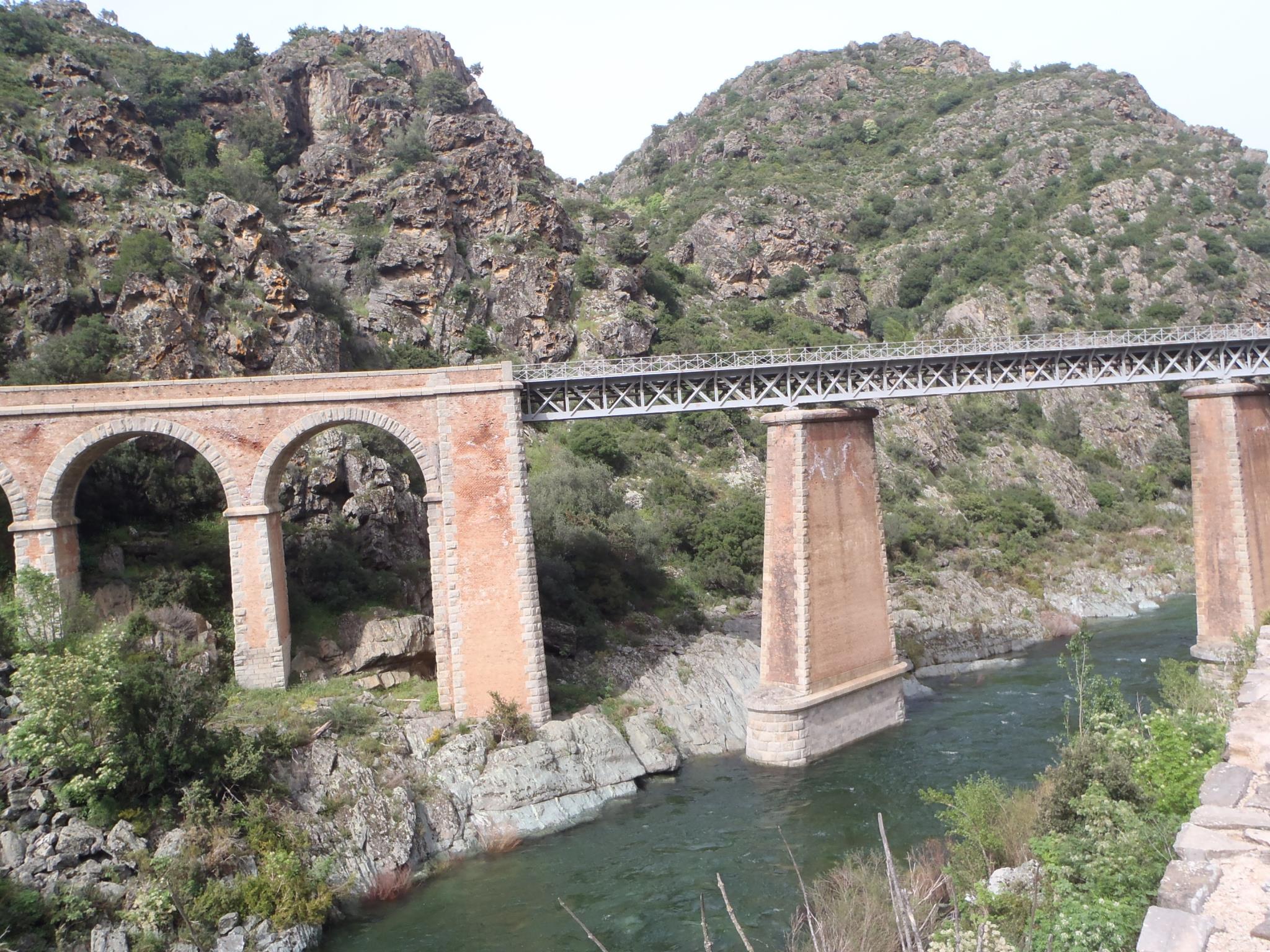 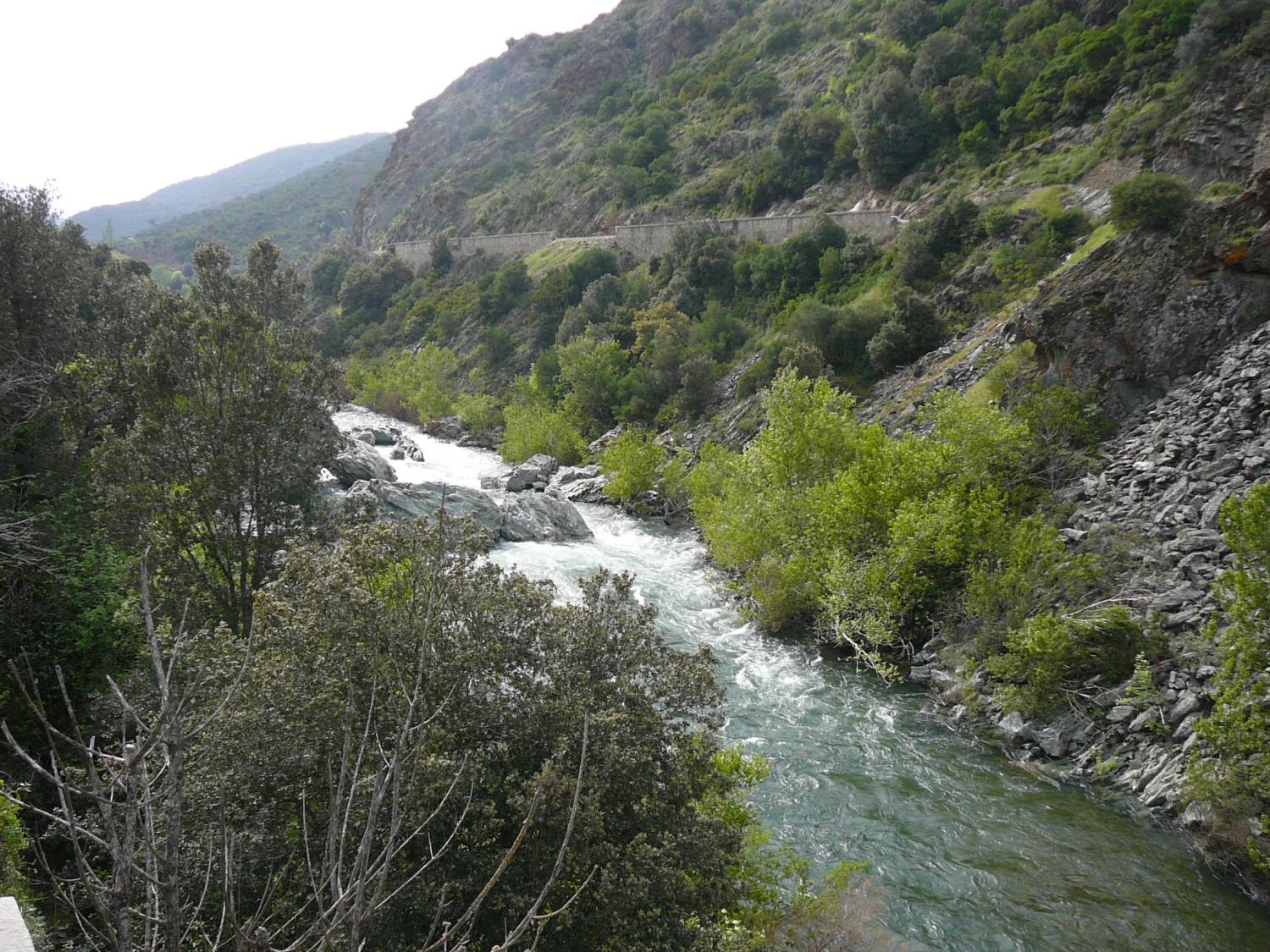 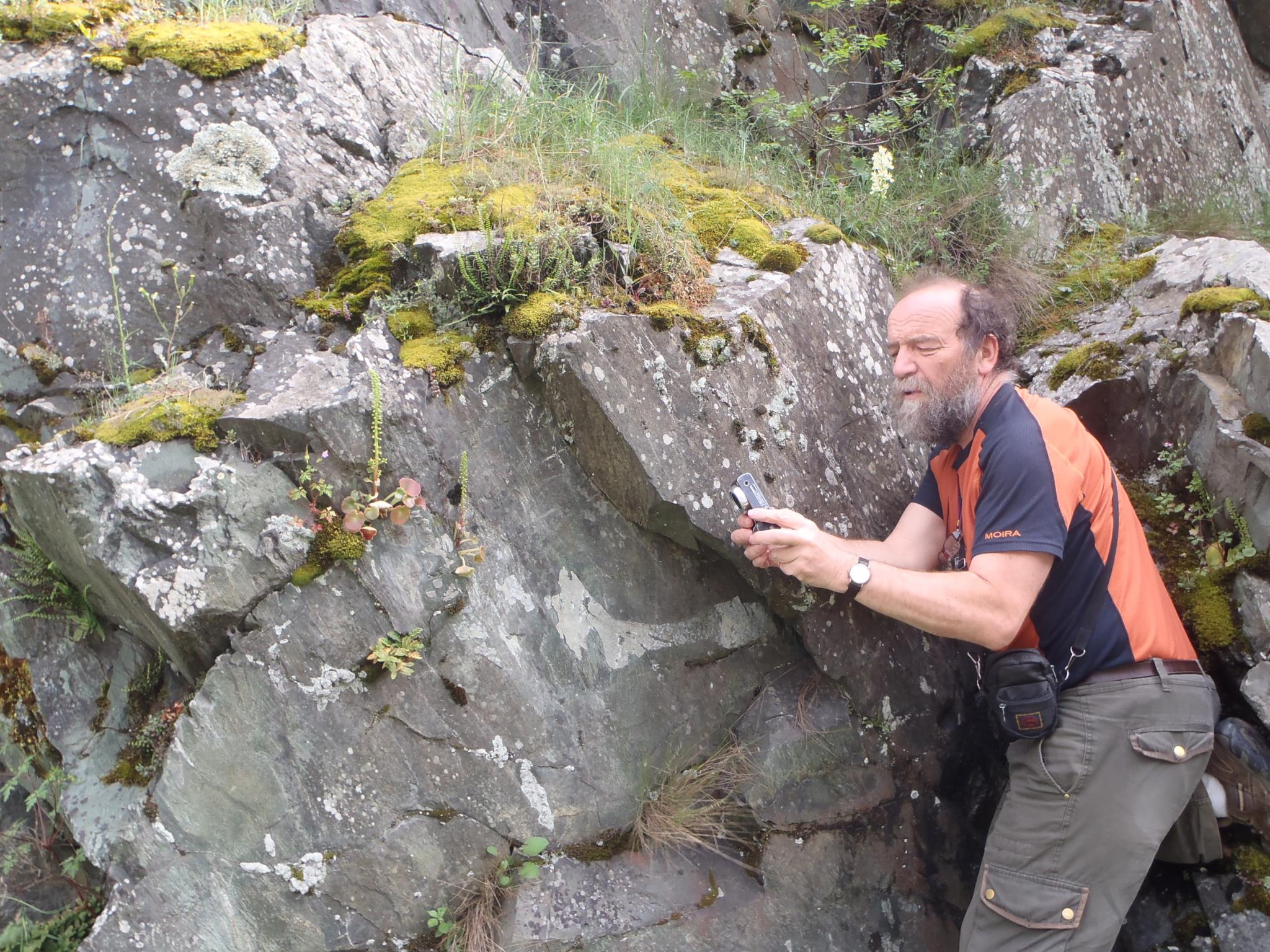 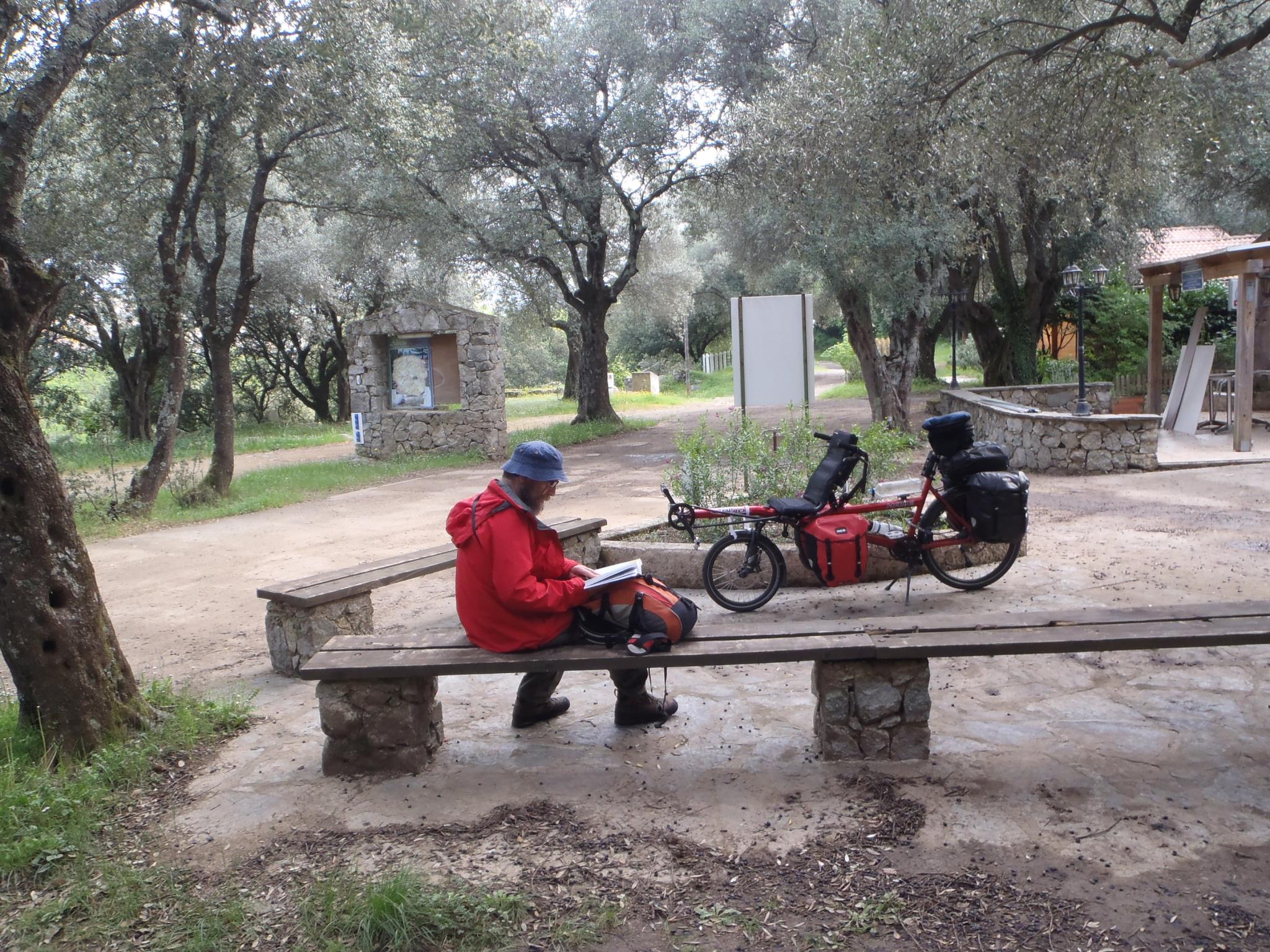 Corte – kemp Alivetu
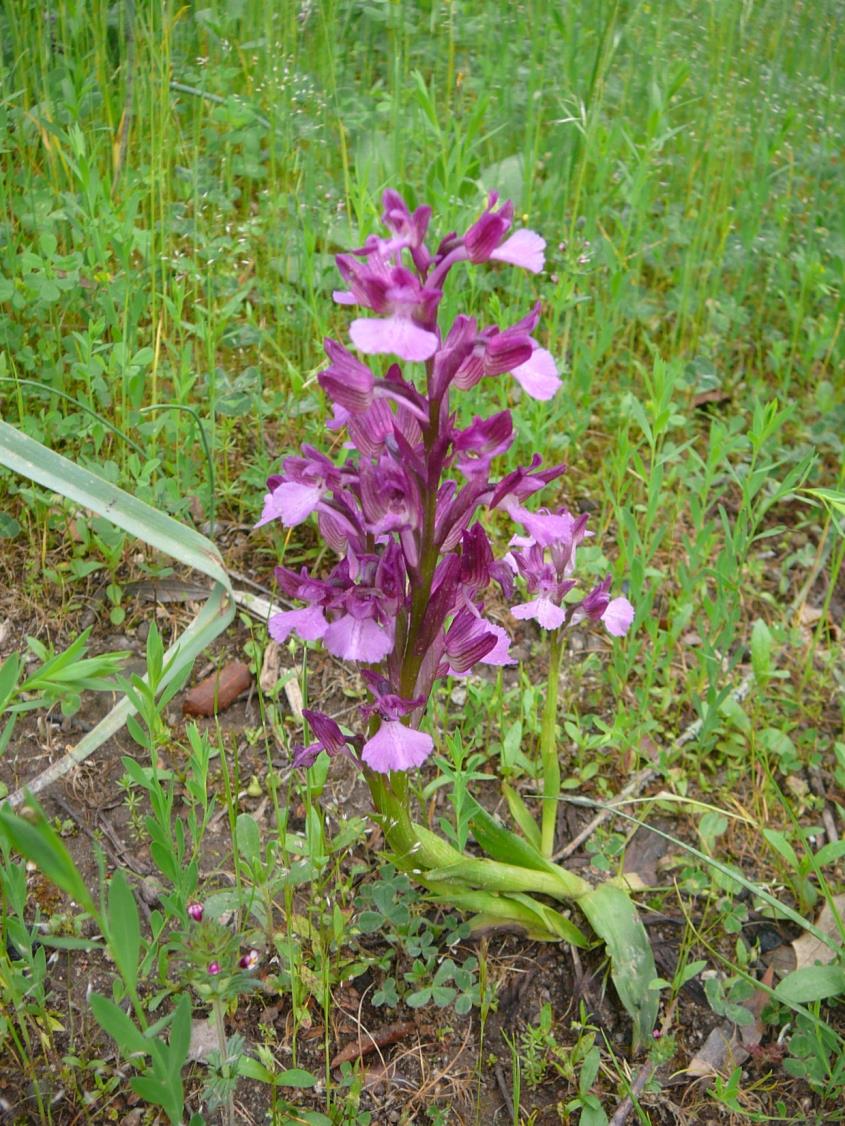 Orchis cf. papilionacea
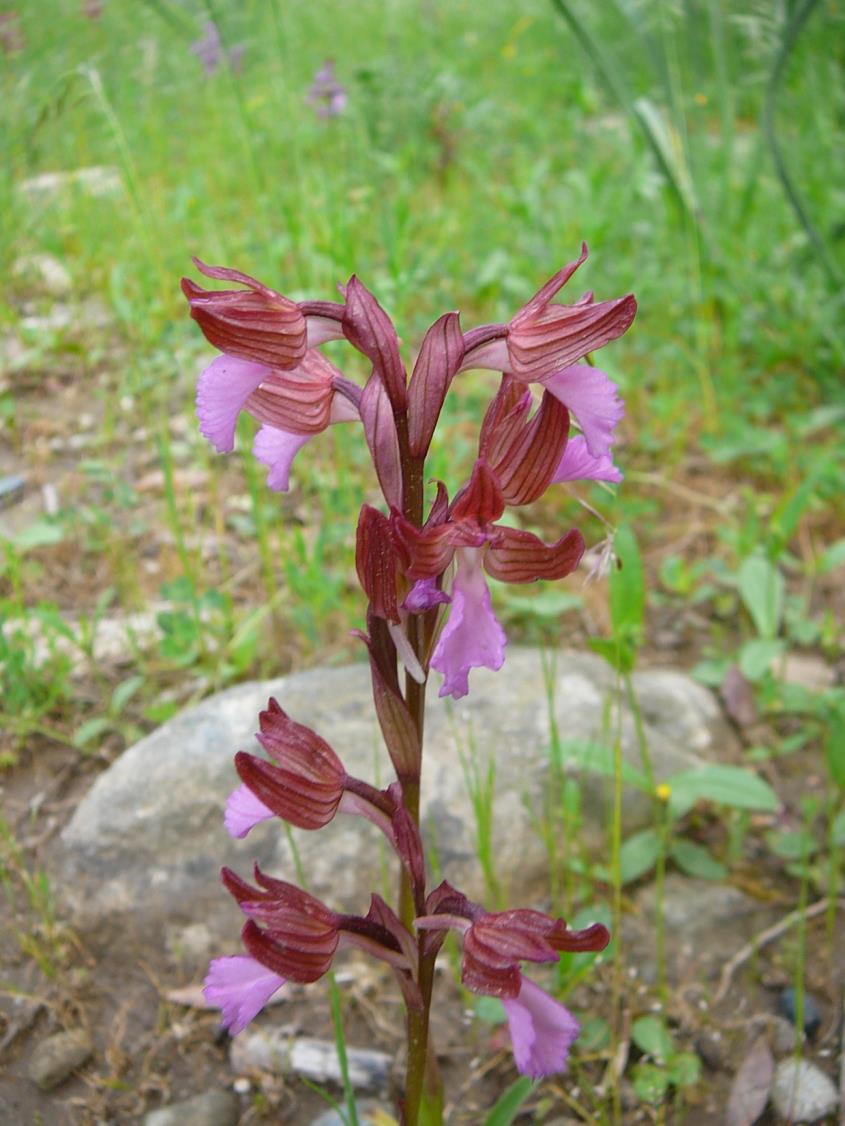 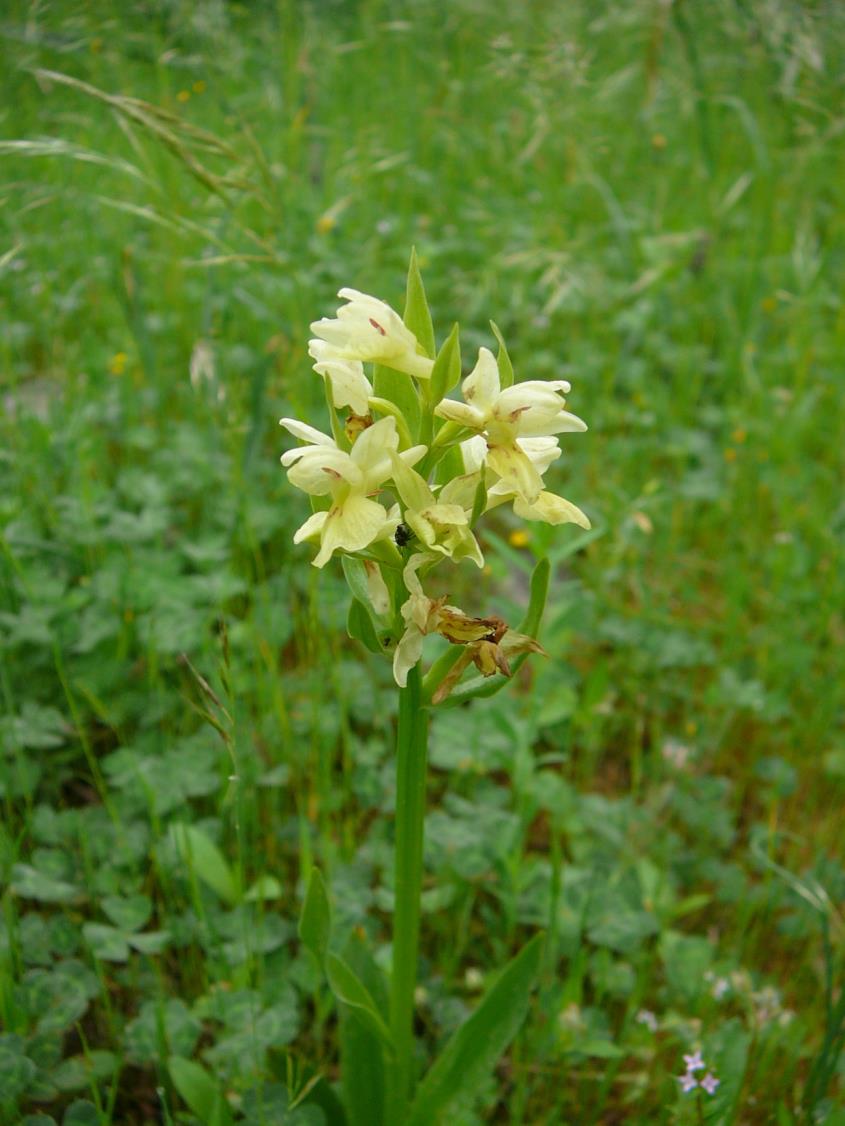 cf.  Dactylorhiza insularis
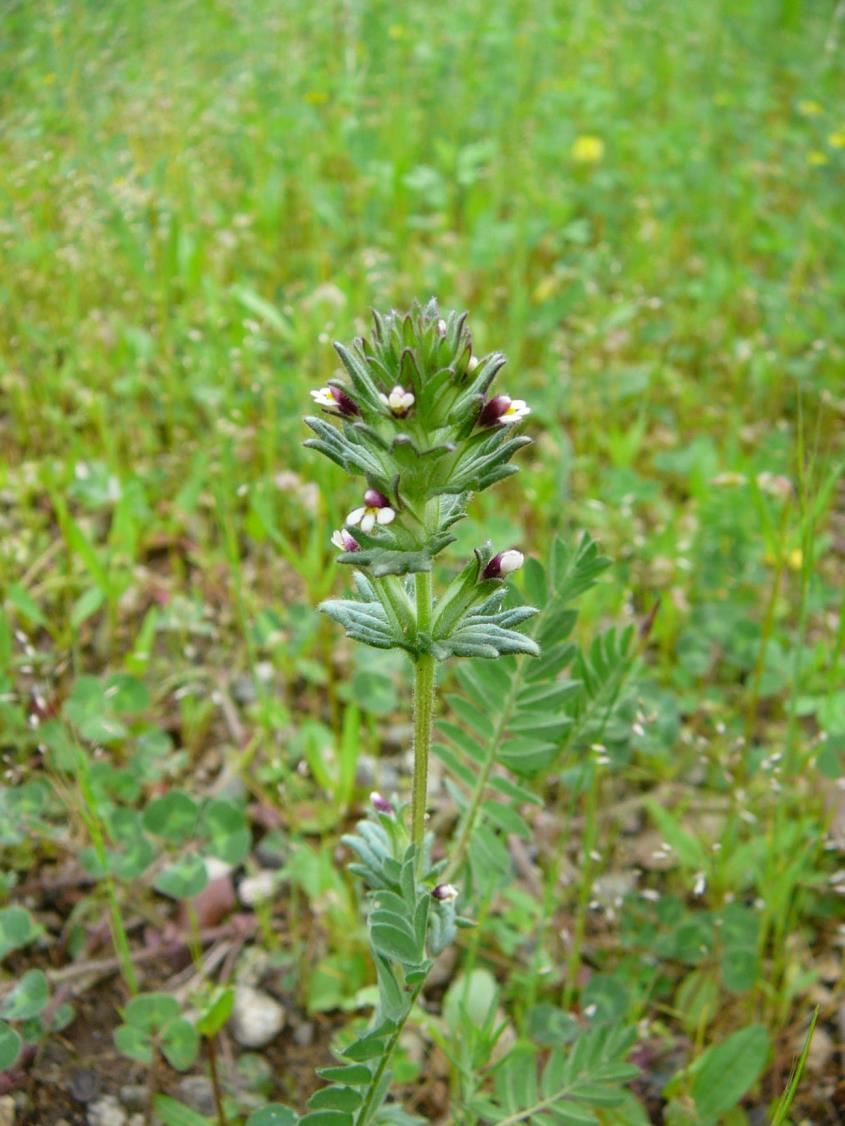 Parentucelia latifolia
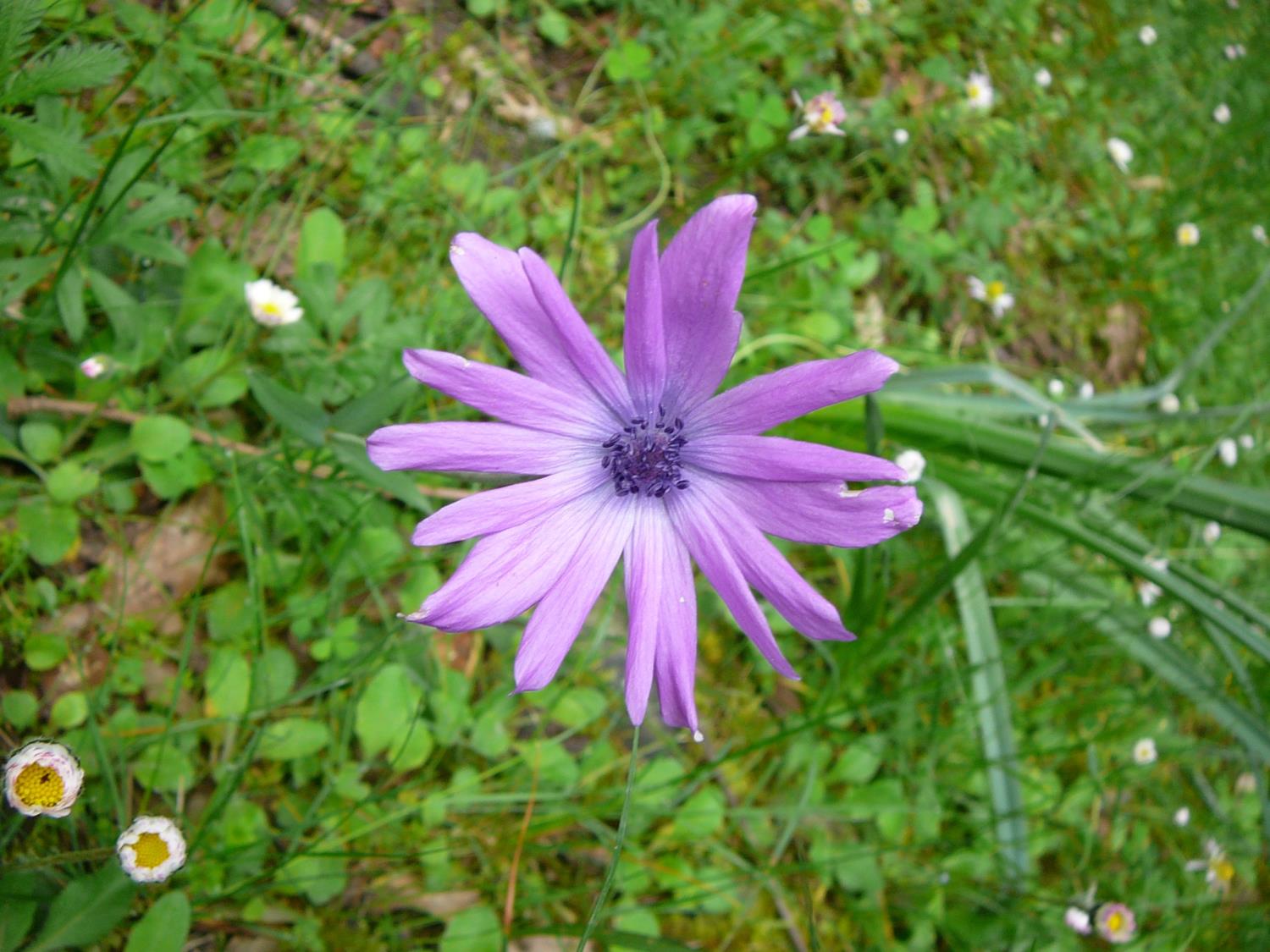 Anemone hortensis
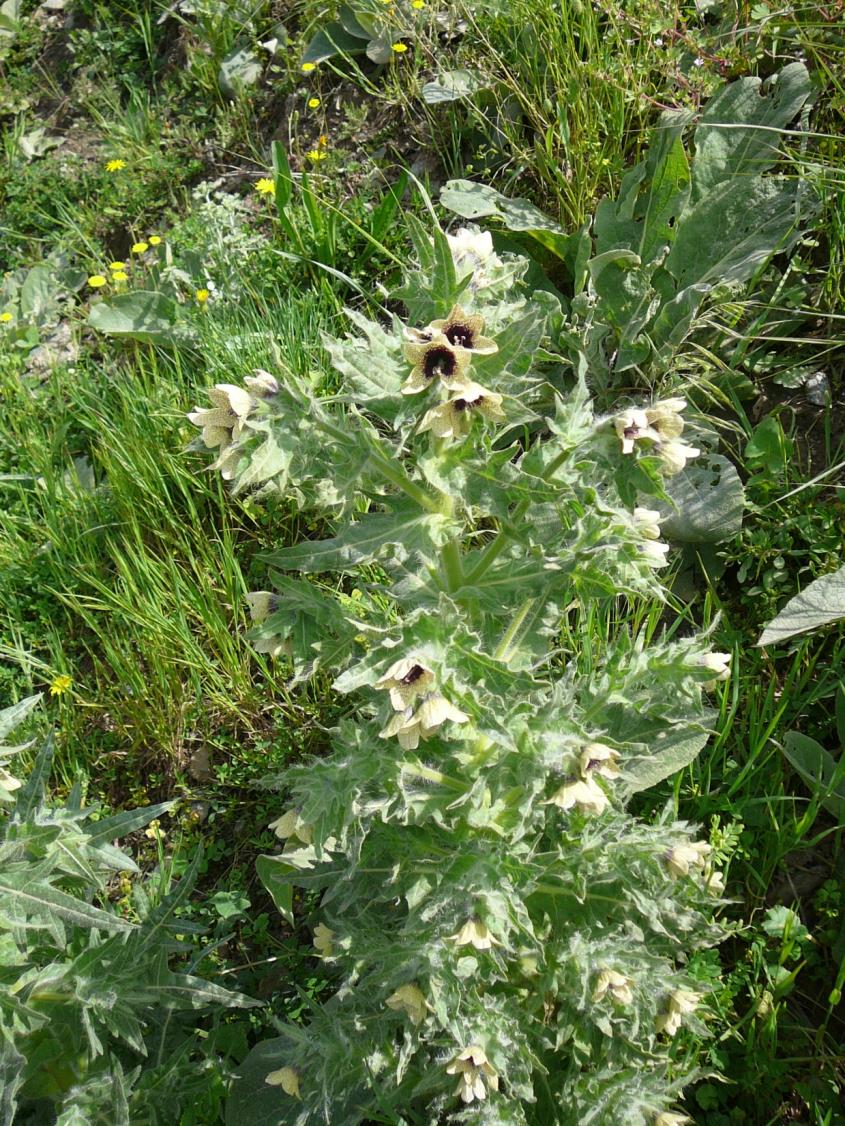 Hyoscyamus albus
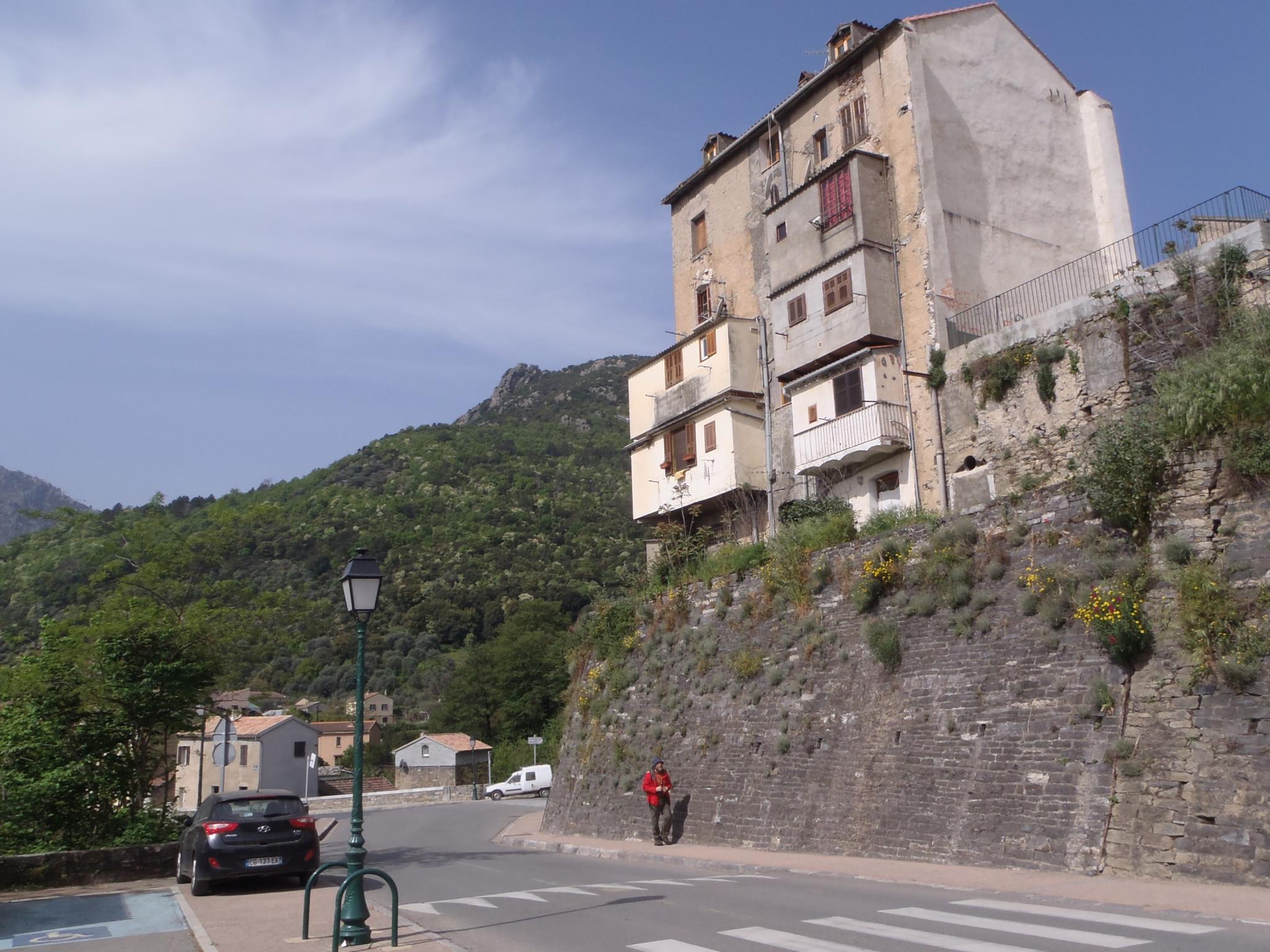 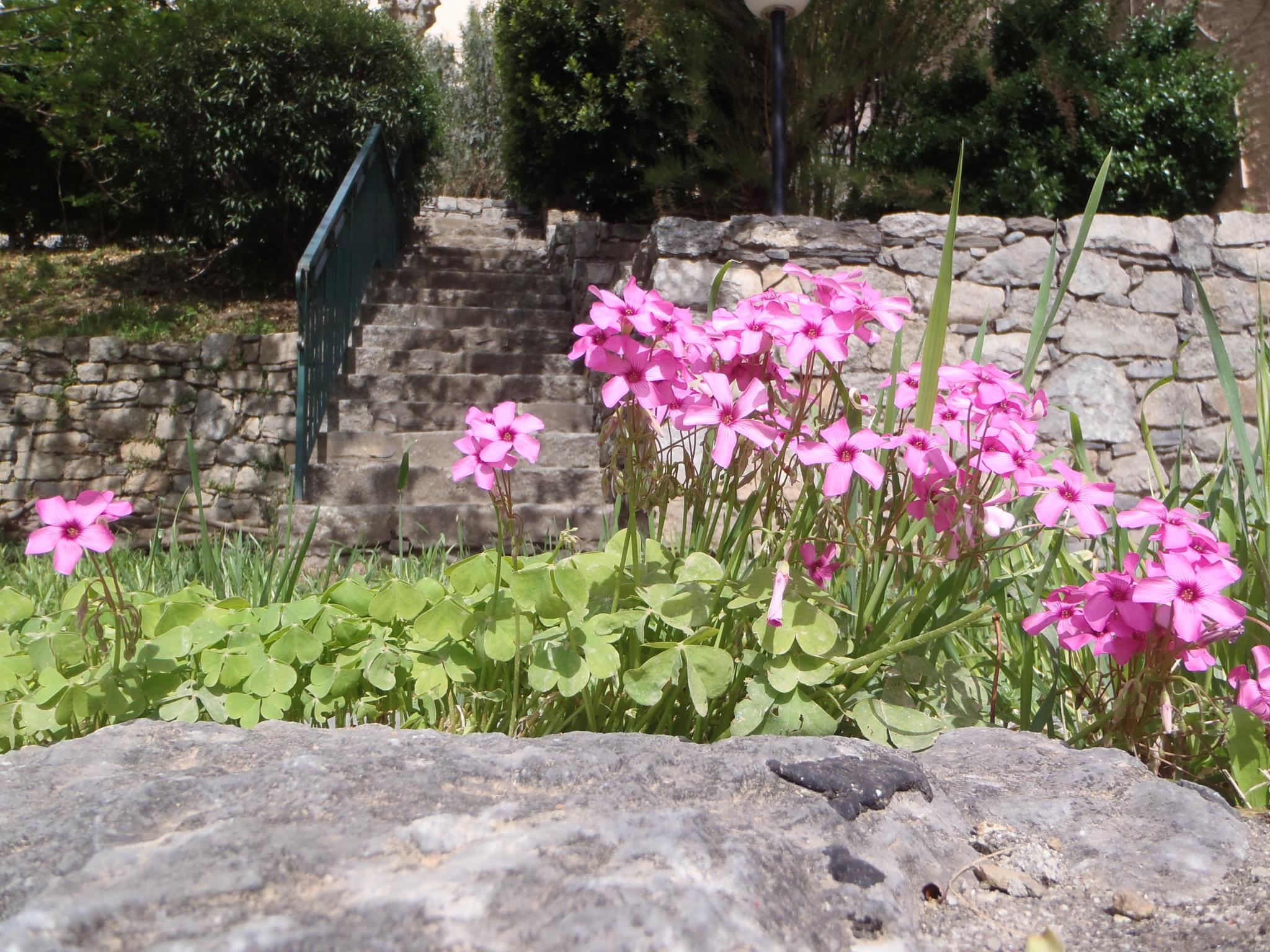 Oxalis cf. purpurea - invaz
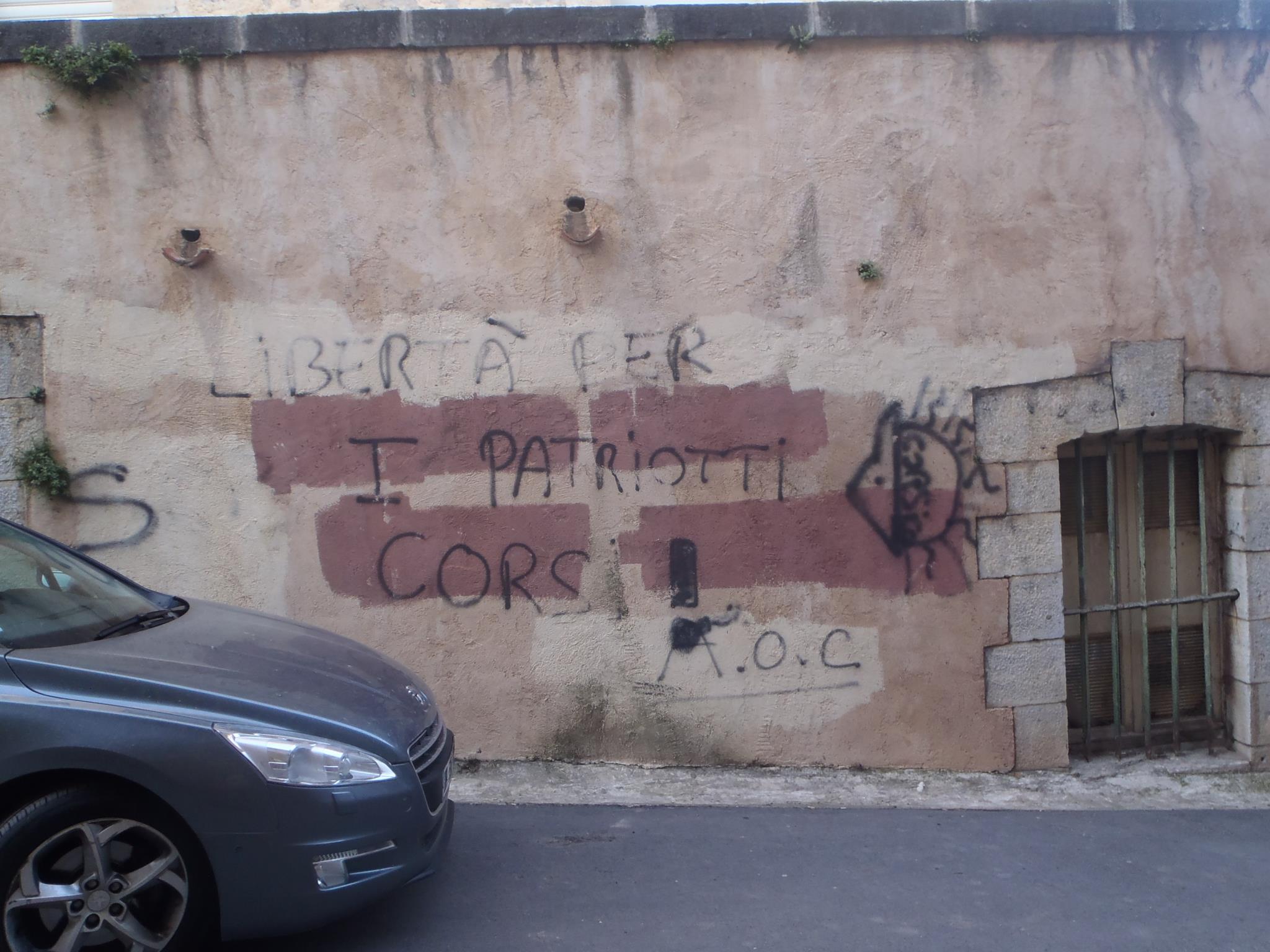 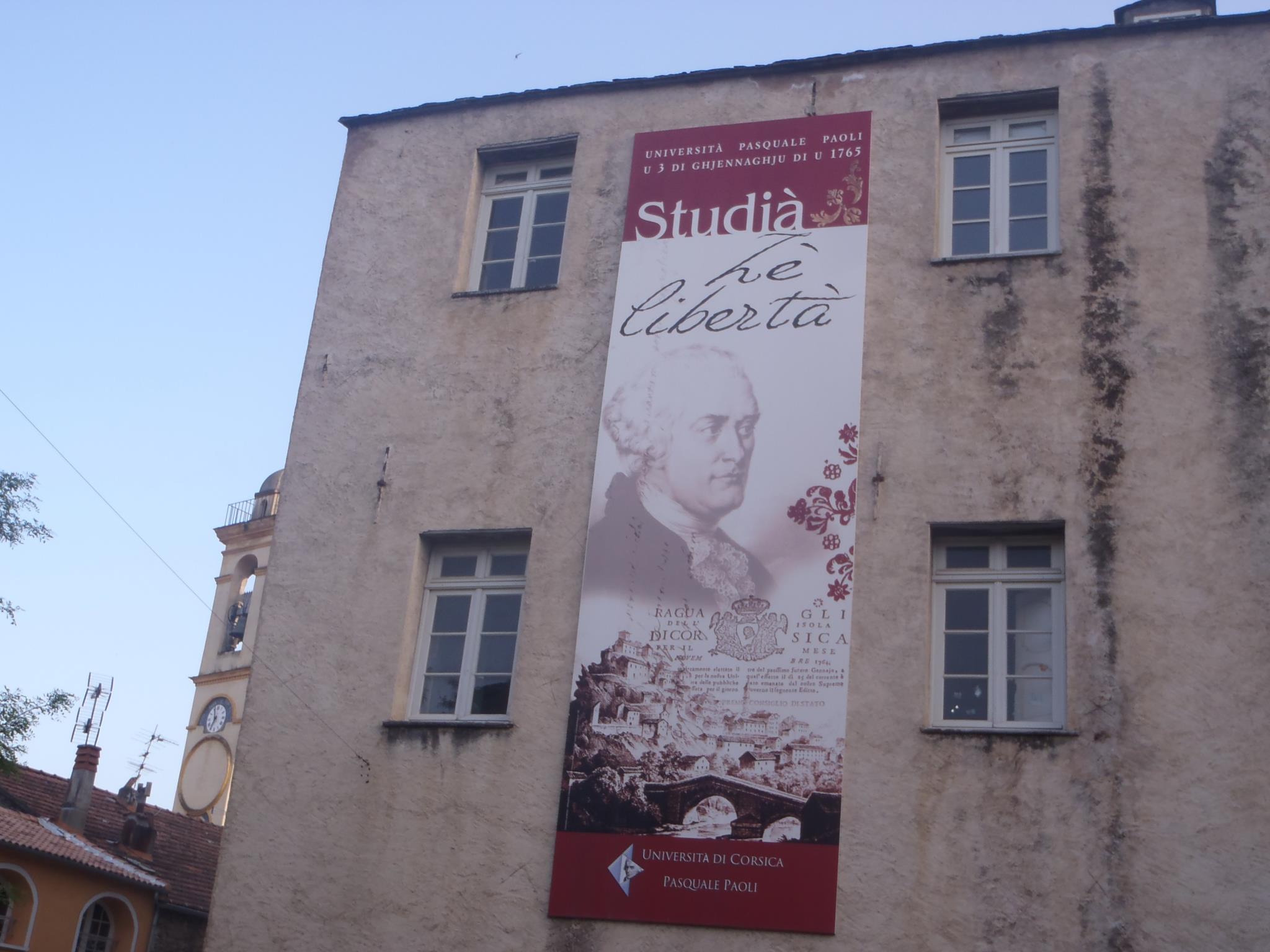 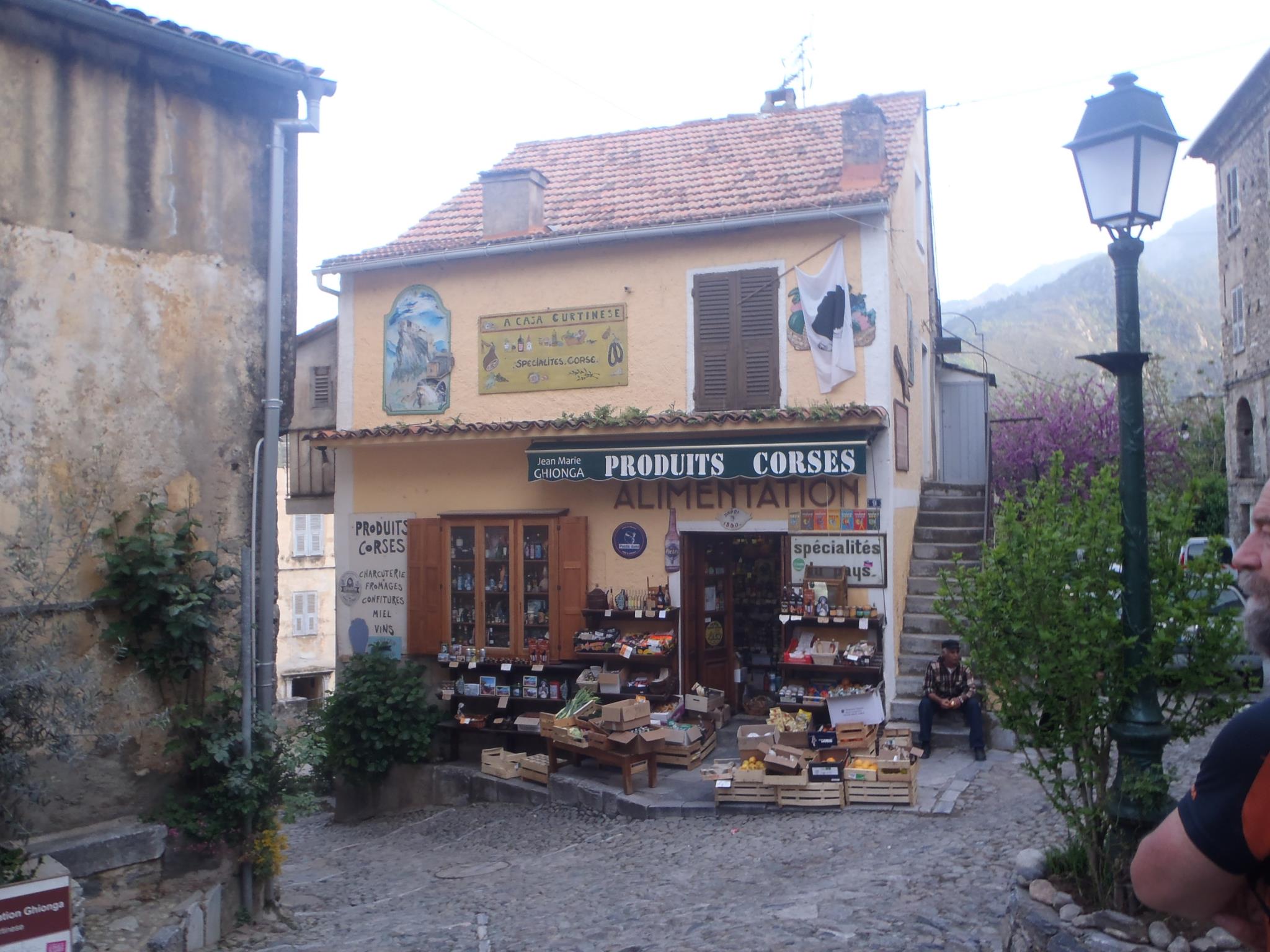 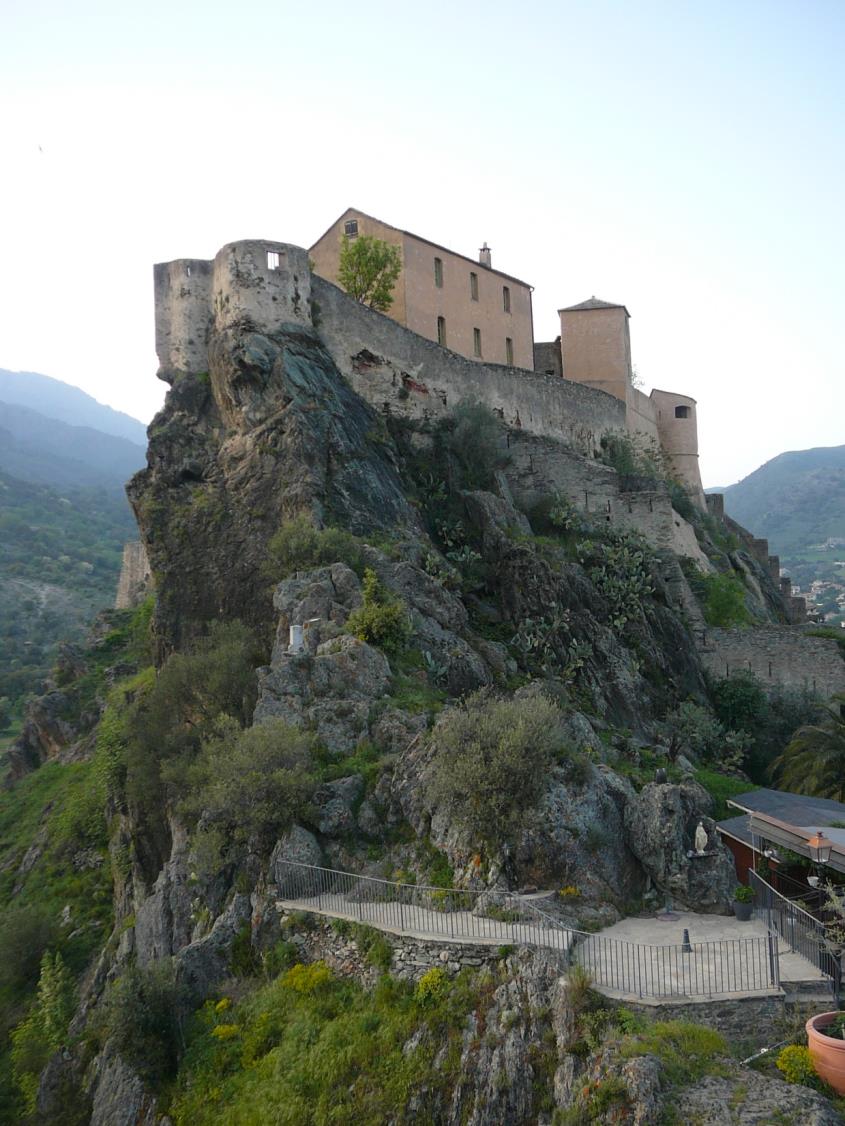 Výlet z Corte stezkou pro muly - údolí Tavignano
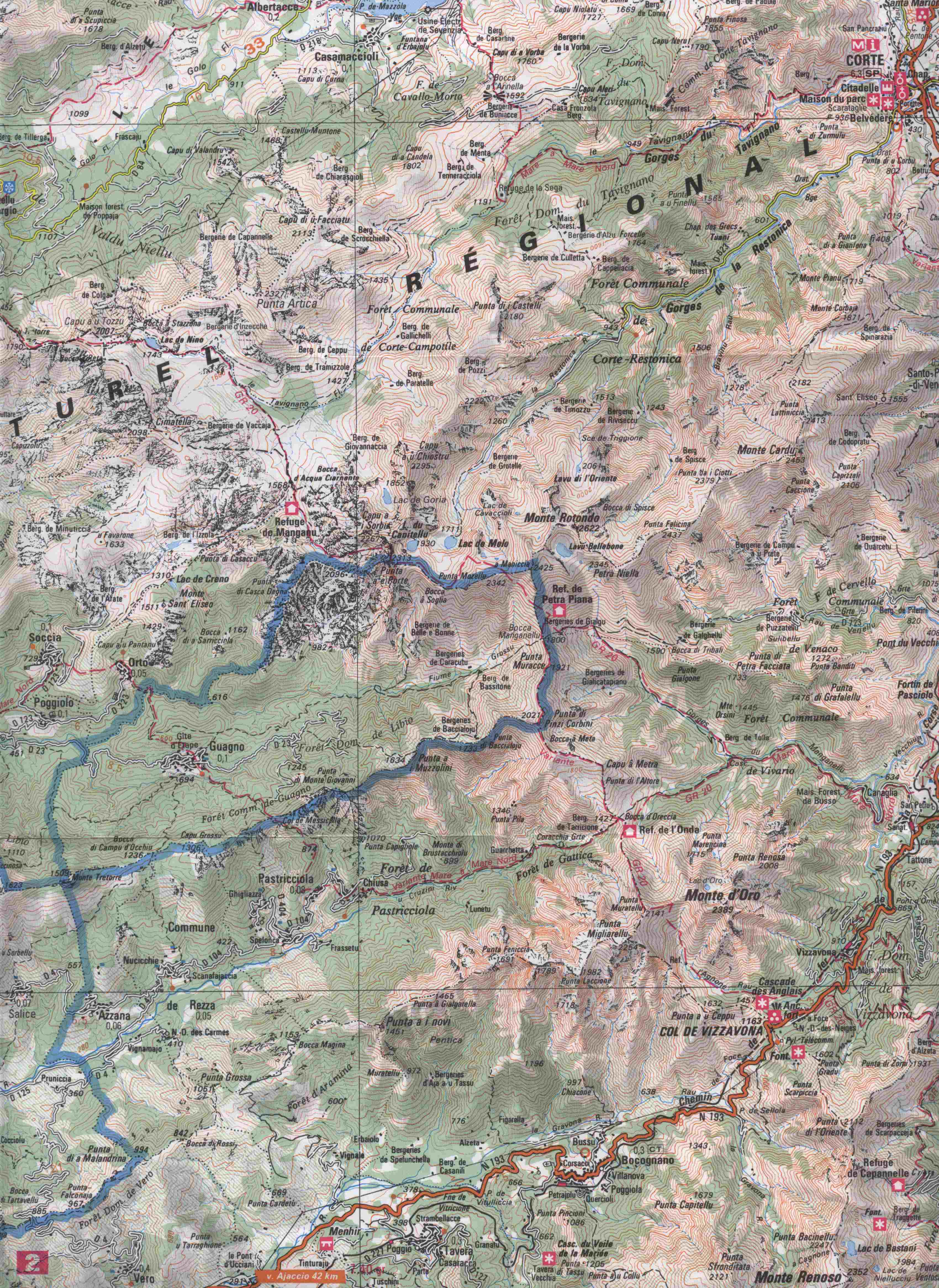 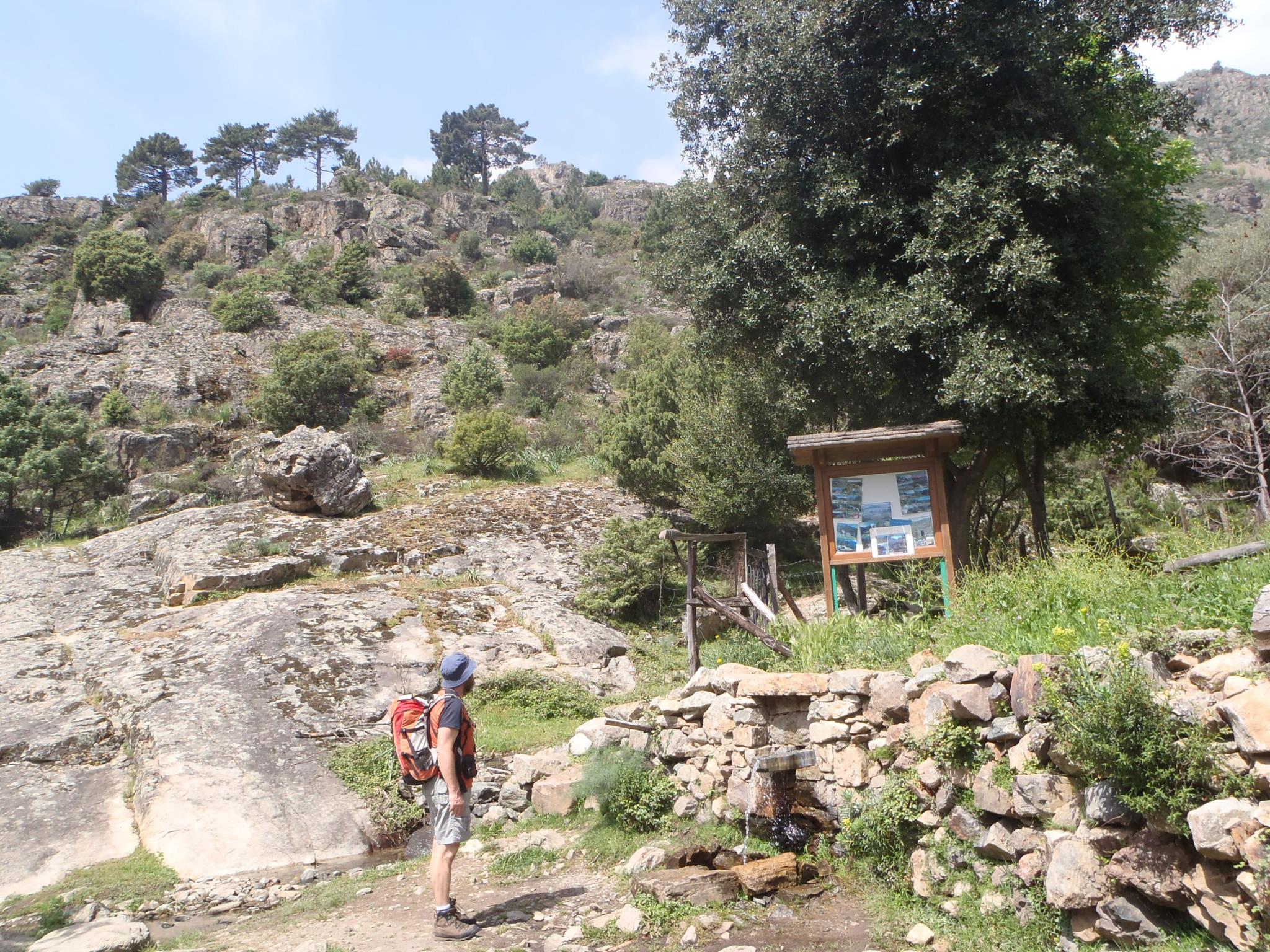 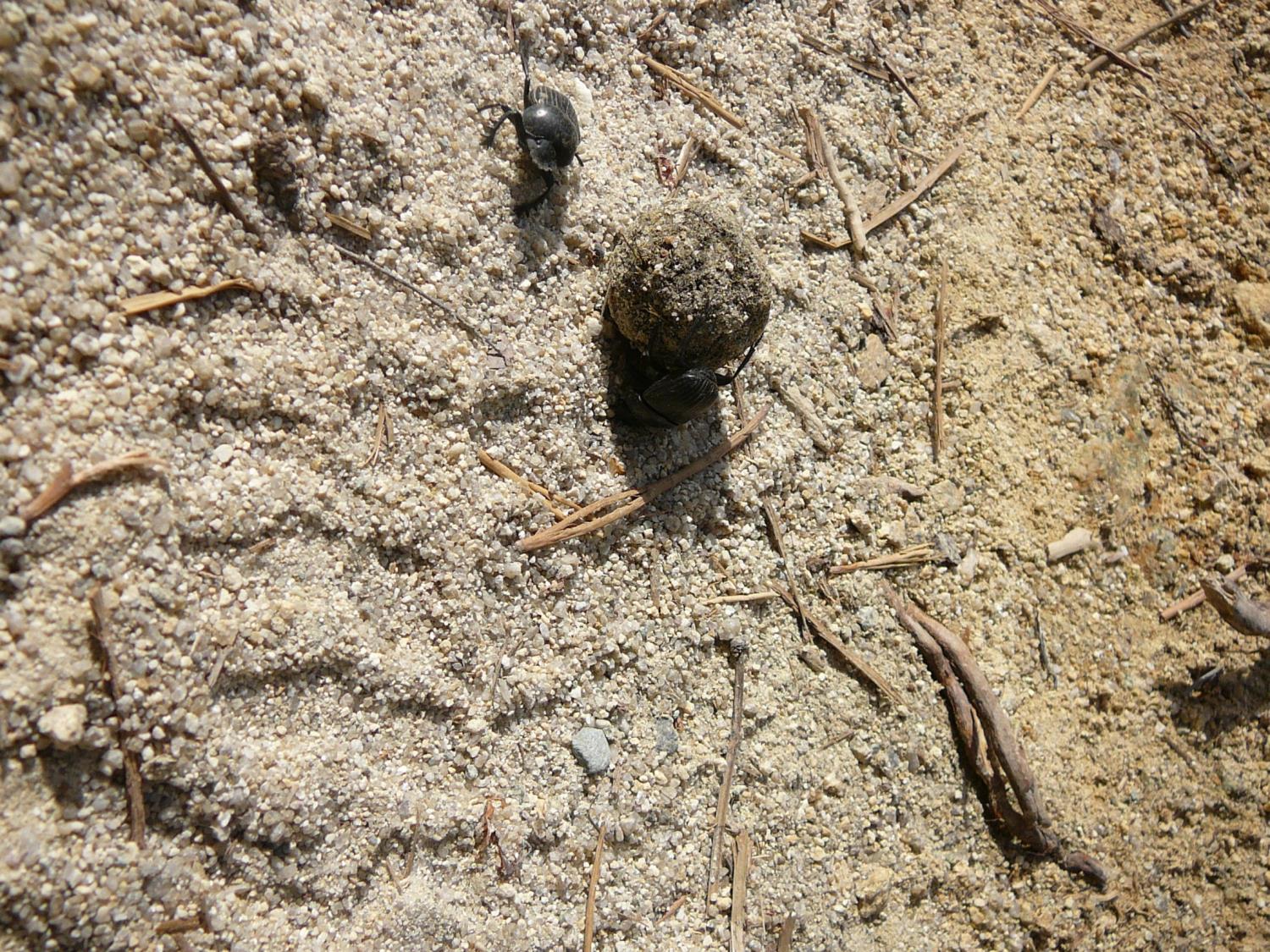 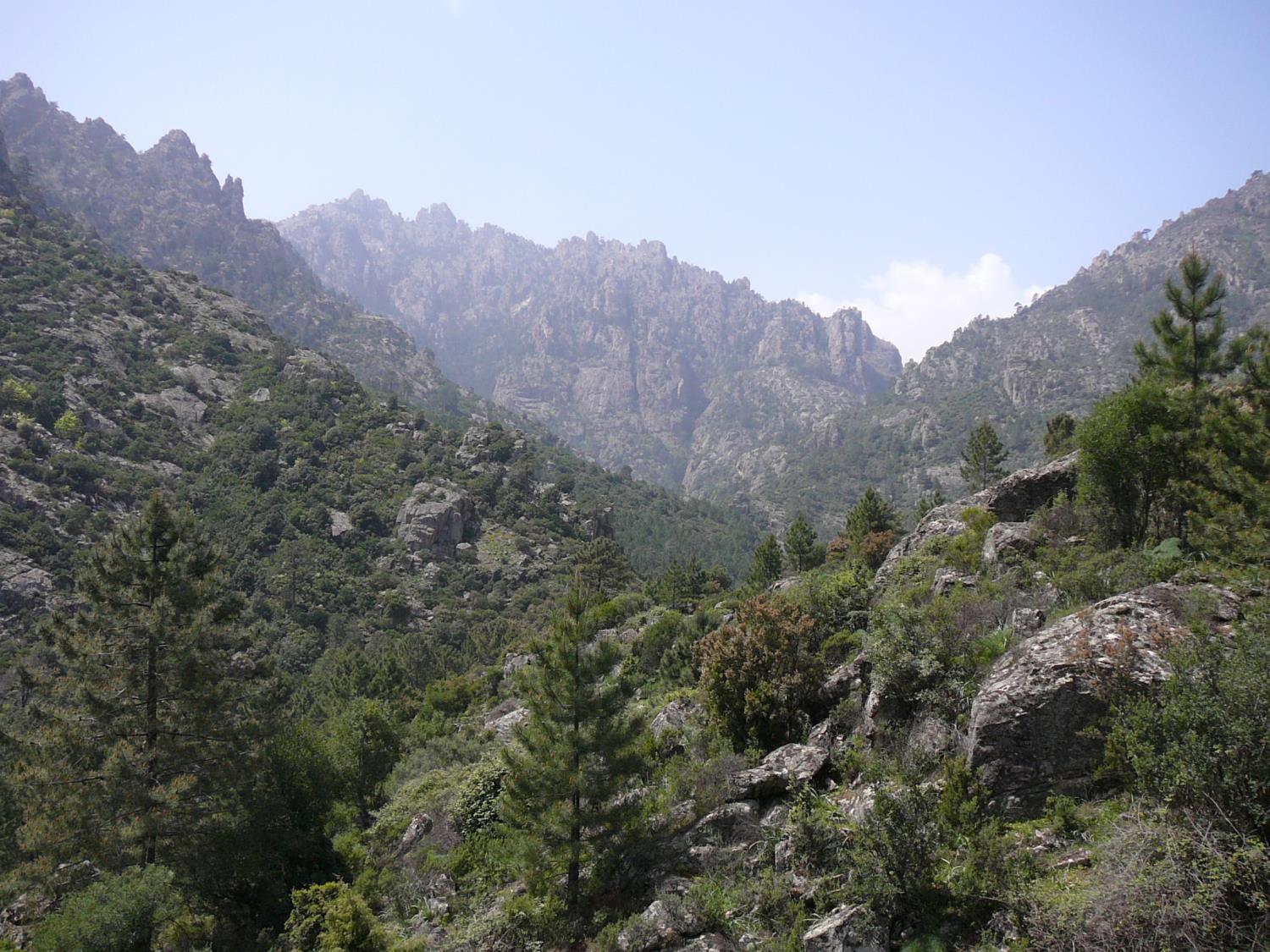 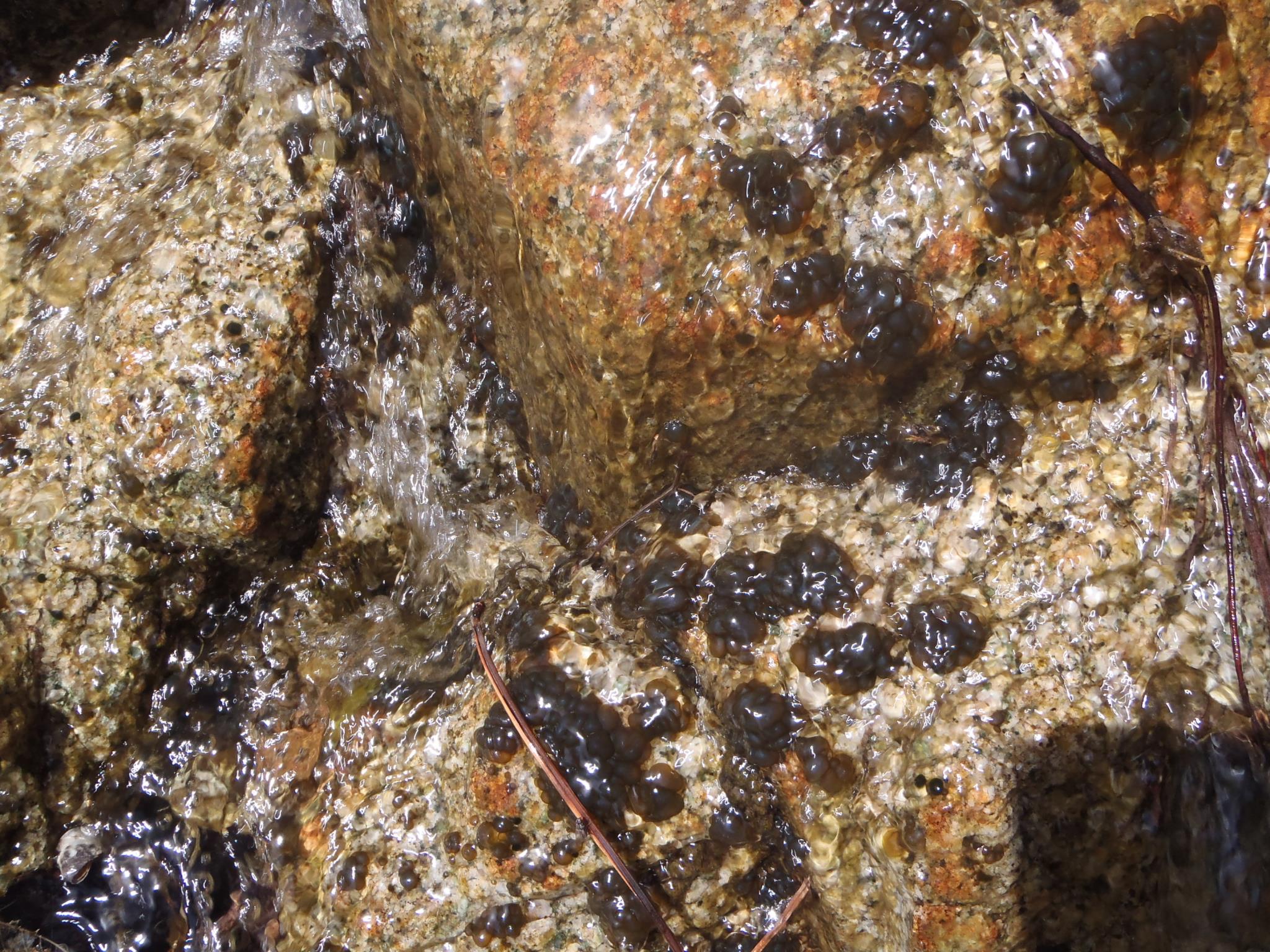 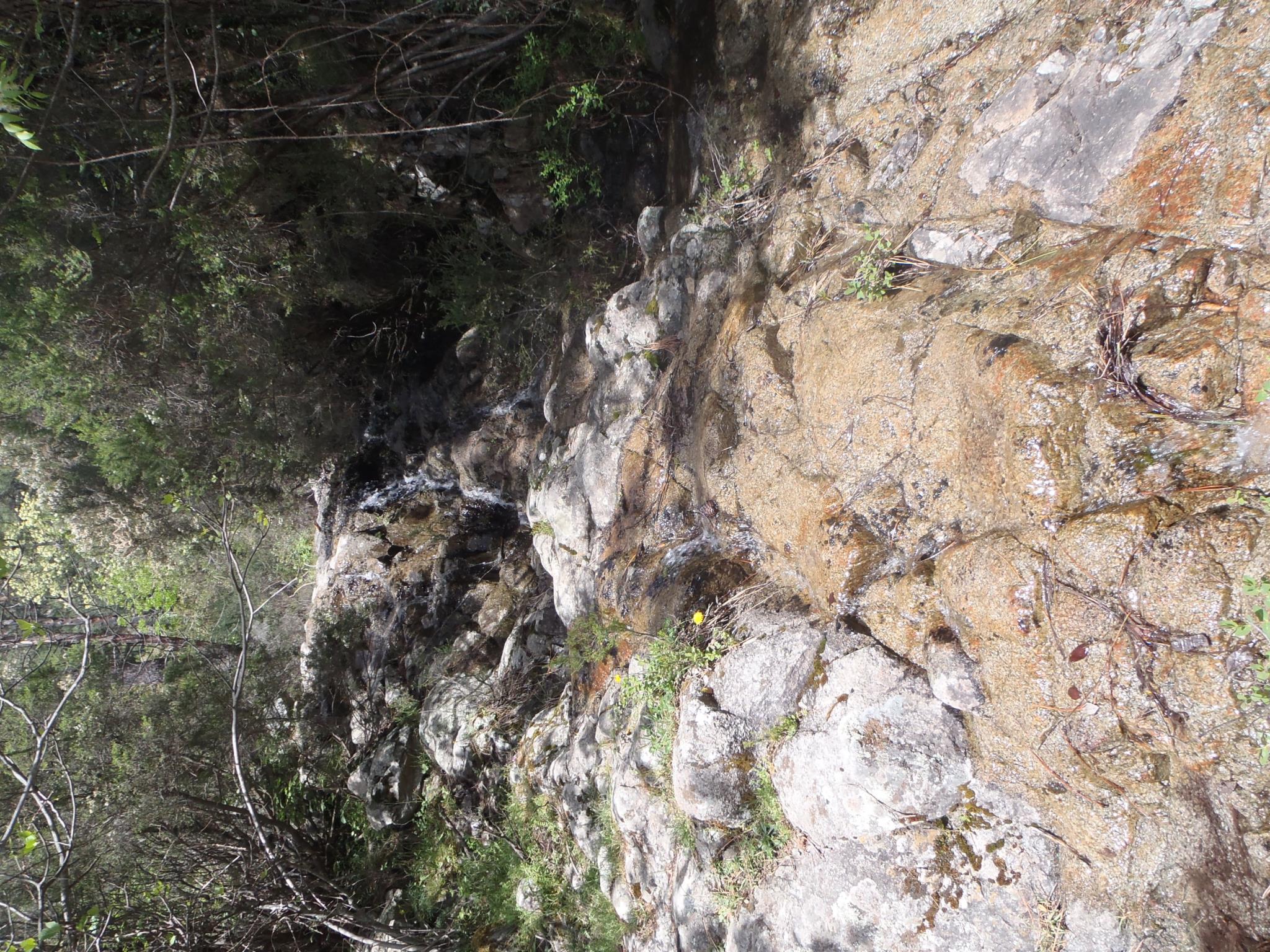 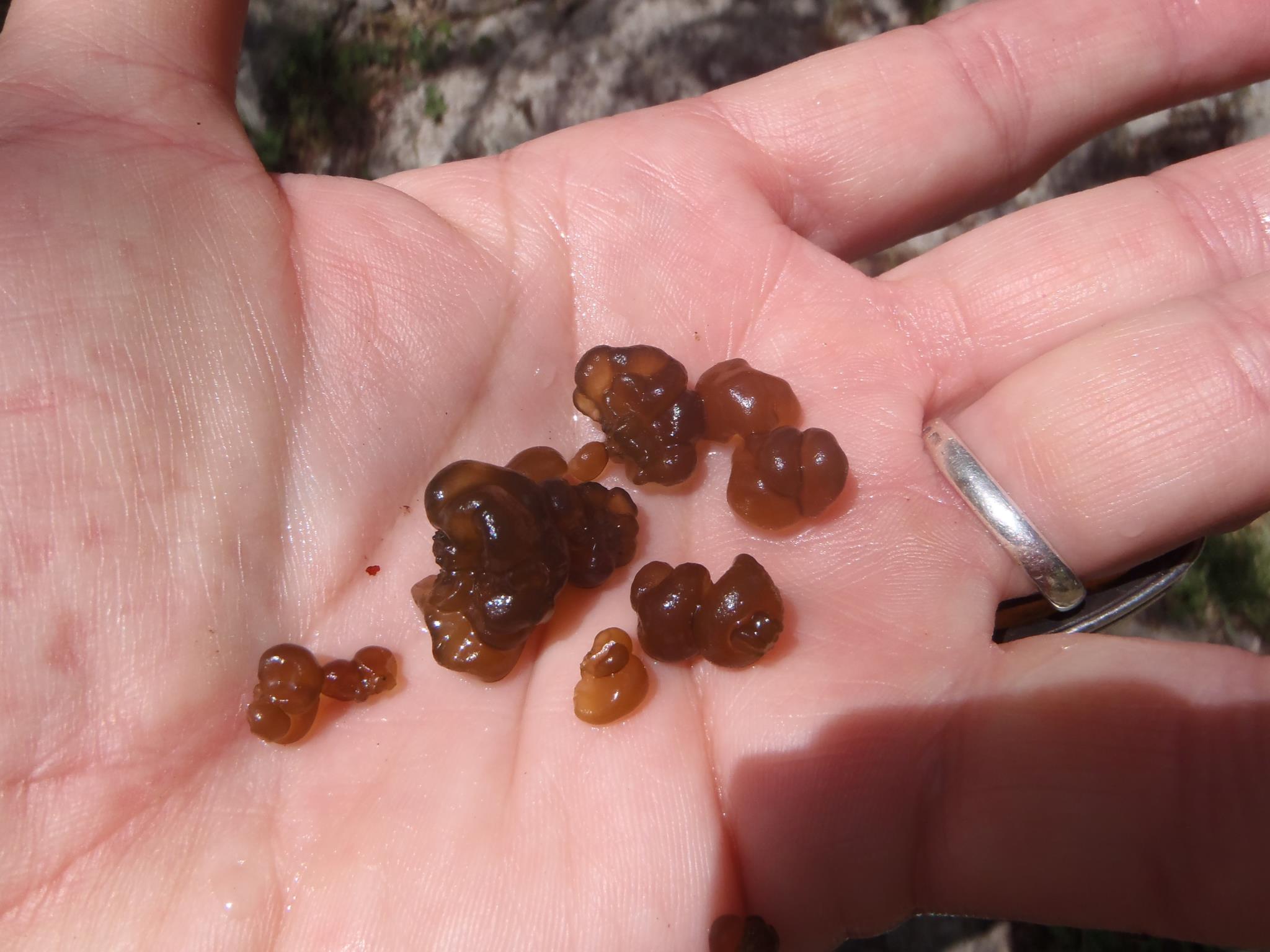 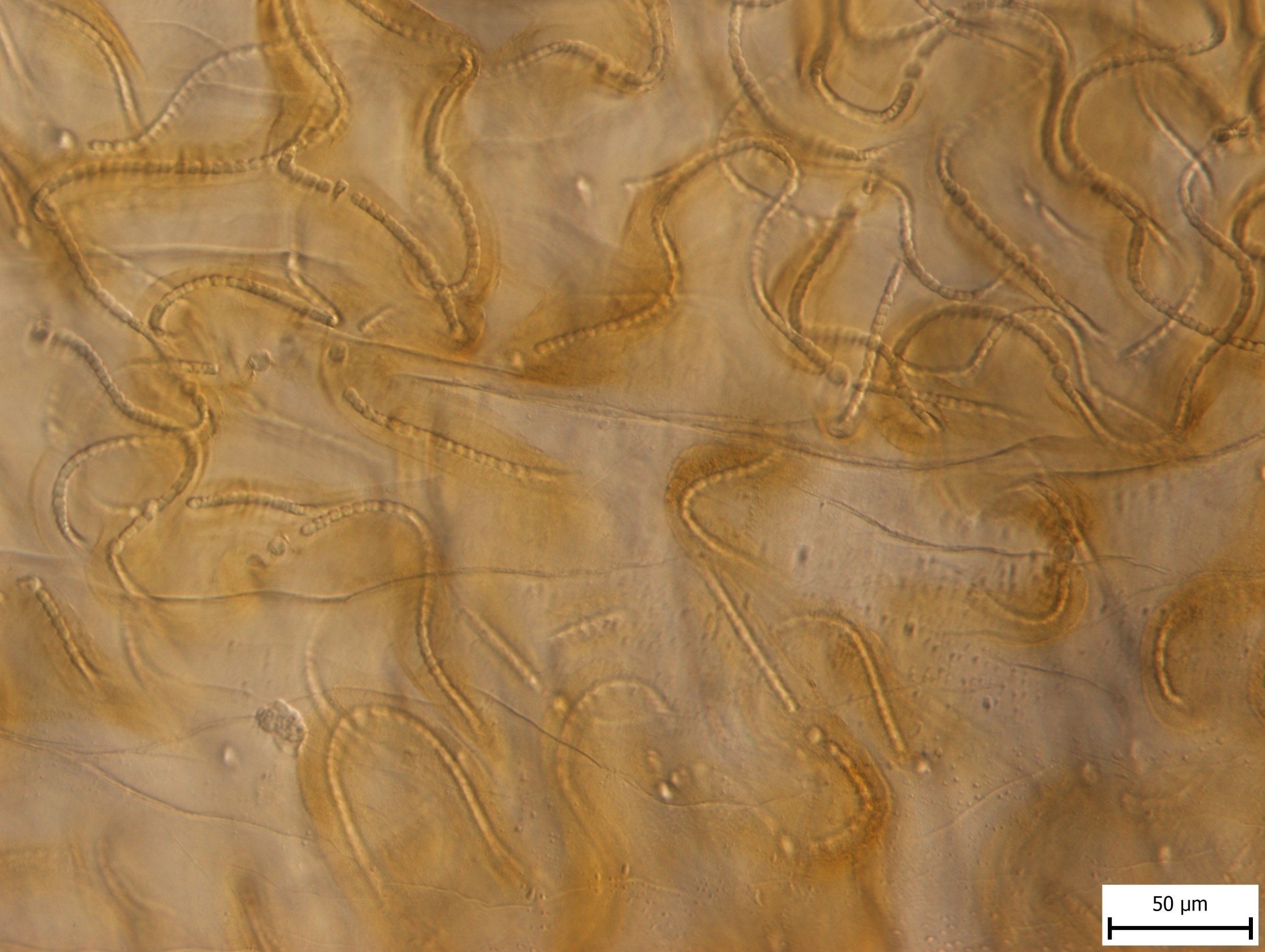 Nostoc parmeloides
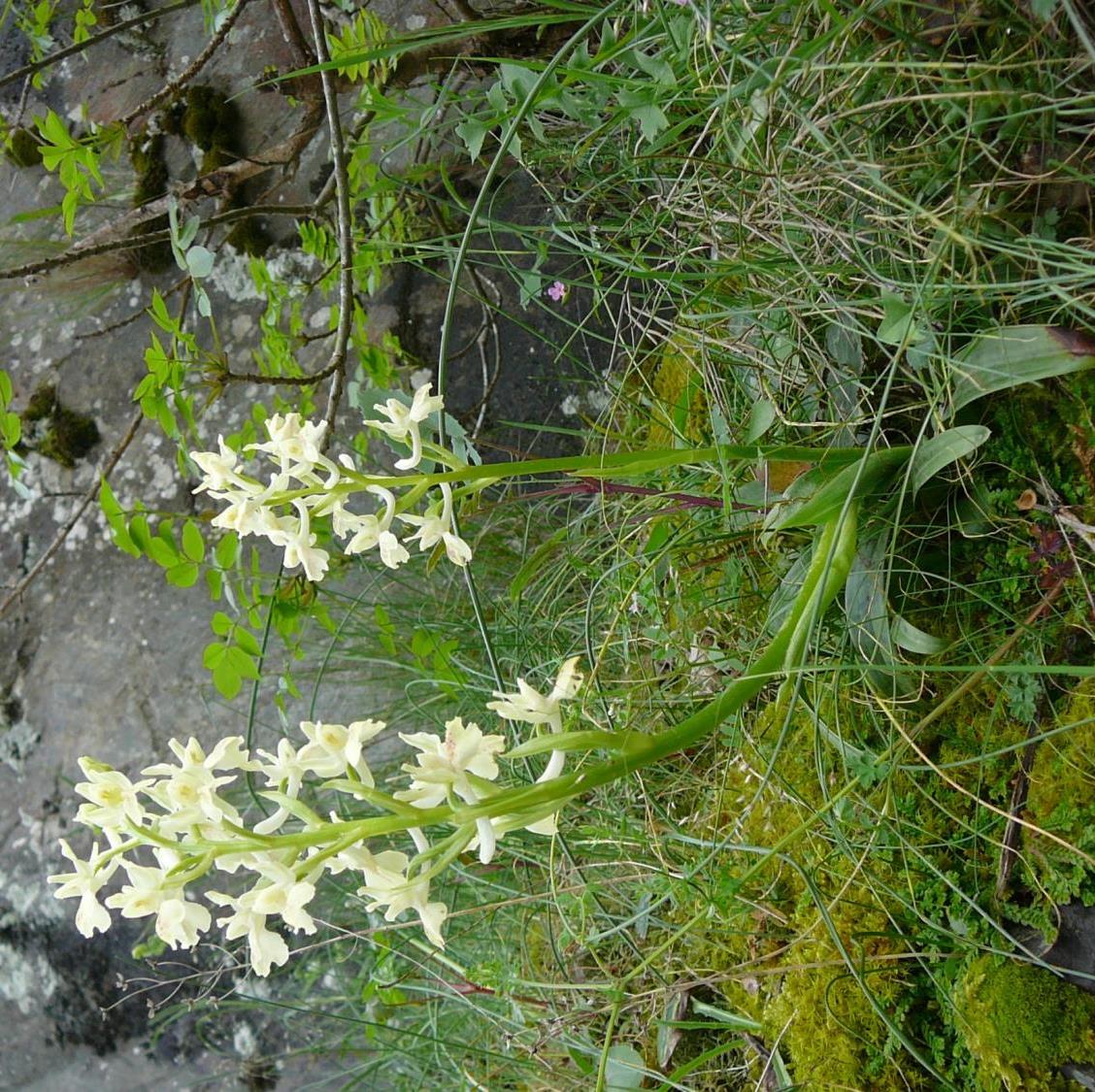 Orchis cf. provincialis
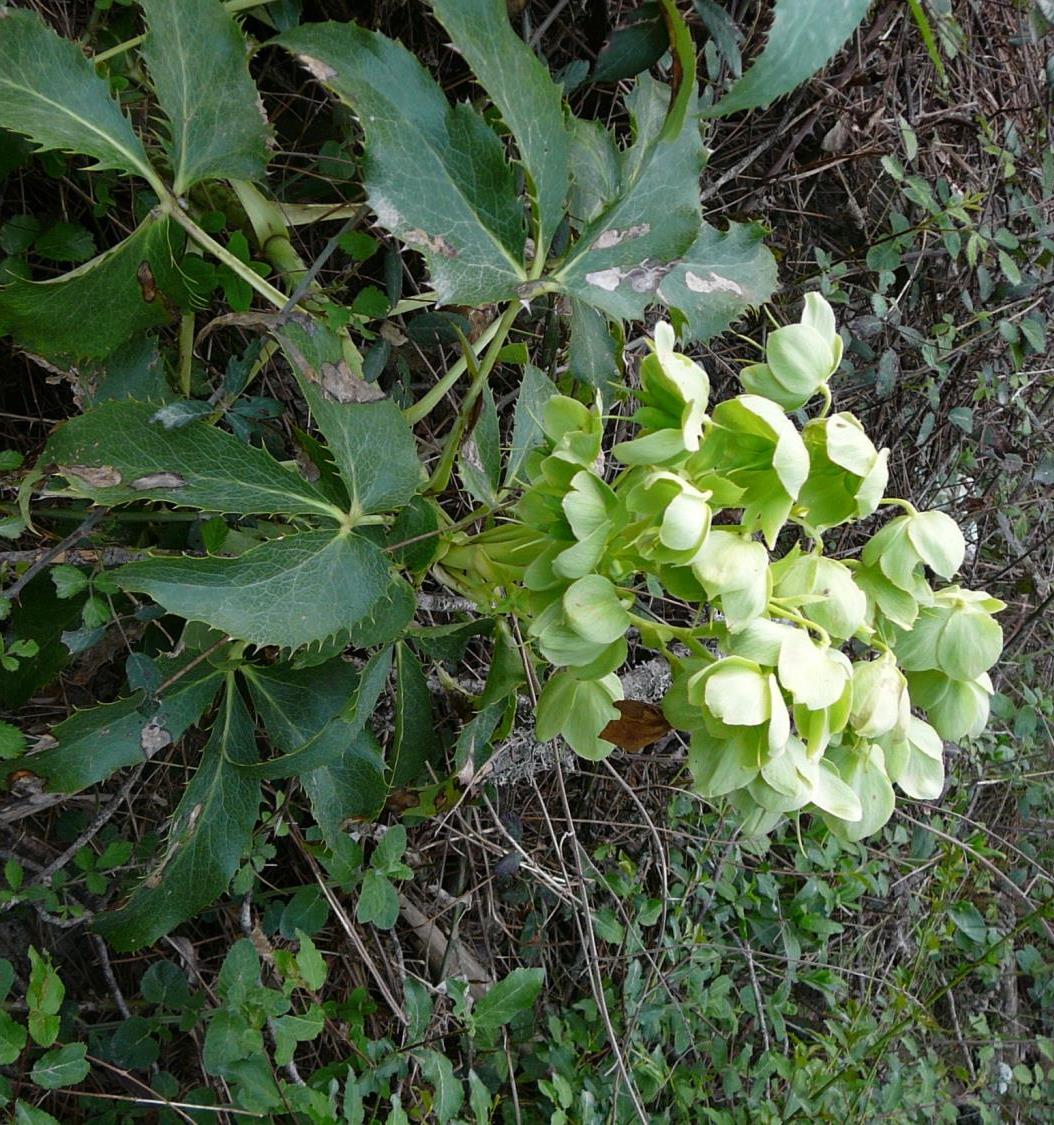 Helleborus lividus ssp. corsicus
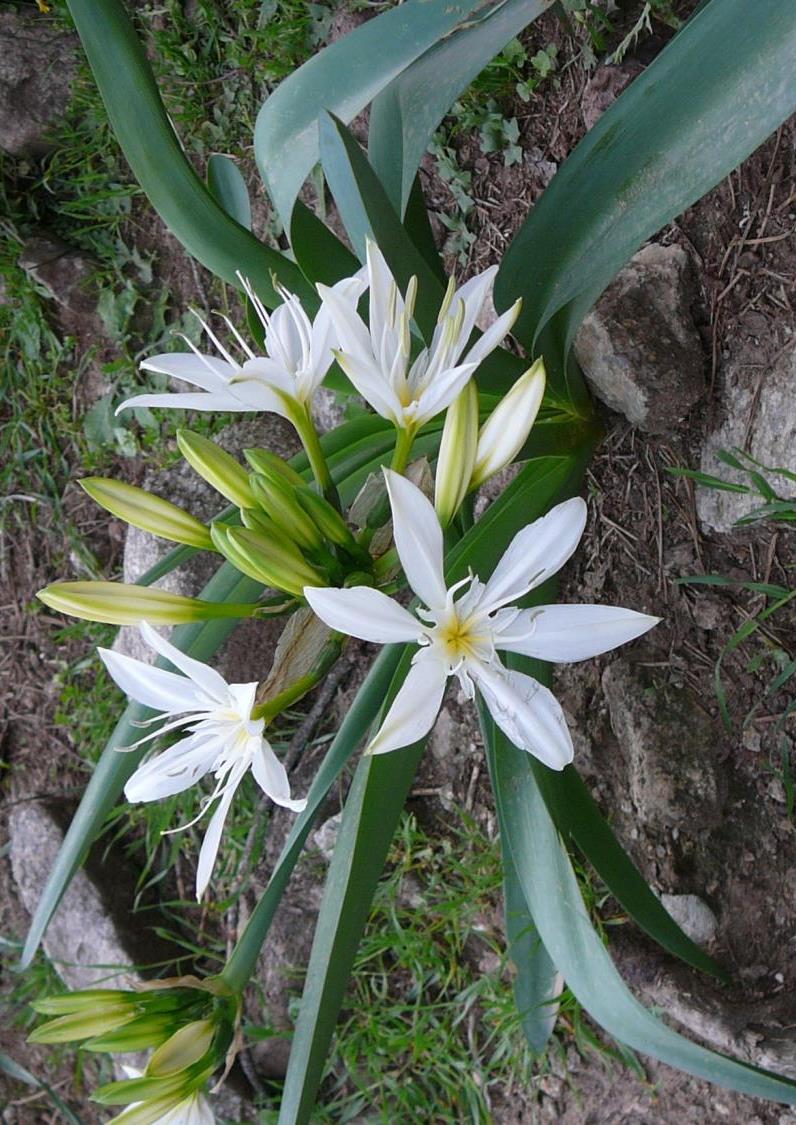 Pancratium illyricum
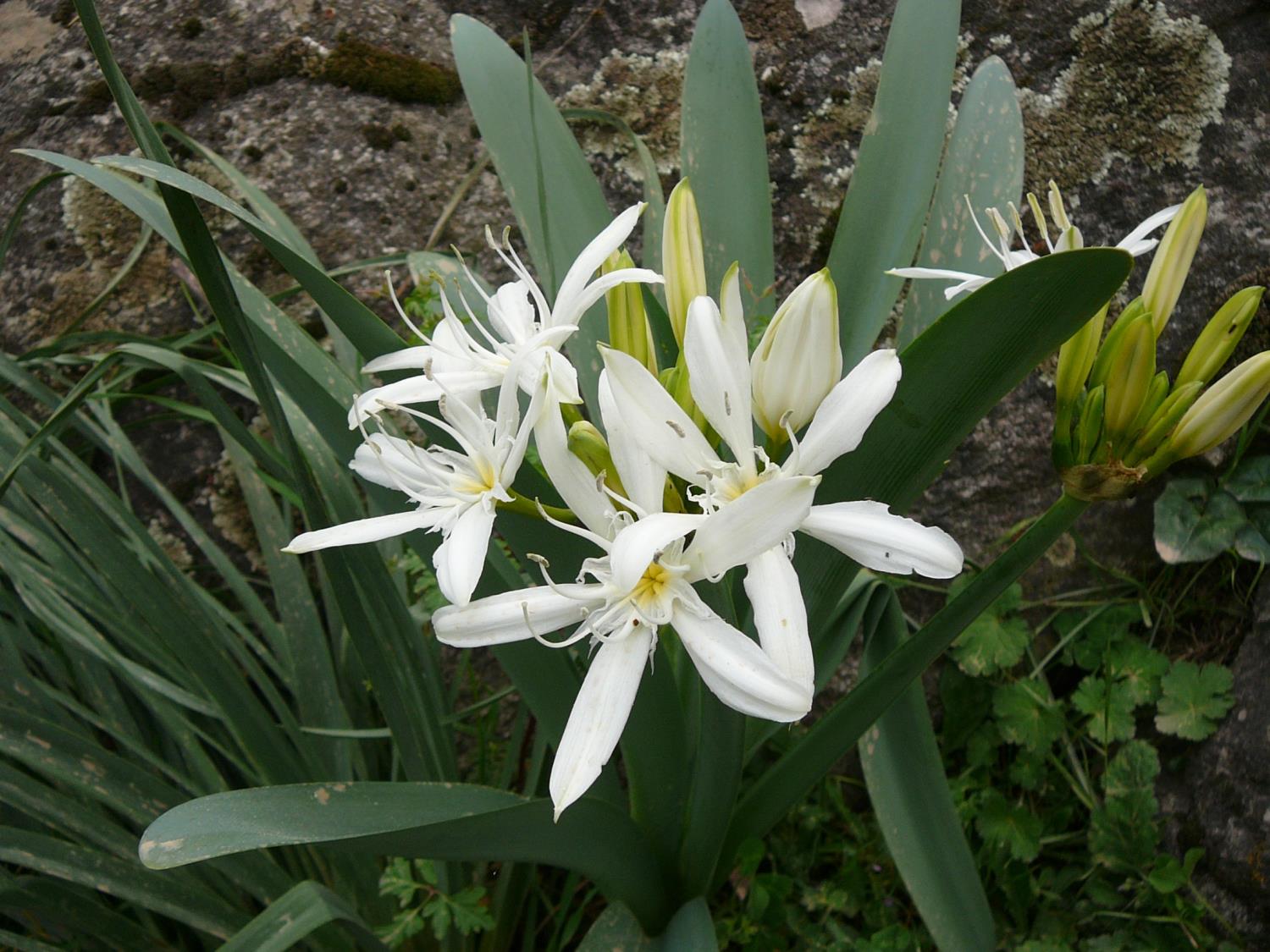 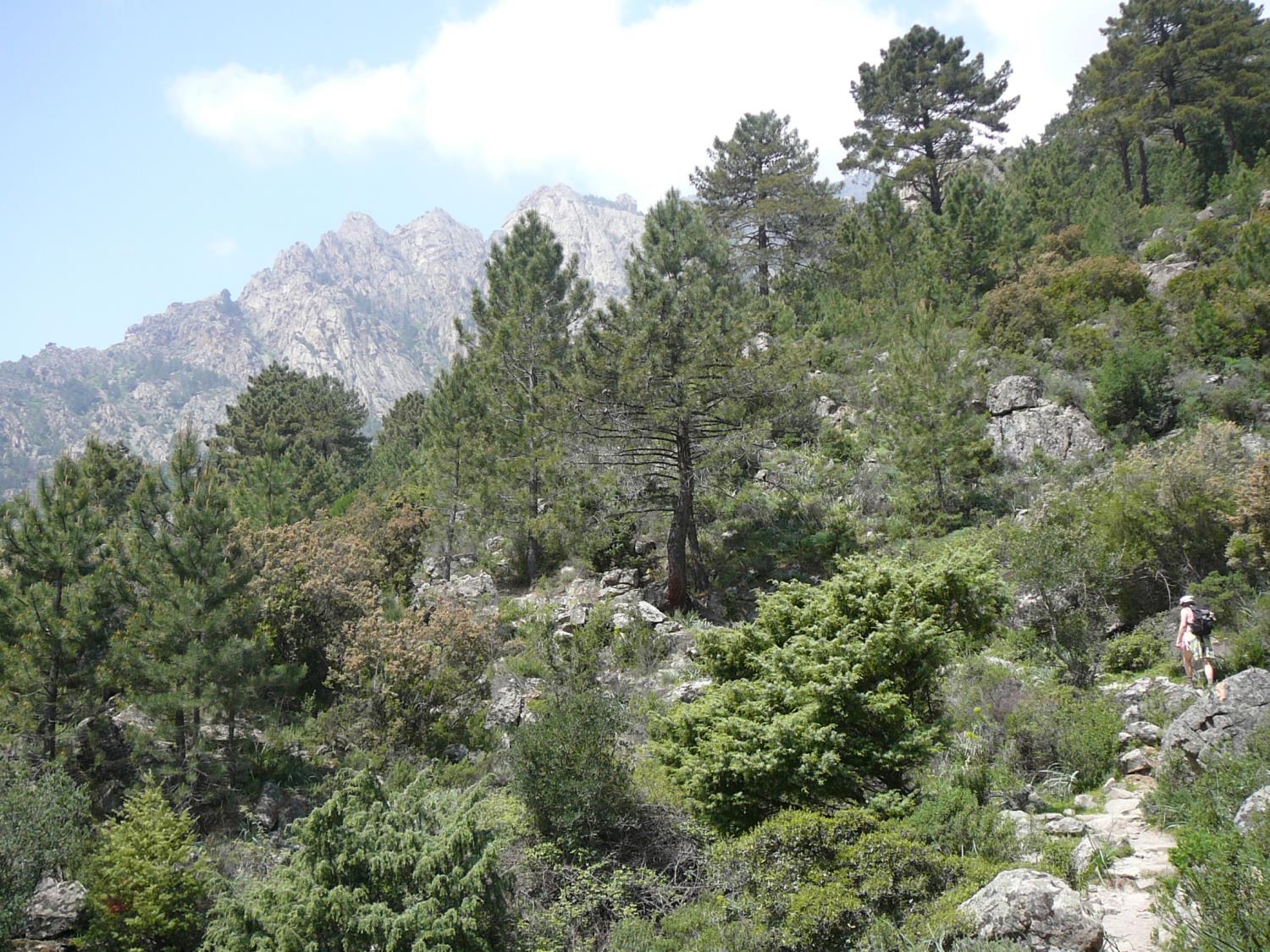 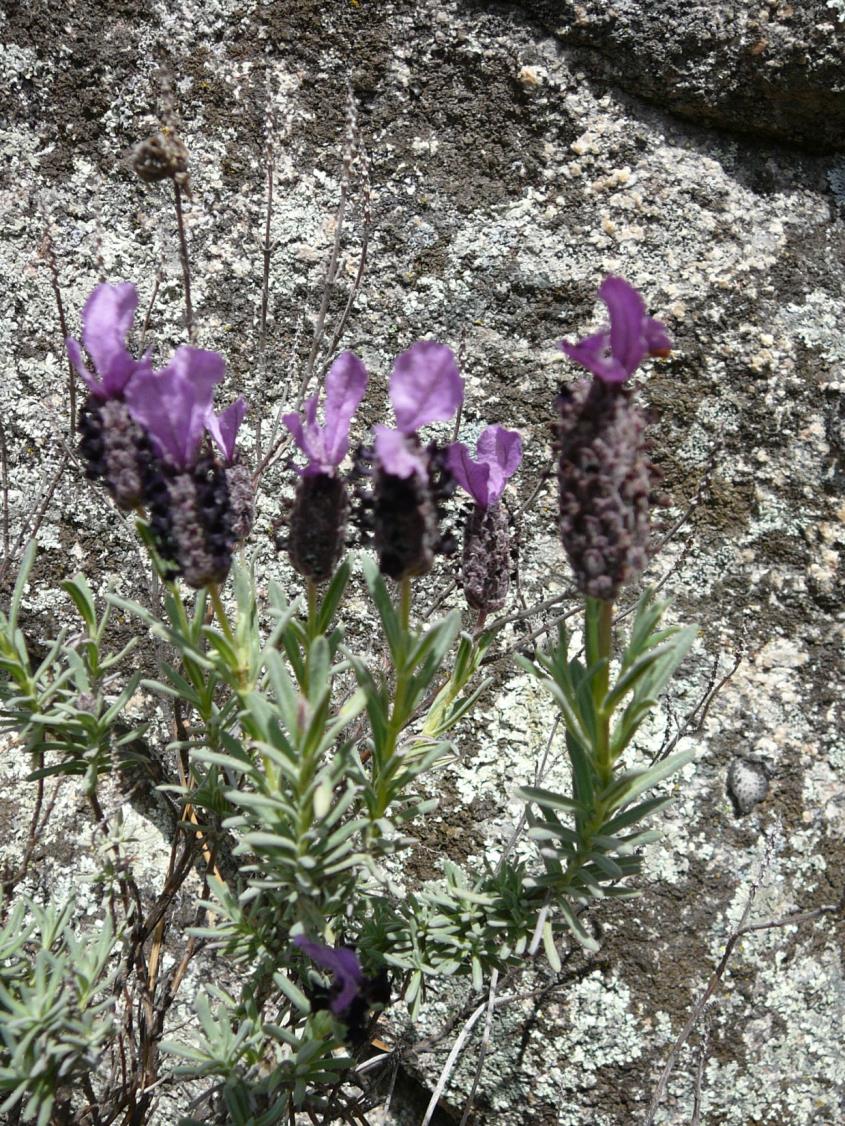 Lavandula stoechas
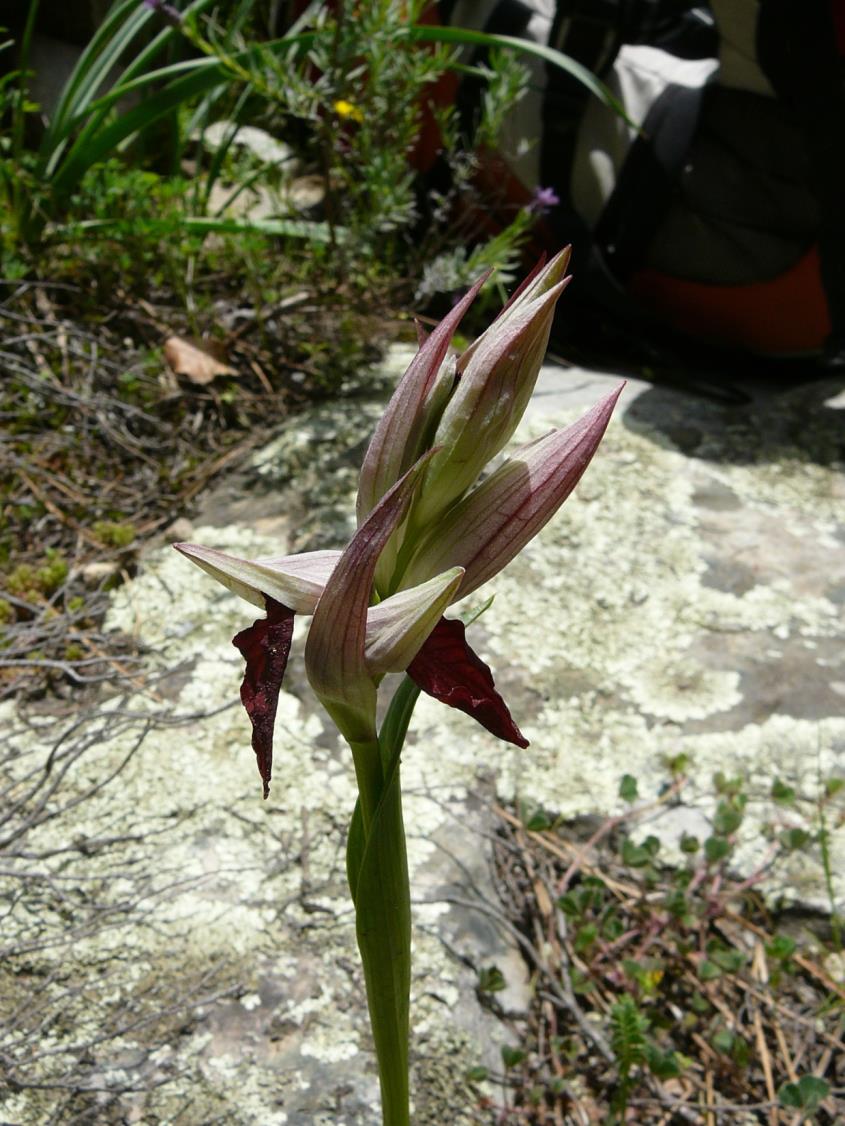 Serapias
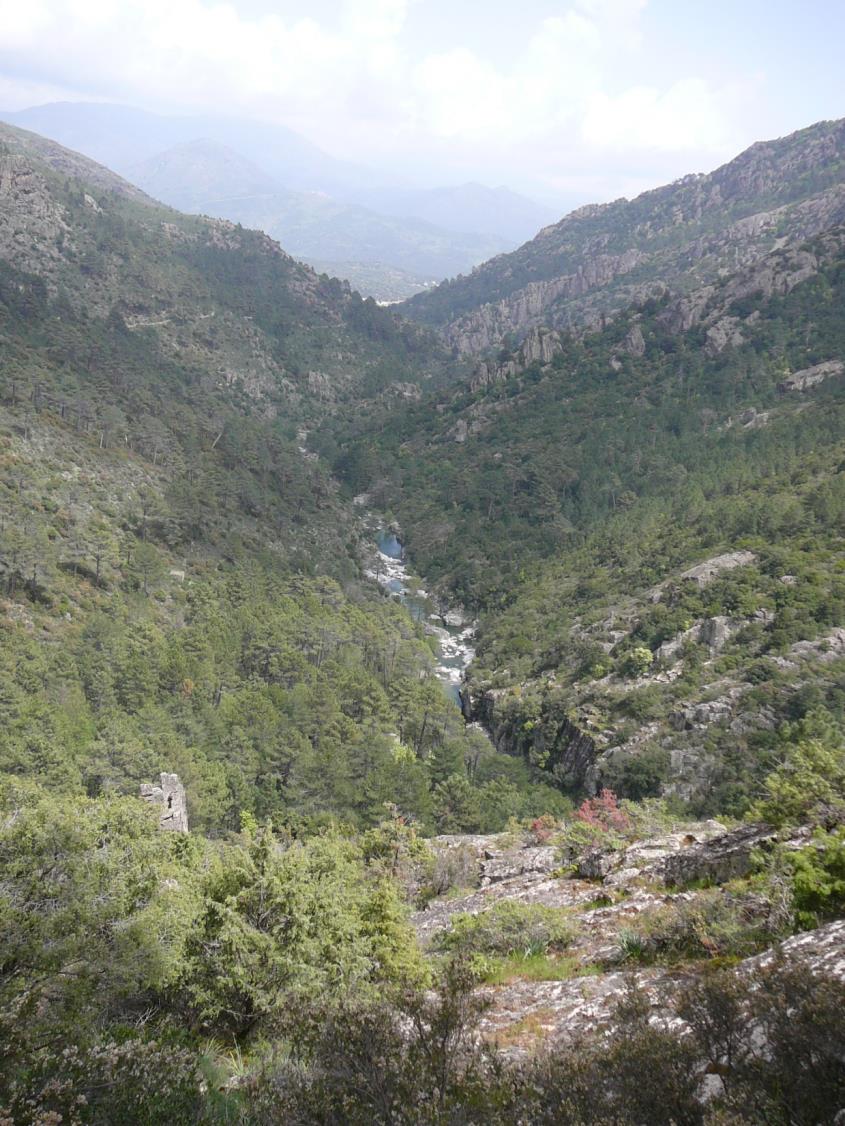 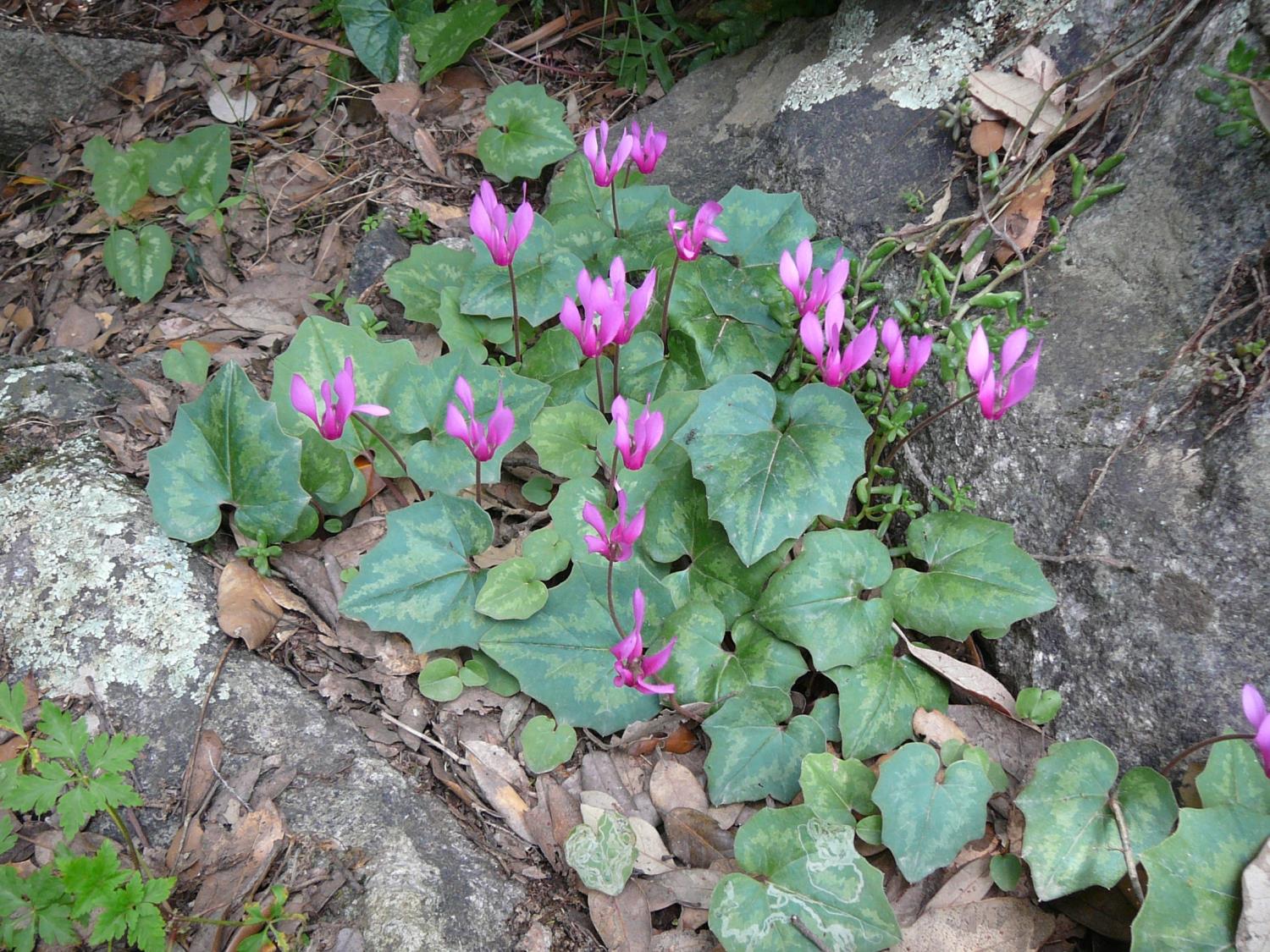 Cyclamen repandum
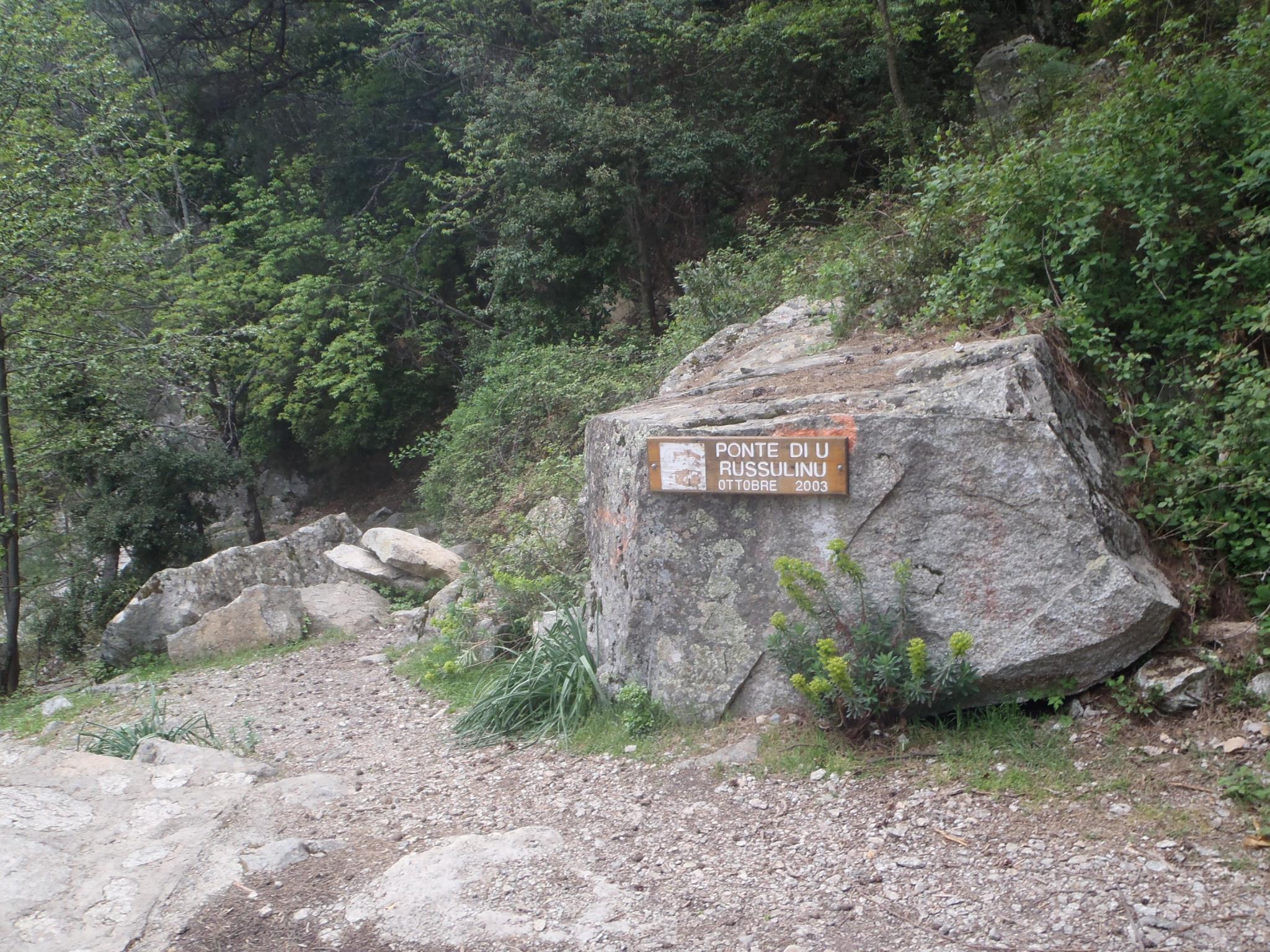 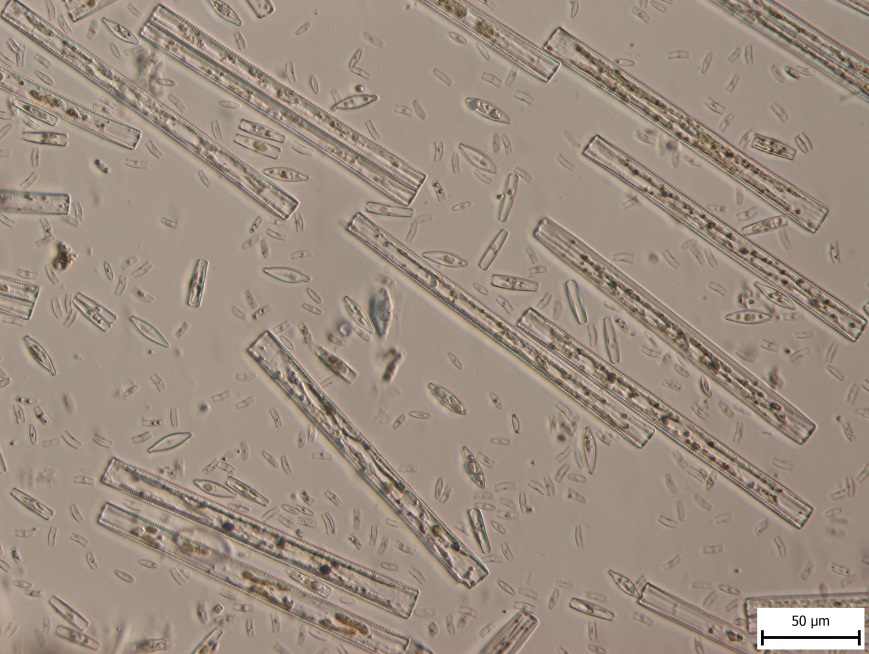 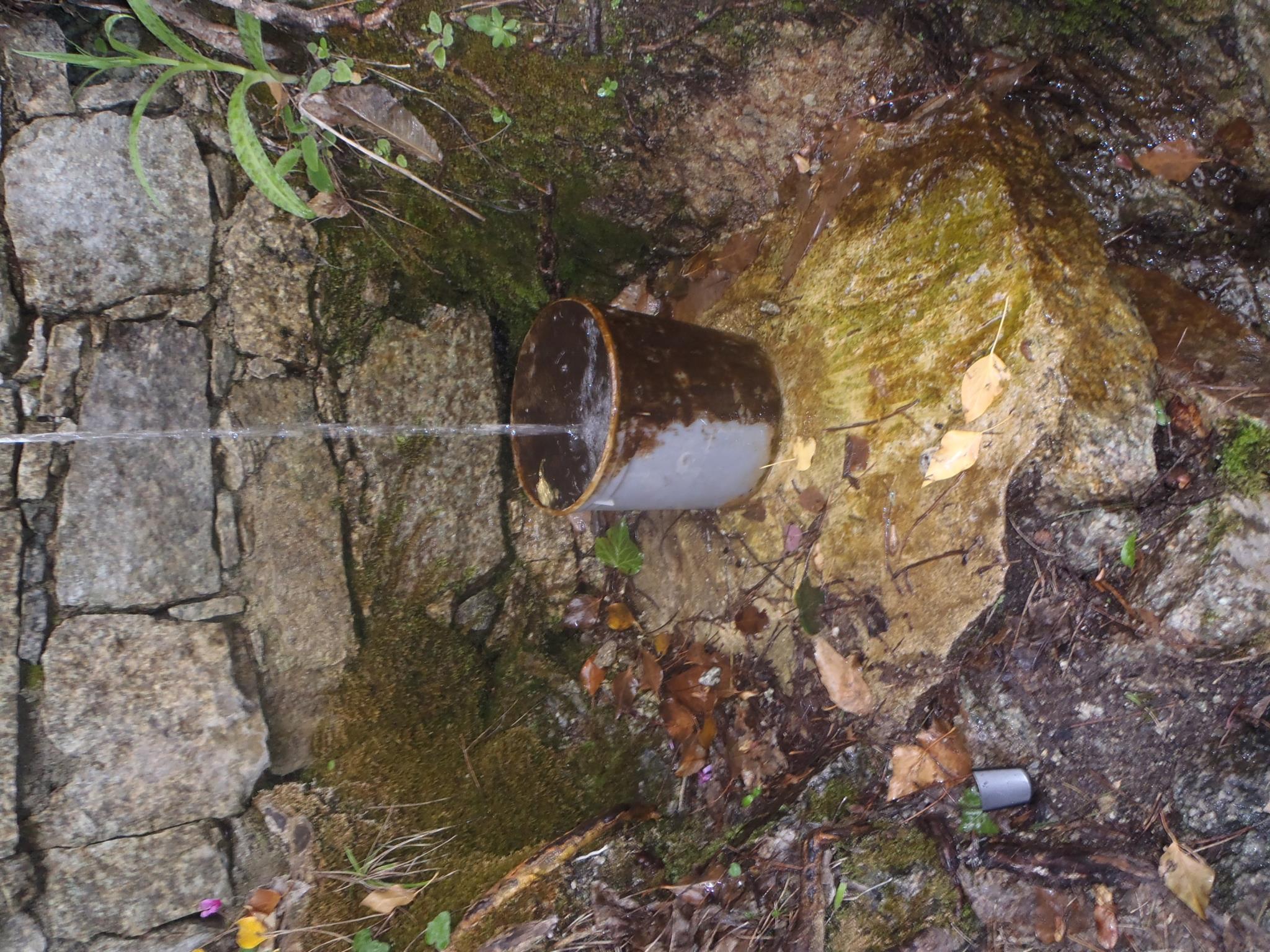 Rozsivky: Ulnaria ulna, Achnanthidinium sp.
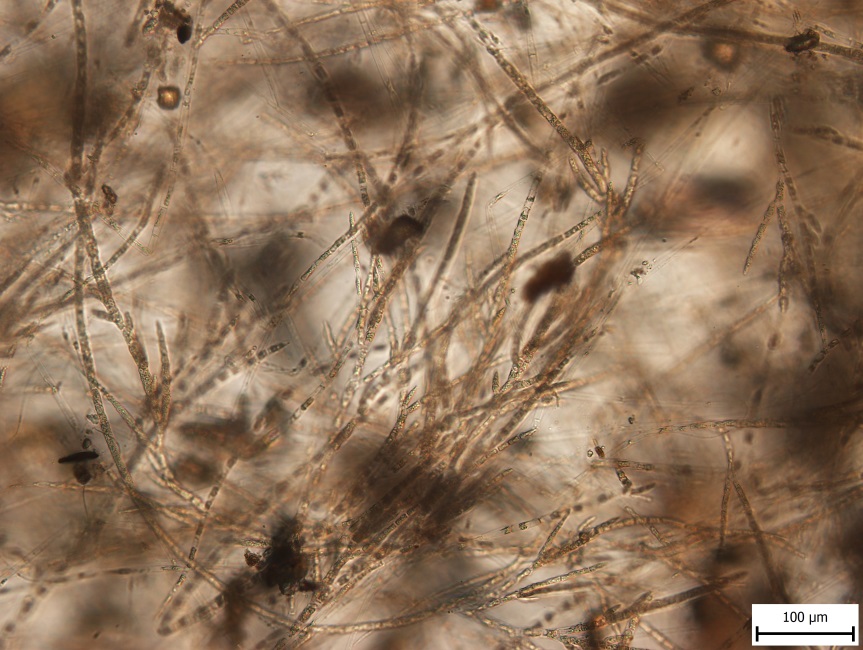 Zelené řasy: Stigeoclonium cf. amoenum
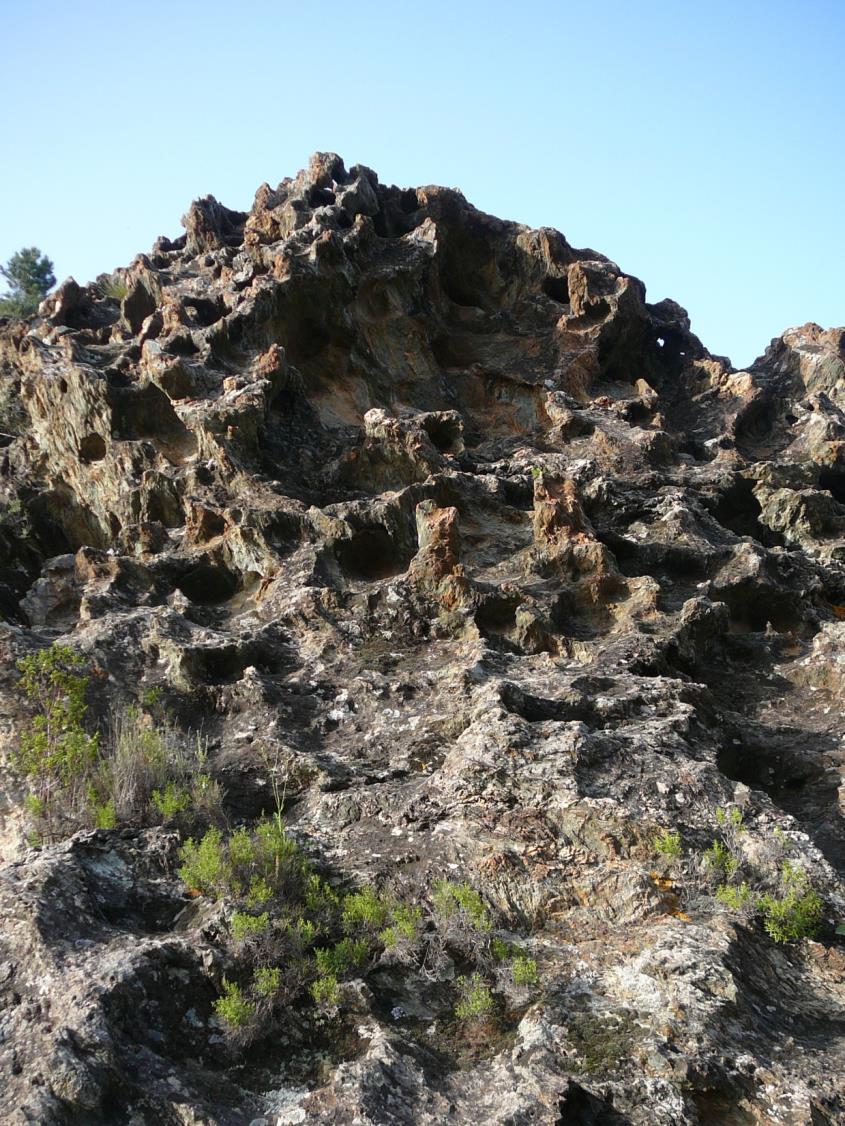 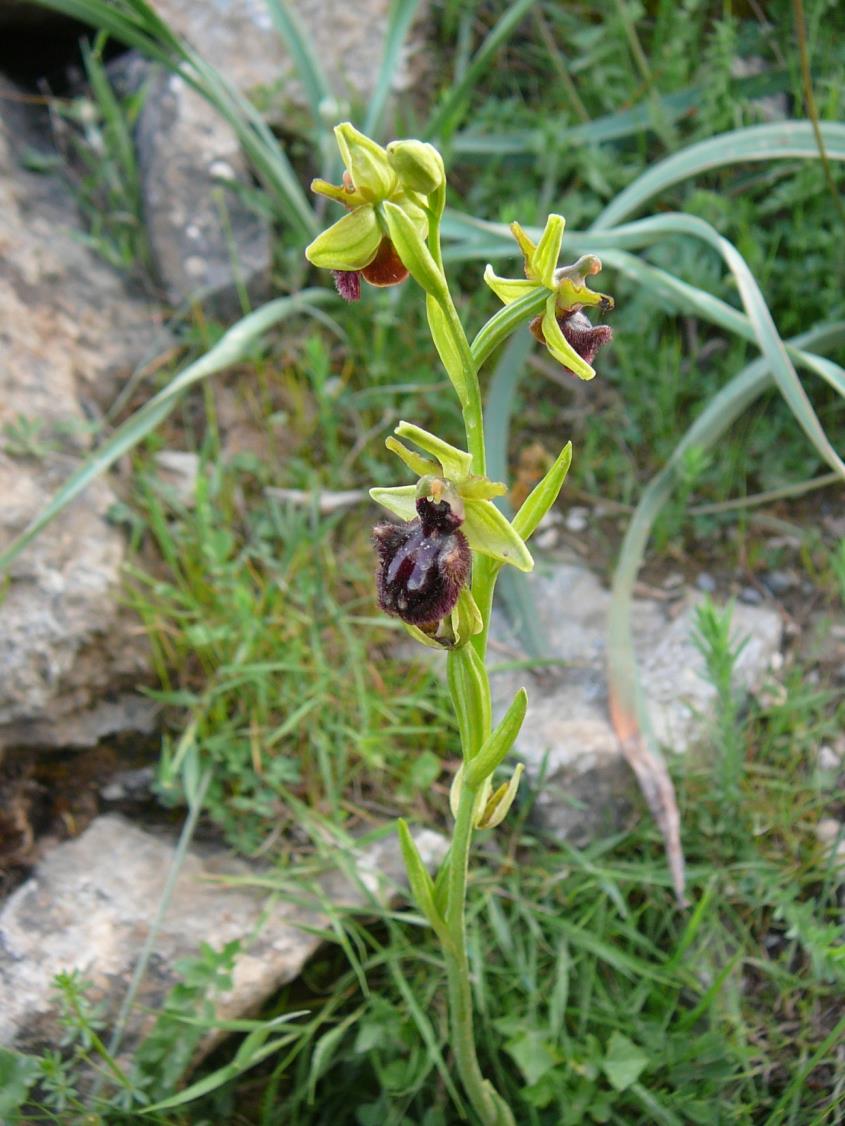 Ophrys cf. sphegodes
Z Corte na Cascades des Anglais
Z Corte na Cascades des Anglais
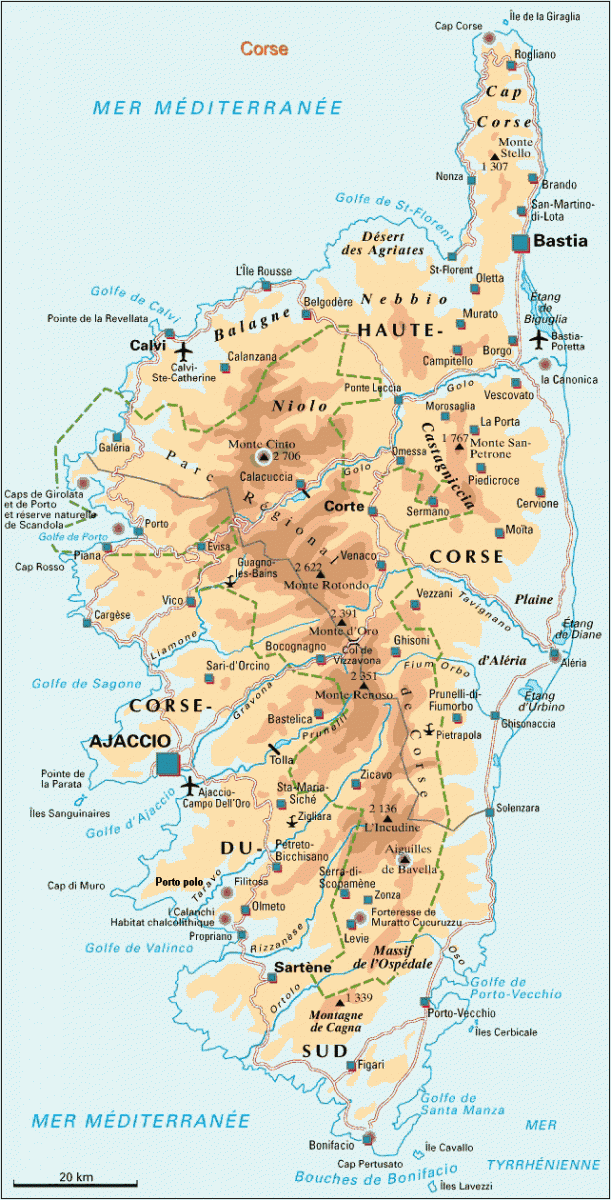 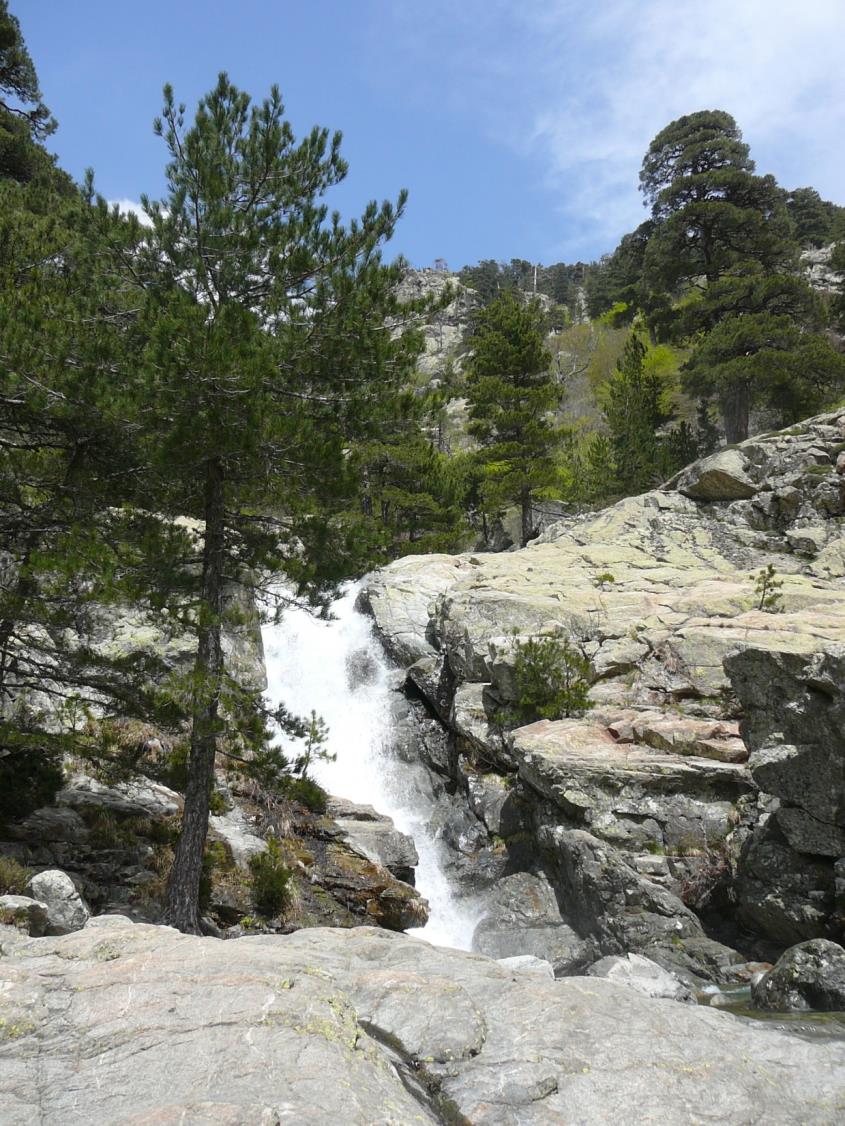 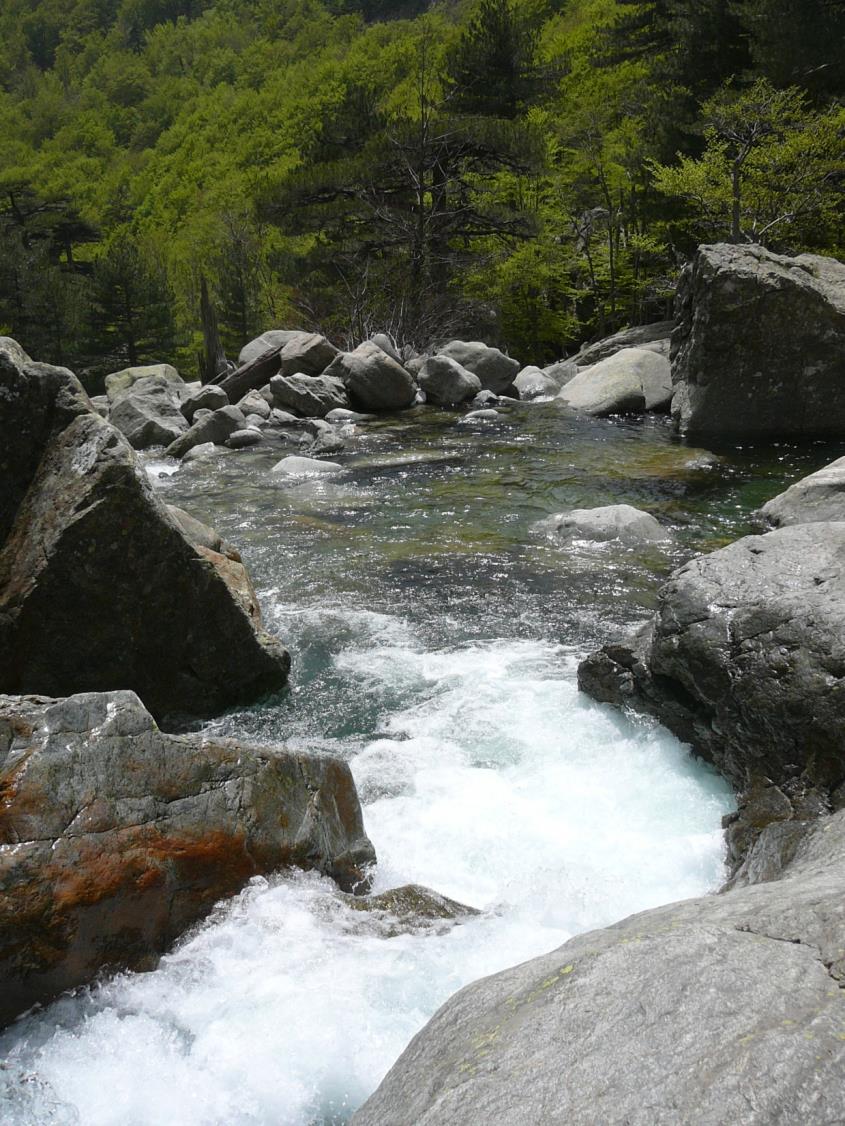 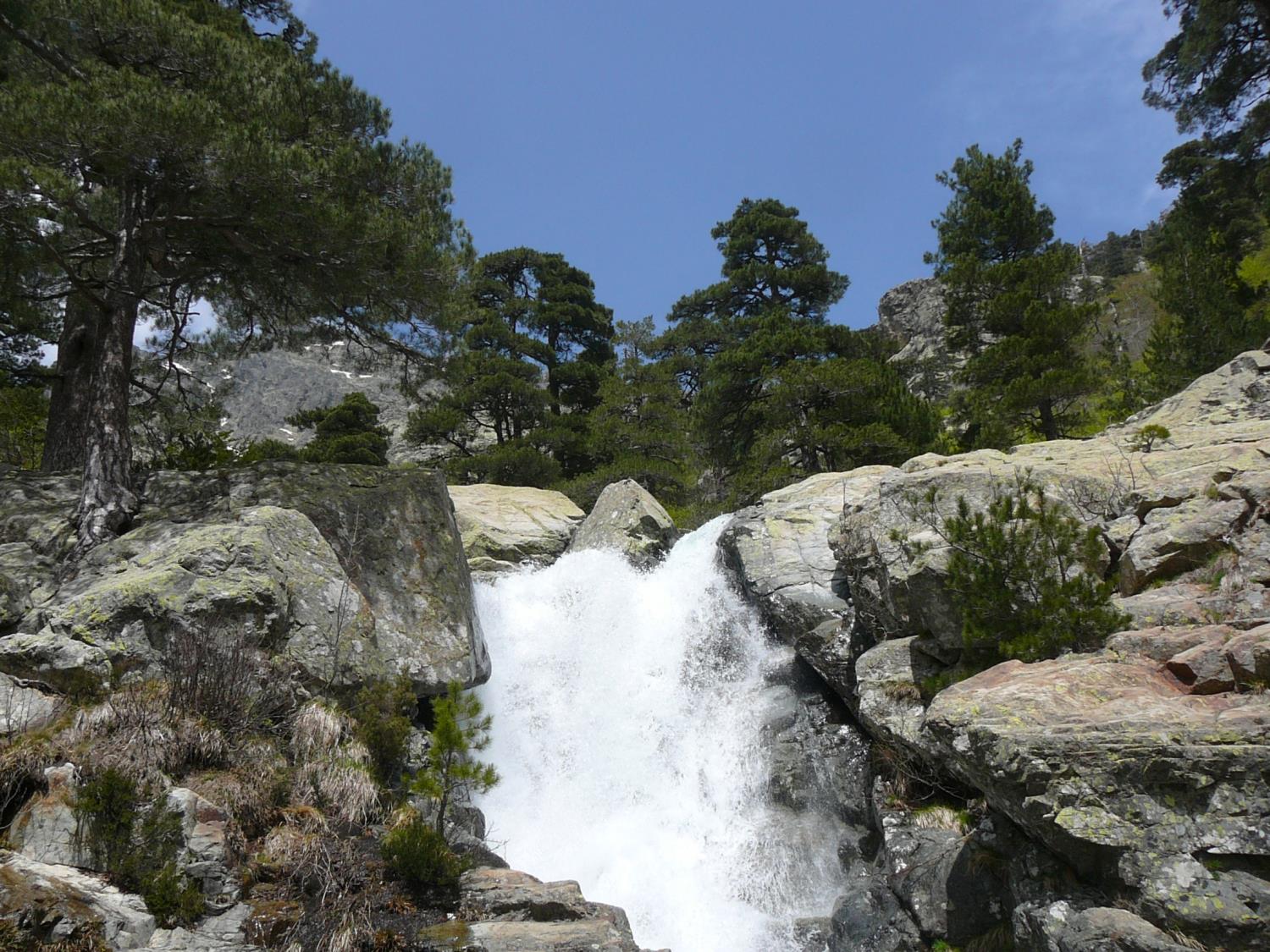 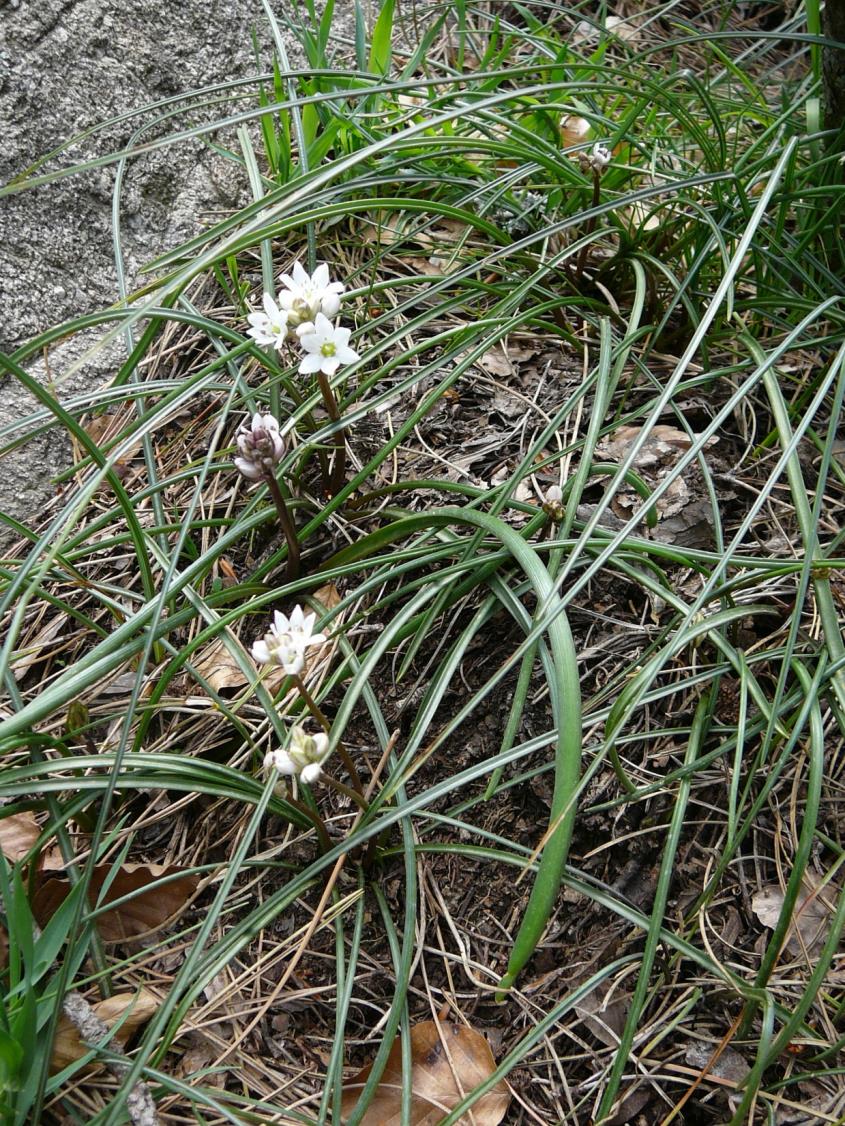 Brimeura fastigiata
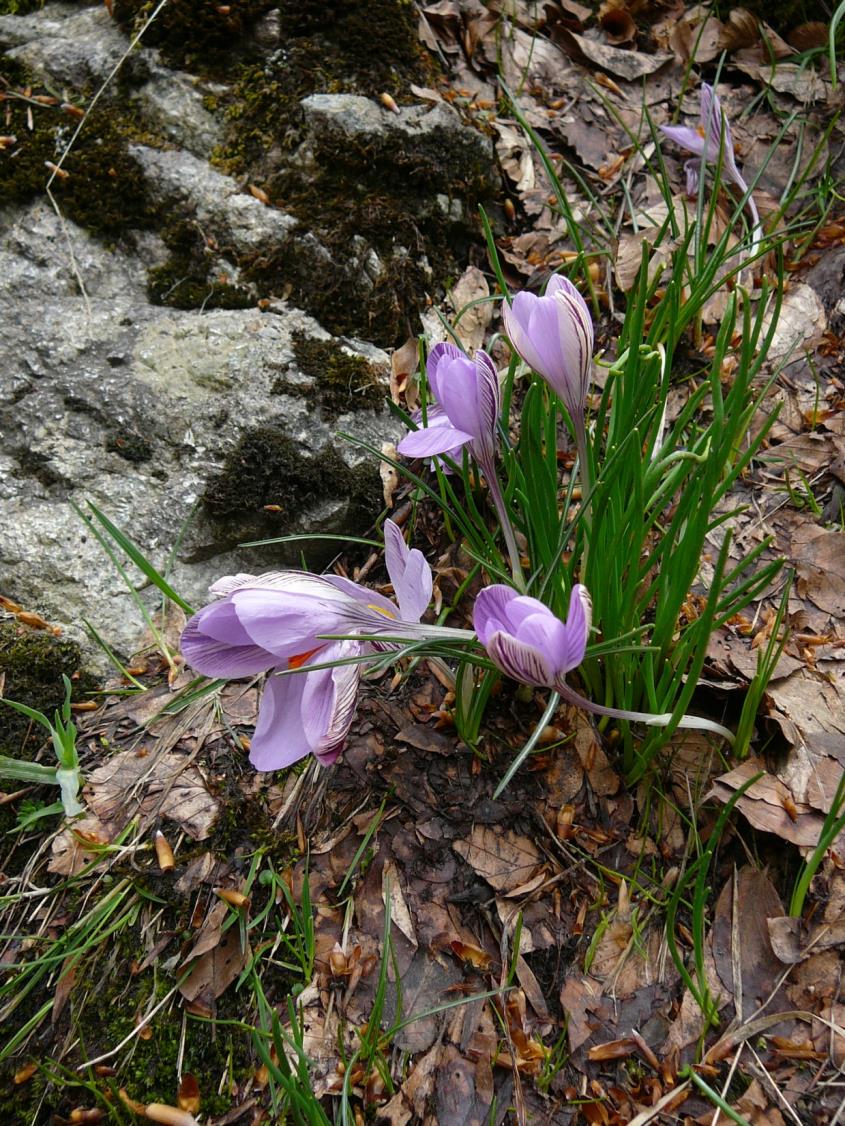 Crocus corsicus
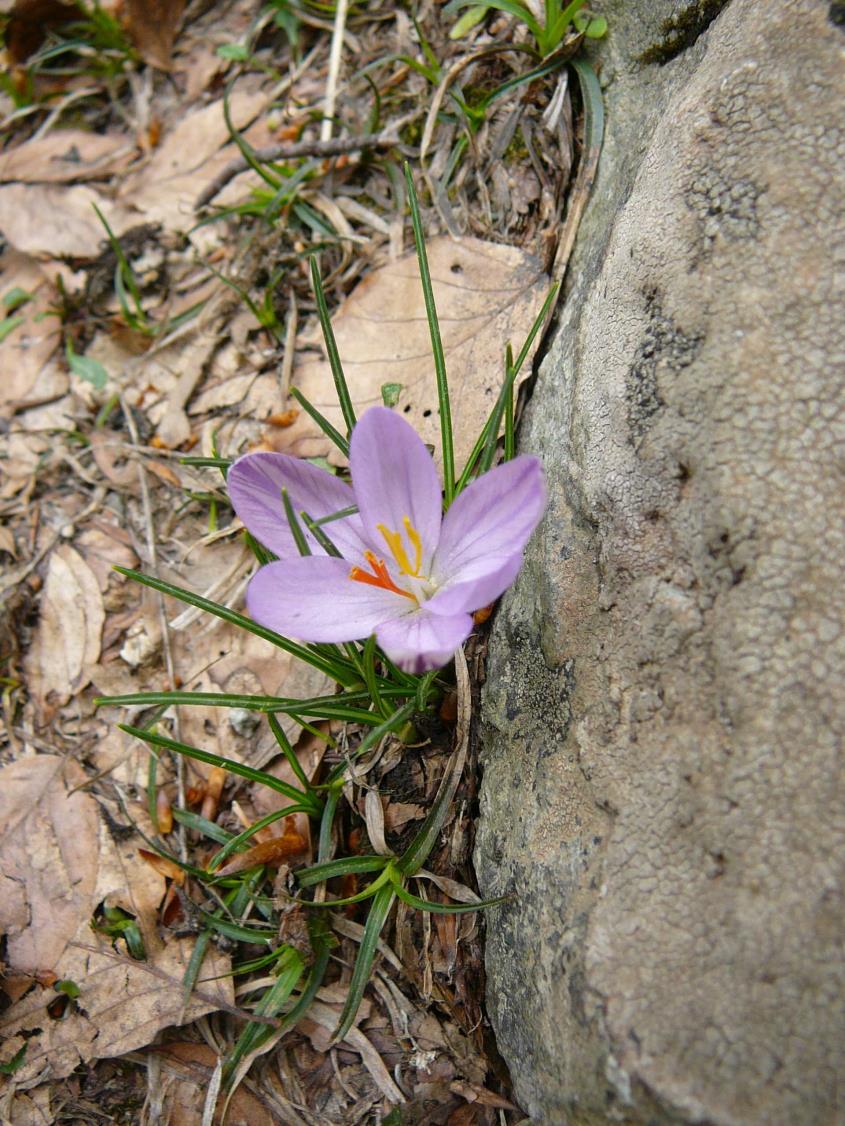 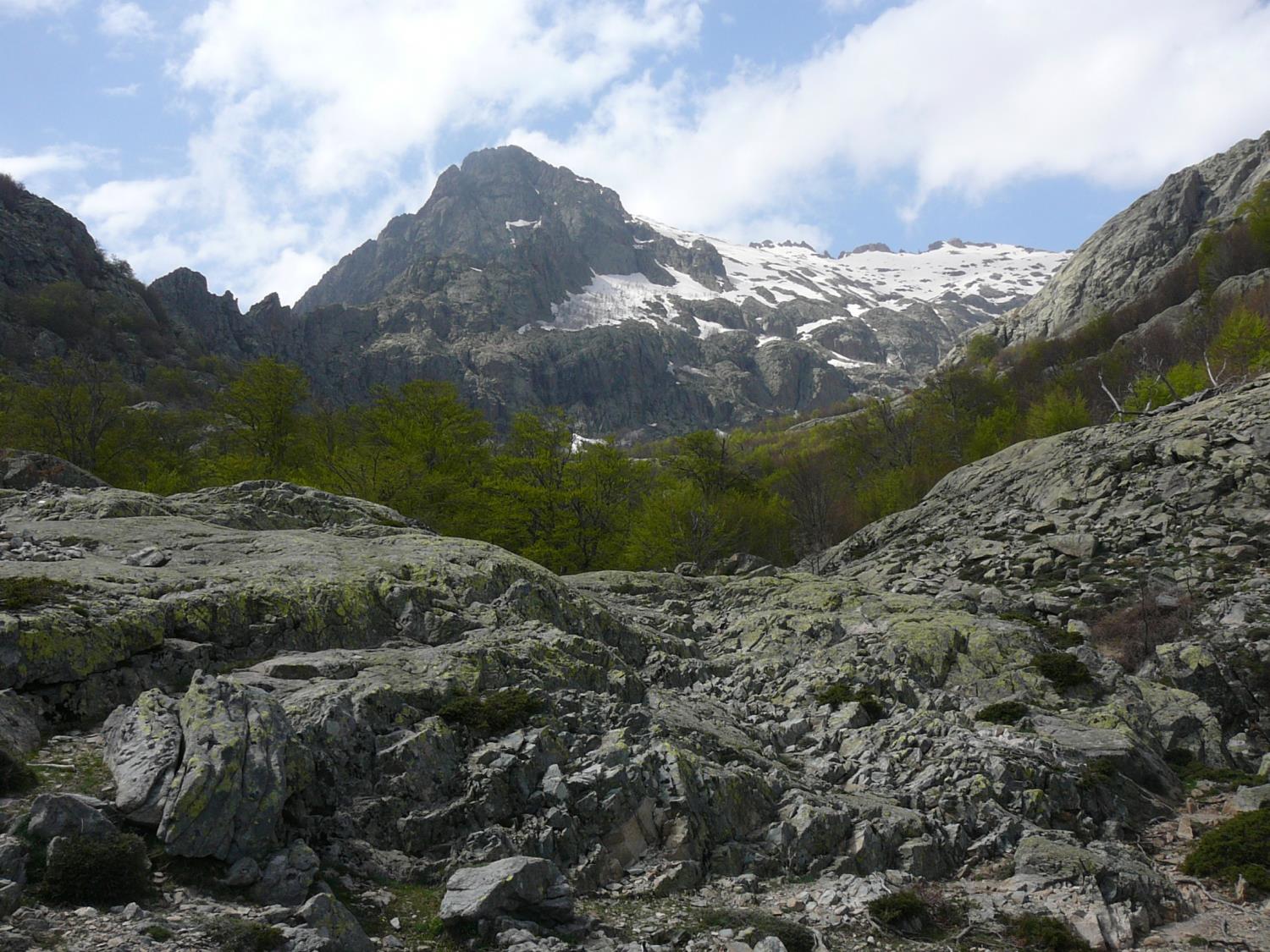 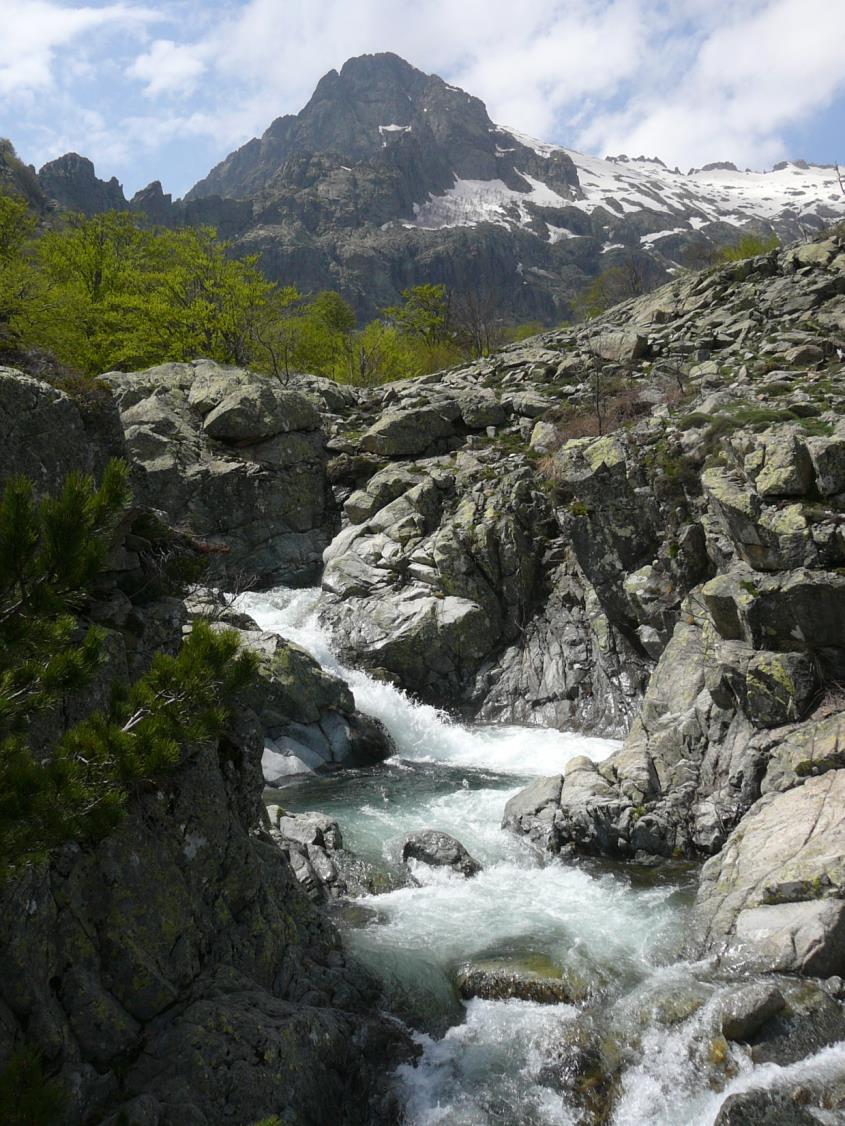 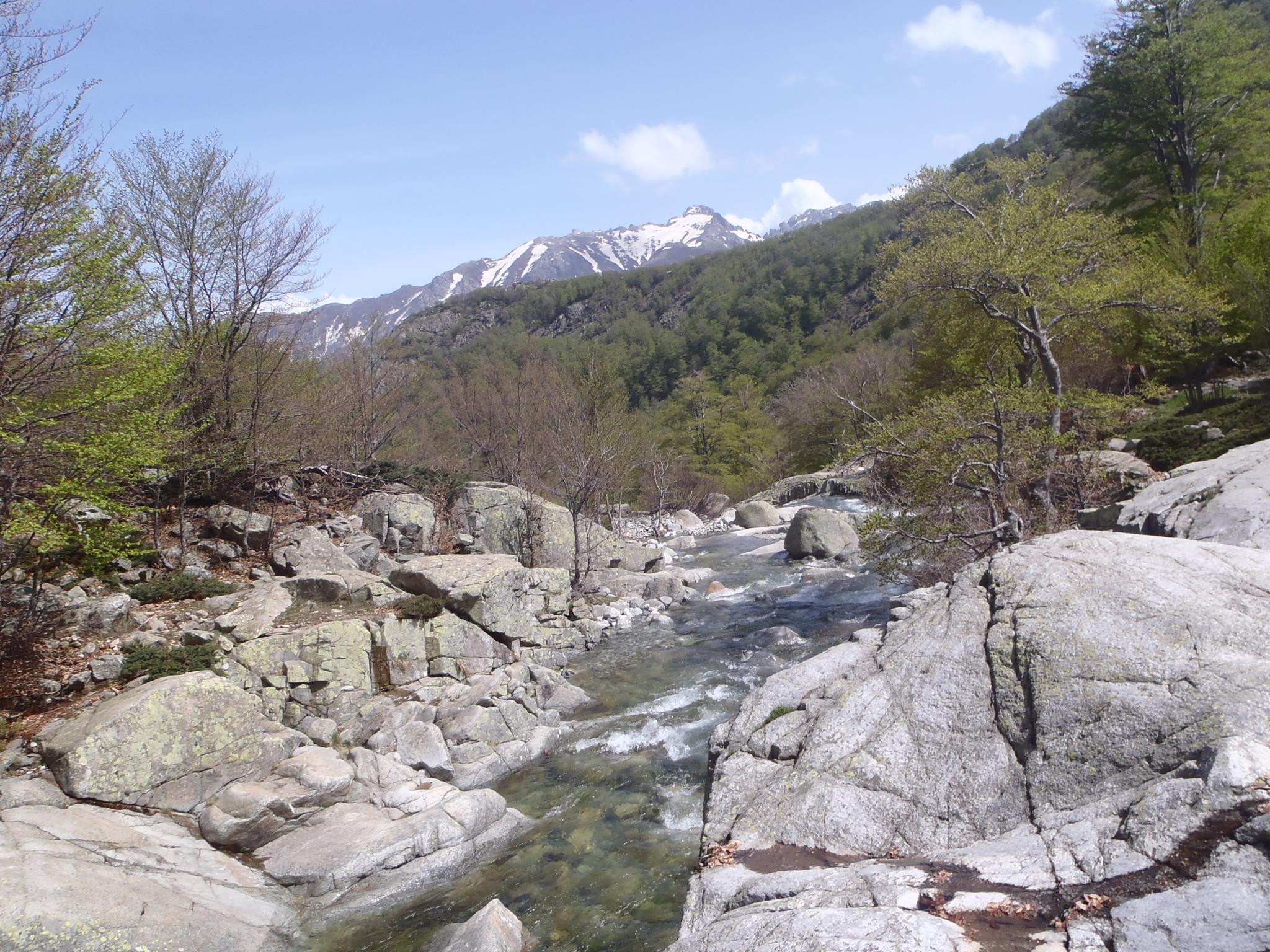 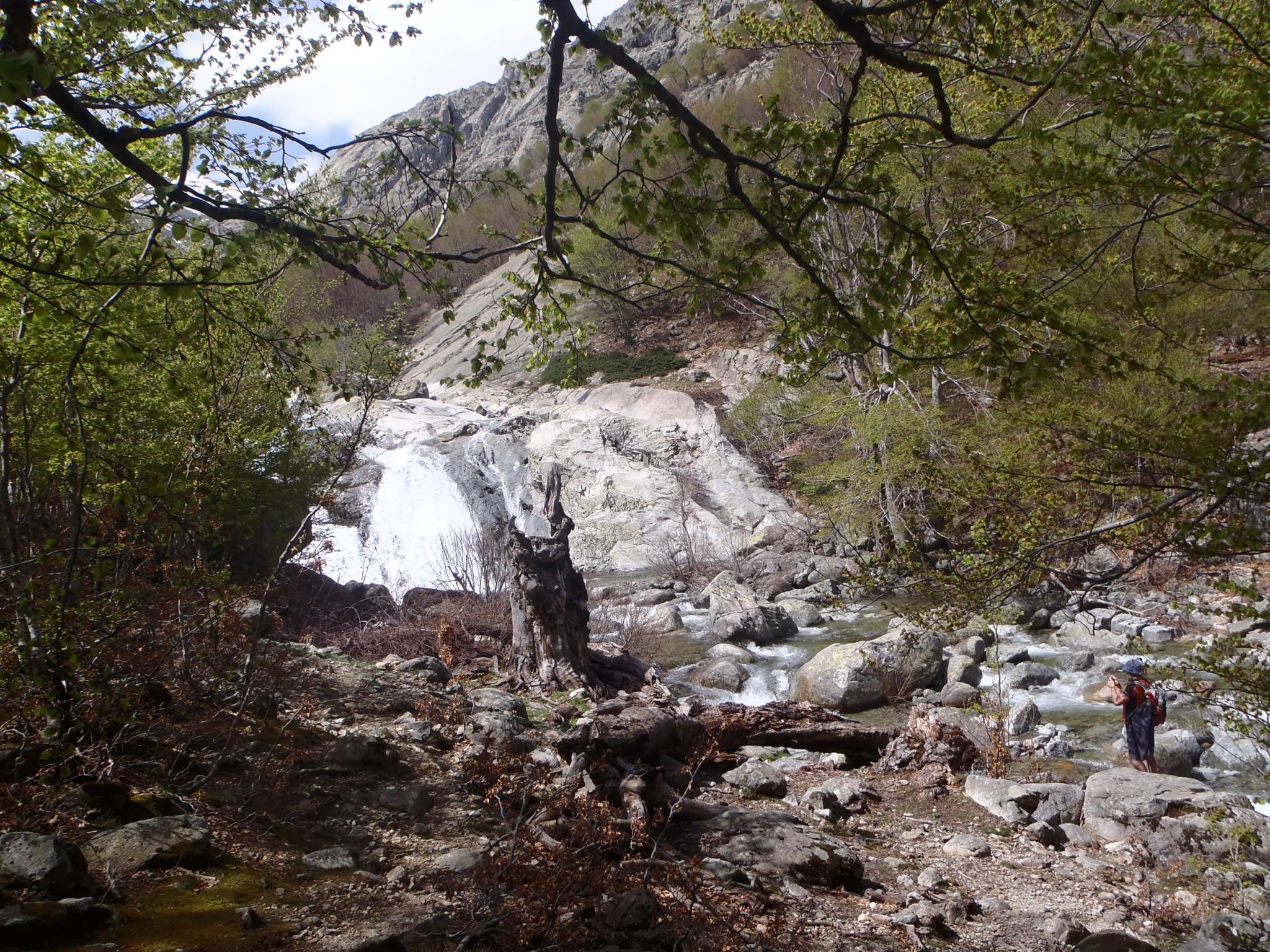 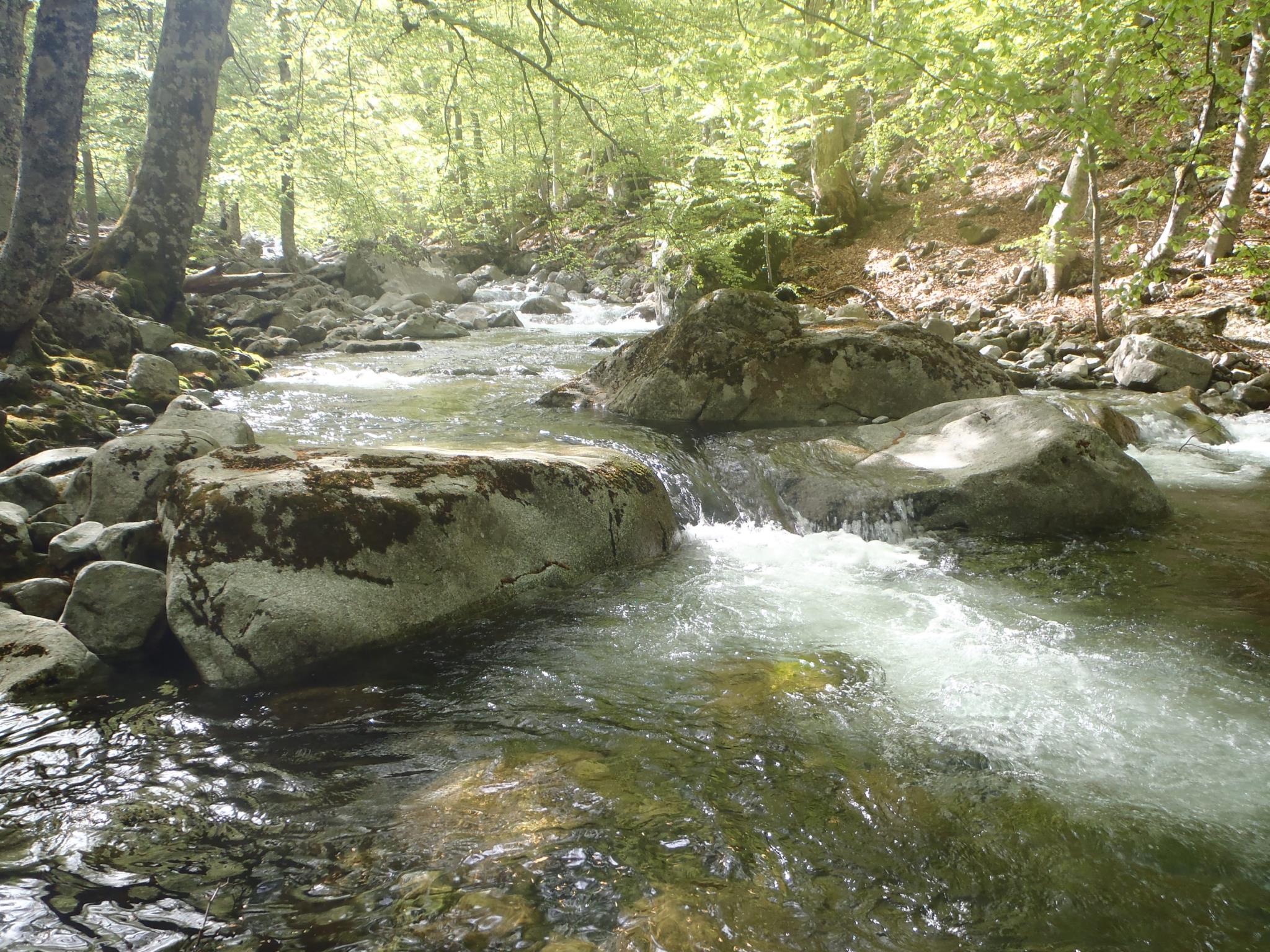 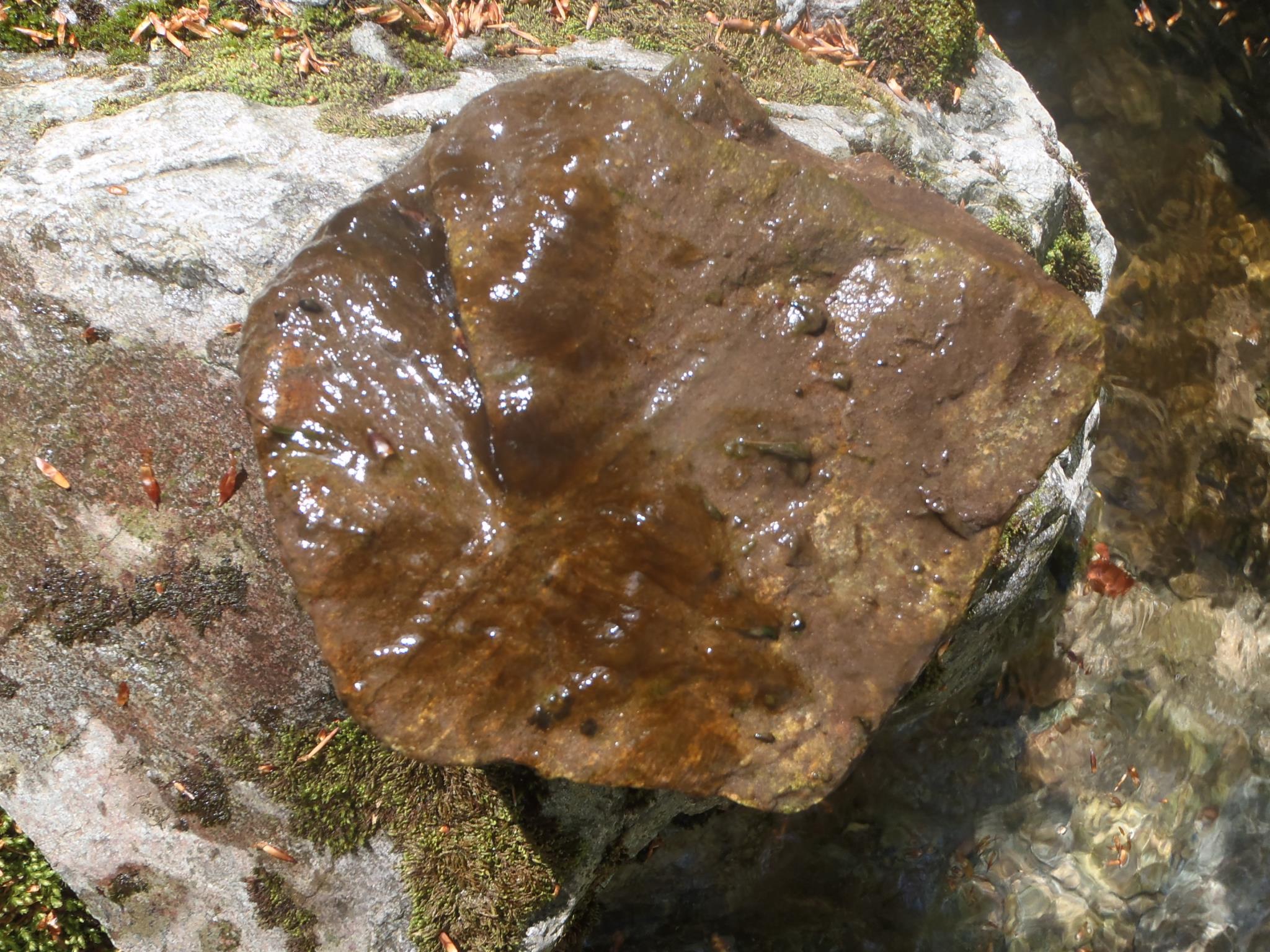 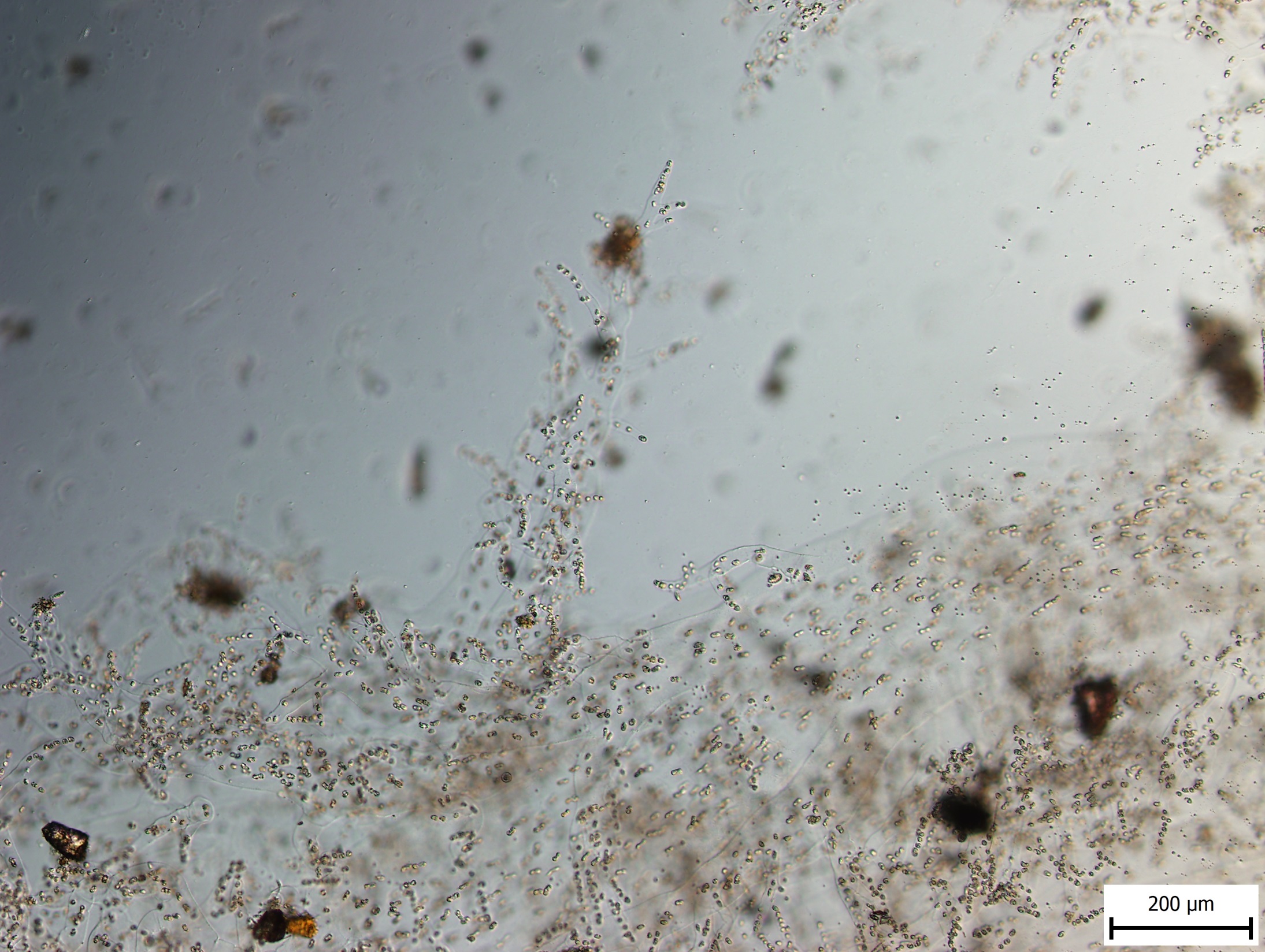 Hydrurus foetidus
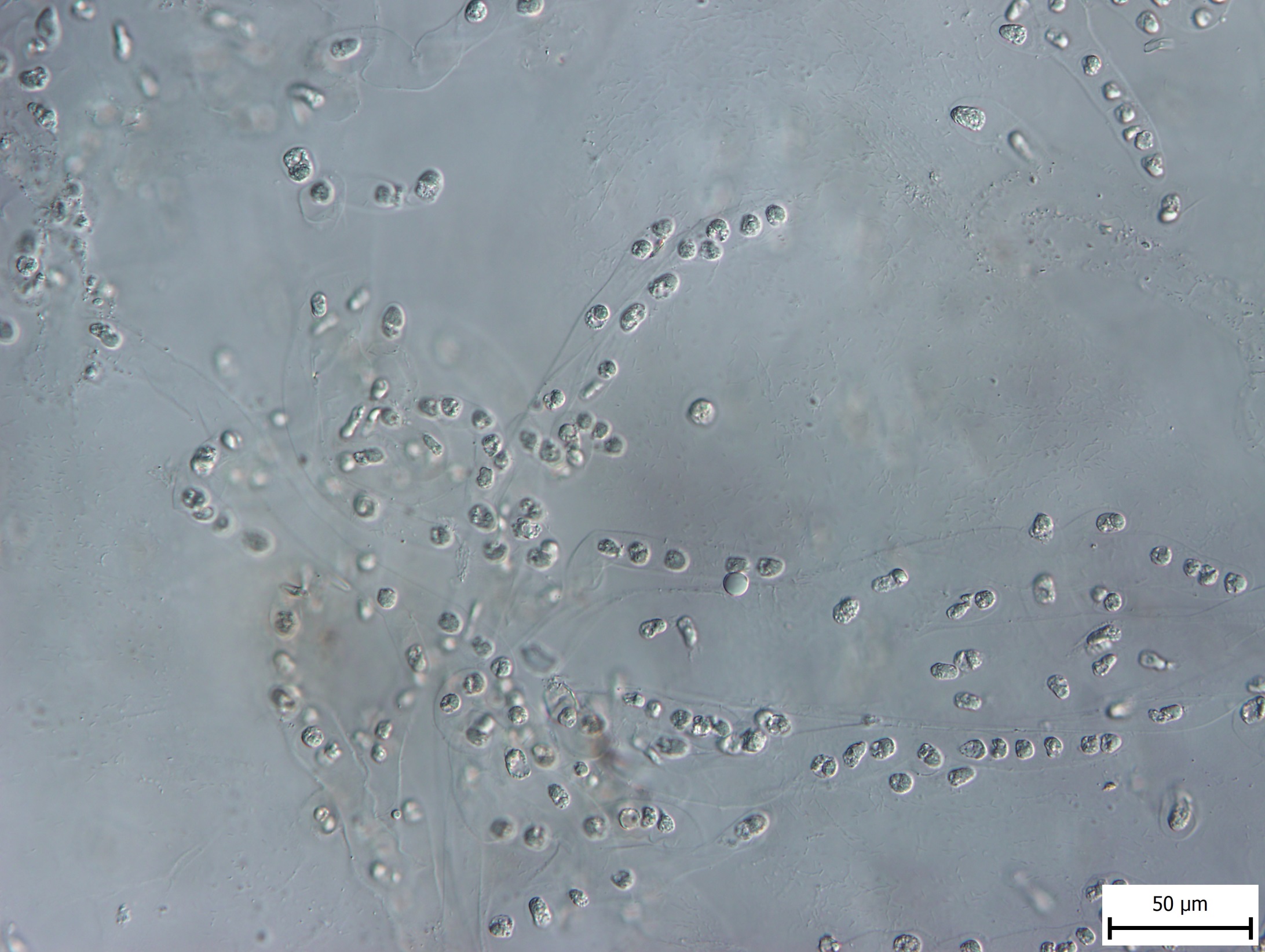 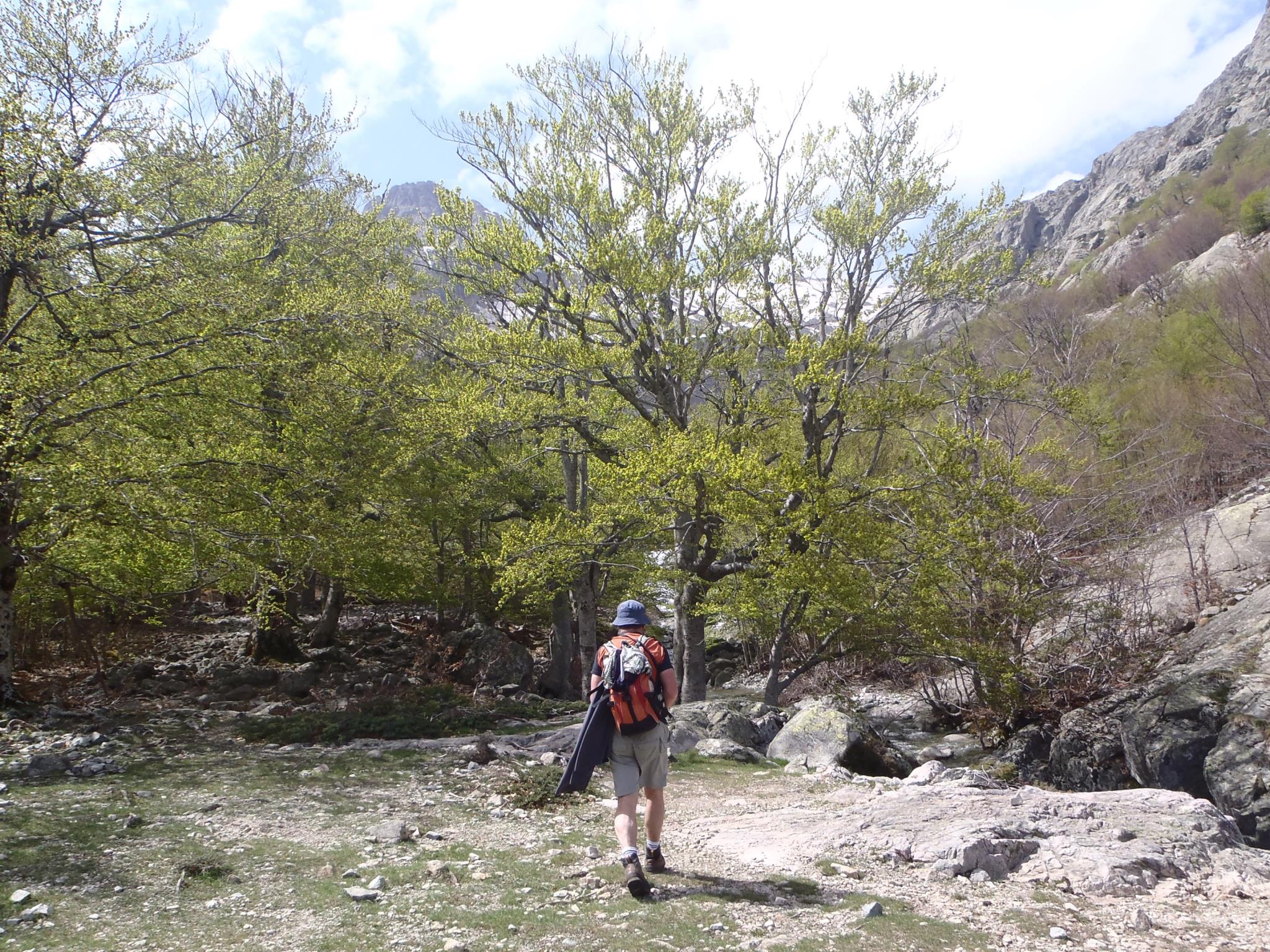 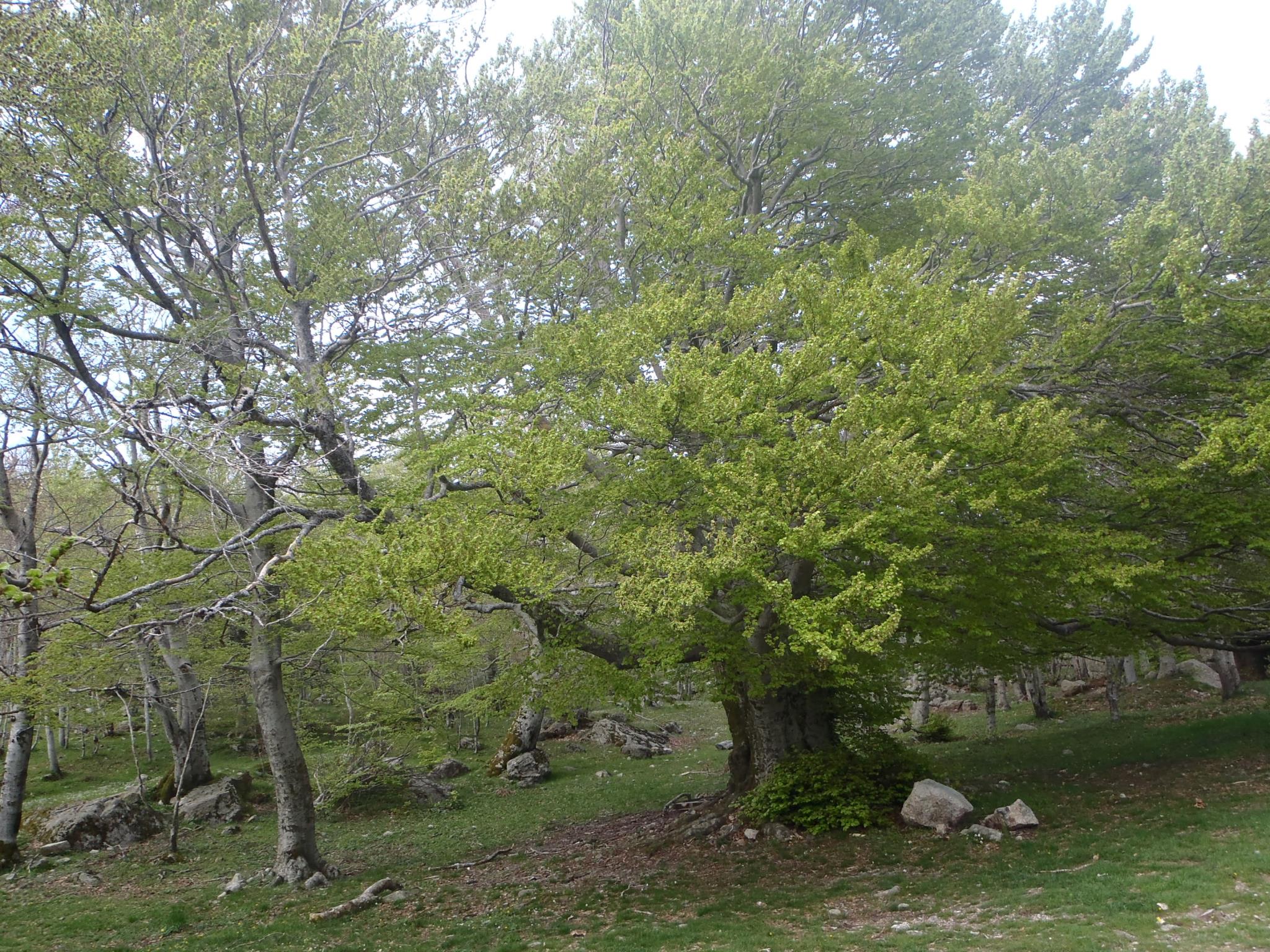 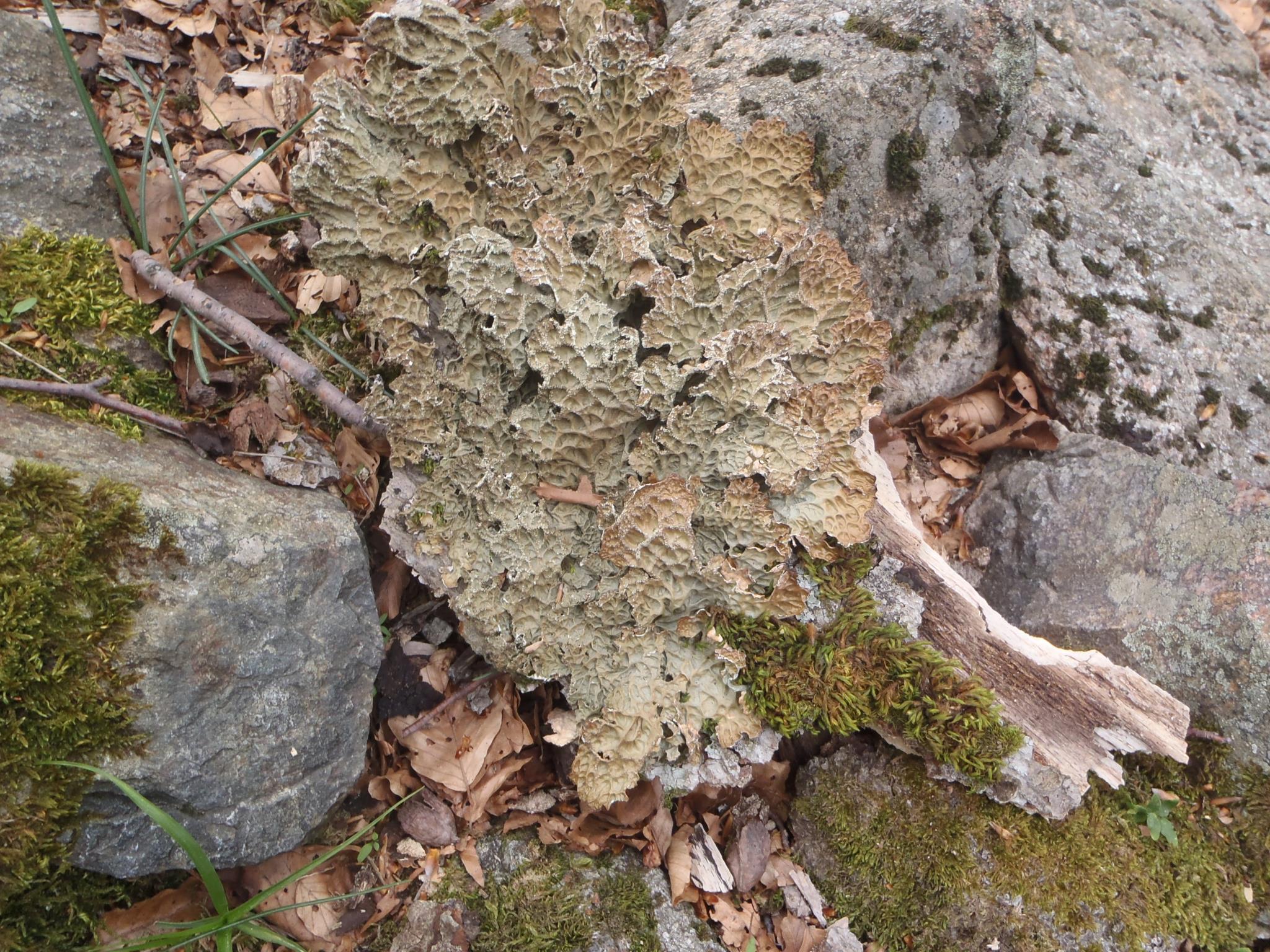 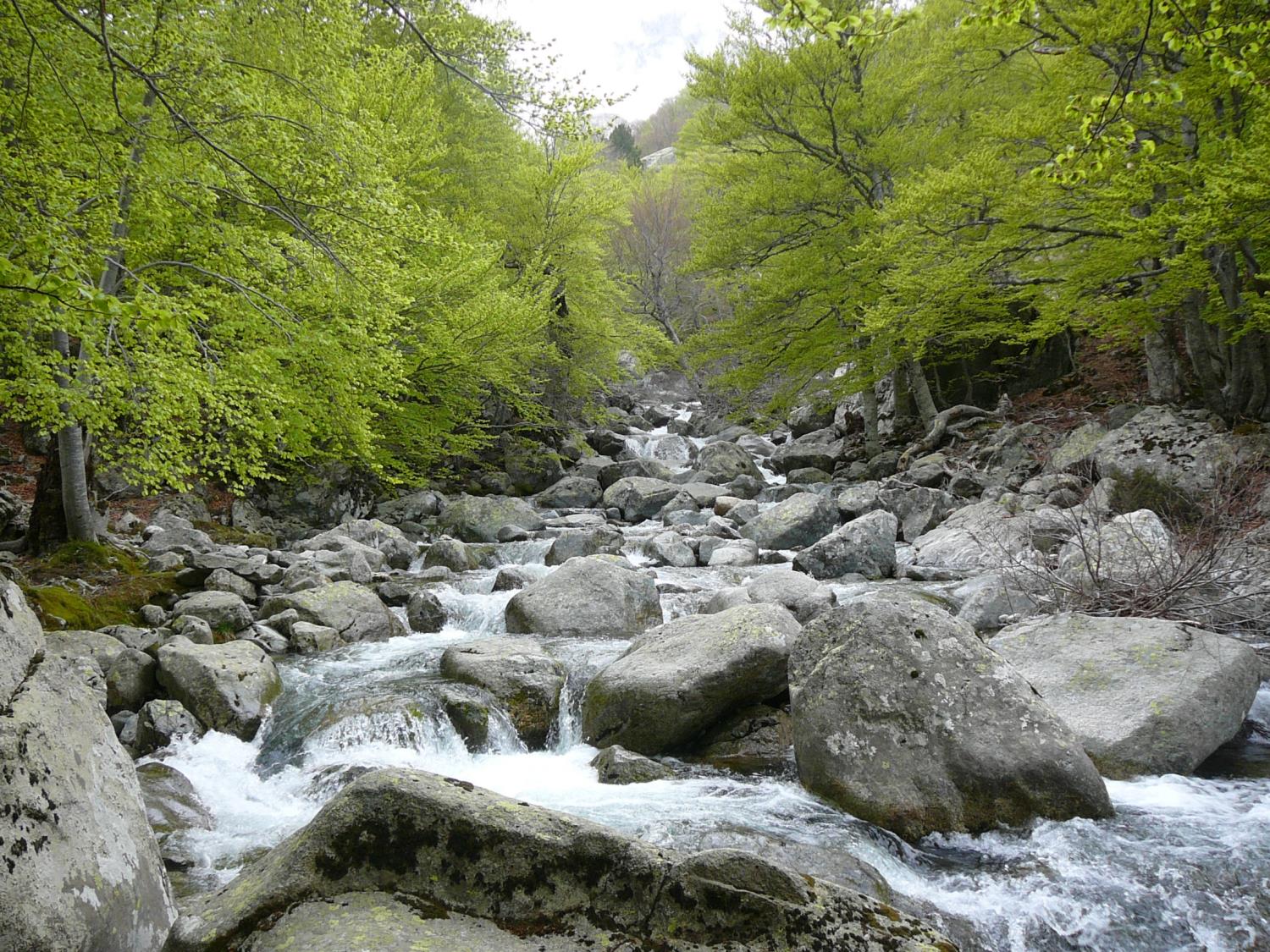 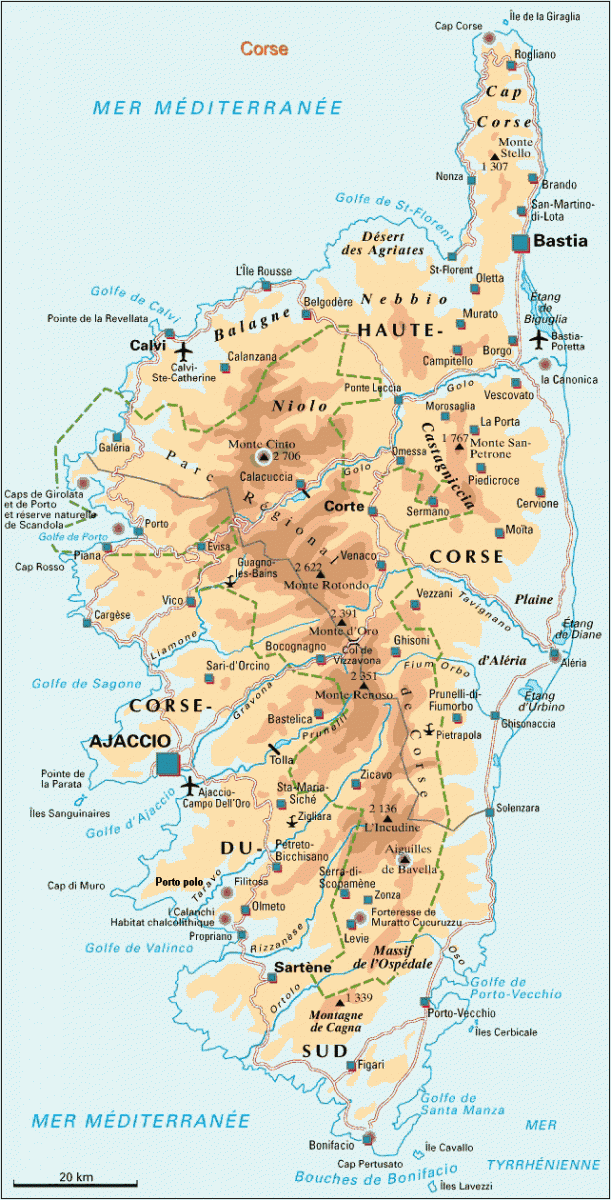 kemp u řeky Gravona, túra na kopec Punta San´t Eliseo
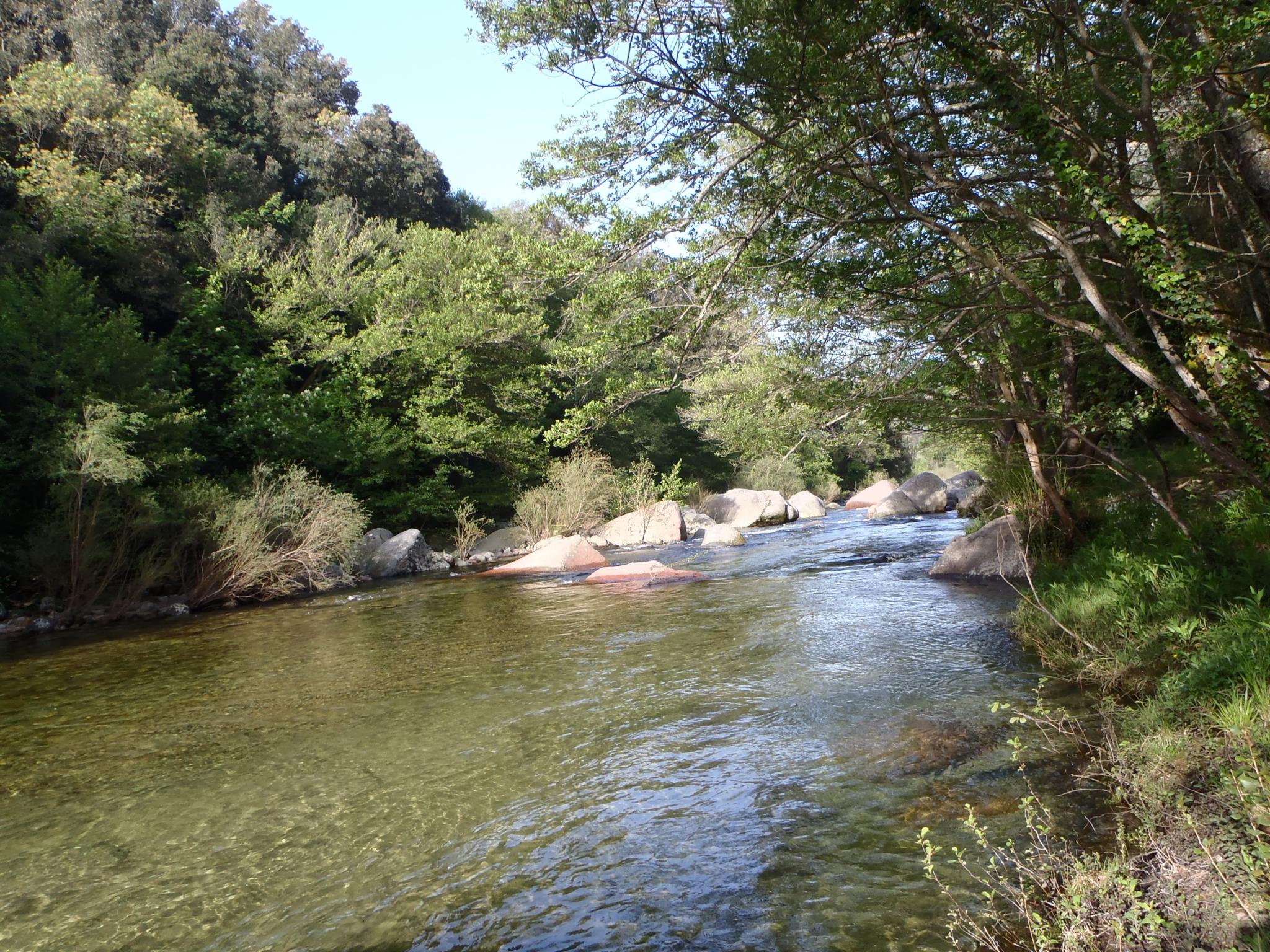 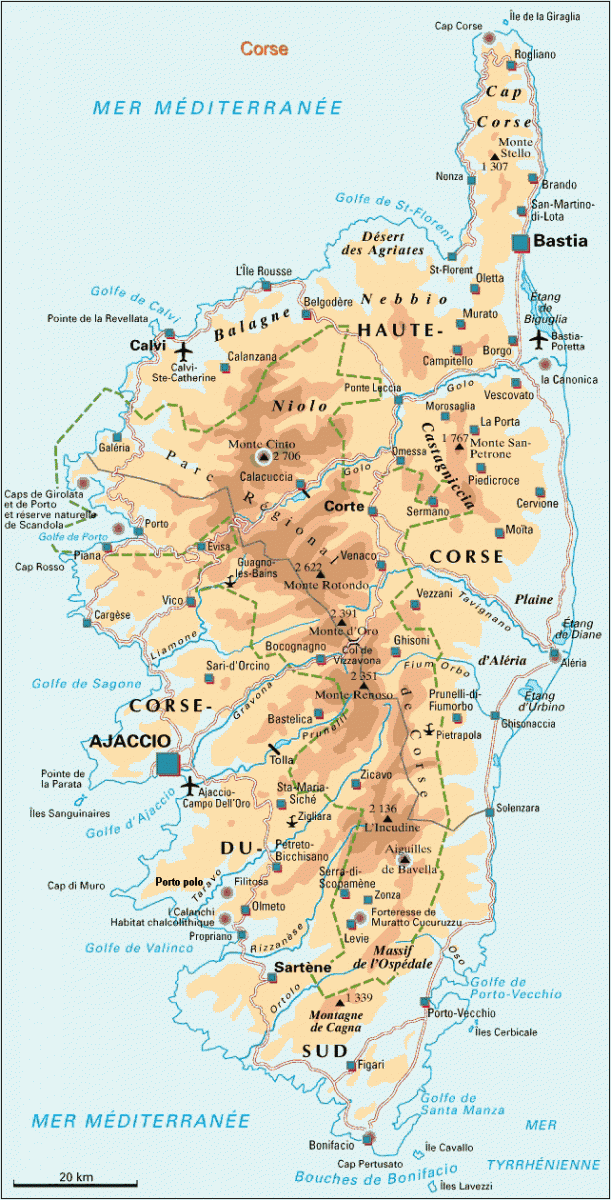 u řeky Gravona
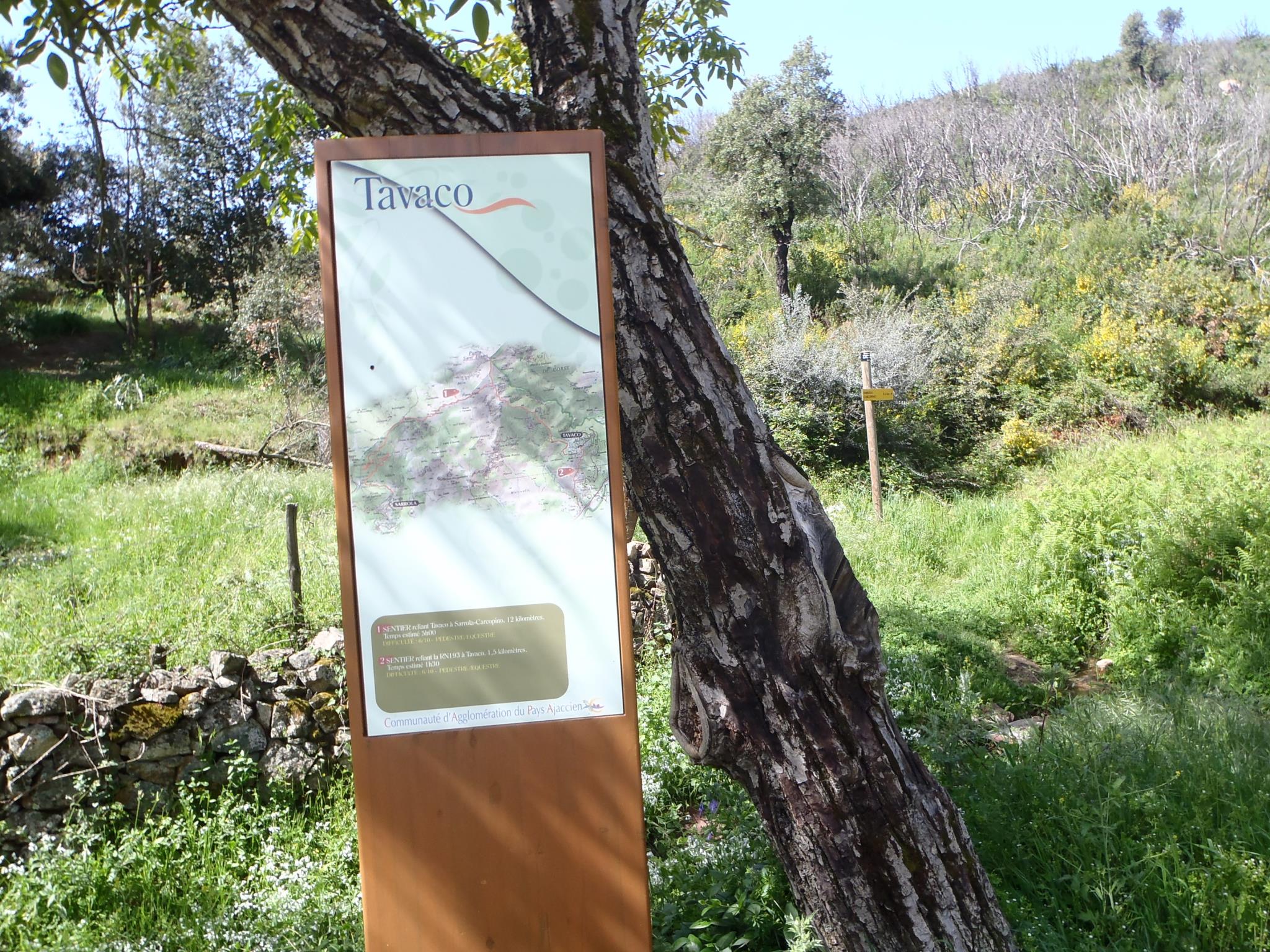 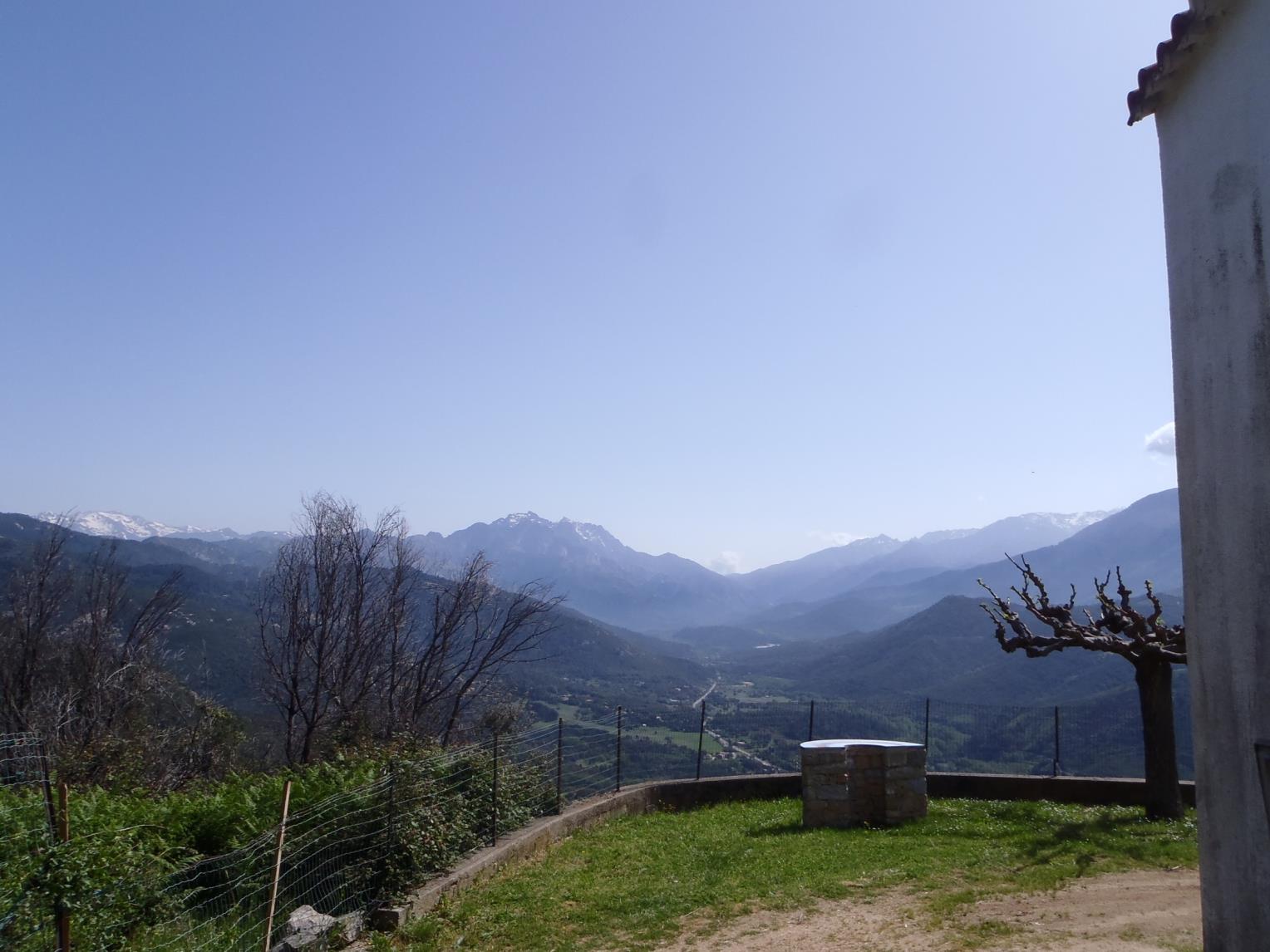 Z obce Tavaco  na kopec Punta San´t Eliseo 
(nad zálivem Sagone)
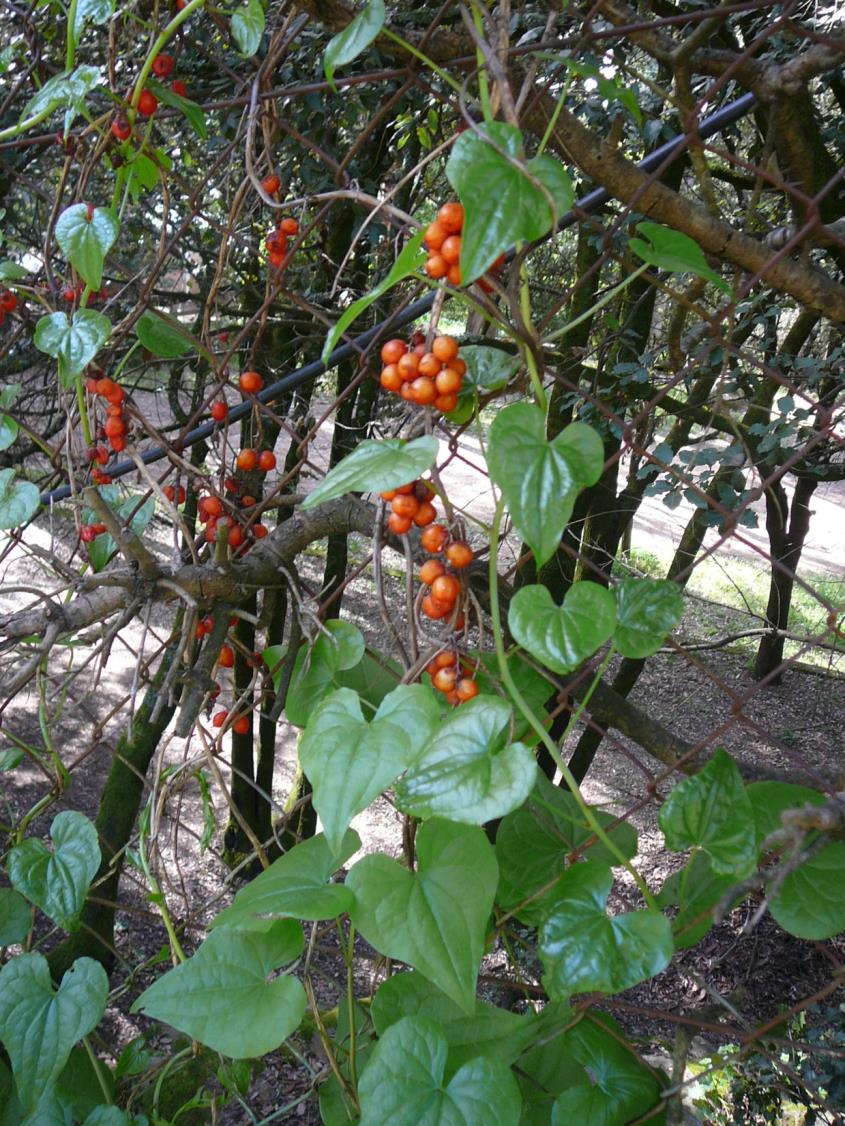 Tamus communis
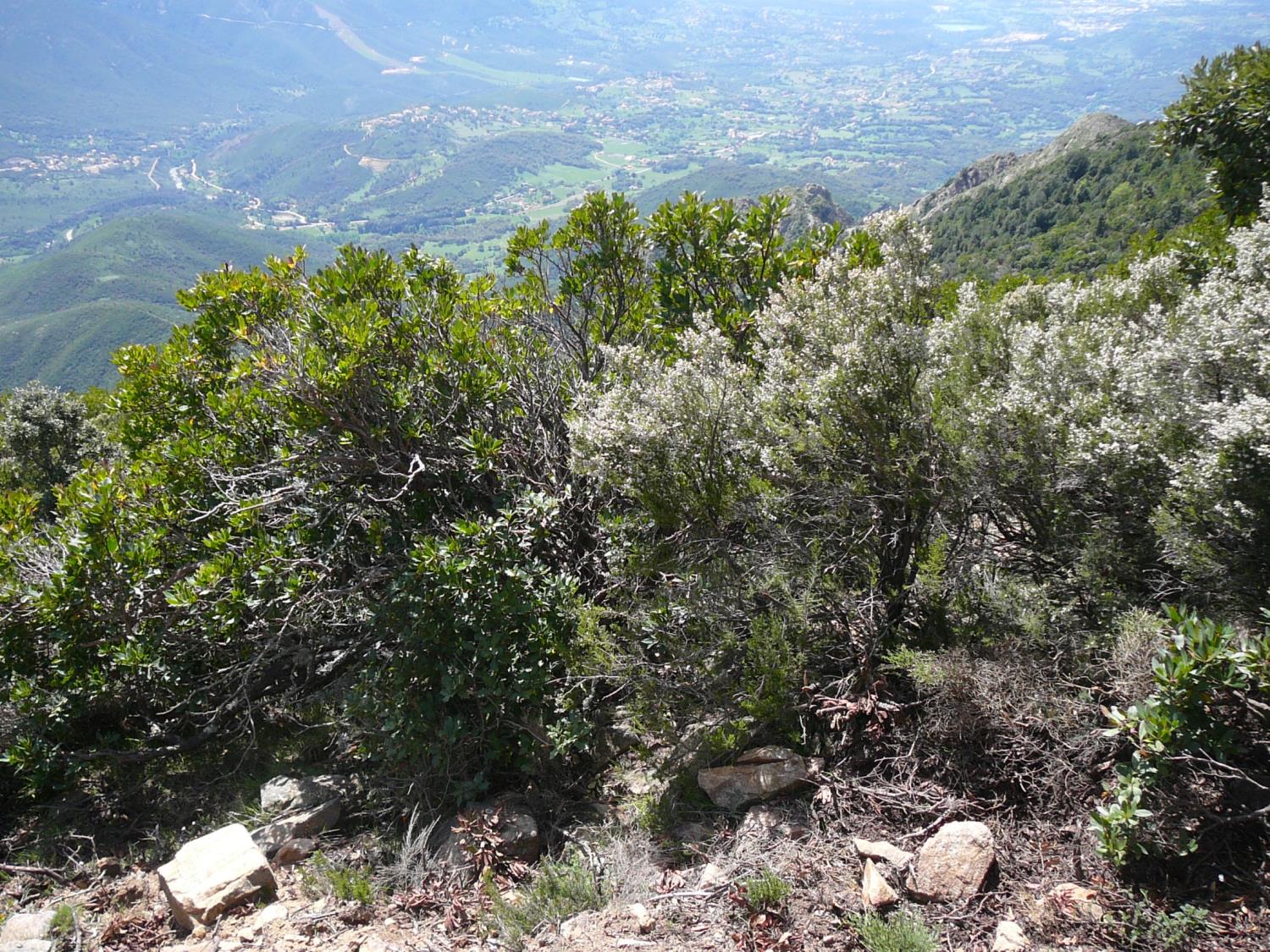 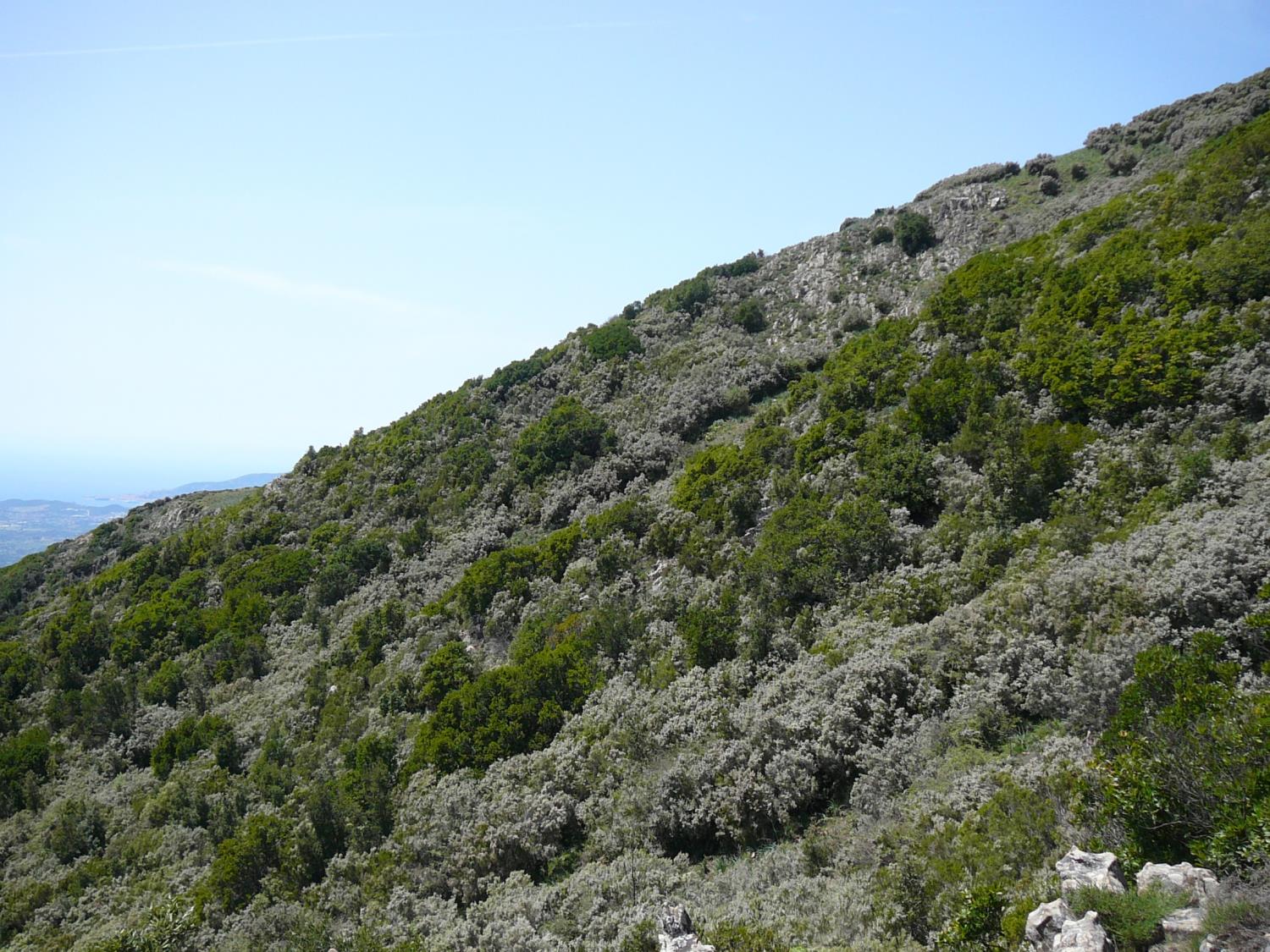 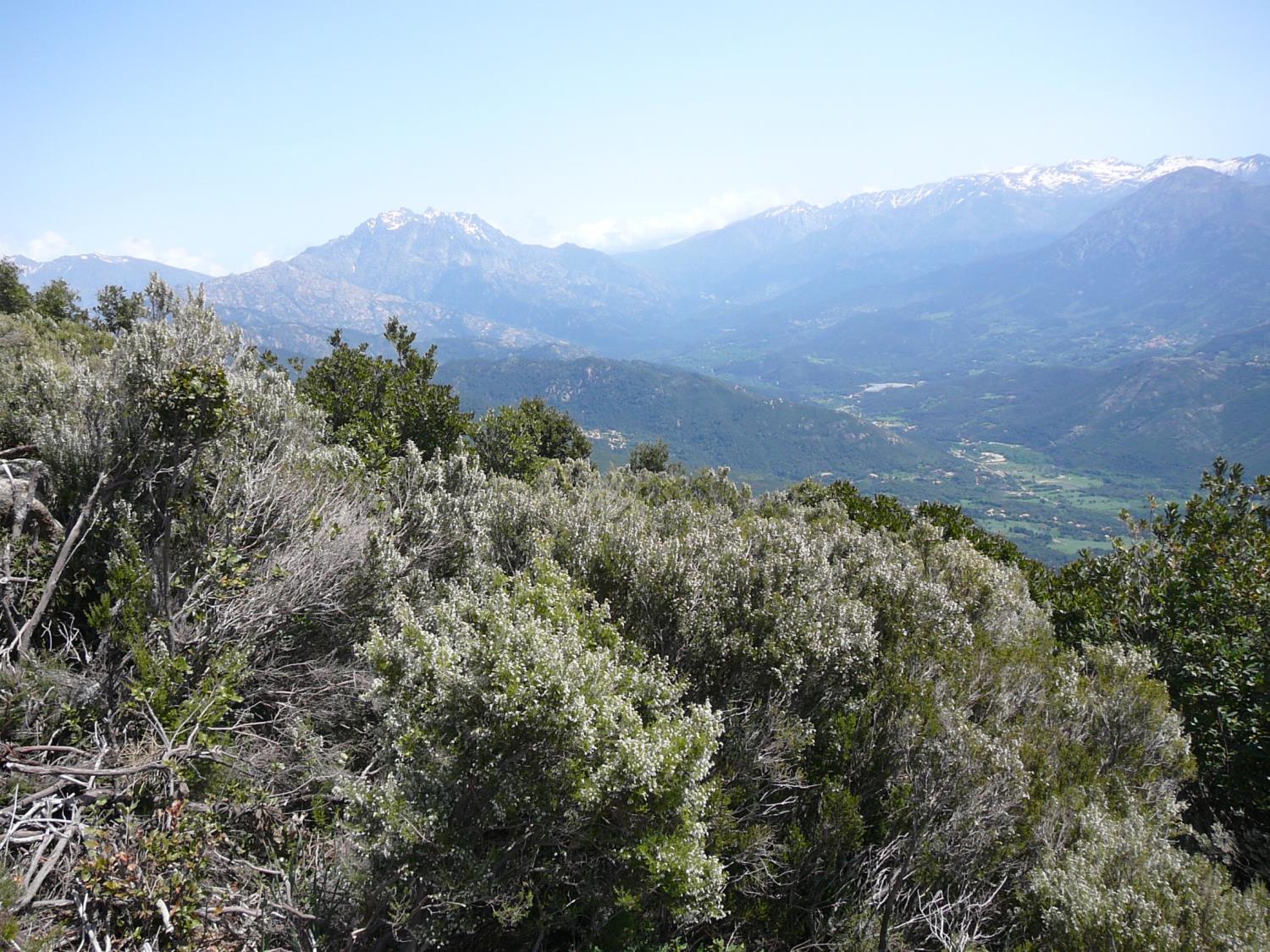 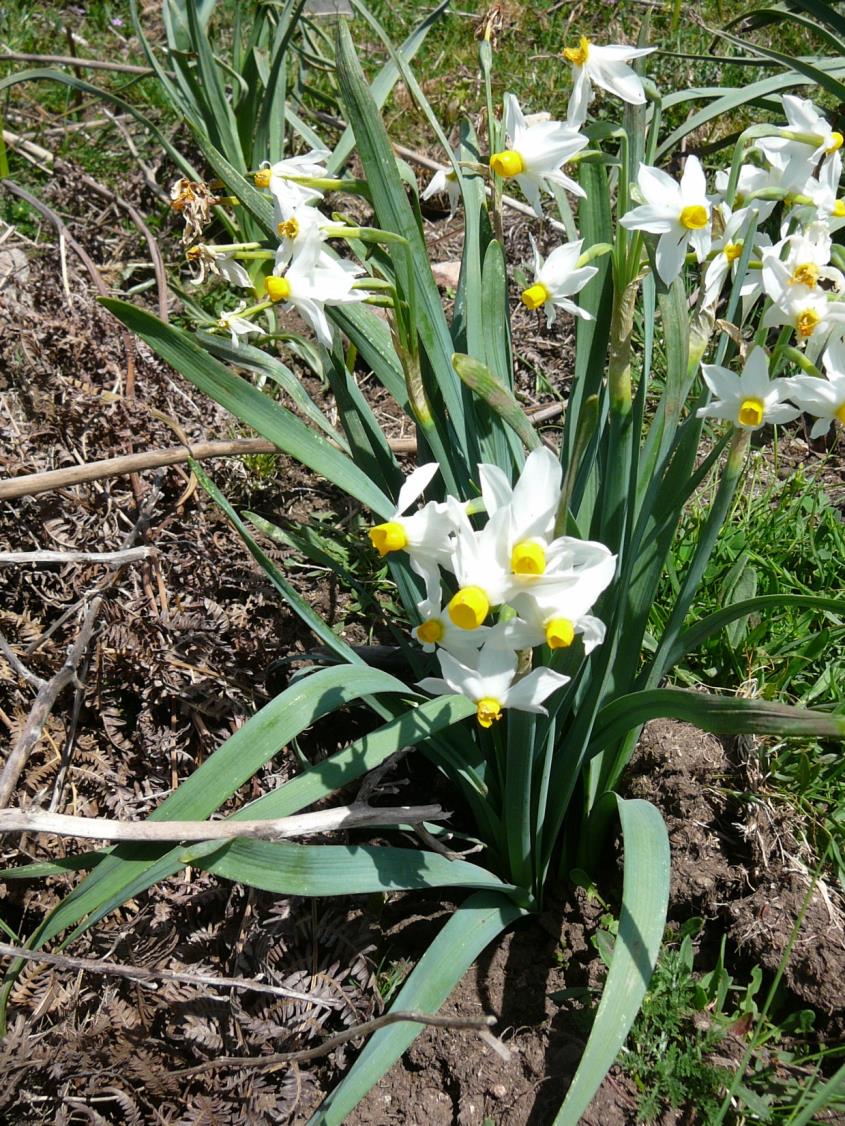 Narcissus tazetta
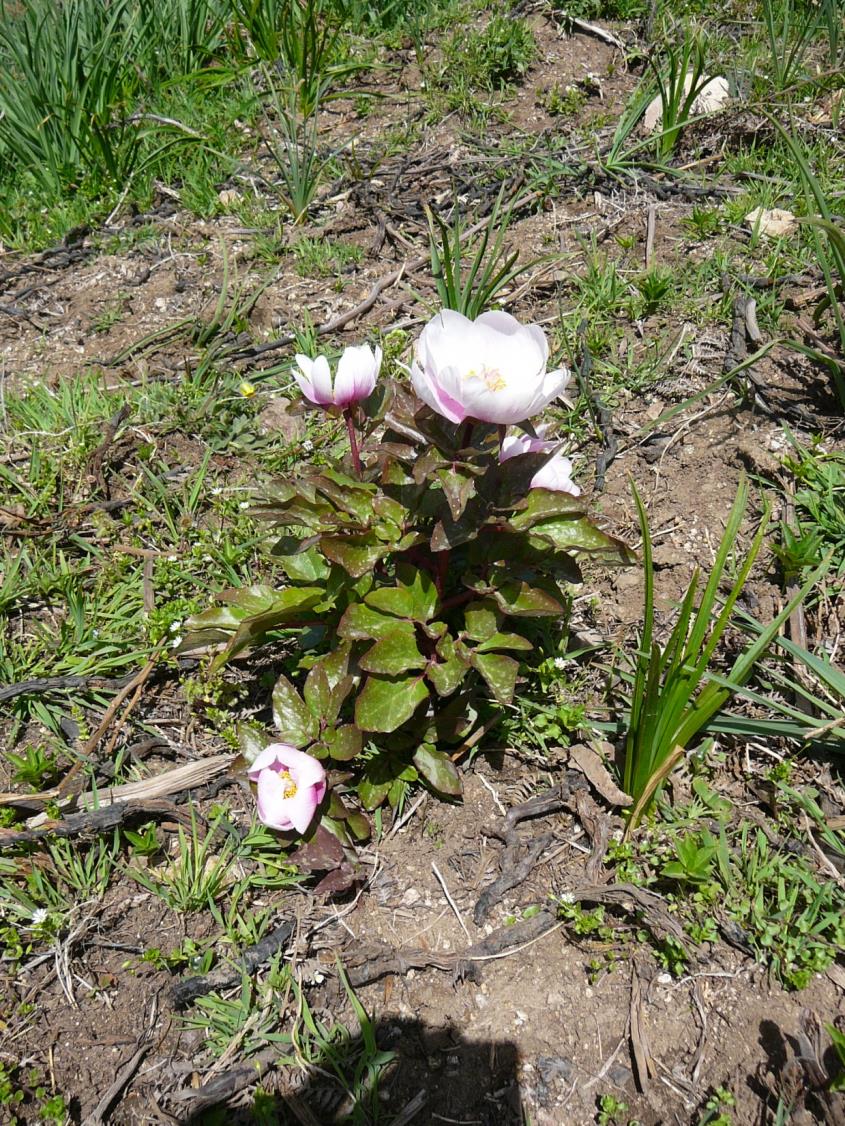 Paeonia
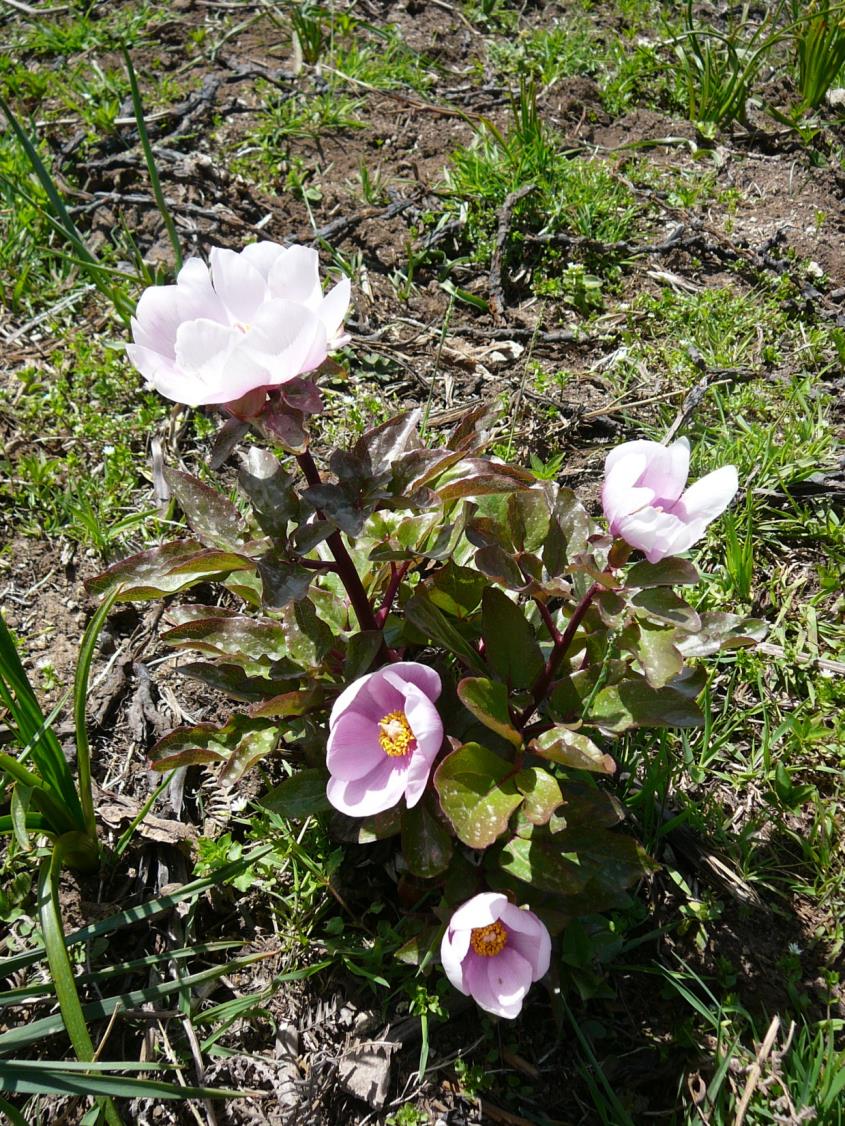 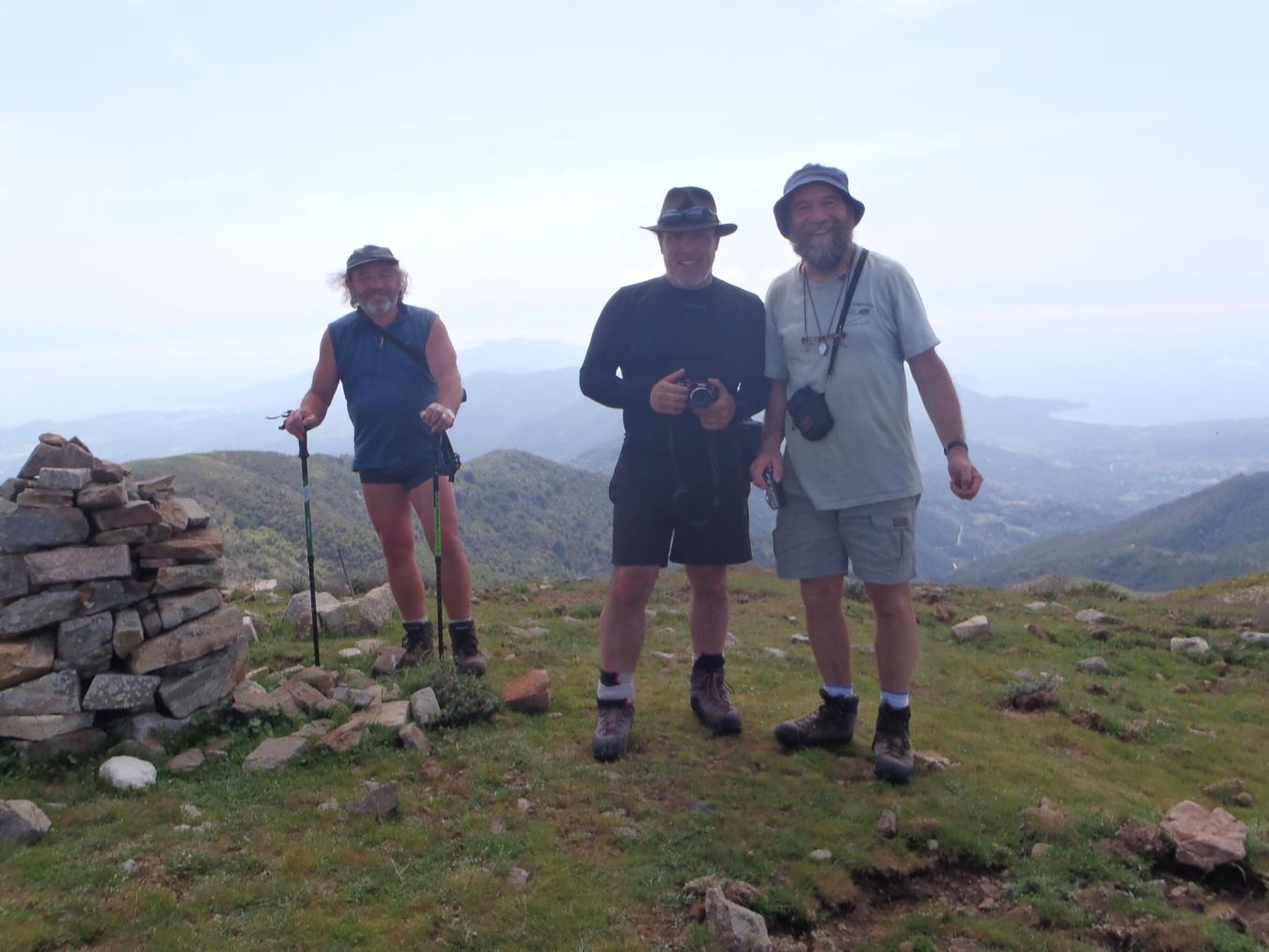 Punta San´t Eliseo  1271 m
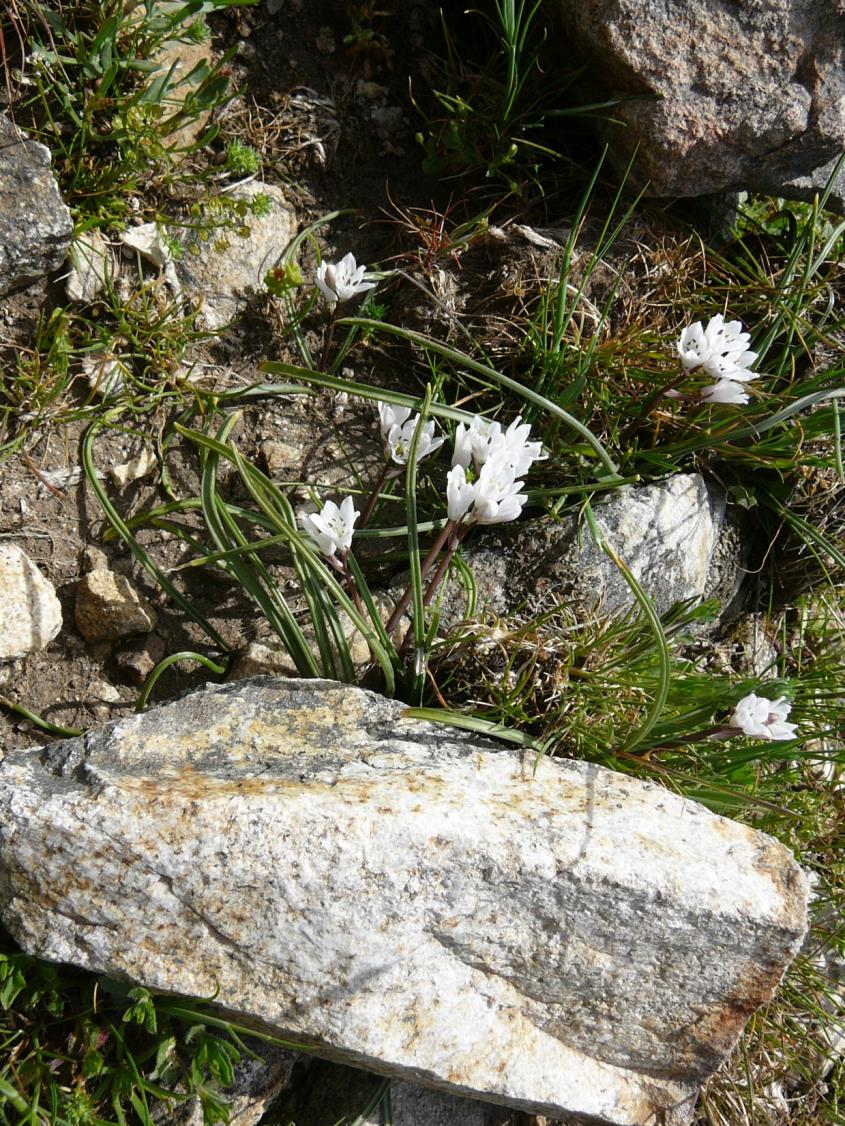 Brimeura fastigiata
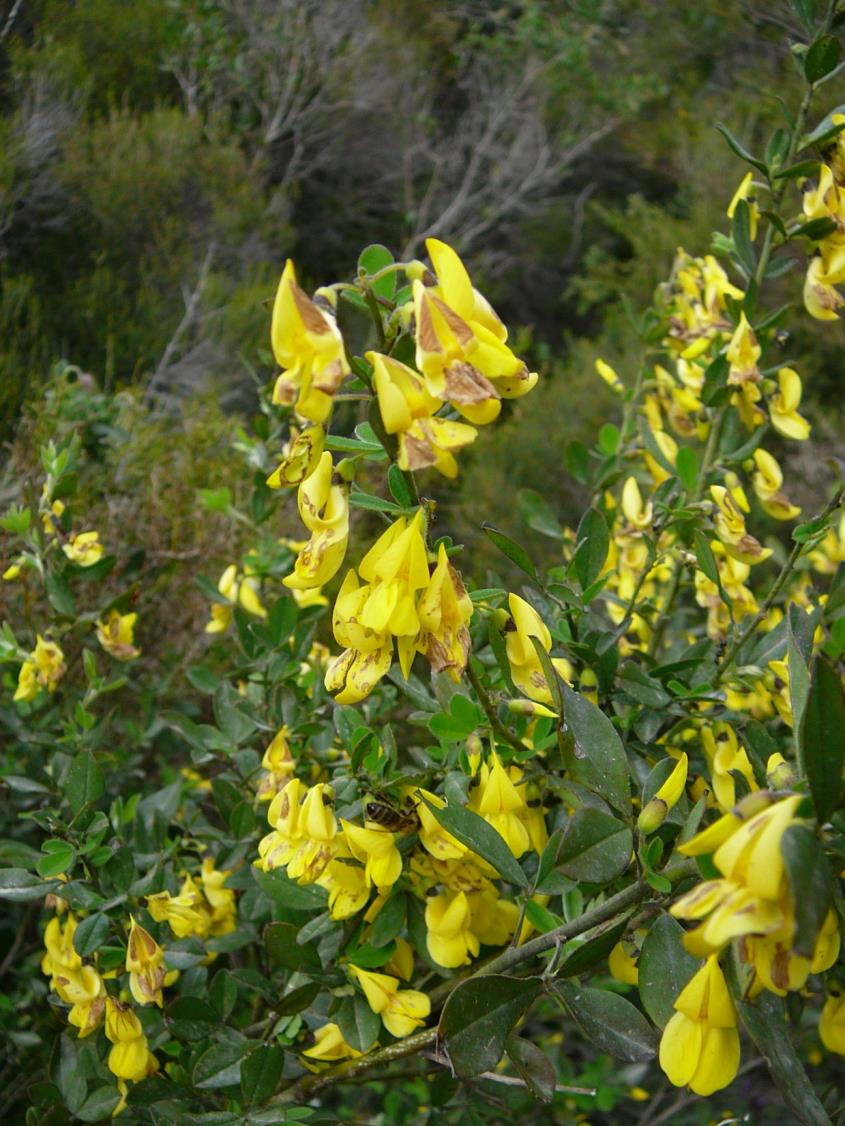 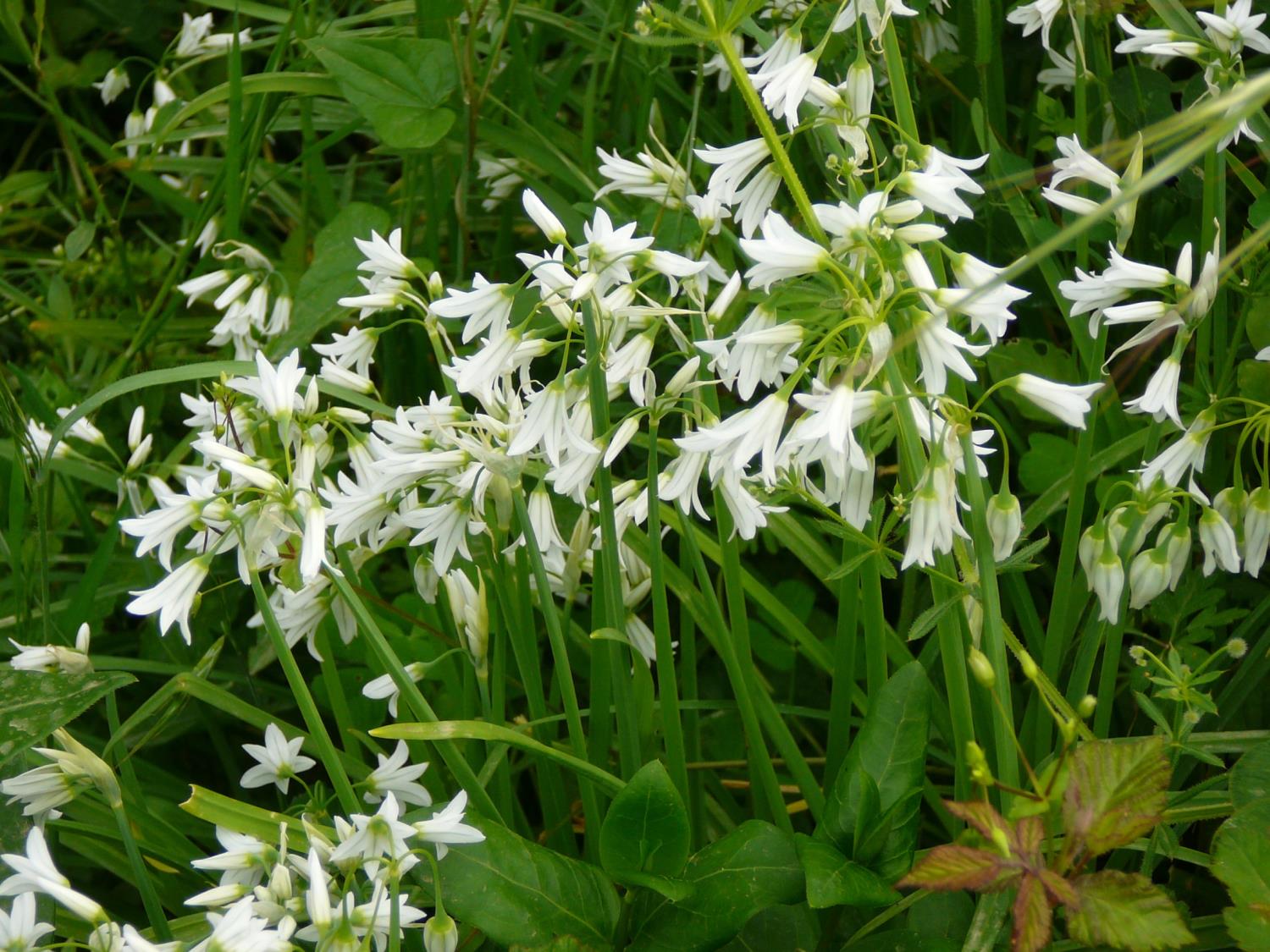 Allium triquetrum
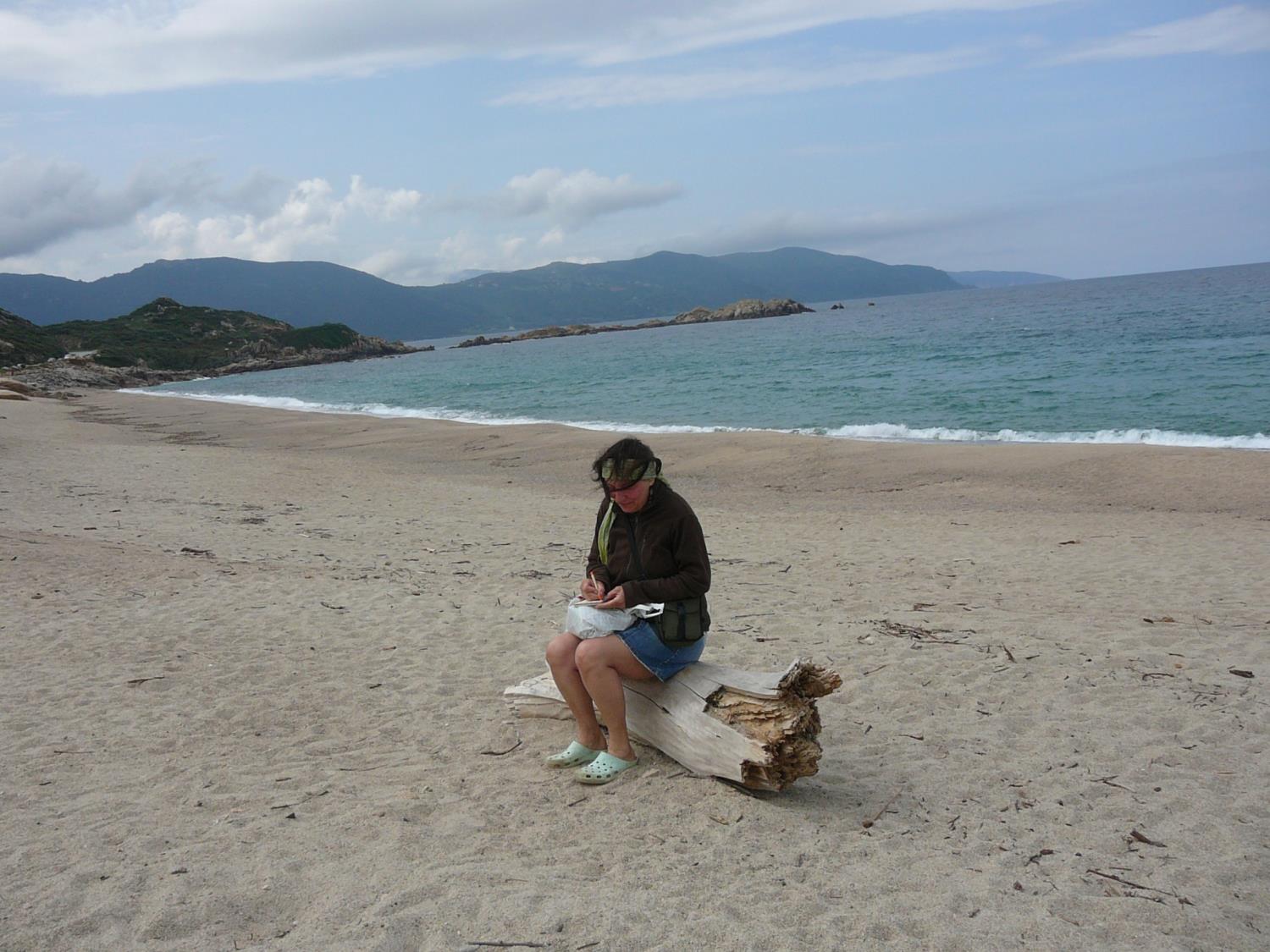 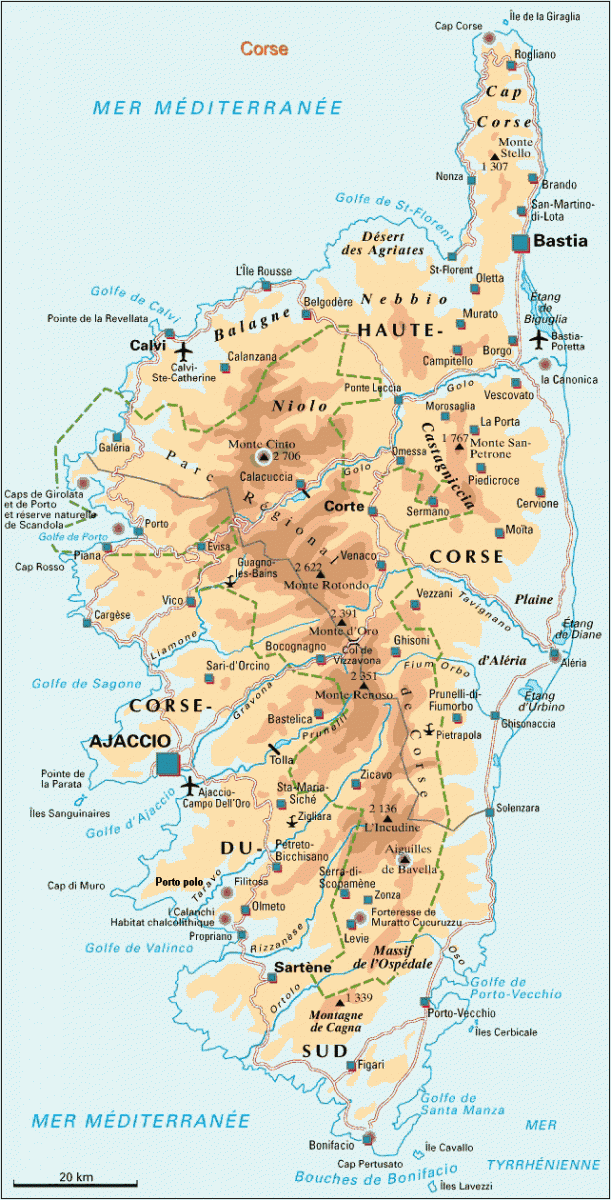 Golfe de Sagone
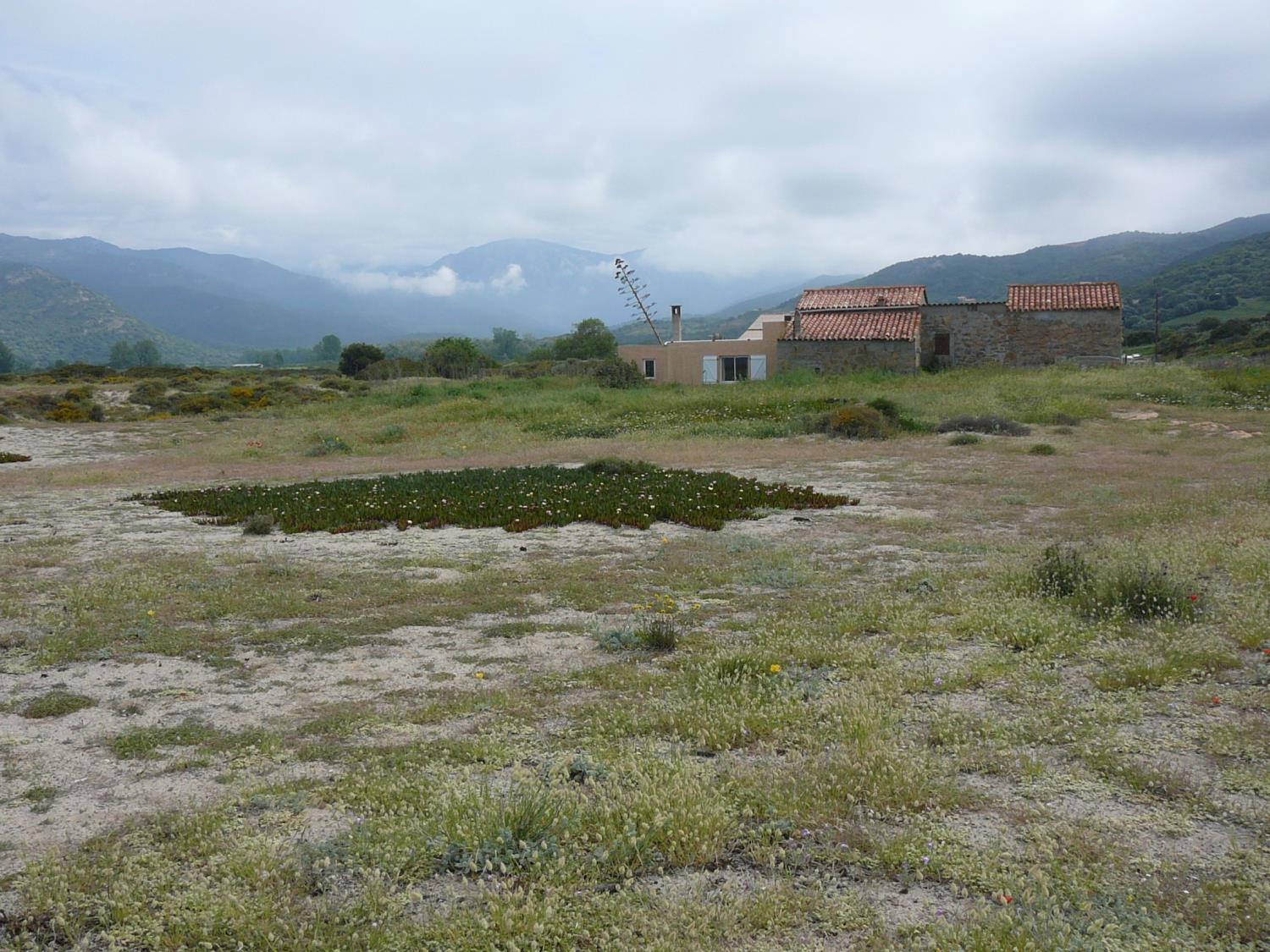 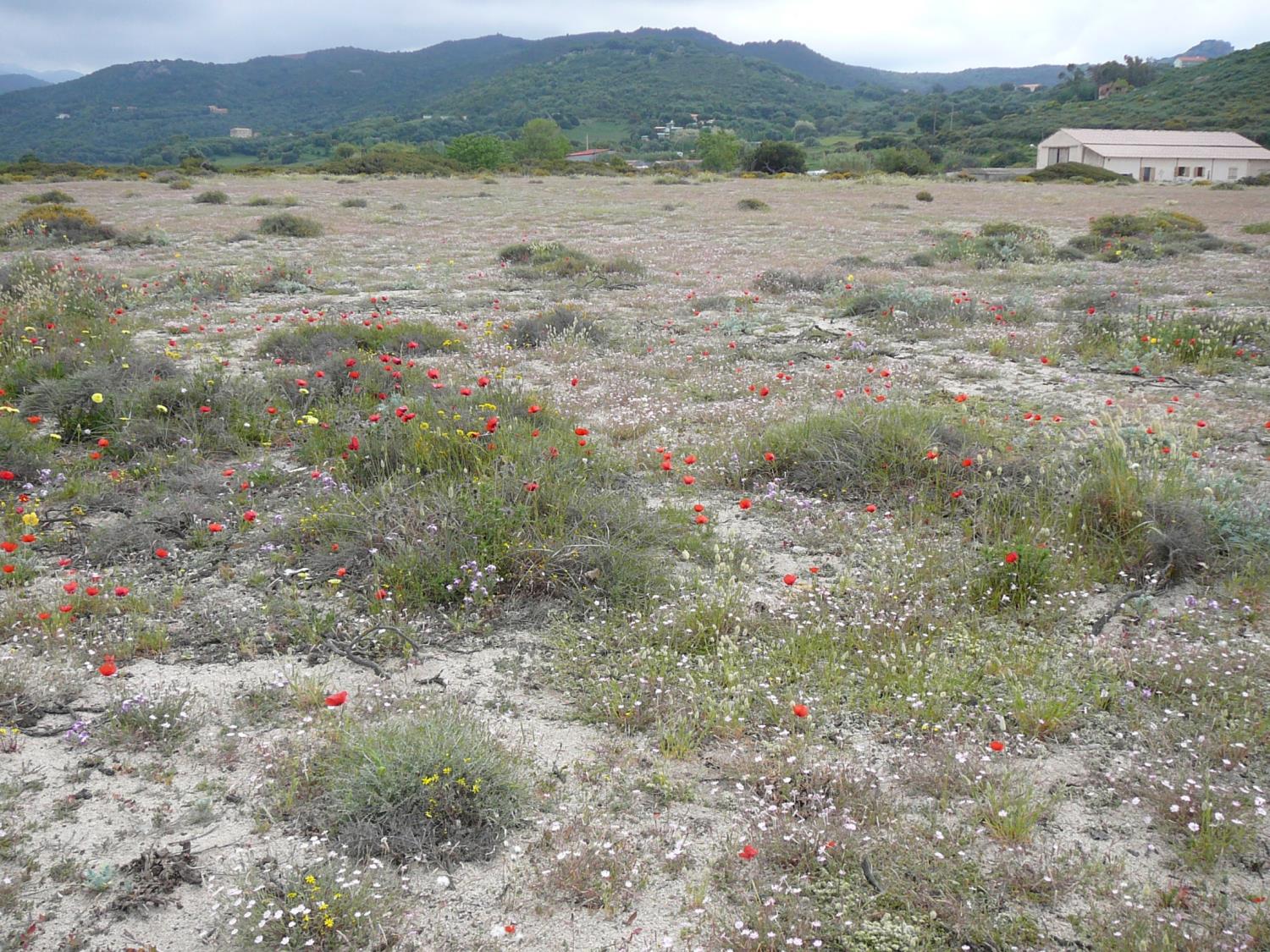 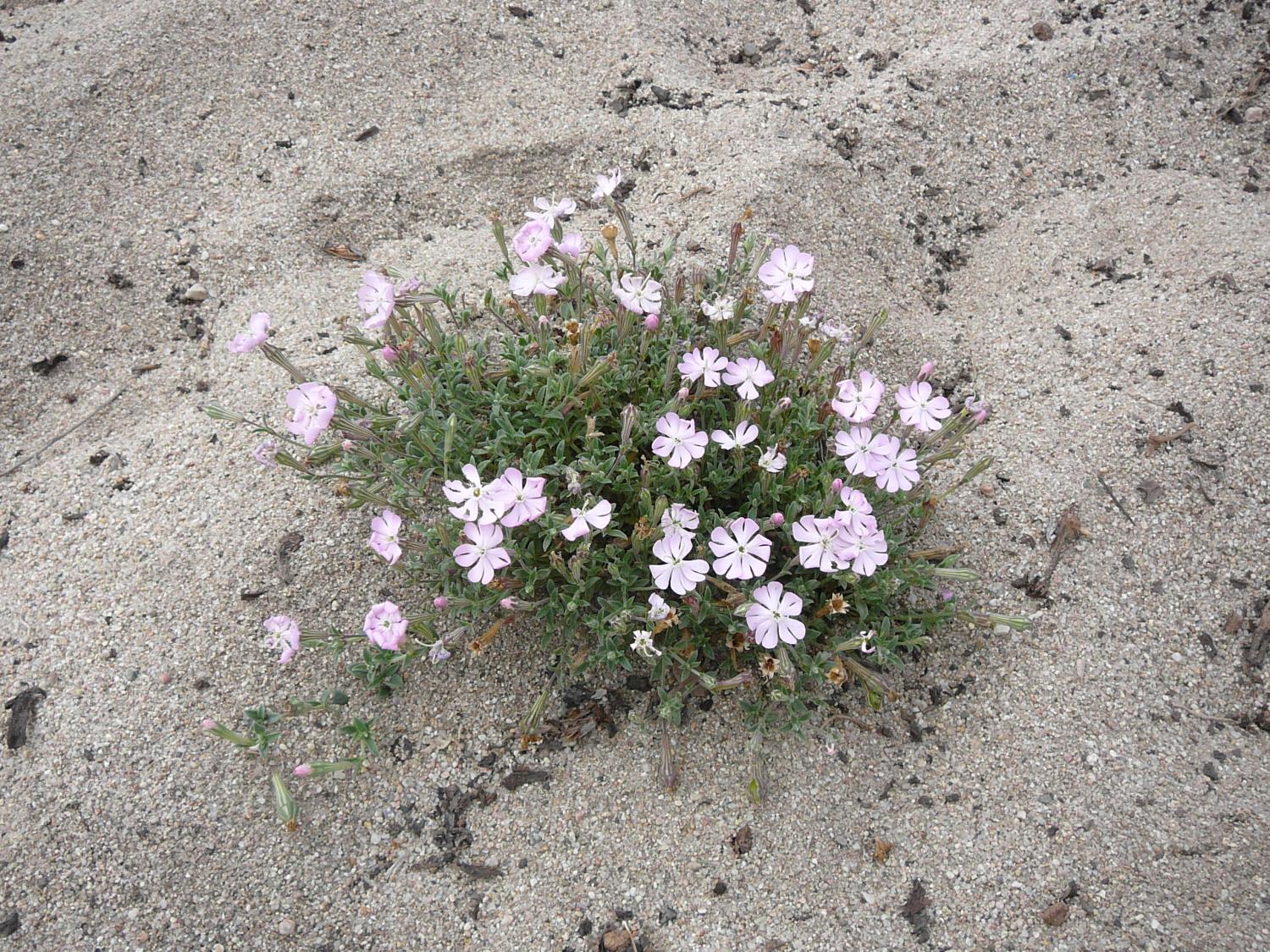 Silene
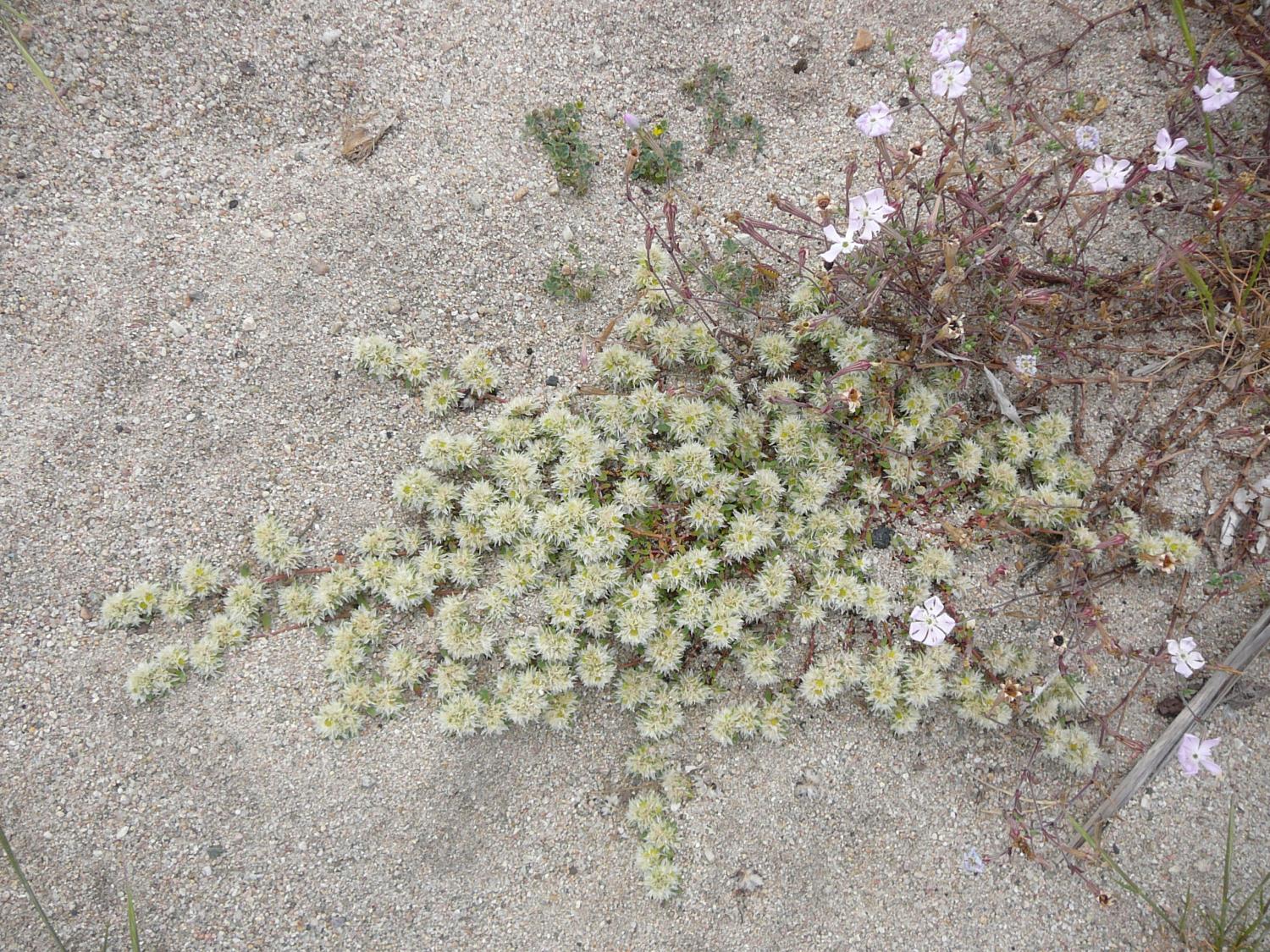 Paronychia argentea nebo capitata
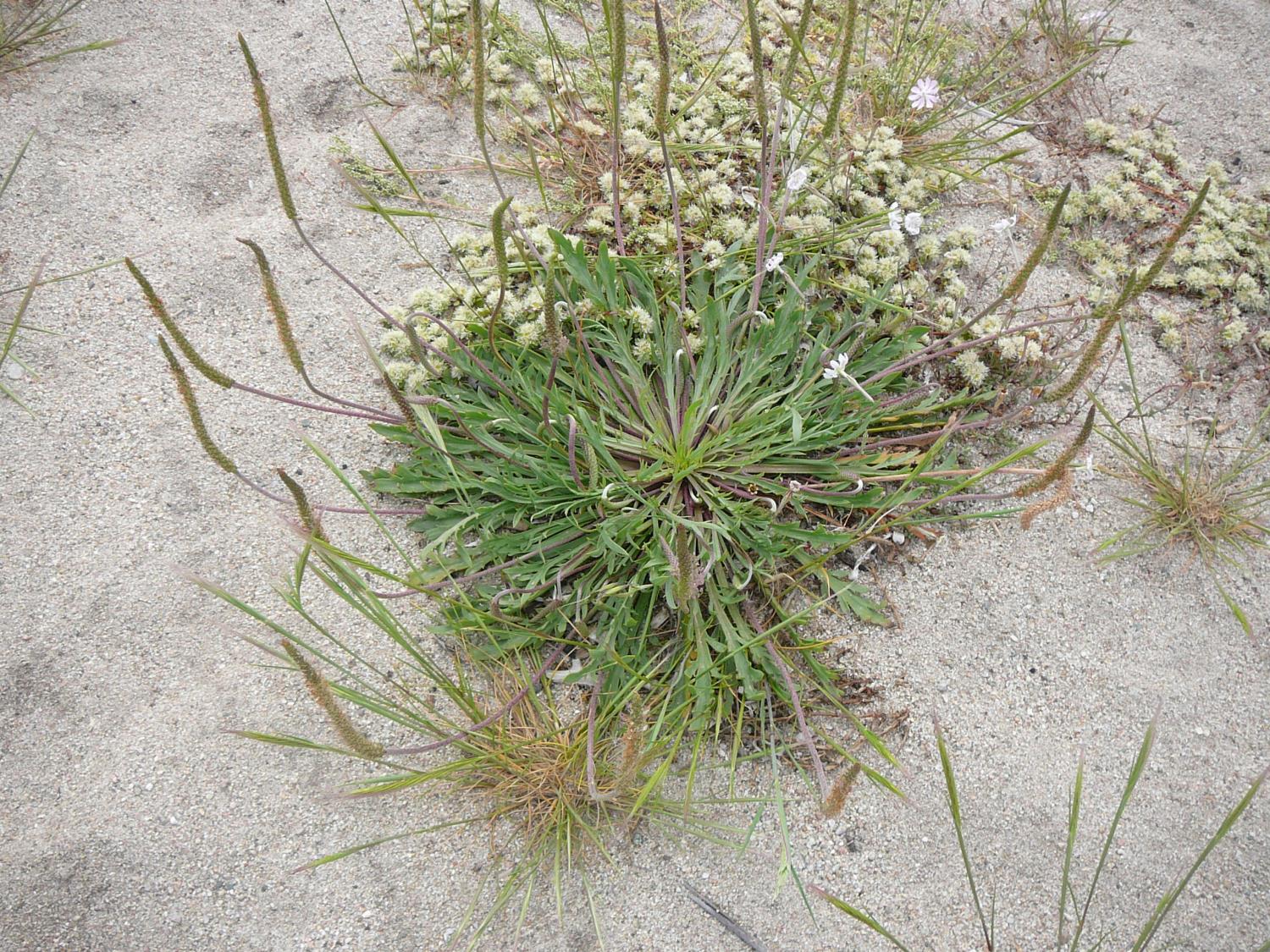 Plantago coronopus agg.
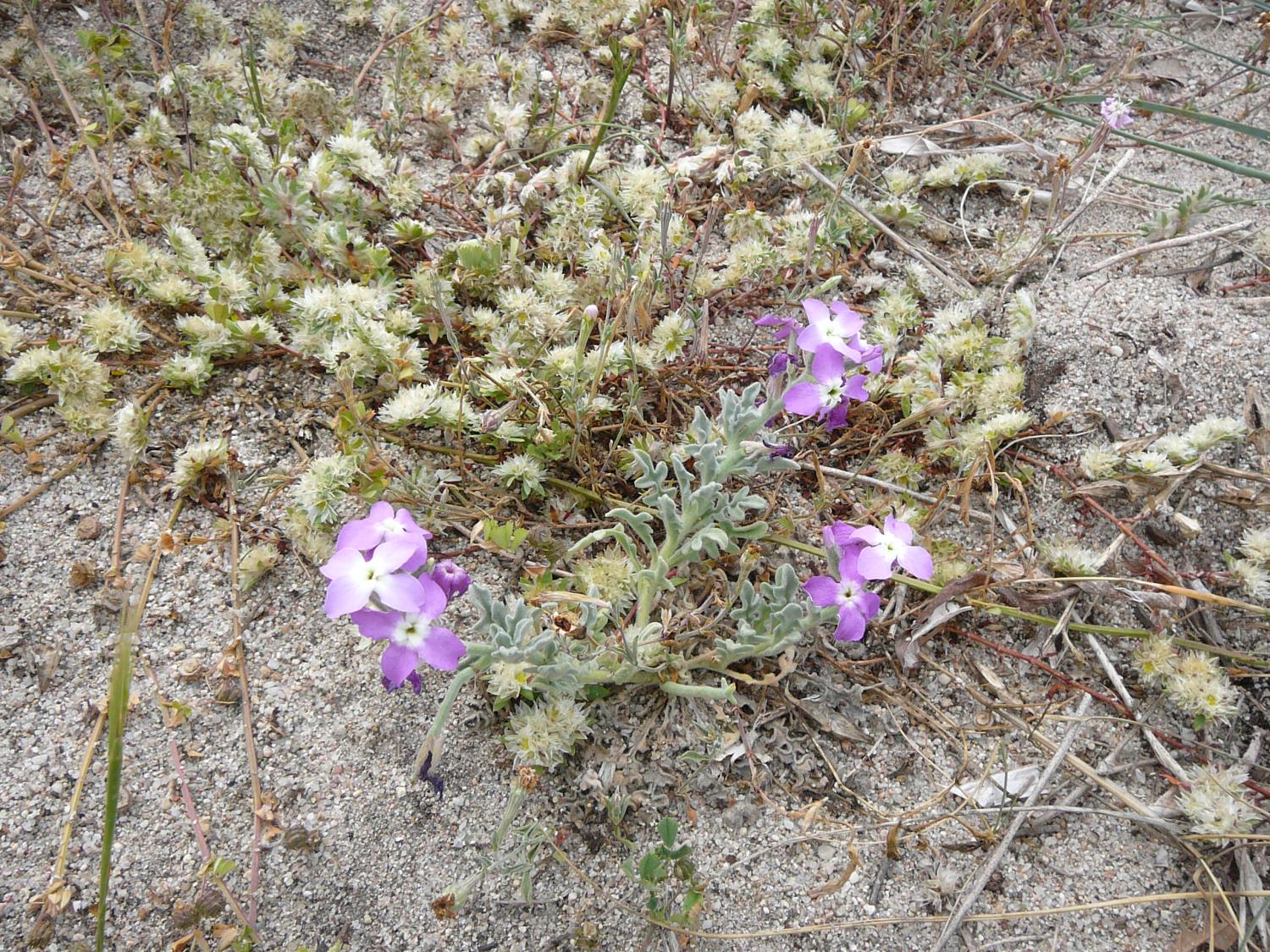 Matthiola cf. tricuspidata
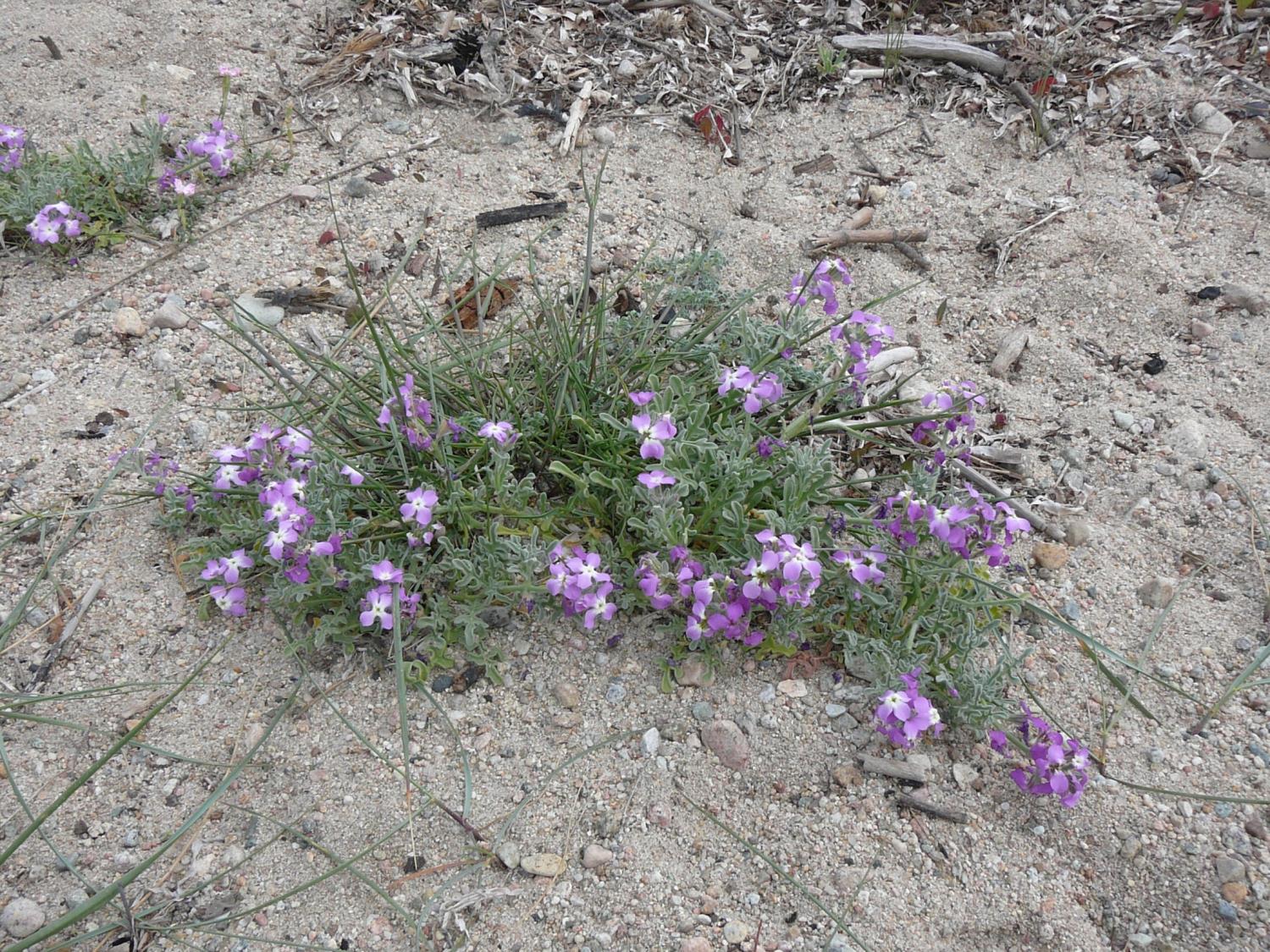 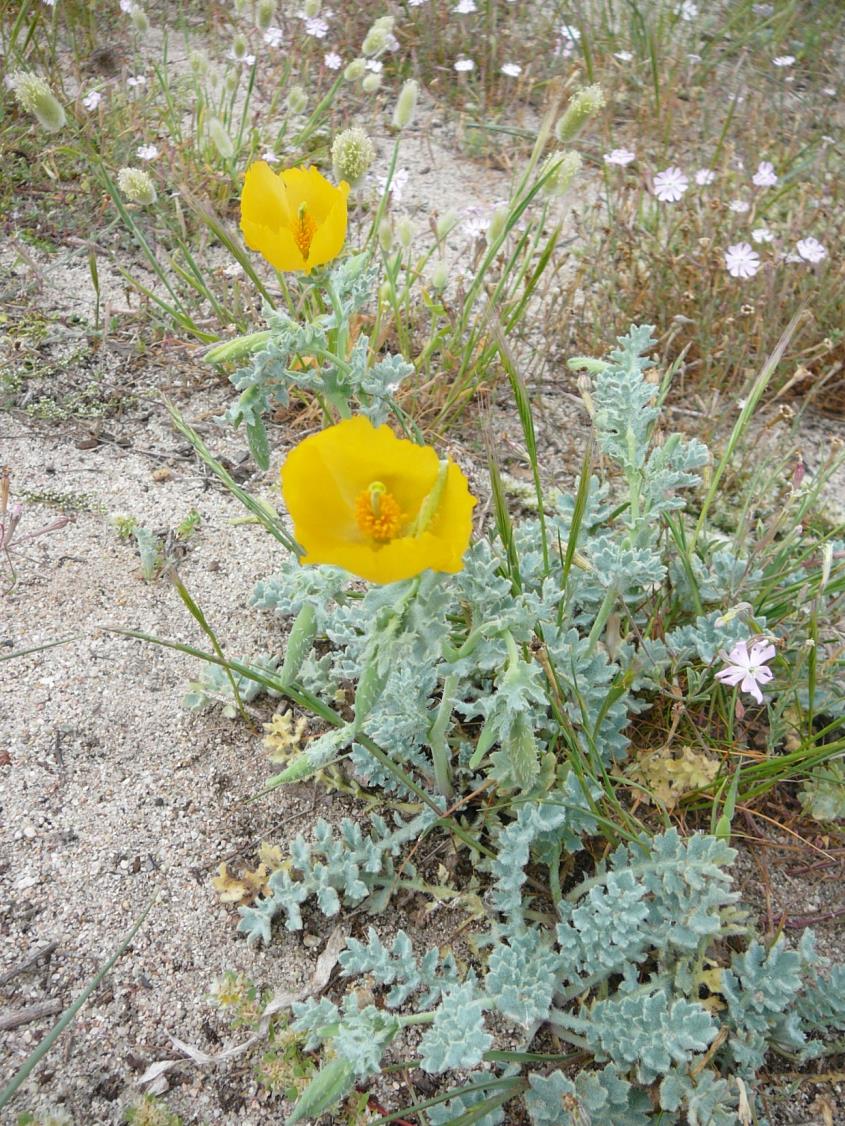 Glaucium flavum
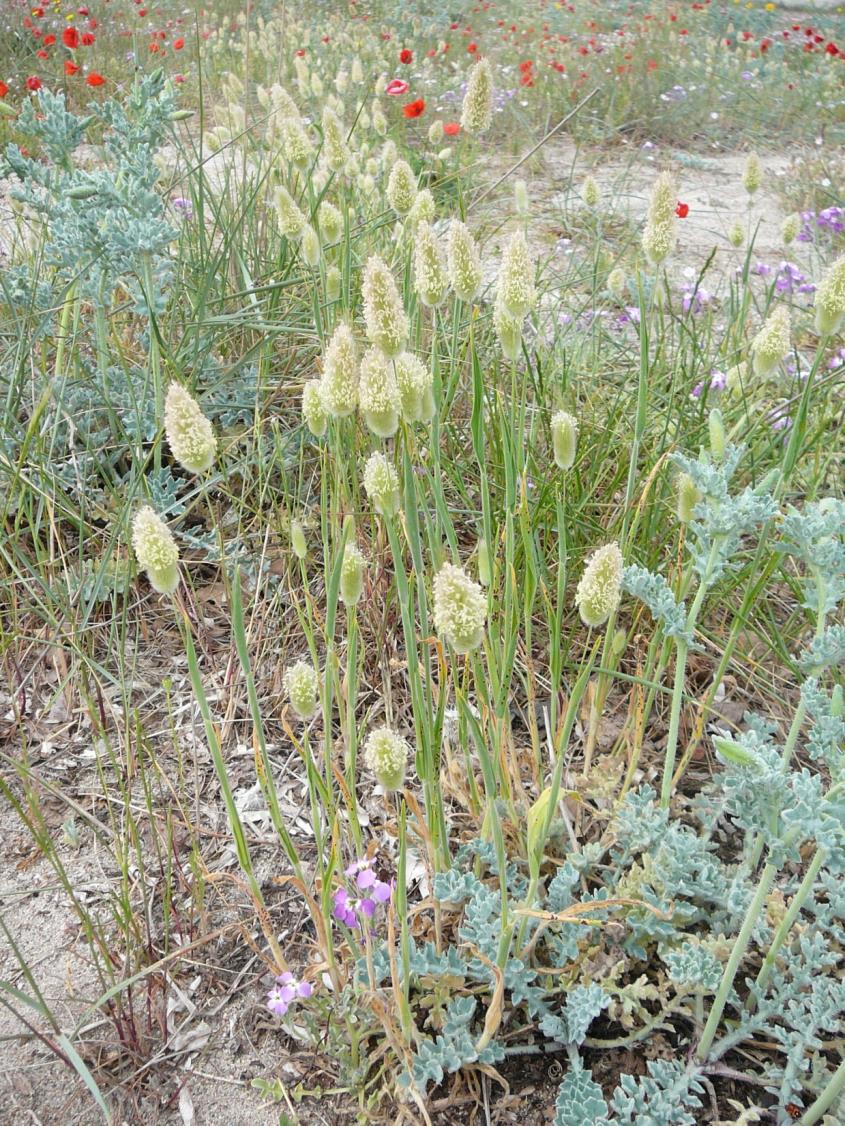 Lagurus ovatus
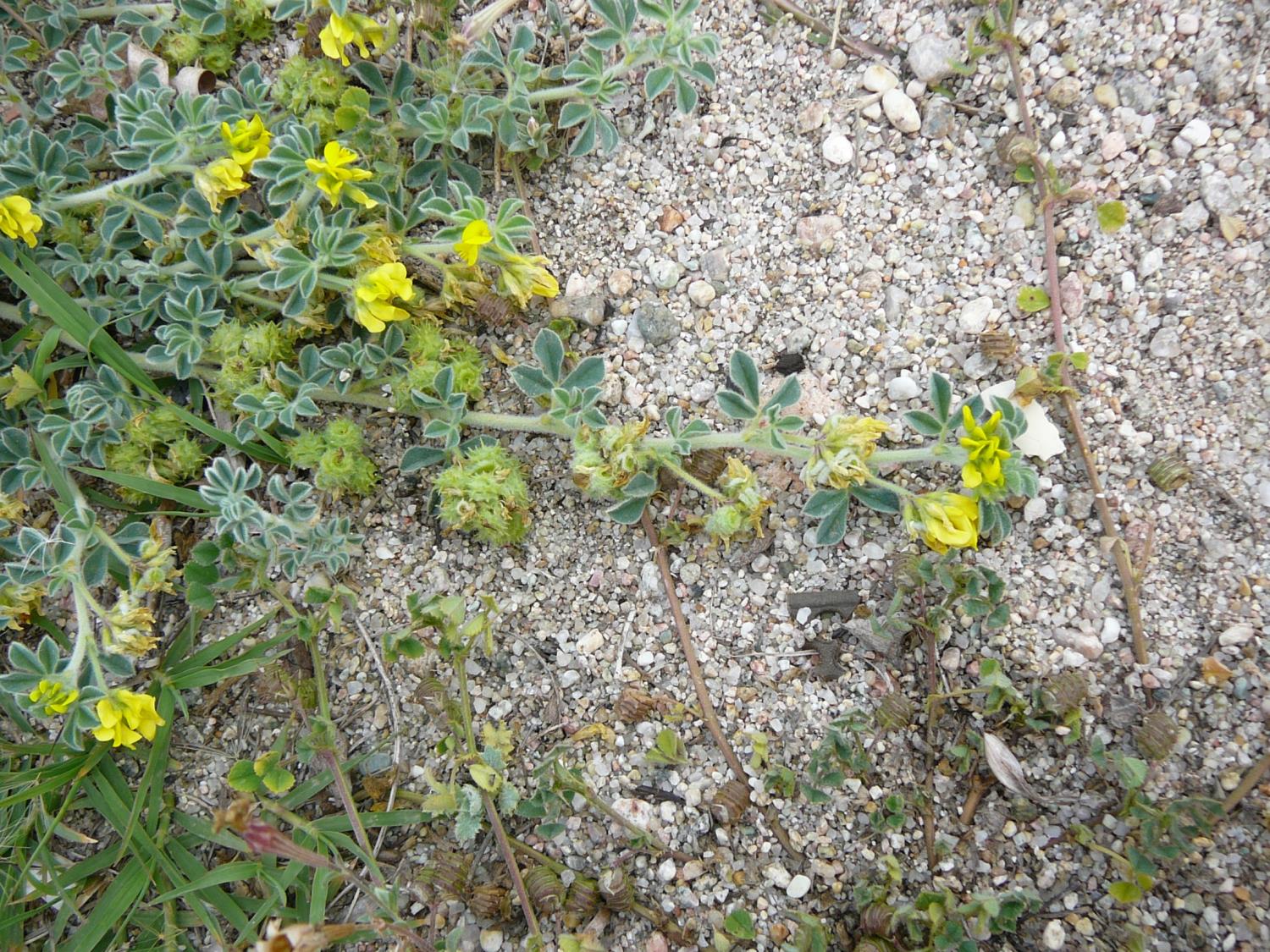 Medicago marina¨et M. orbicularis
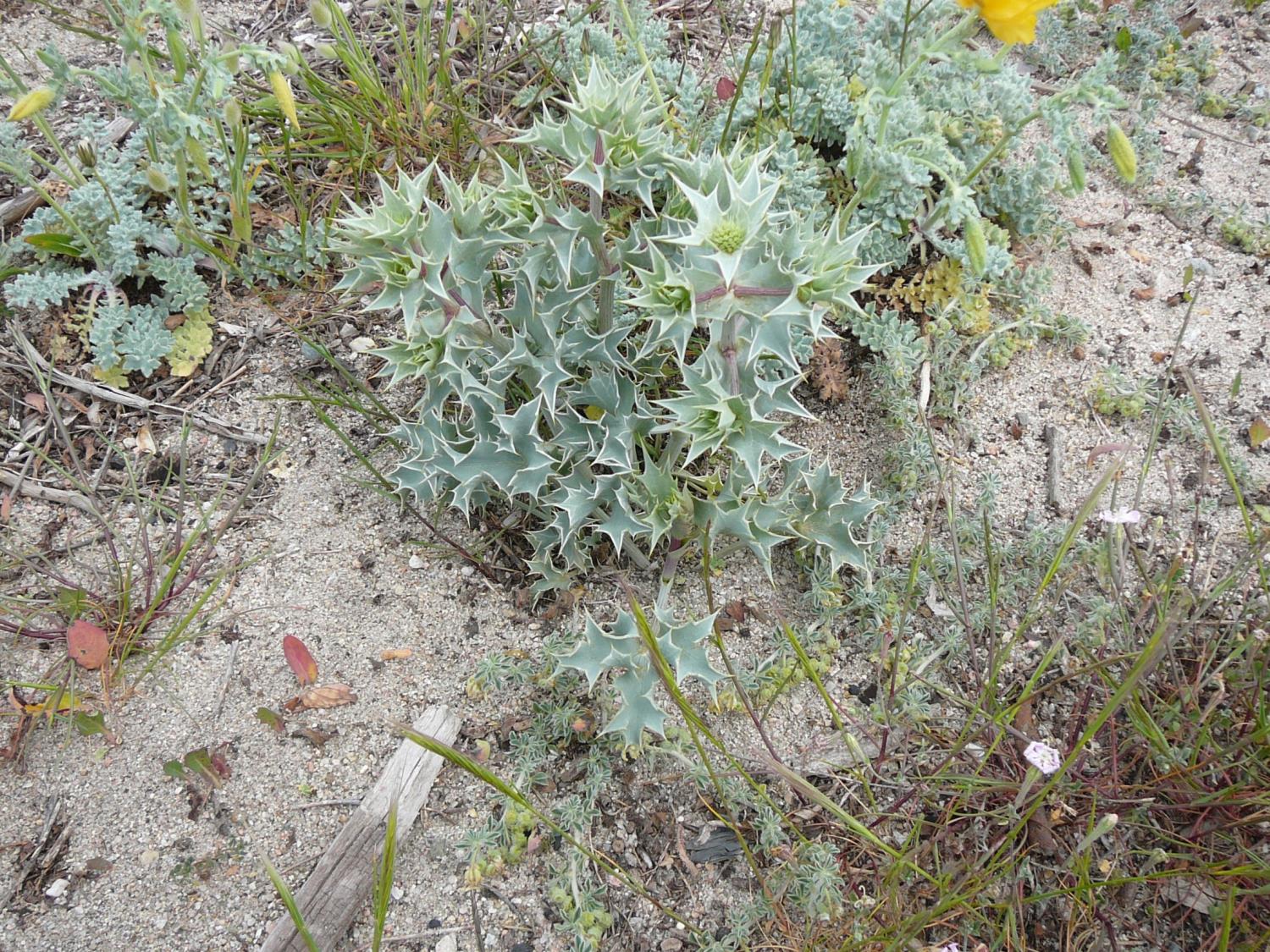 Eryngium maritimum
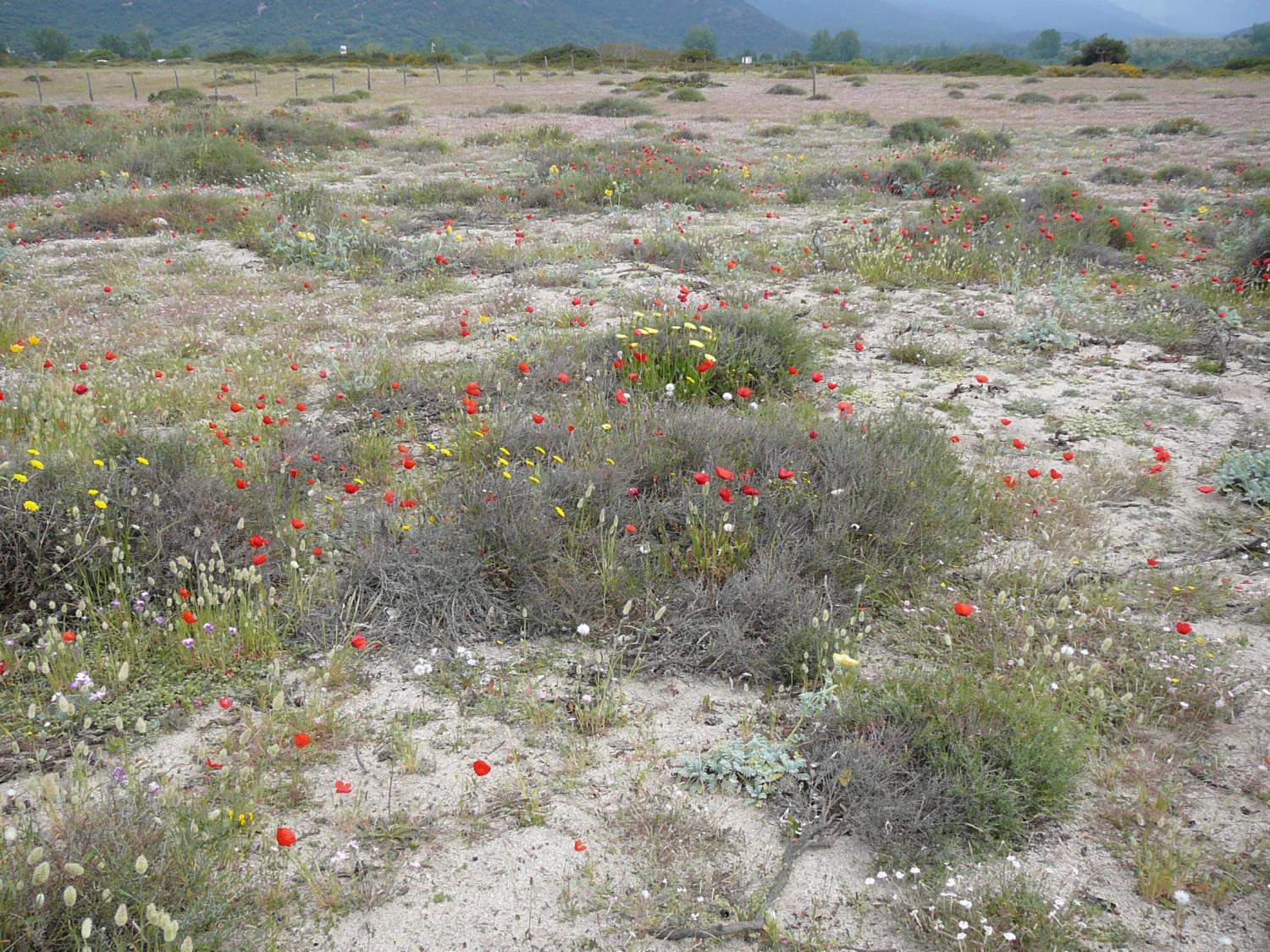 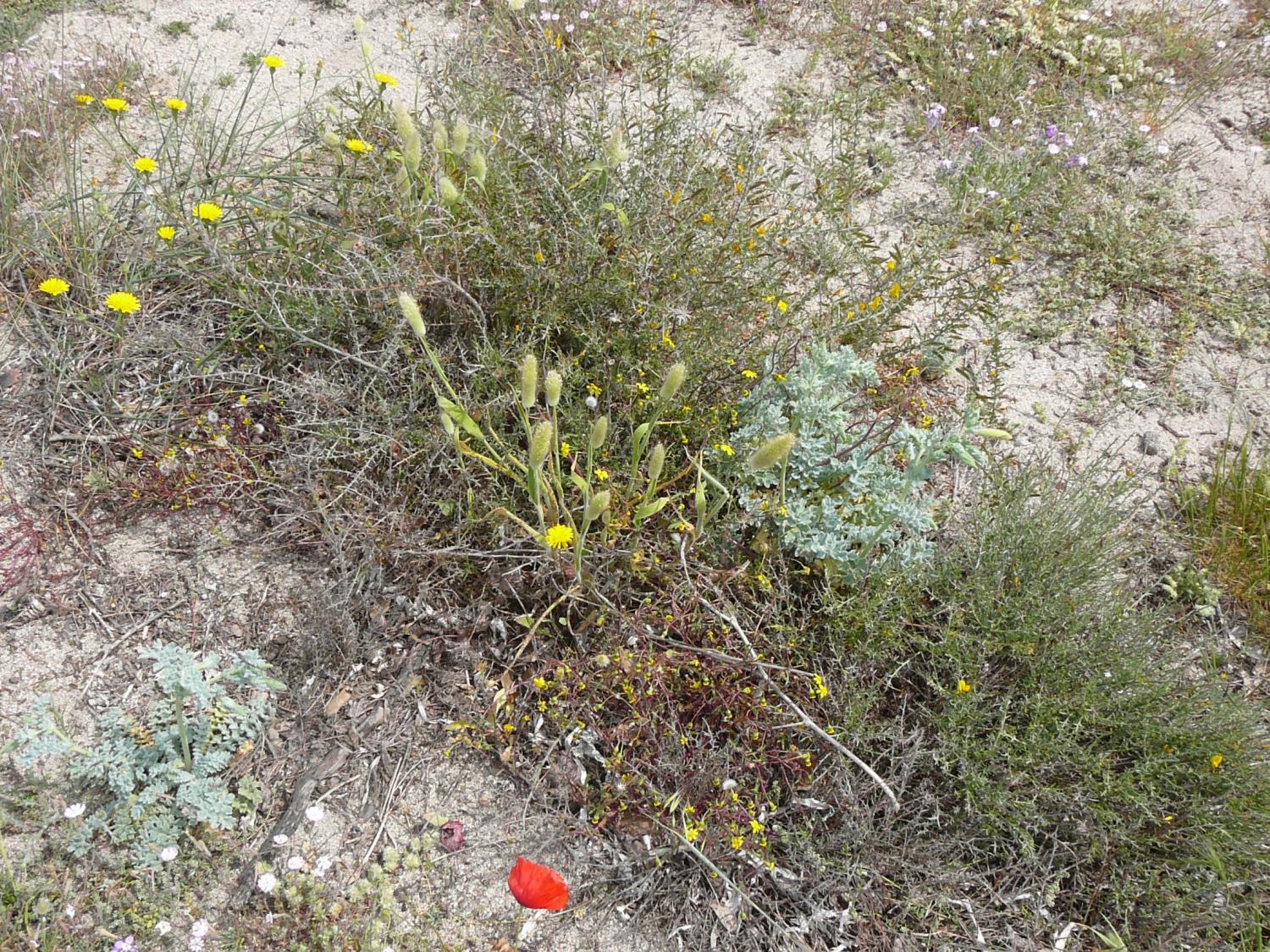 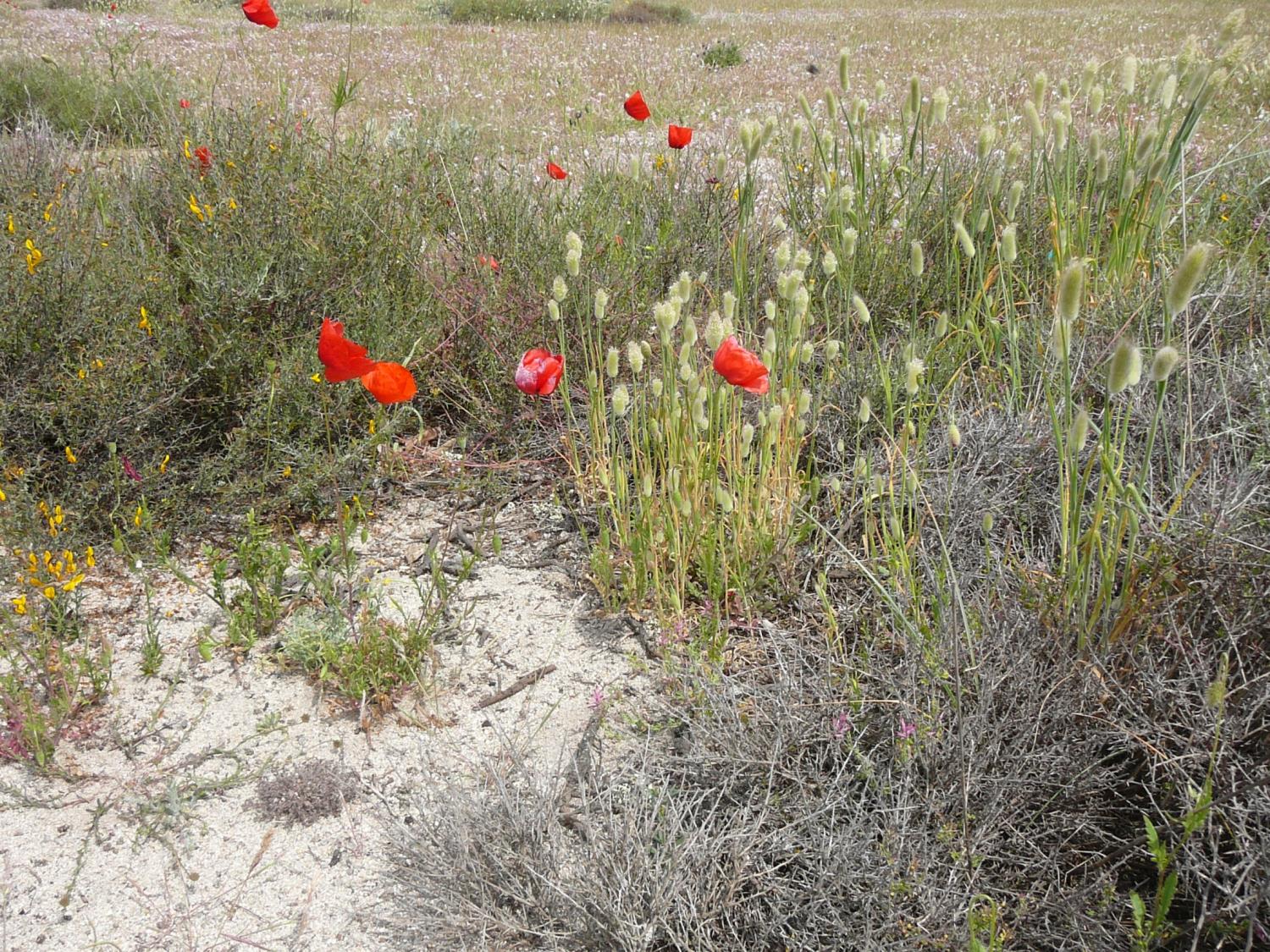 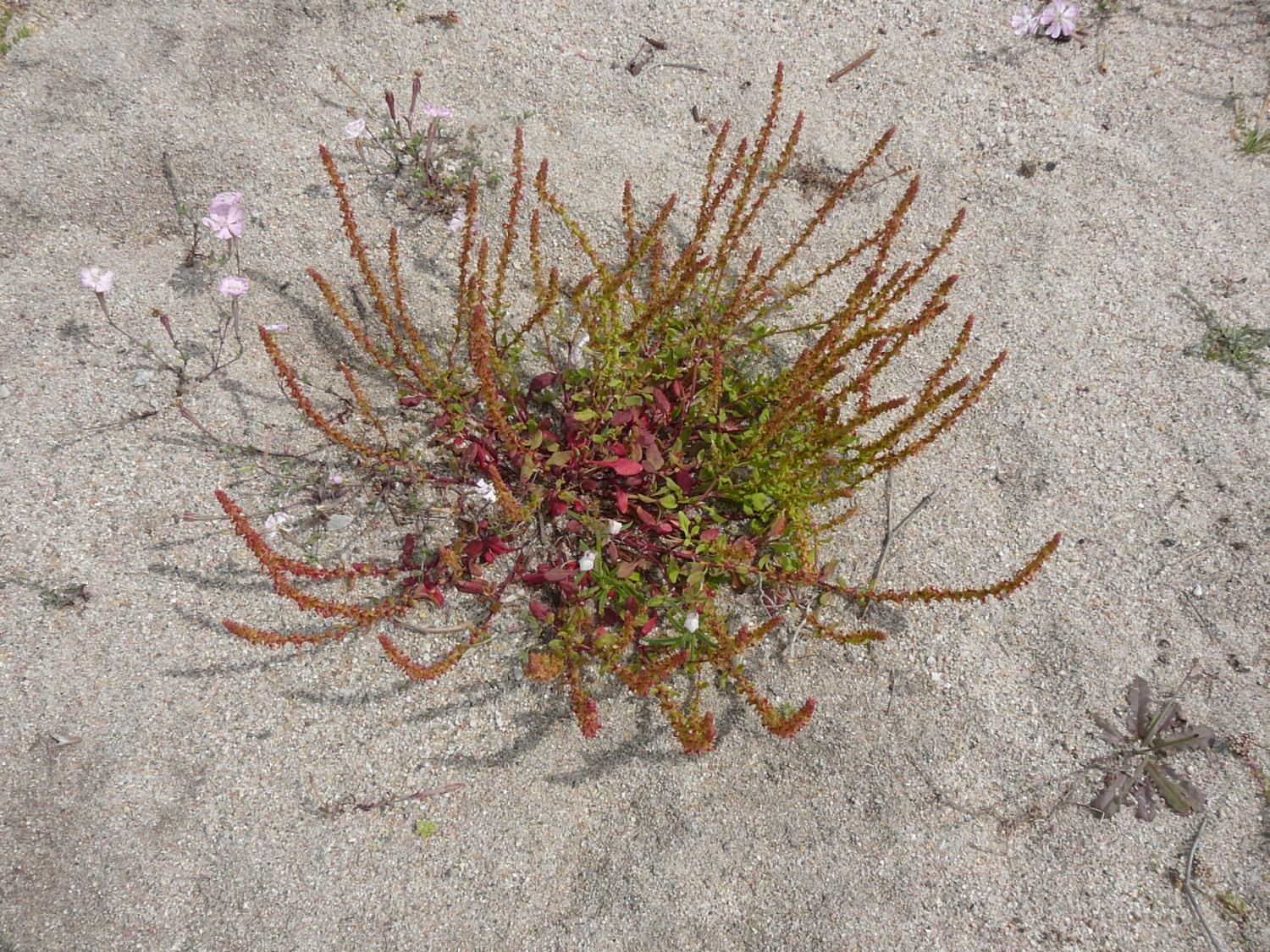 Rumex bucephalophorus
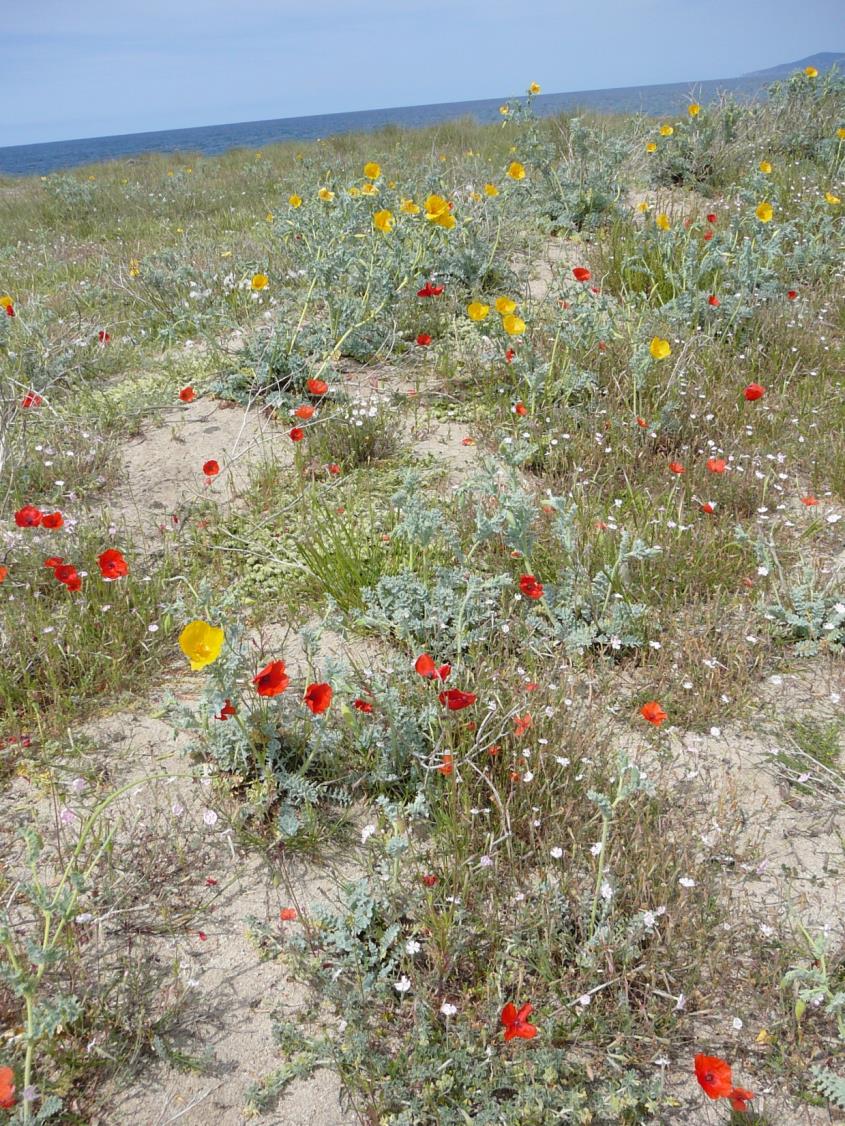 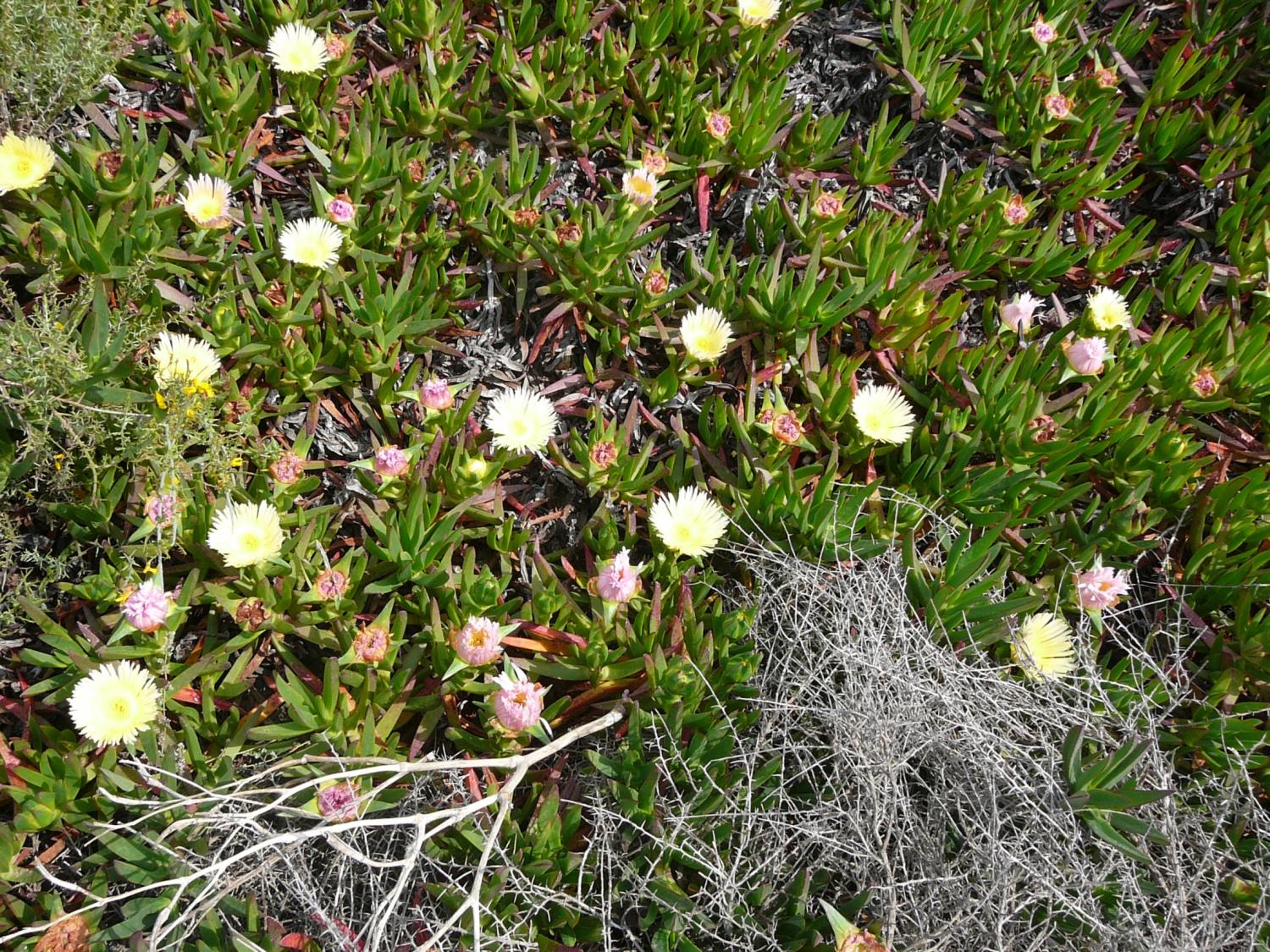 Carpobrotus edulis
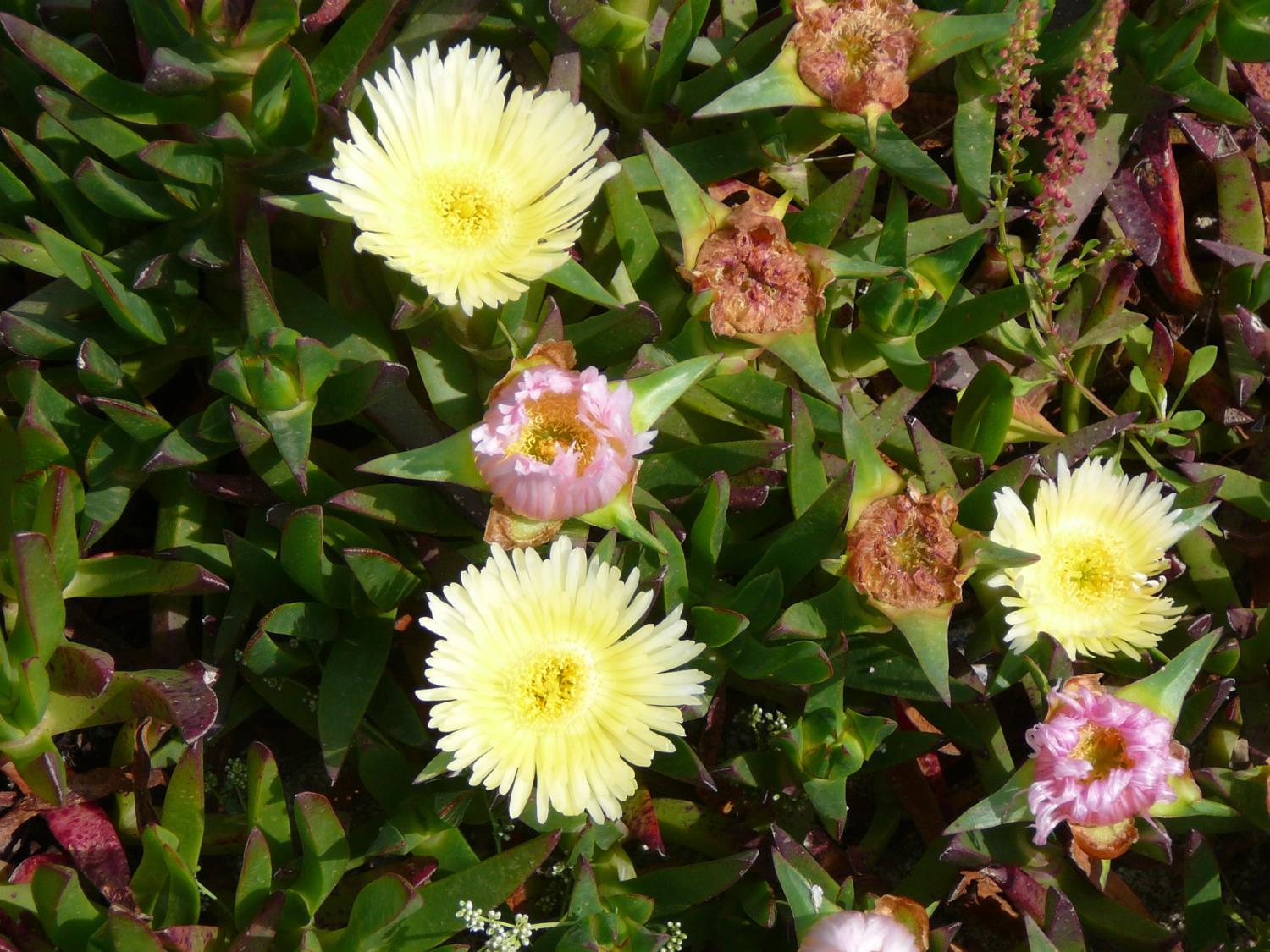 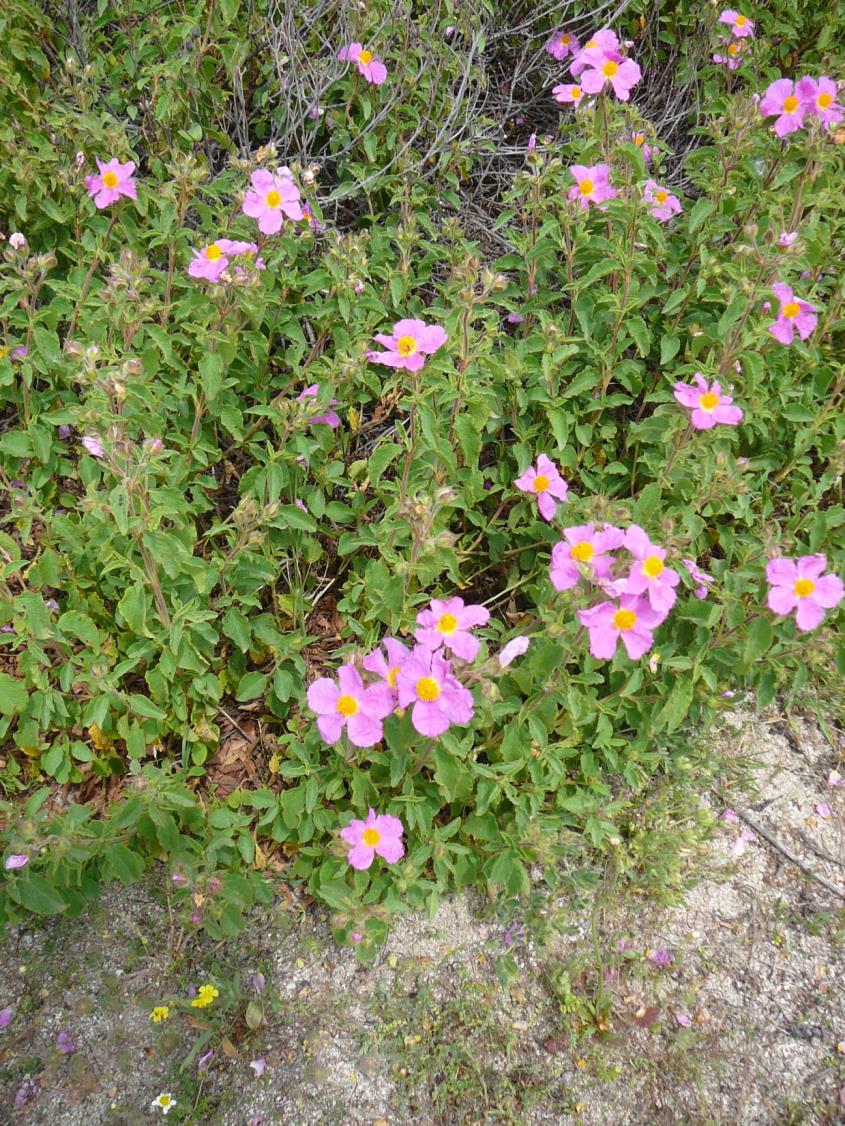 Cistus creticus ssp. corsicus
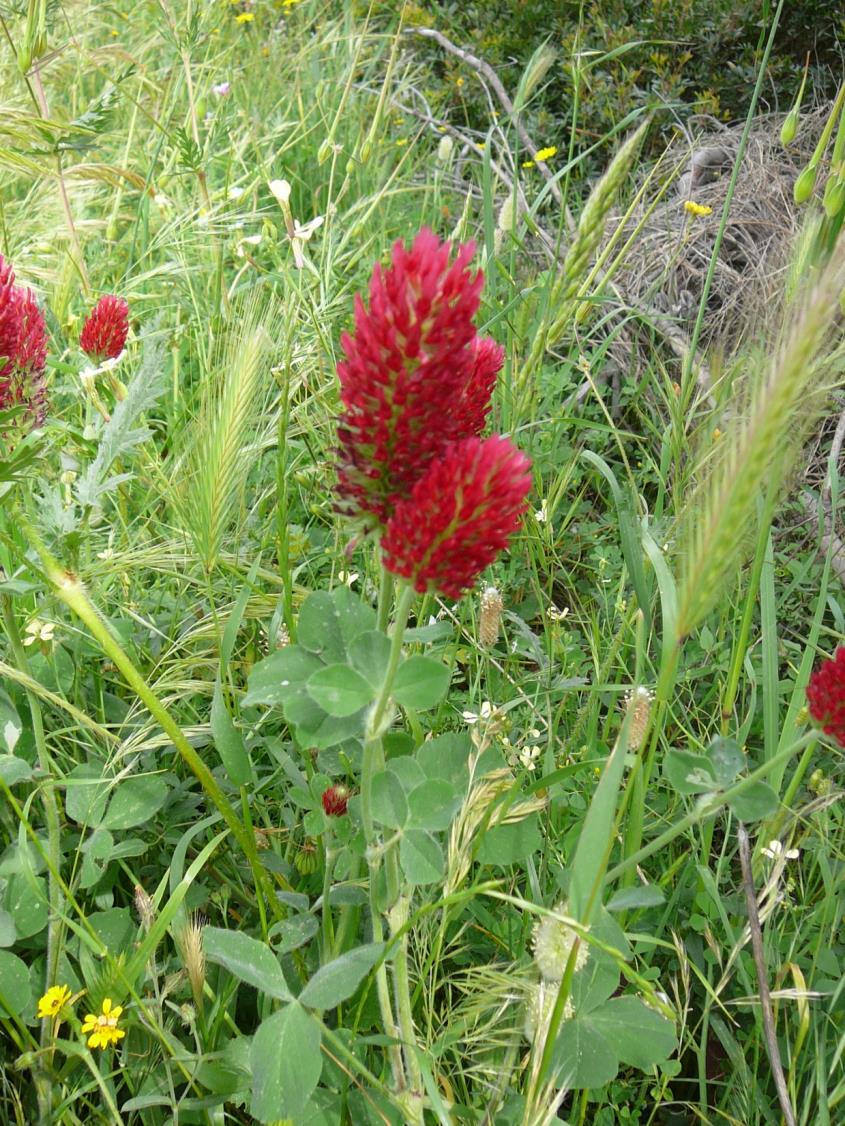 Trifolium incarnatum
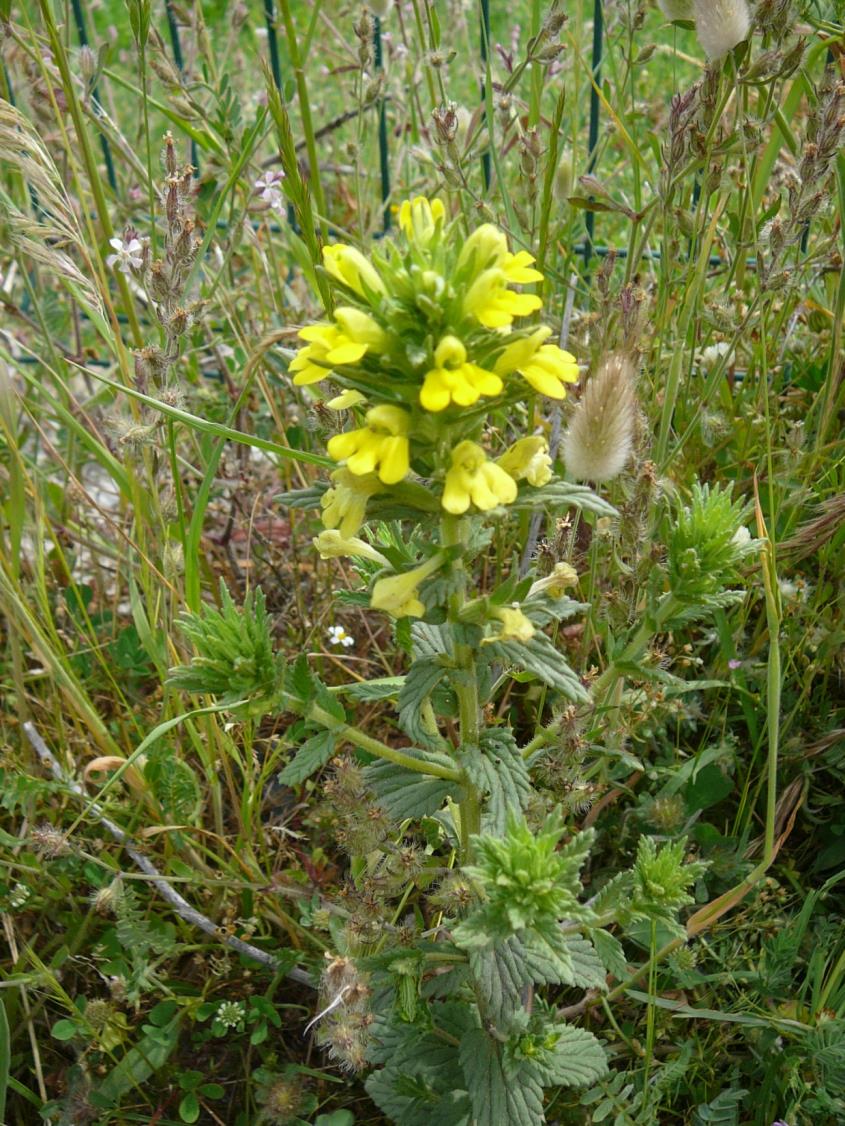 Parentucellia viscosa
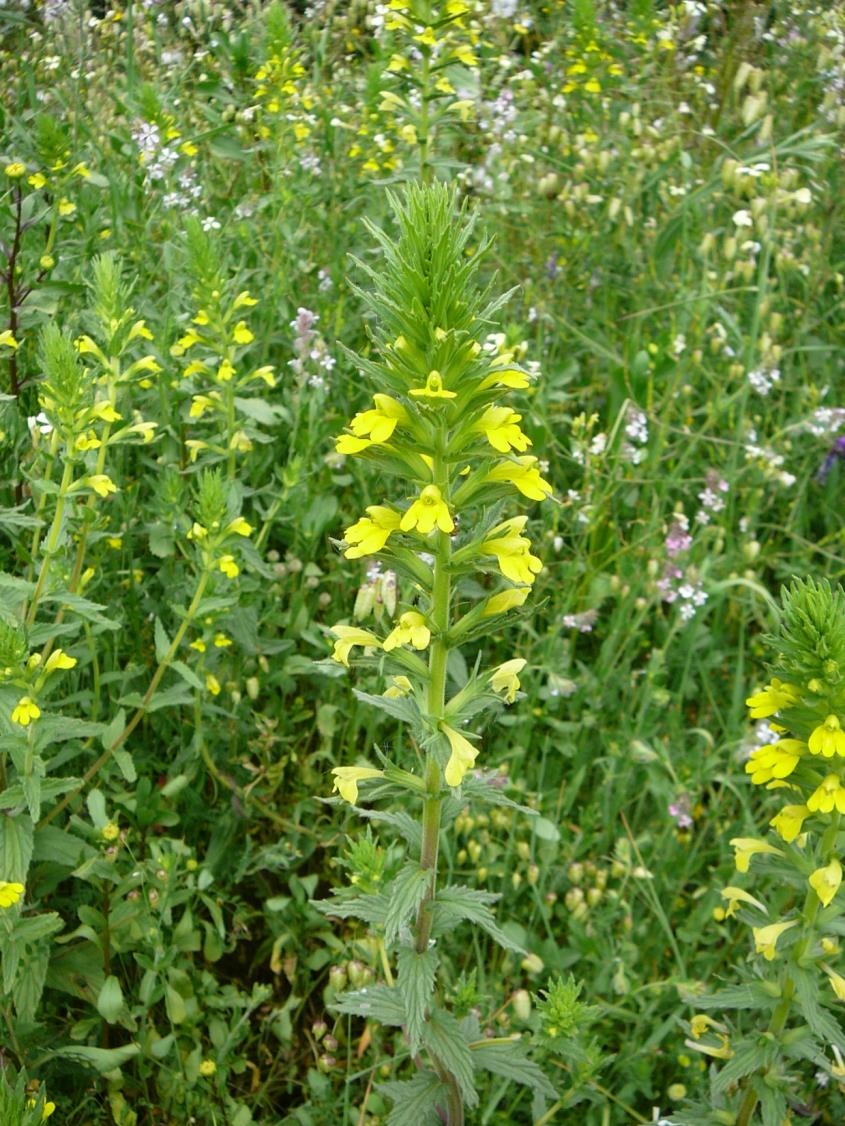 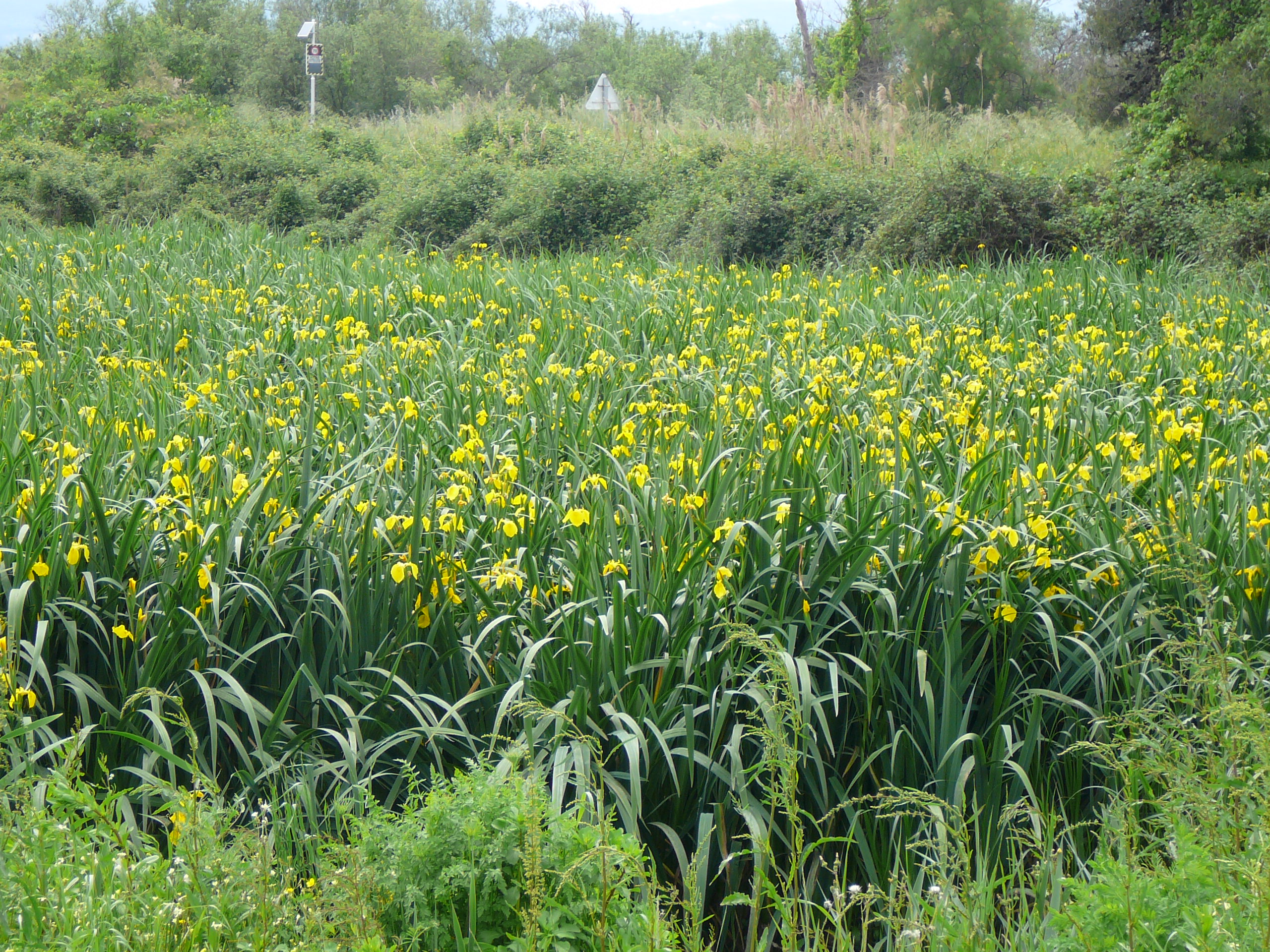 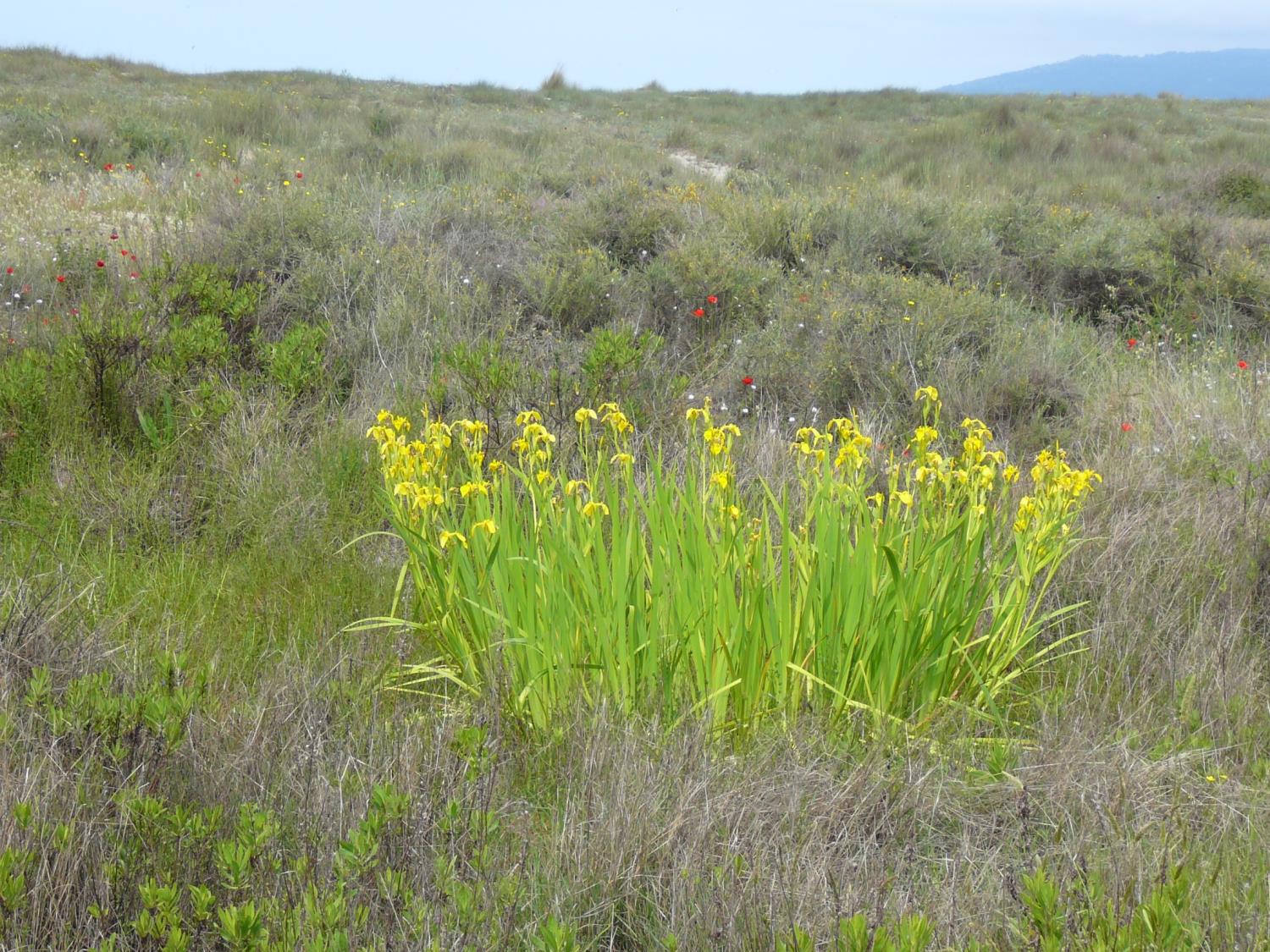 Iris pseudacorus
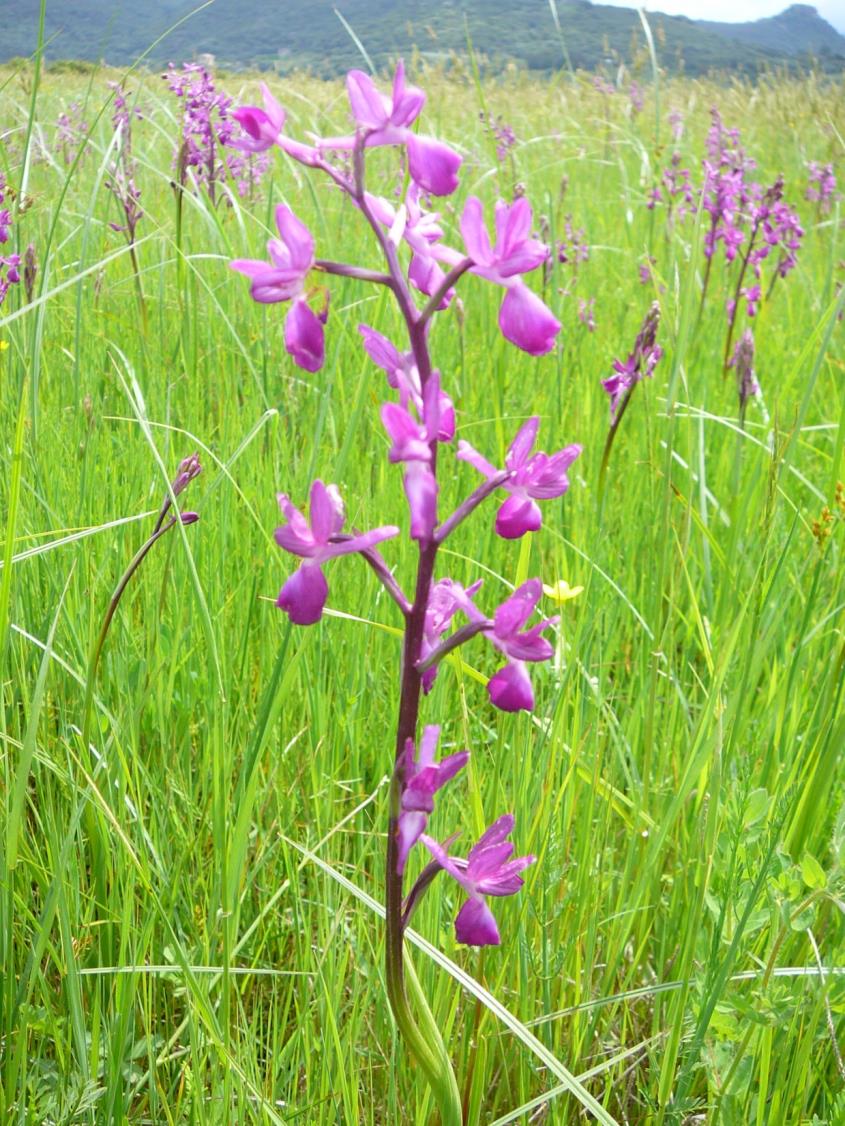 Orchis cf. palustris
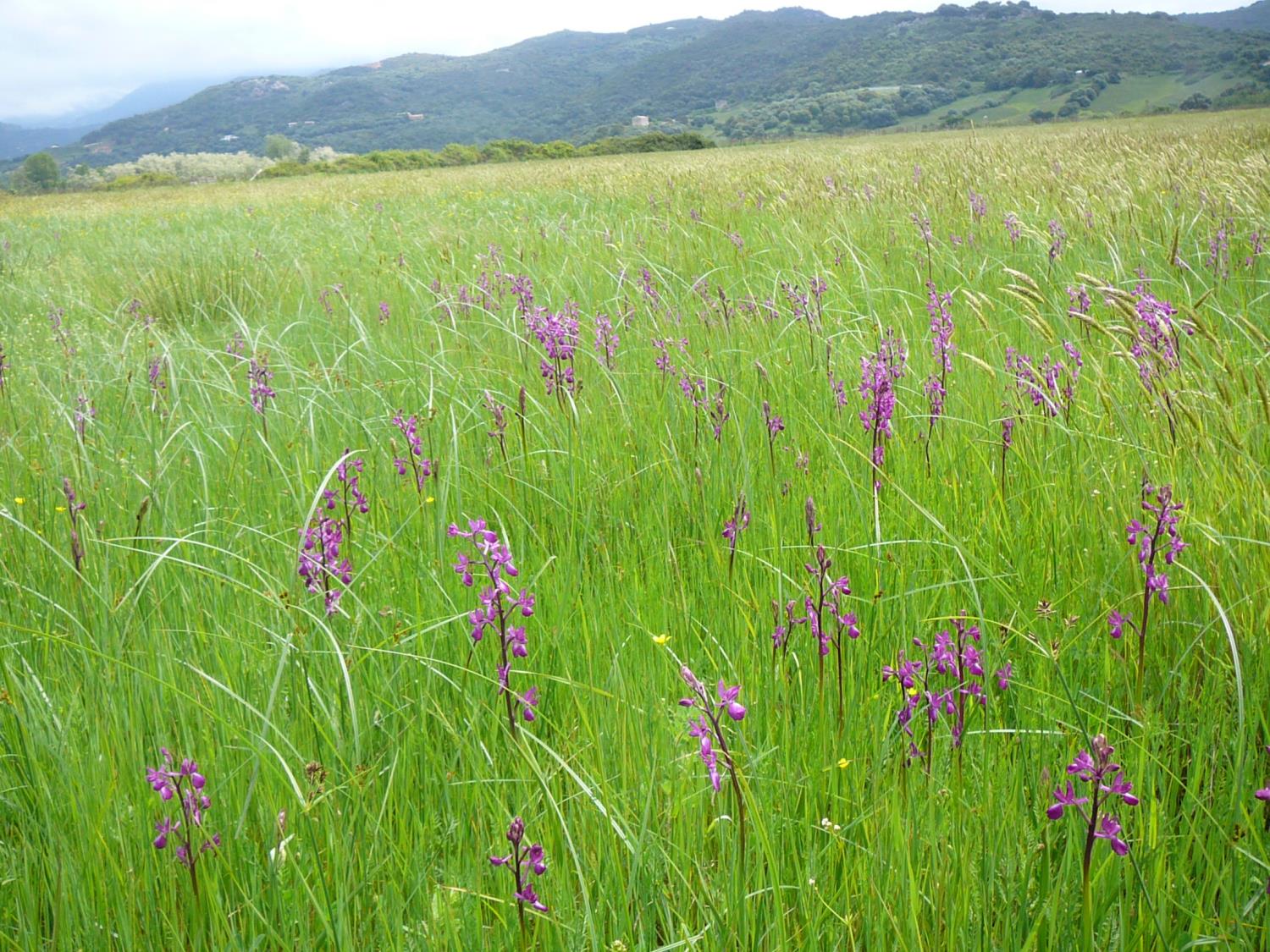 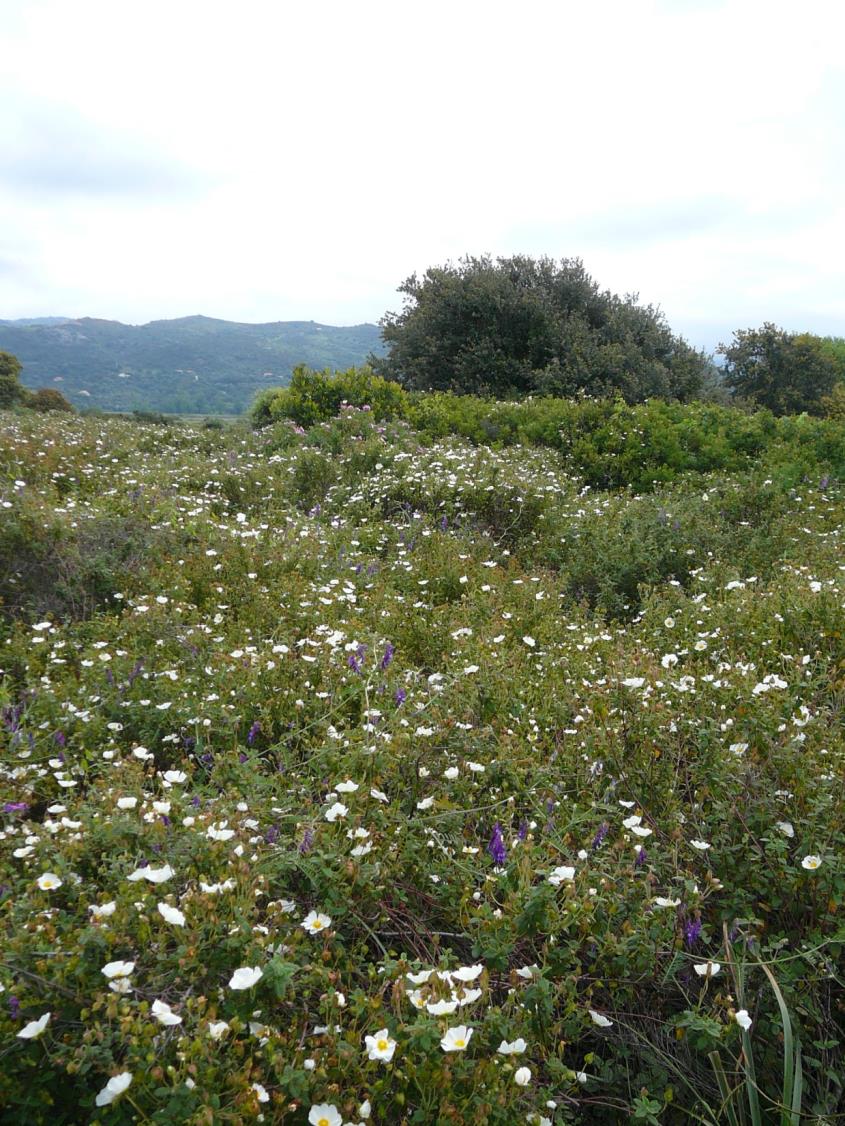 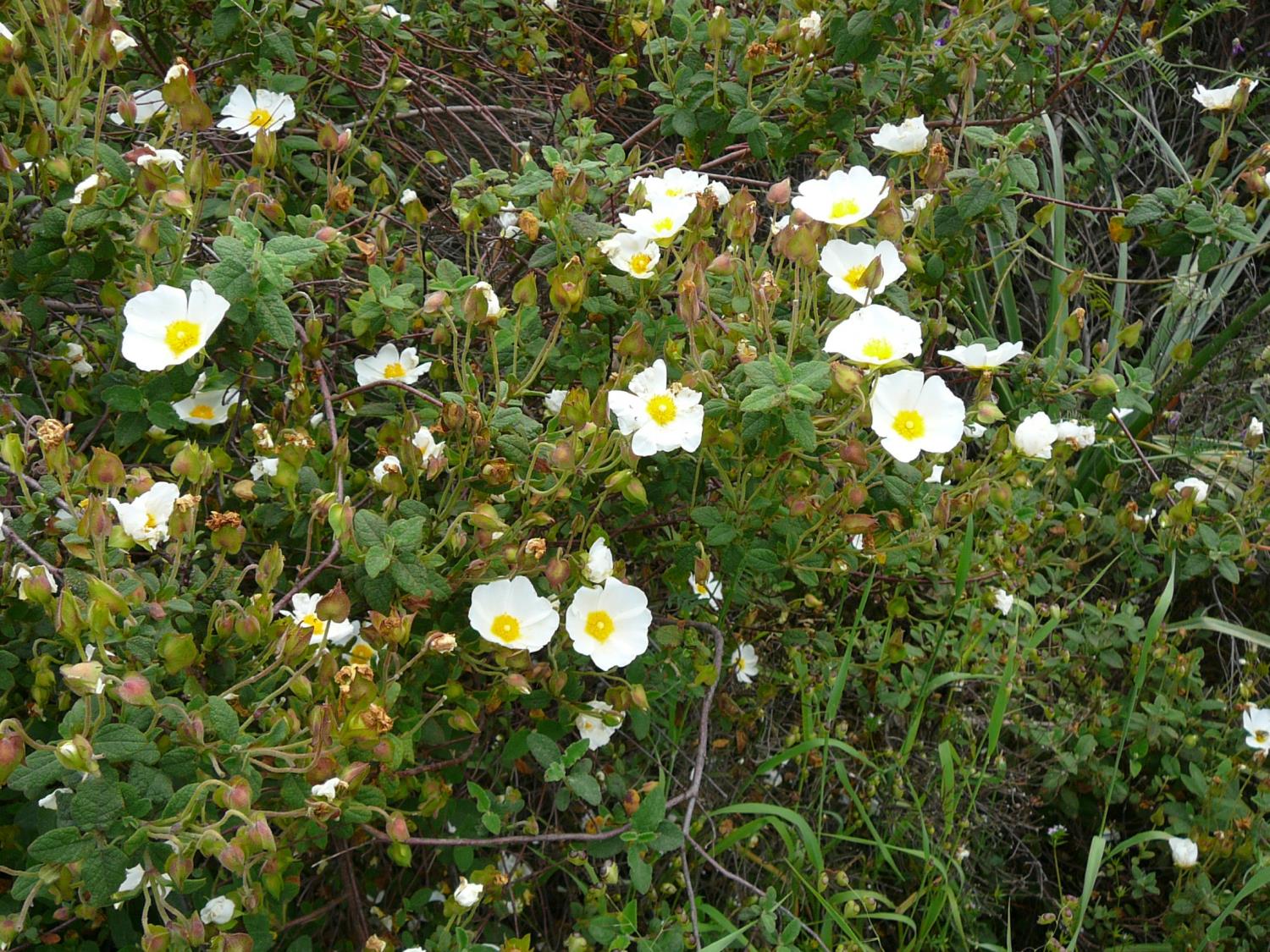 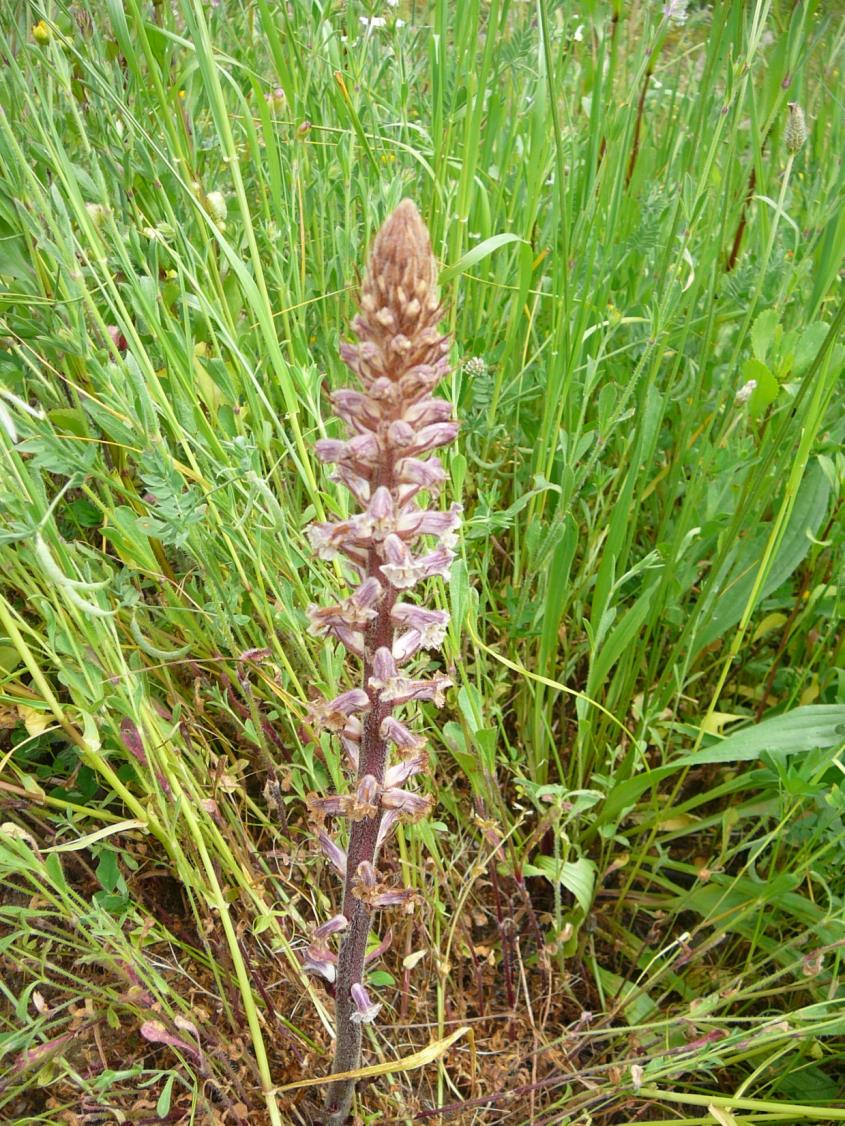 Orobanche
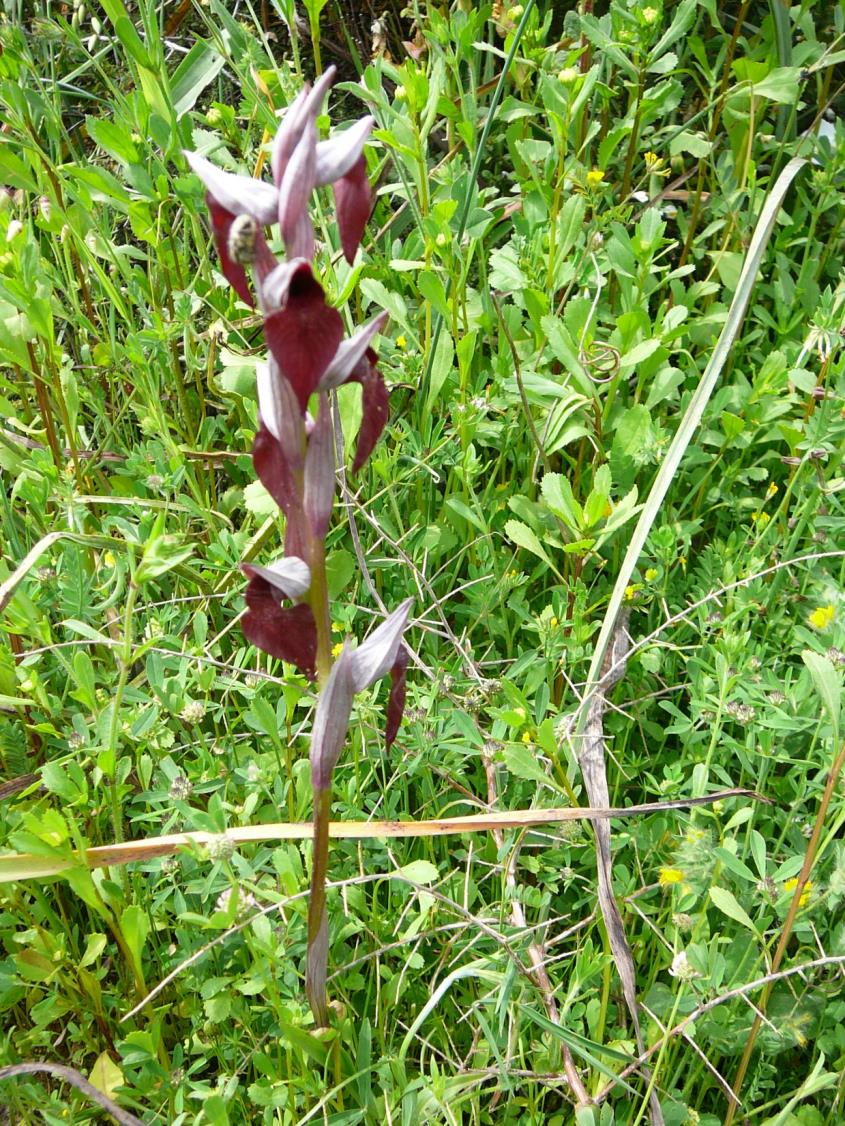 Serapias cordigera
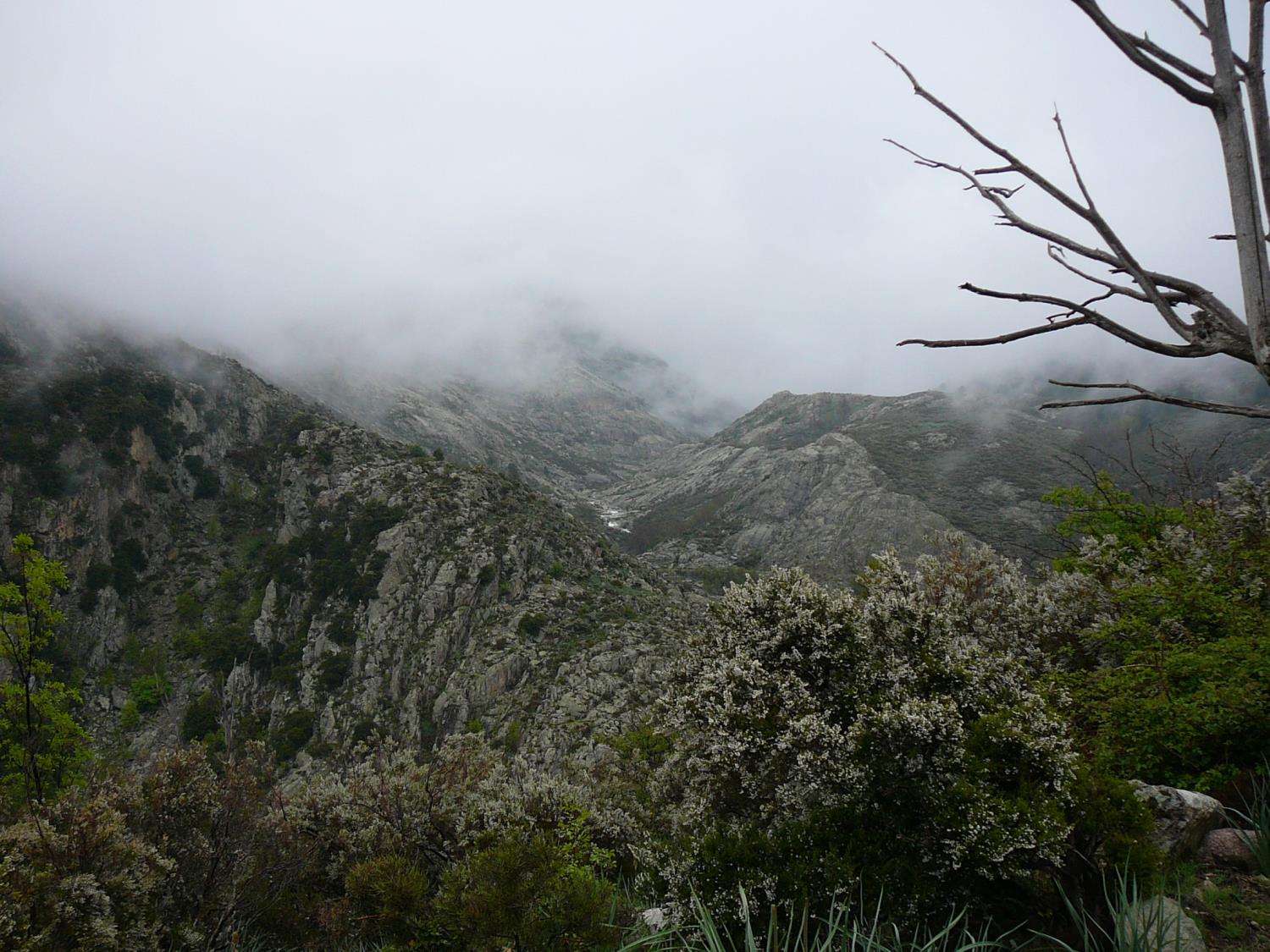 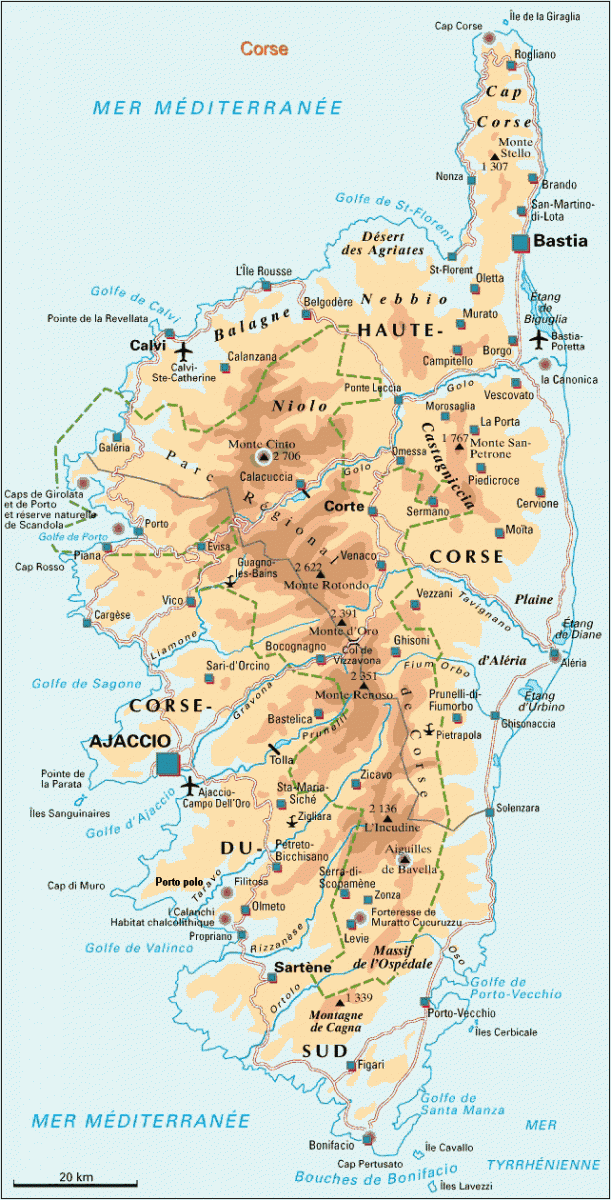 k jezeru Lac de Creno
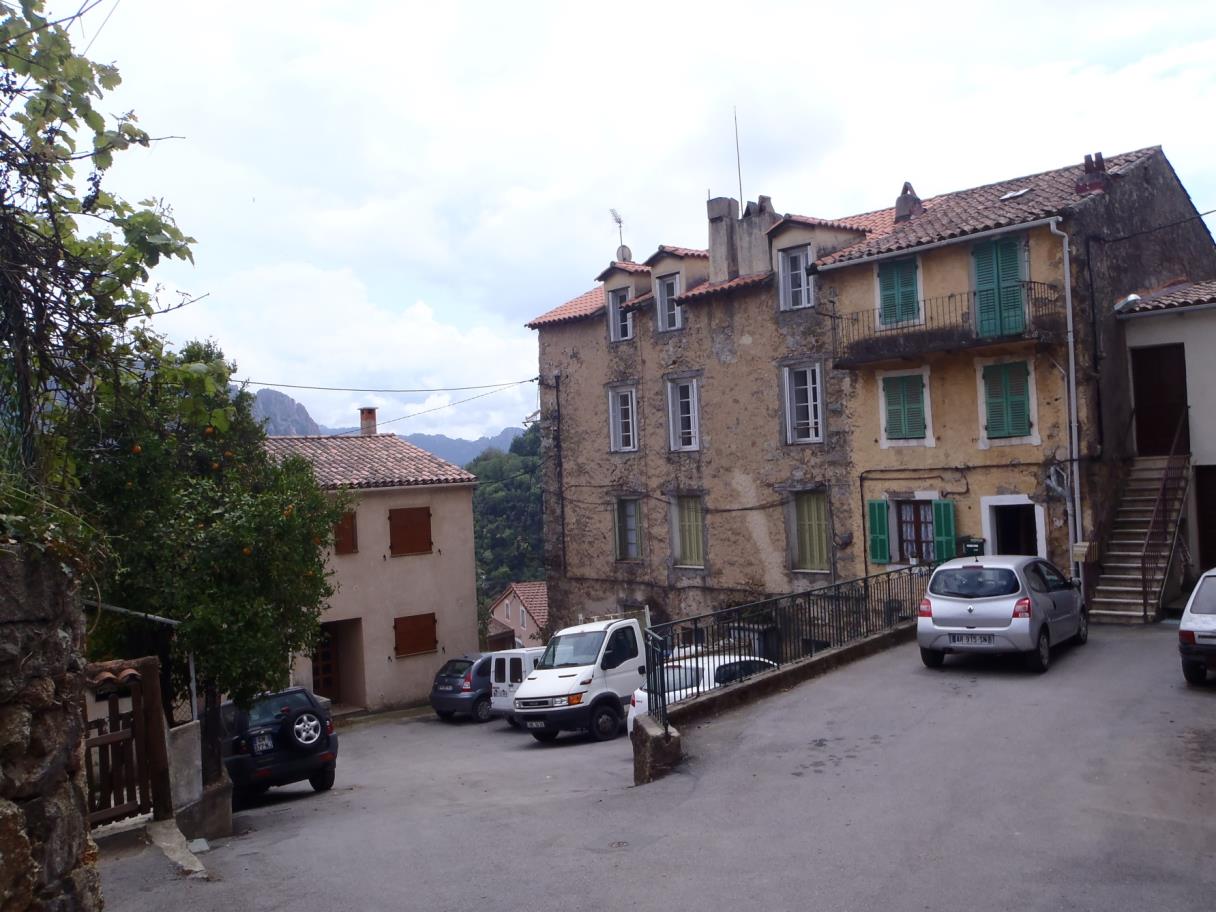 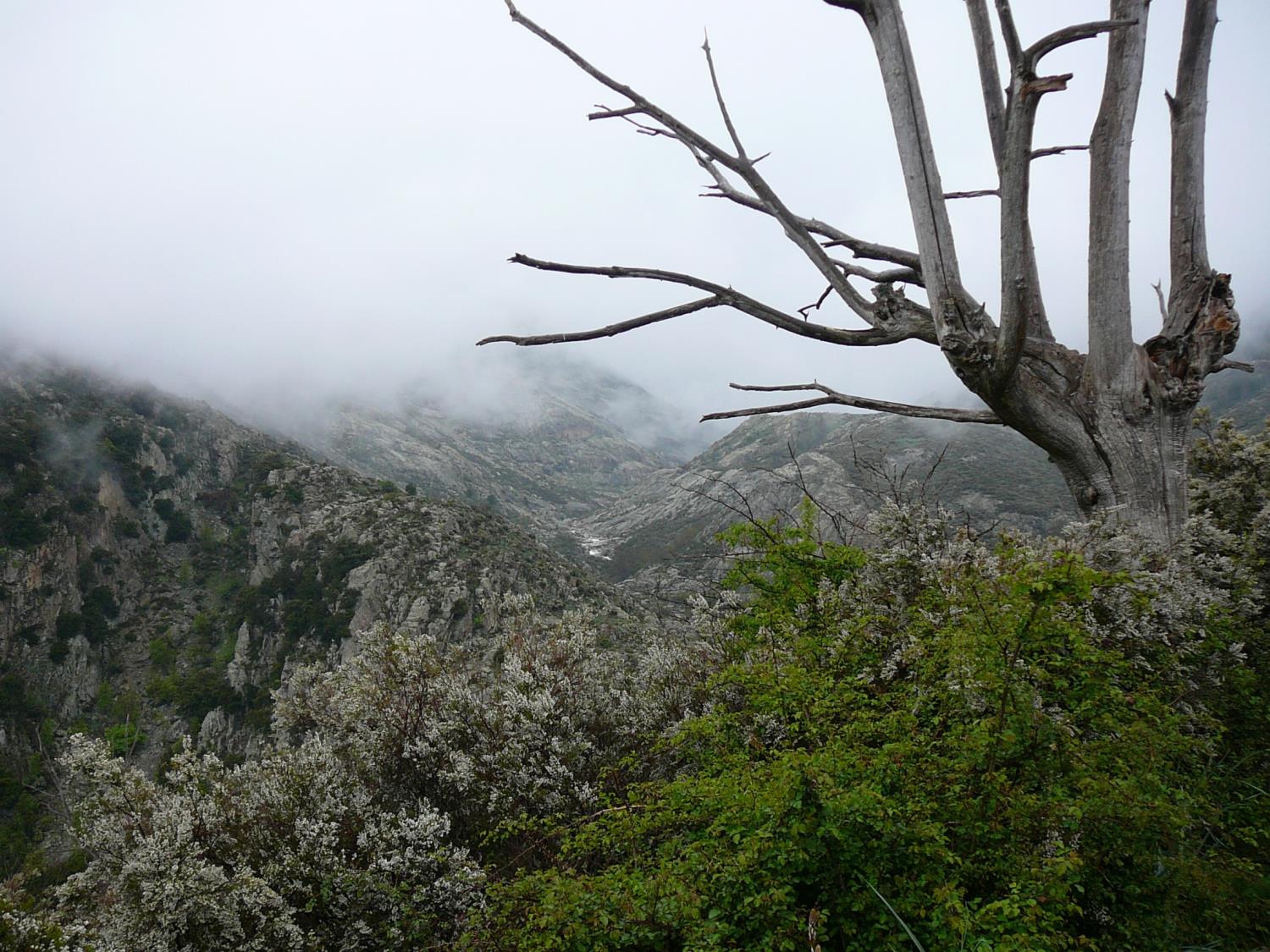 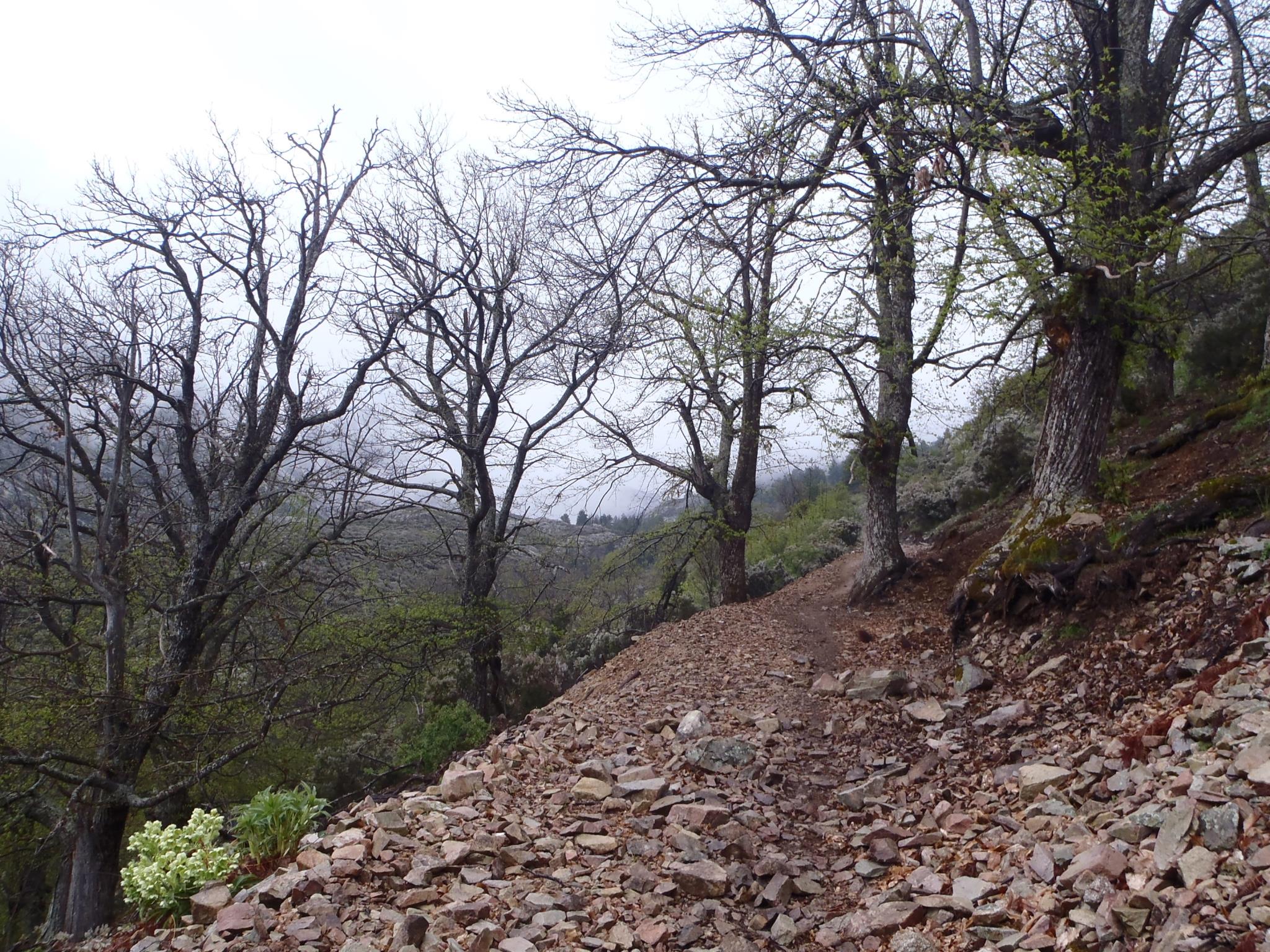 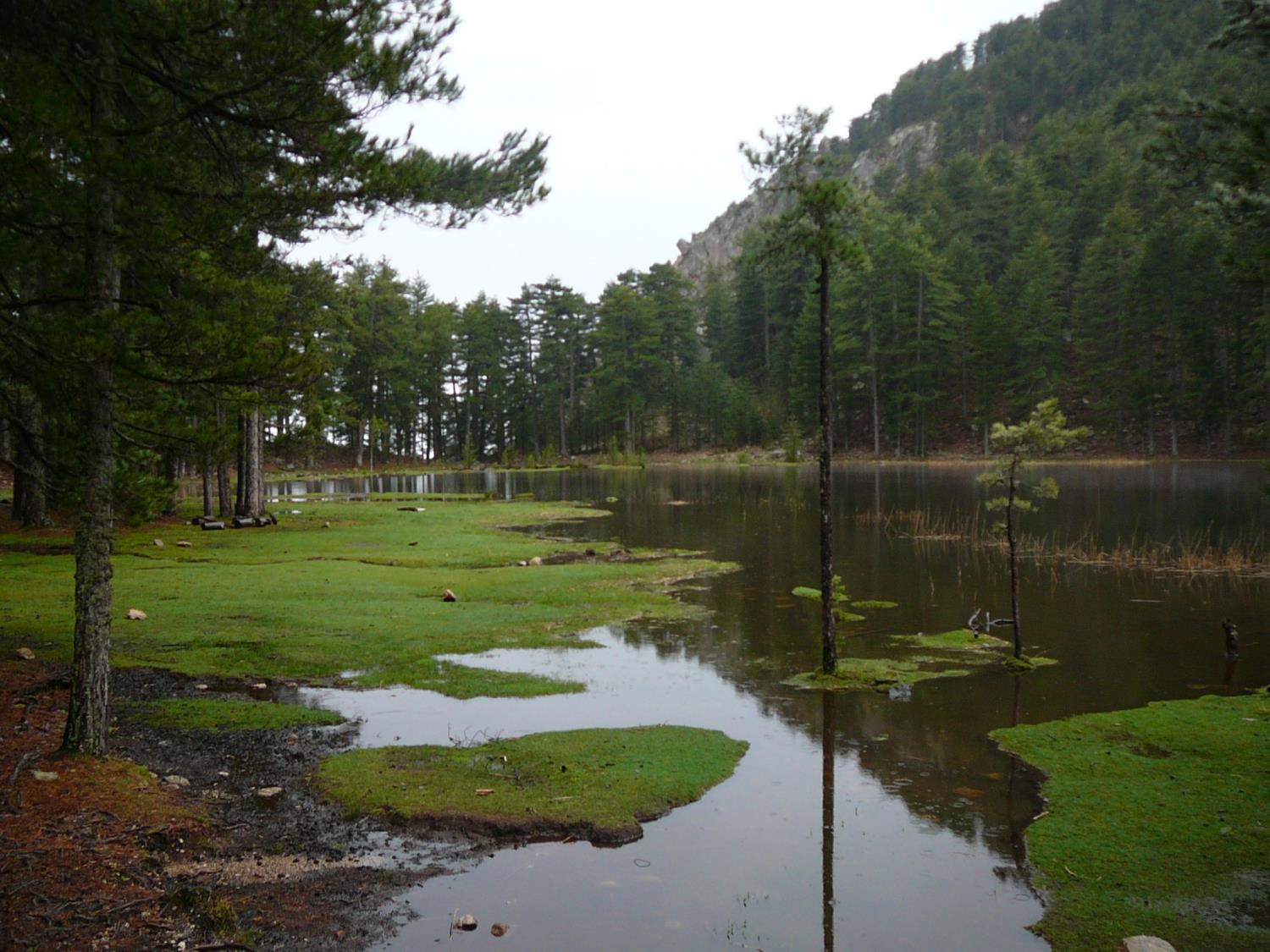 Lac de Creno  1310 m
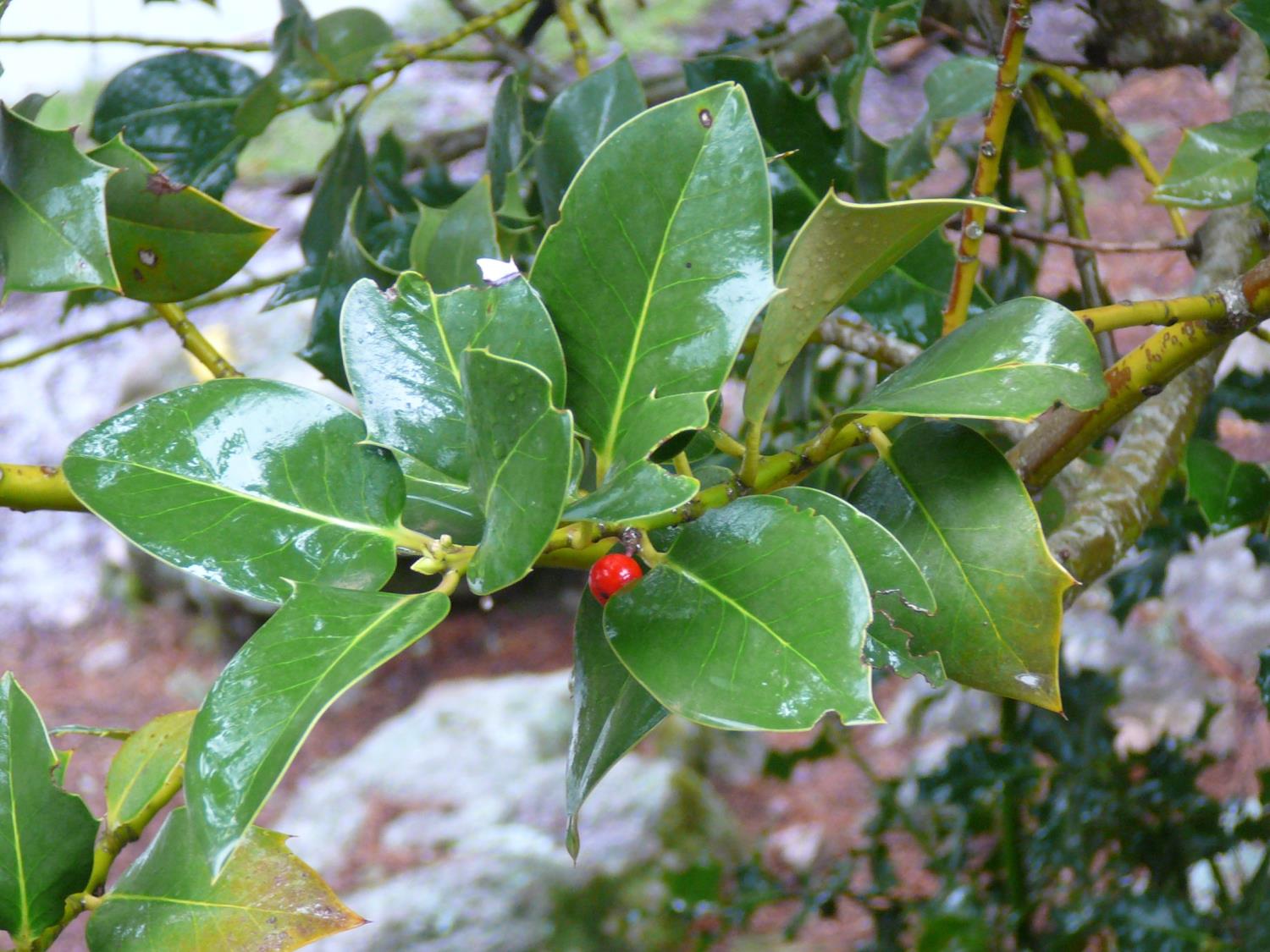 Ilex aquifolia
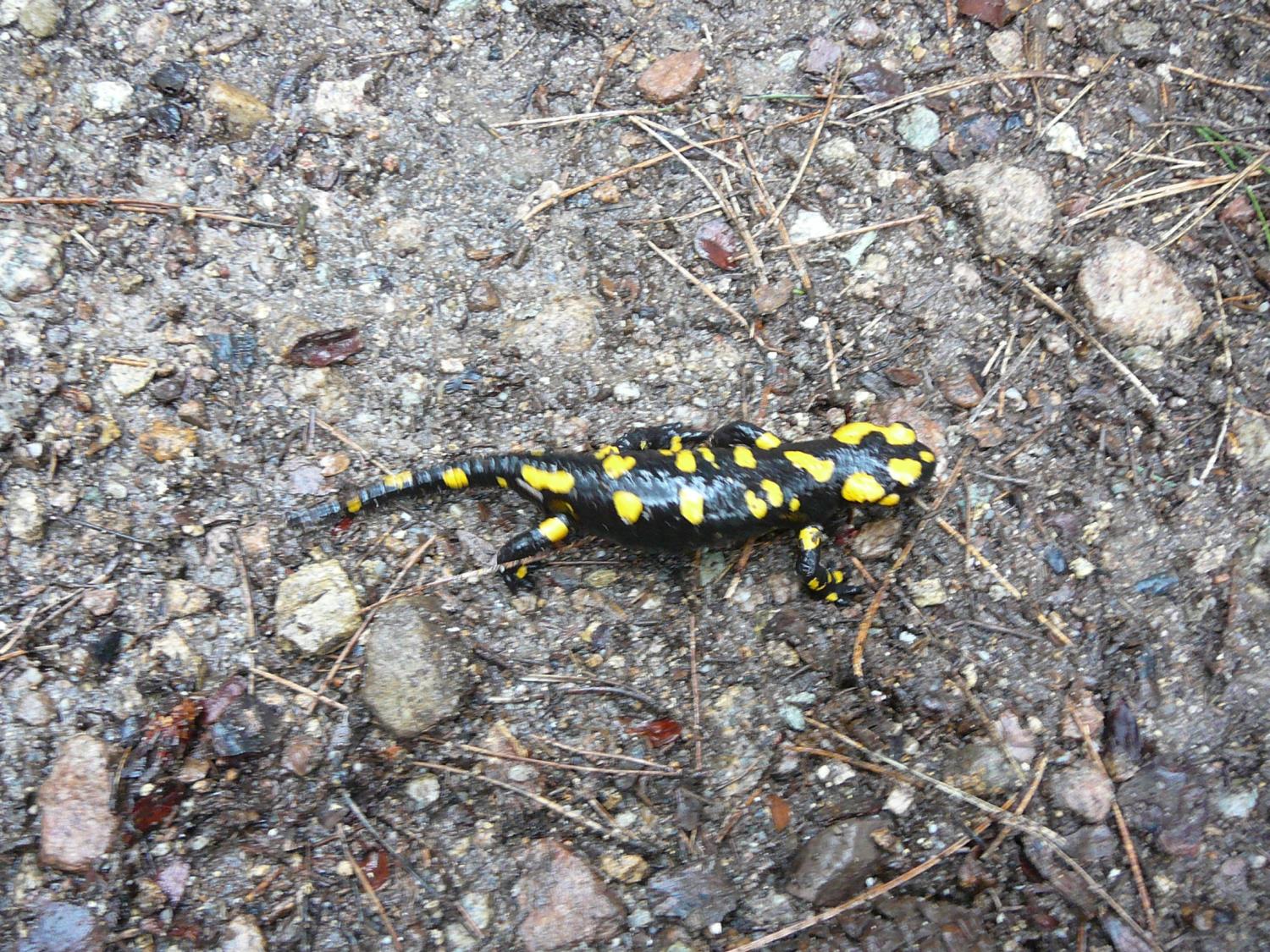 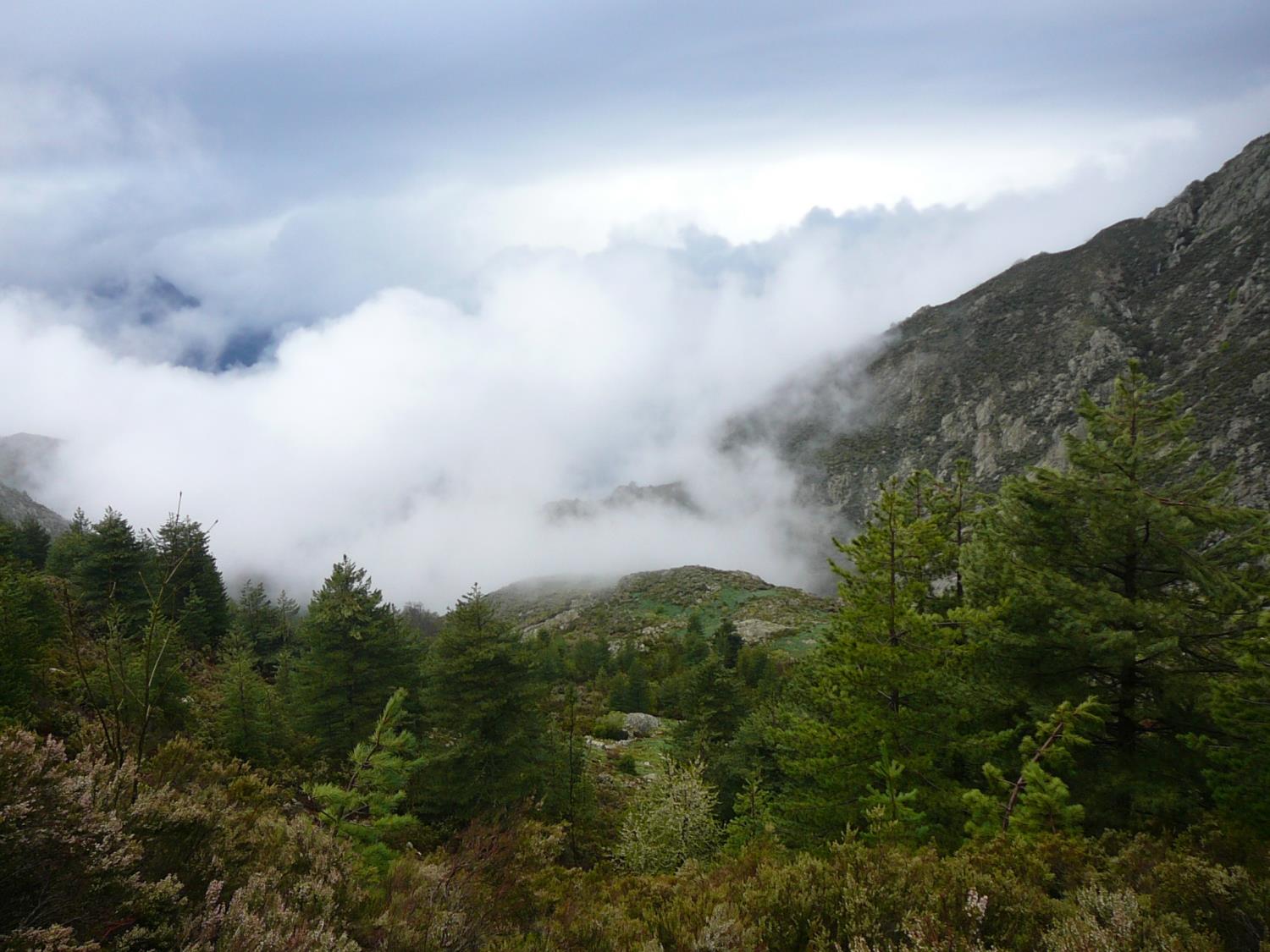 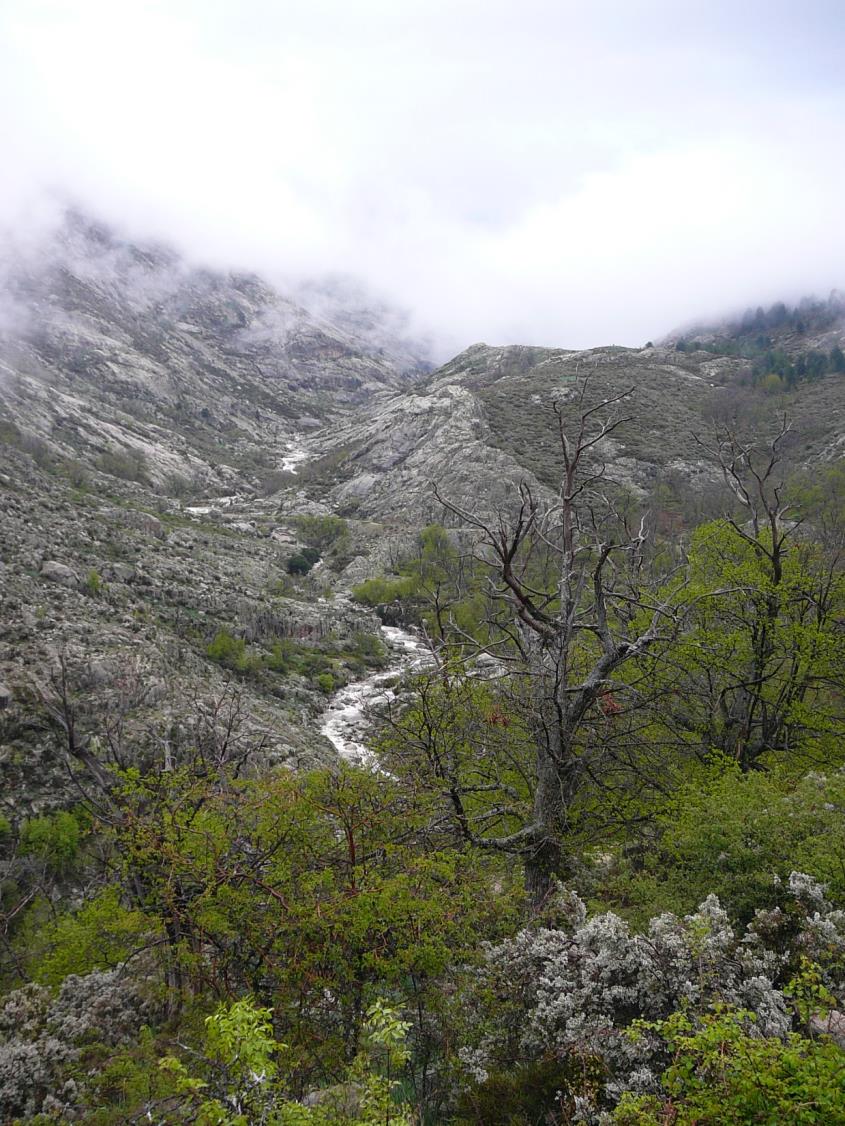 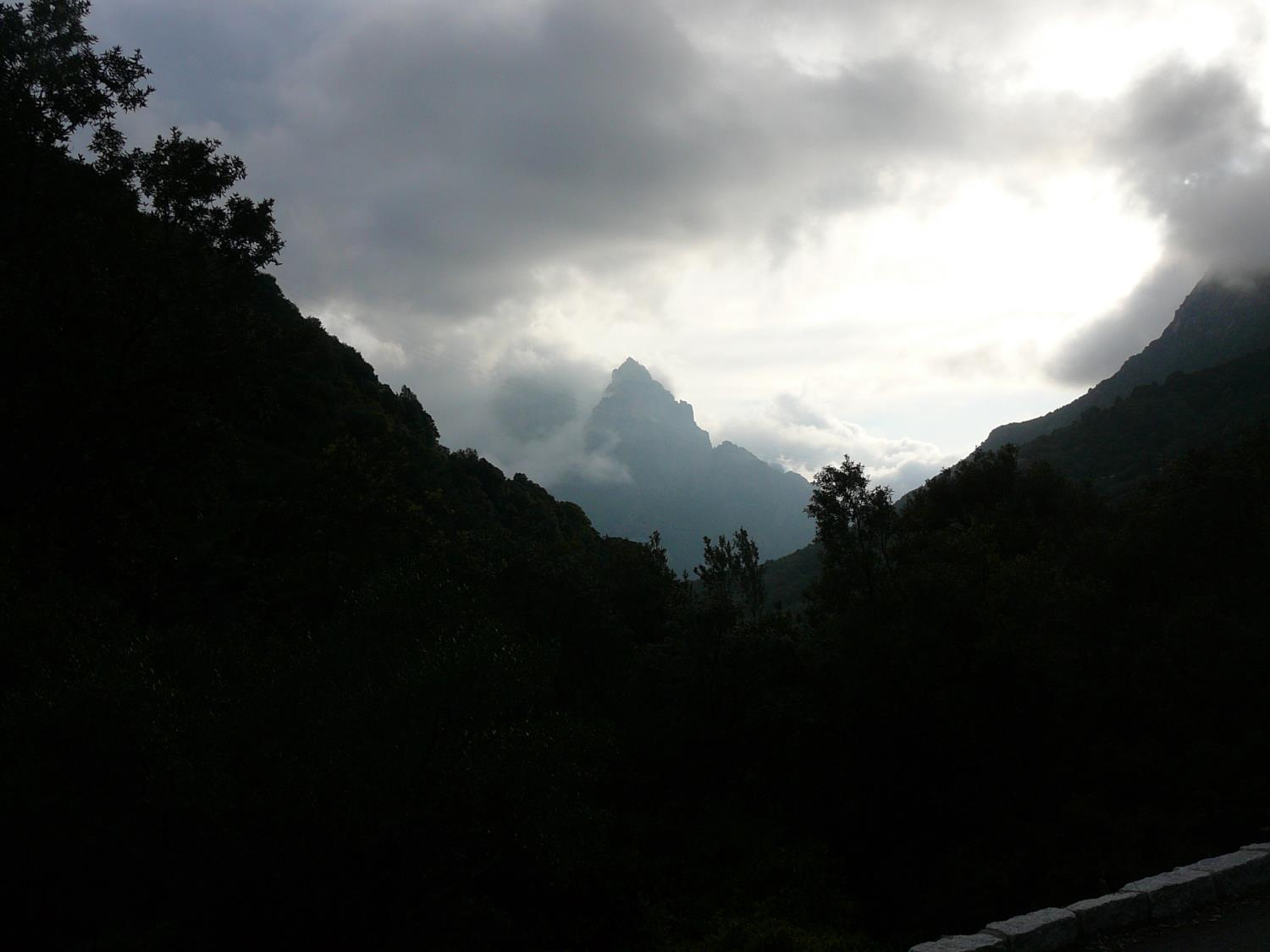 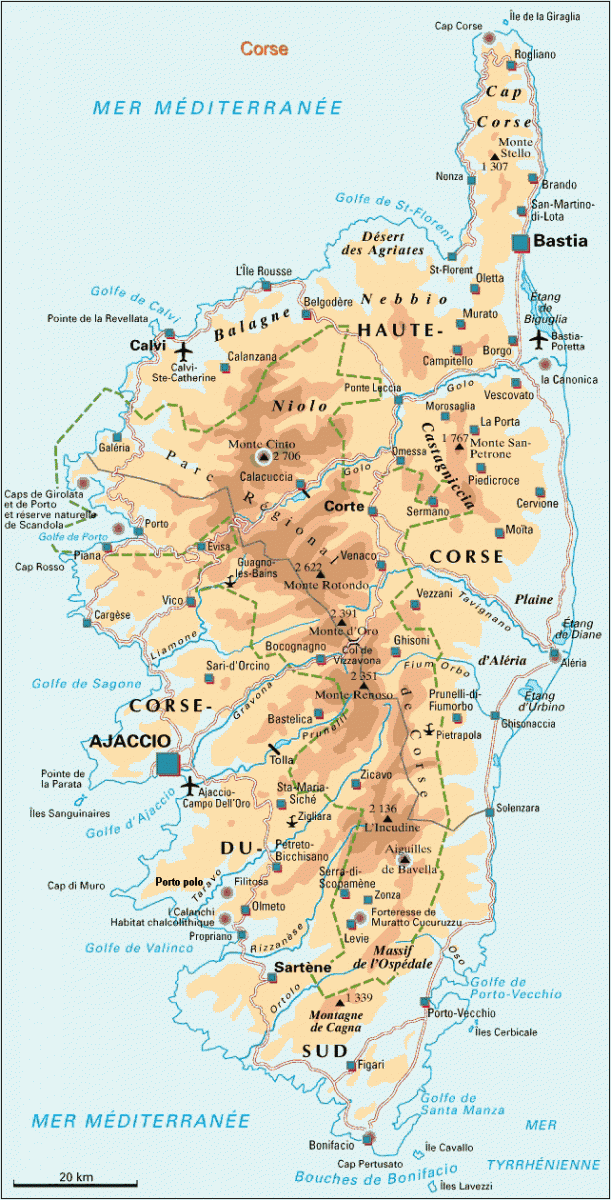 Gorges de Spélunca, Ota, Evissa
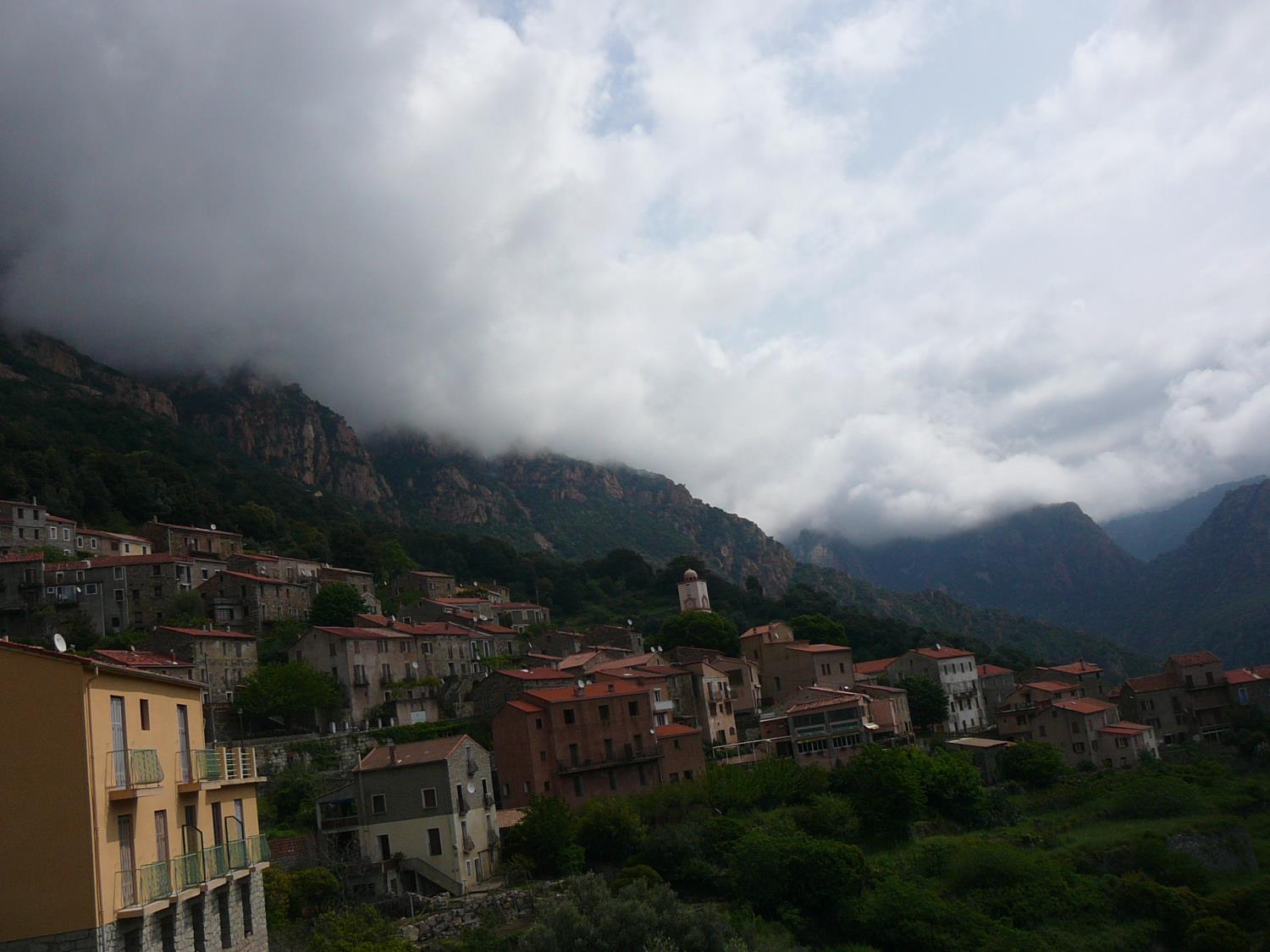 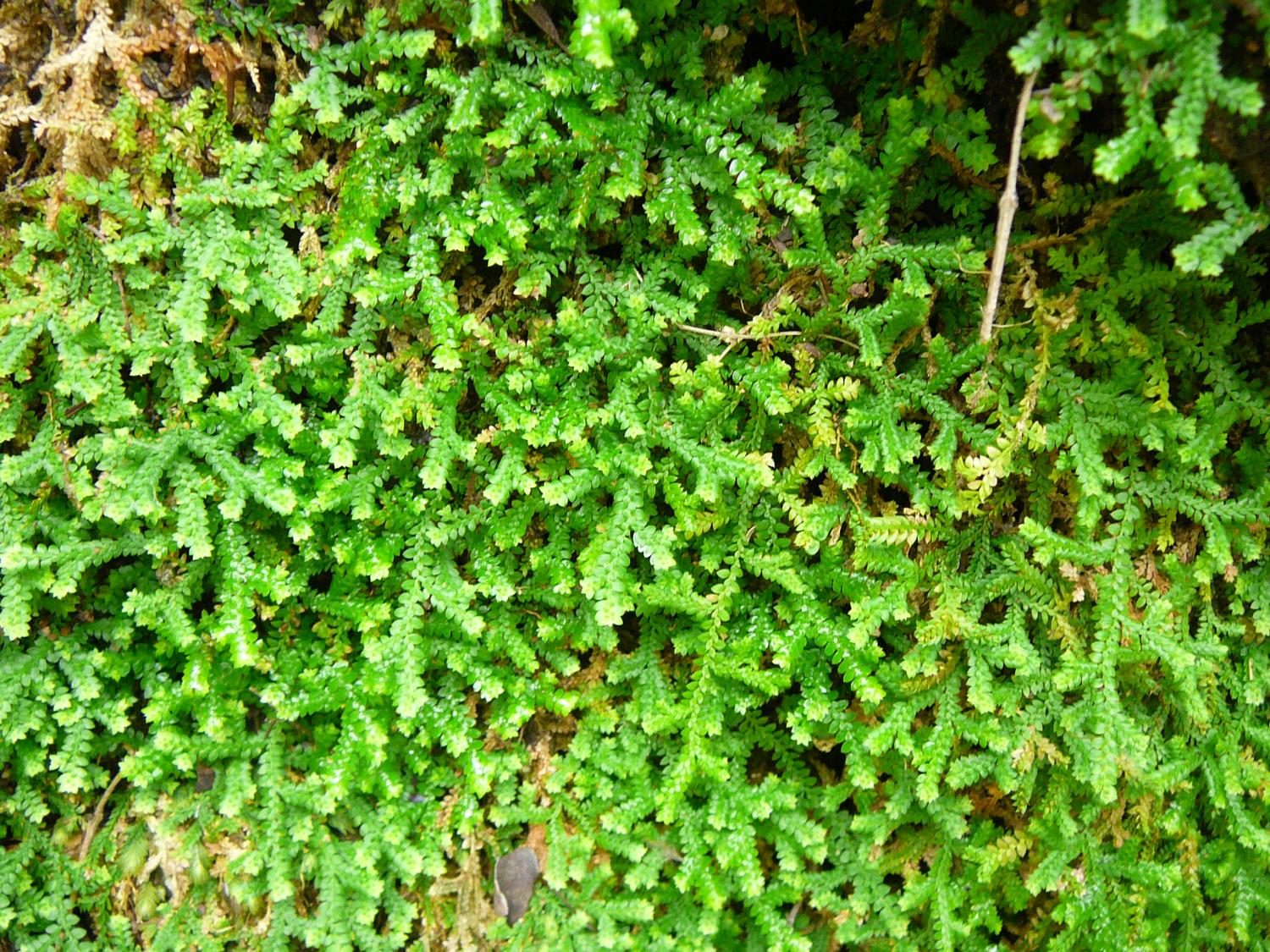 Selaginella denticulata
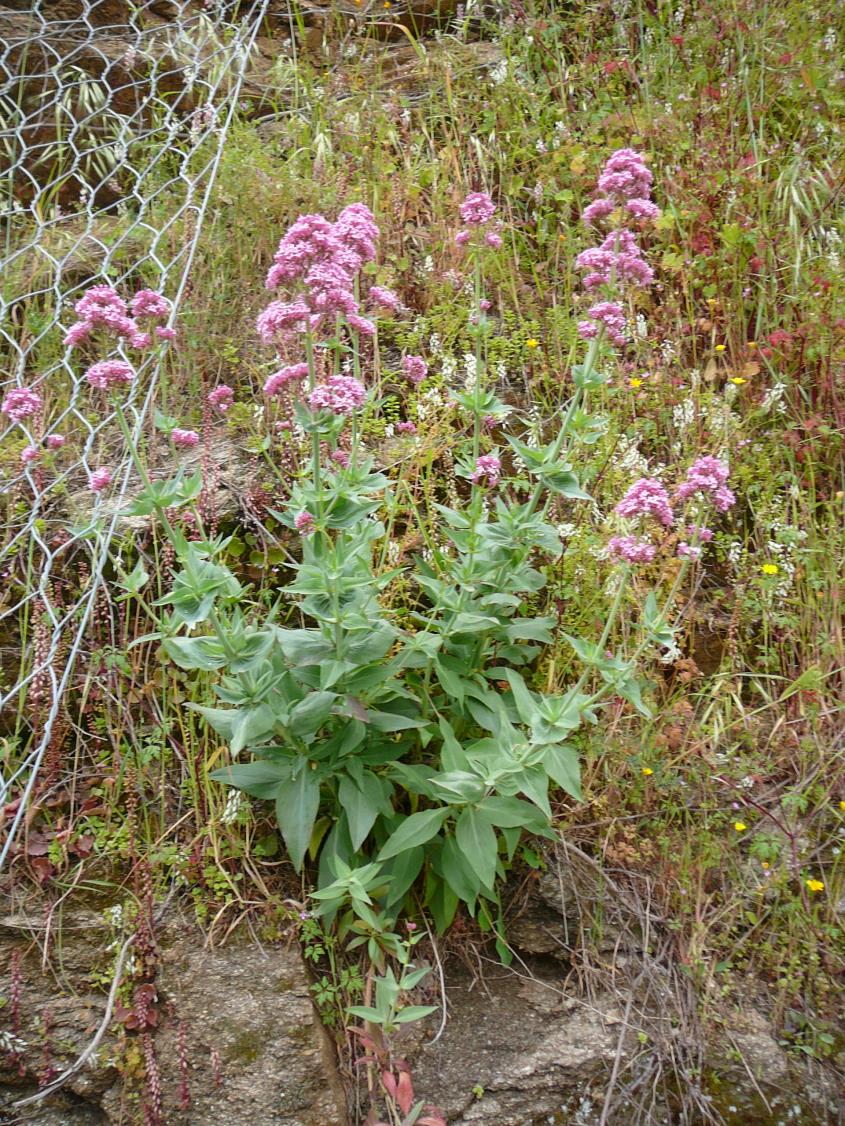 Centranthus cf. ruber
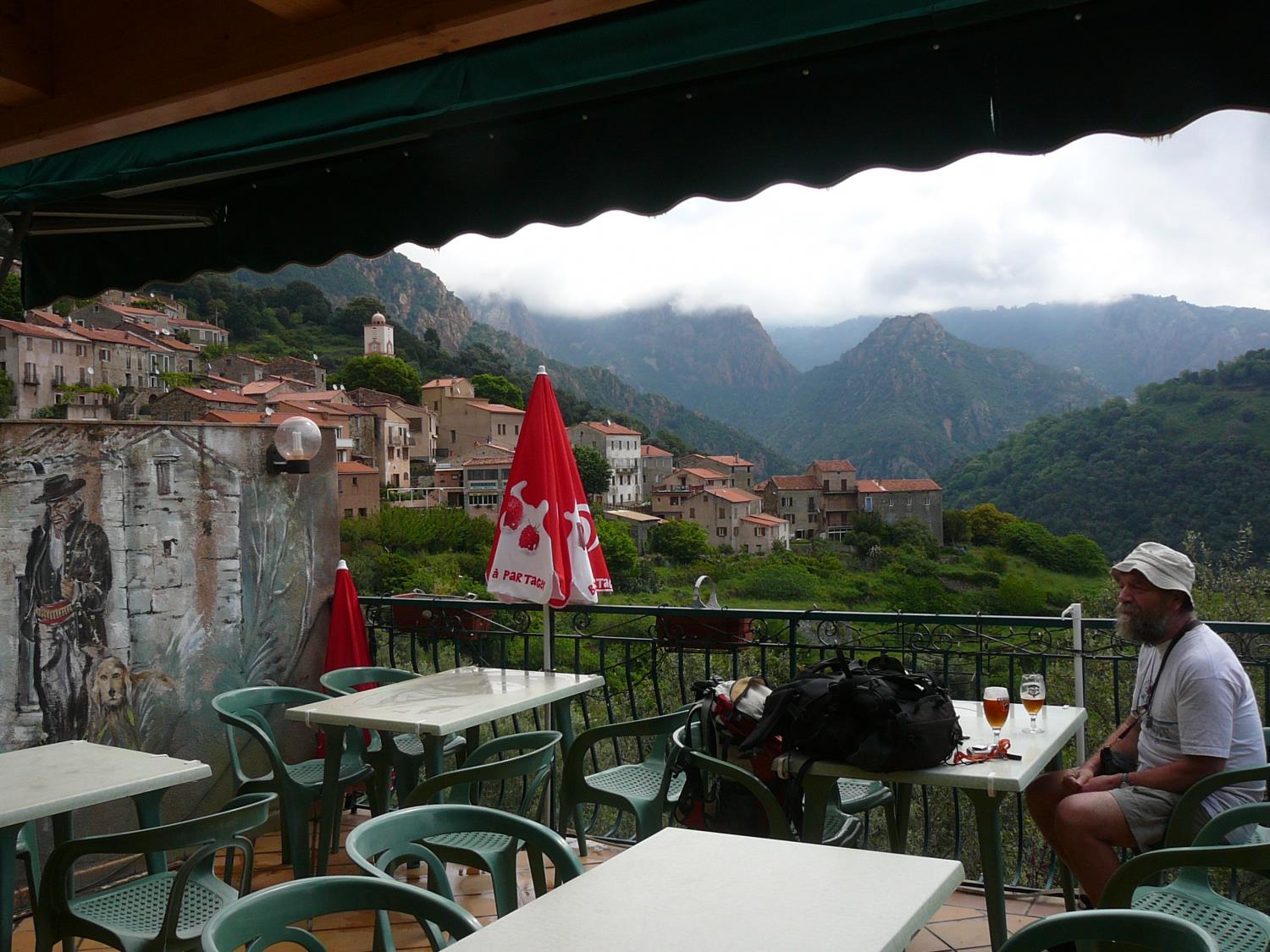 Ota
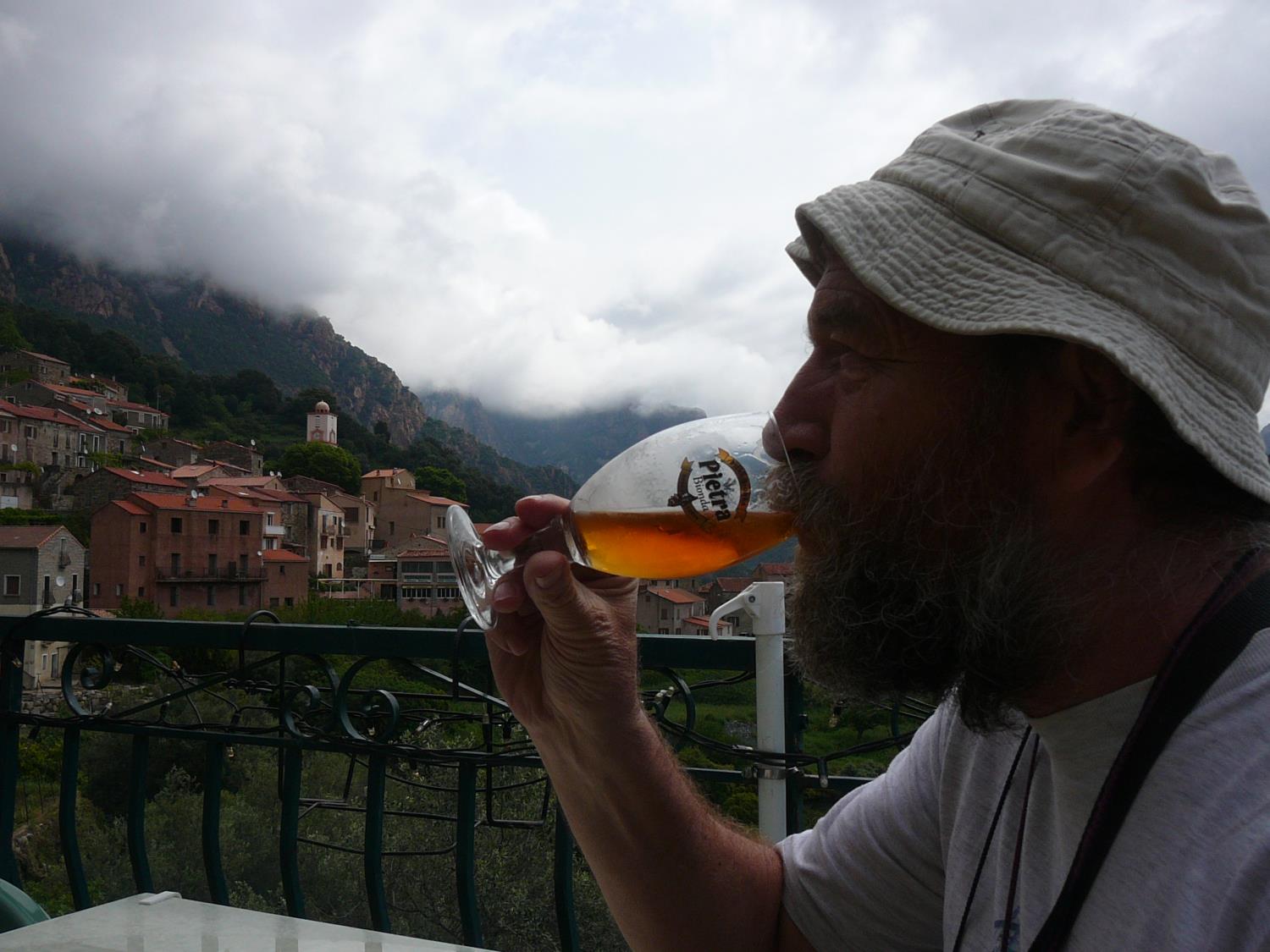 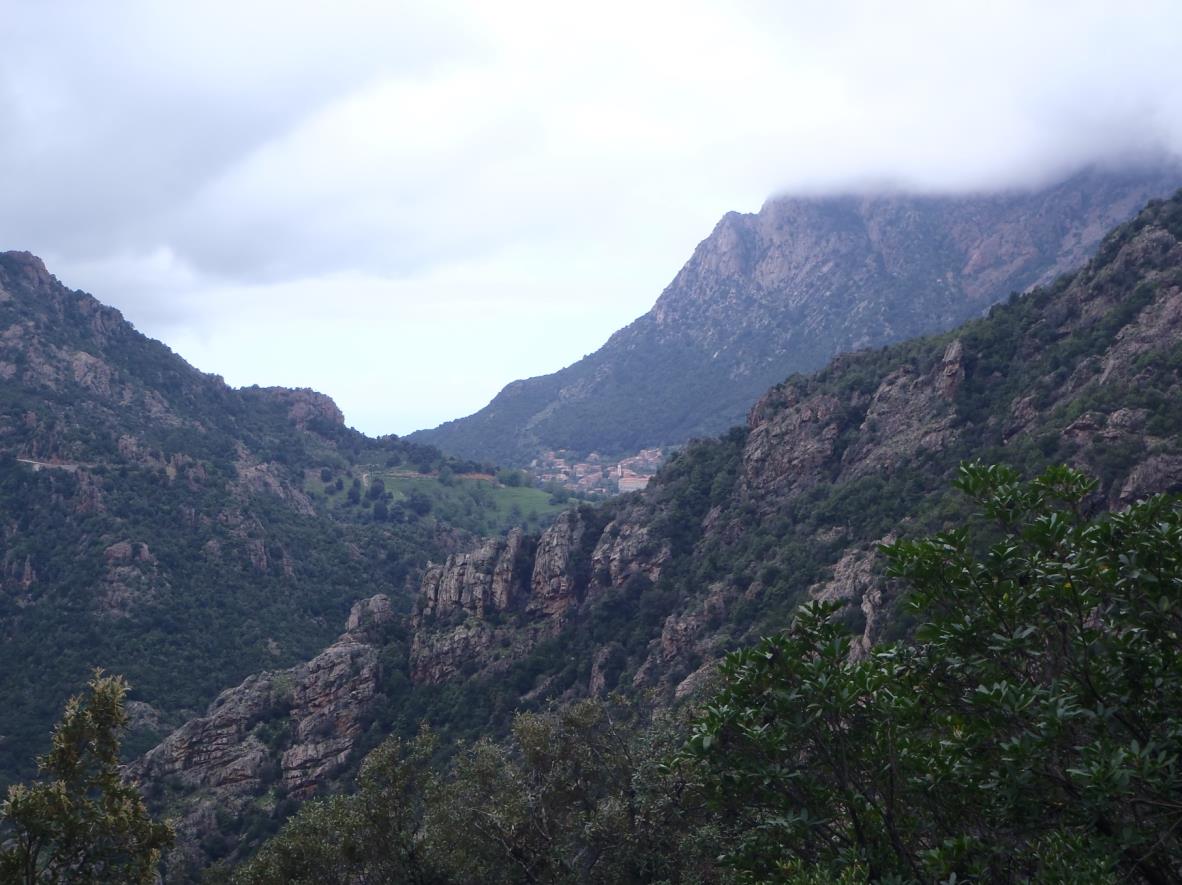 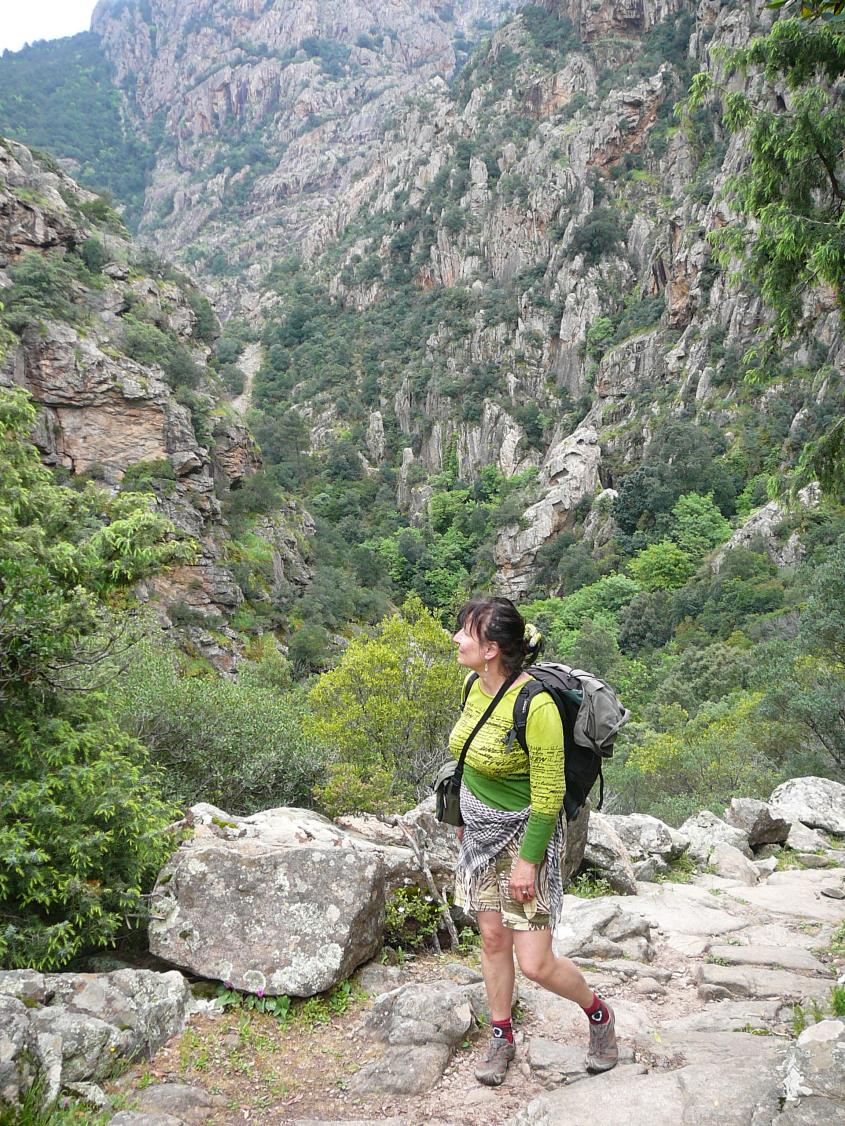 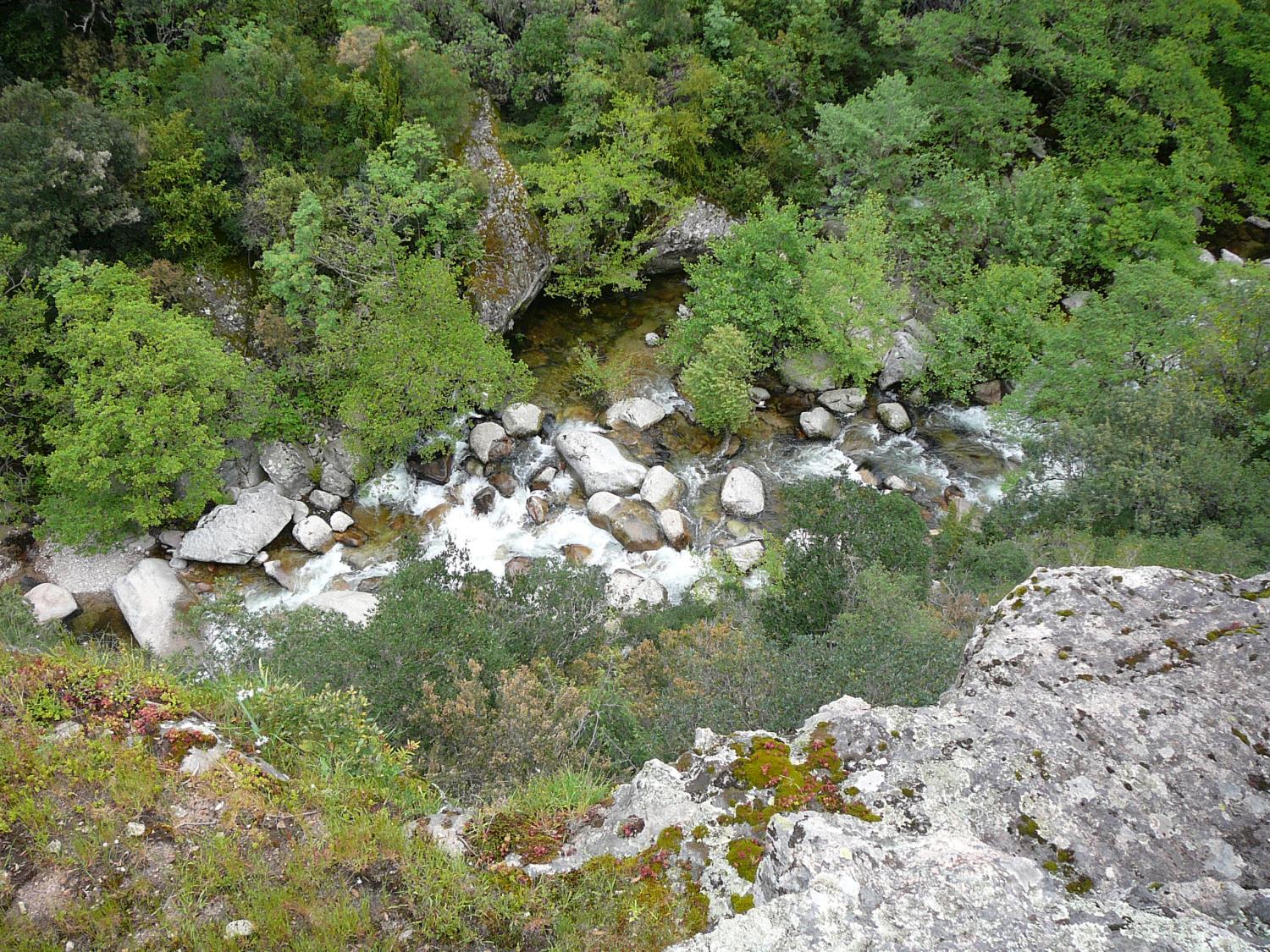 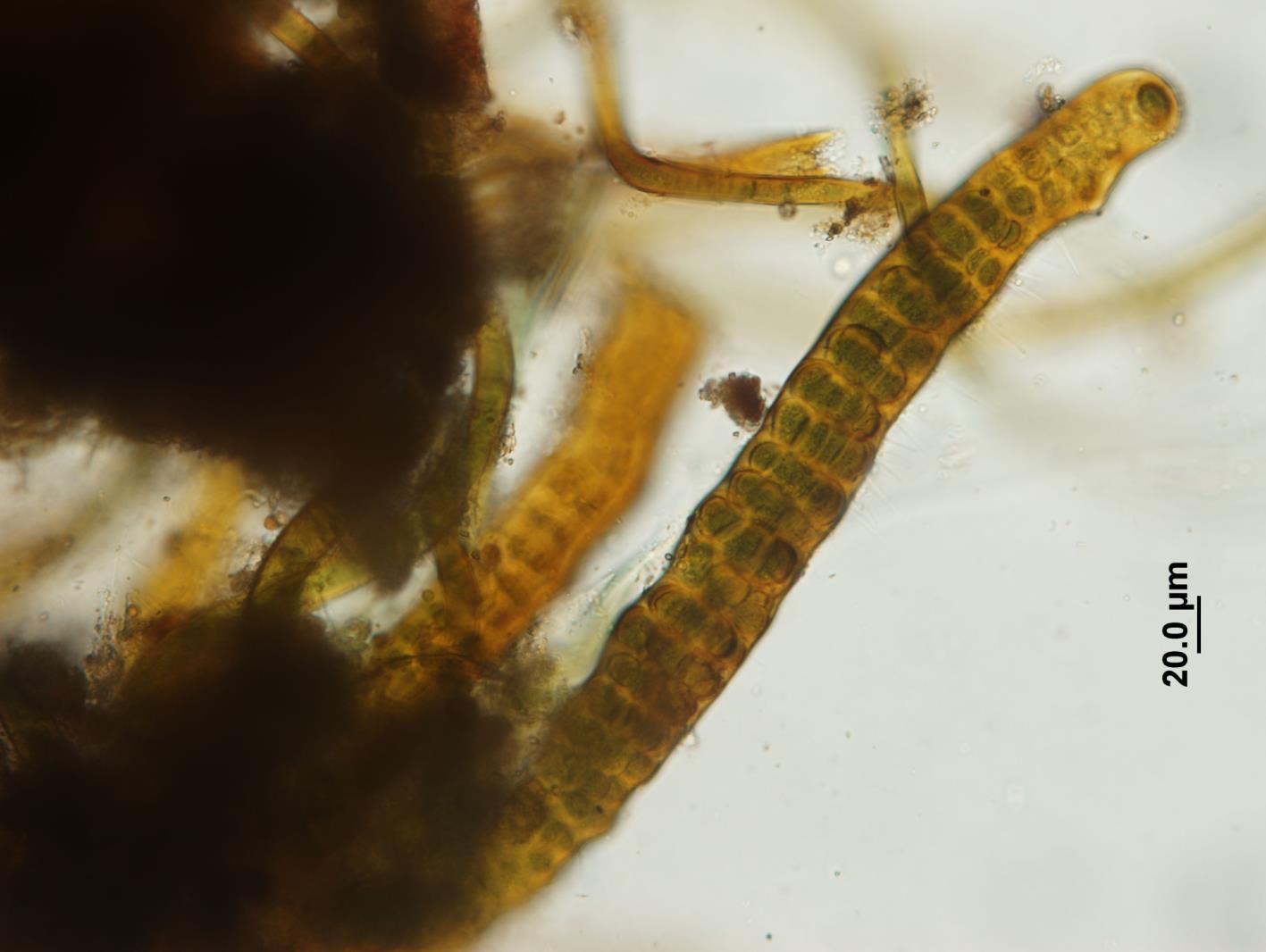 Stigonema  sp.
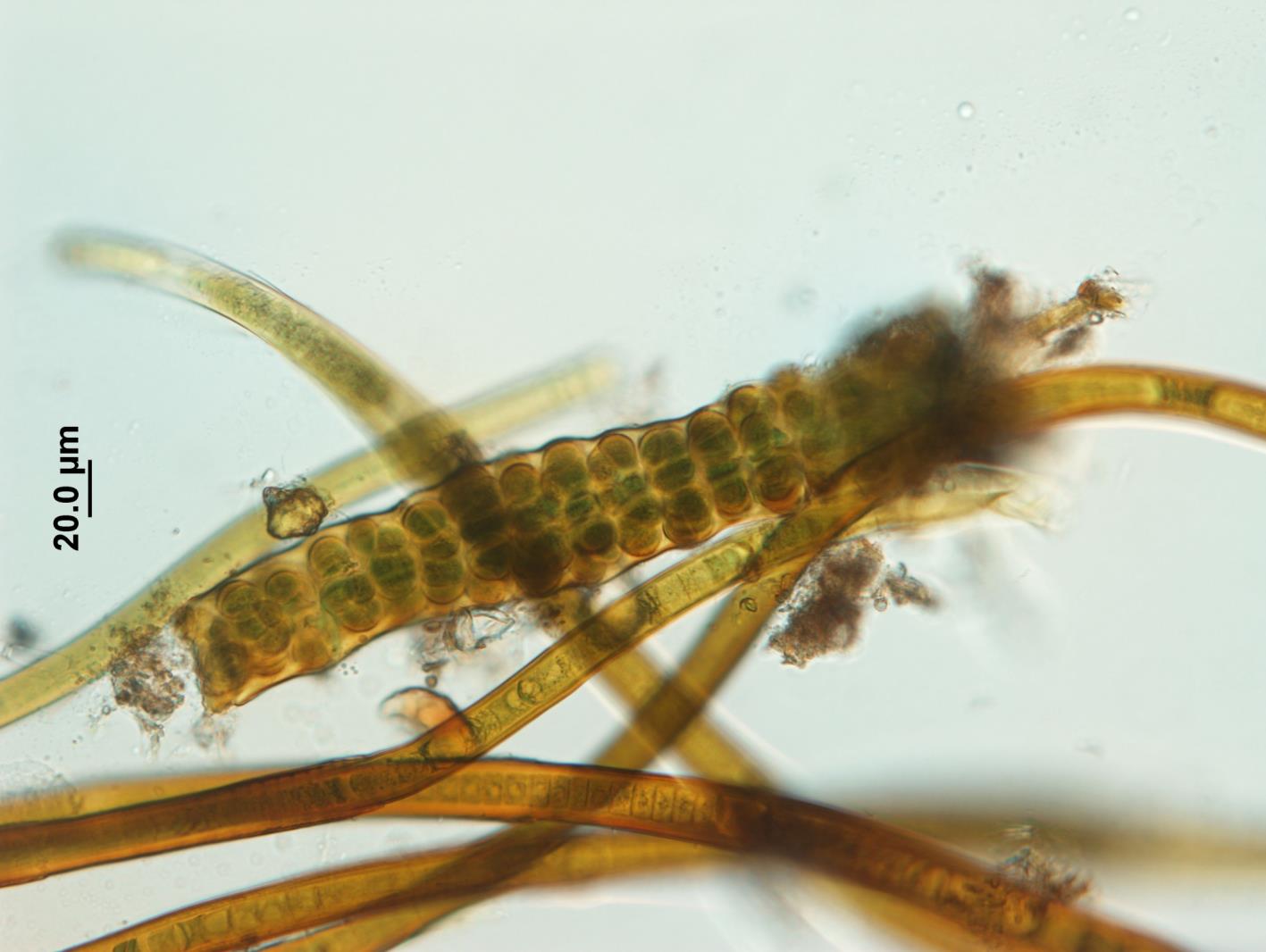 Scytonema  sp.
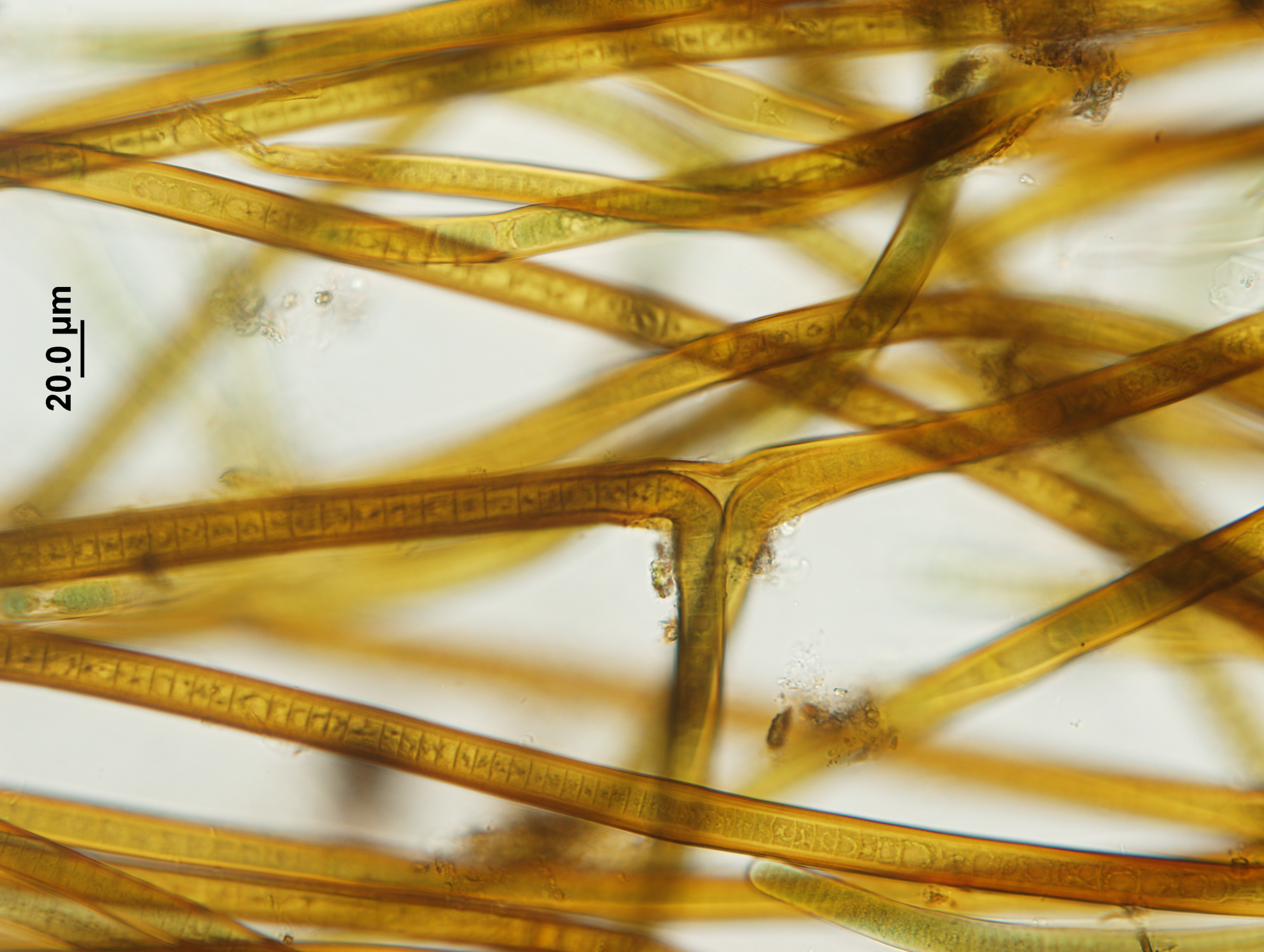 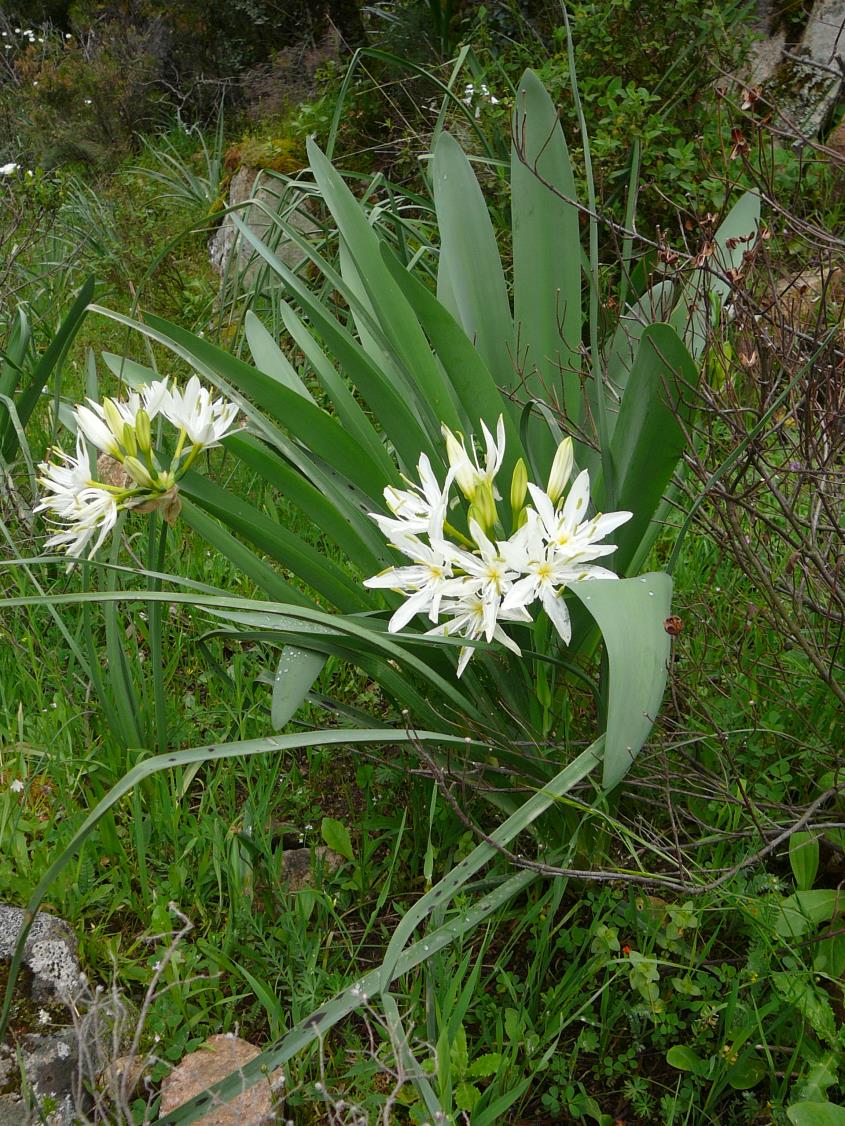 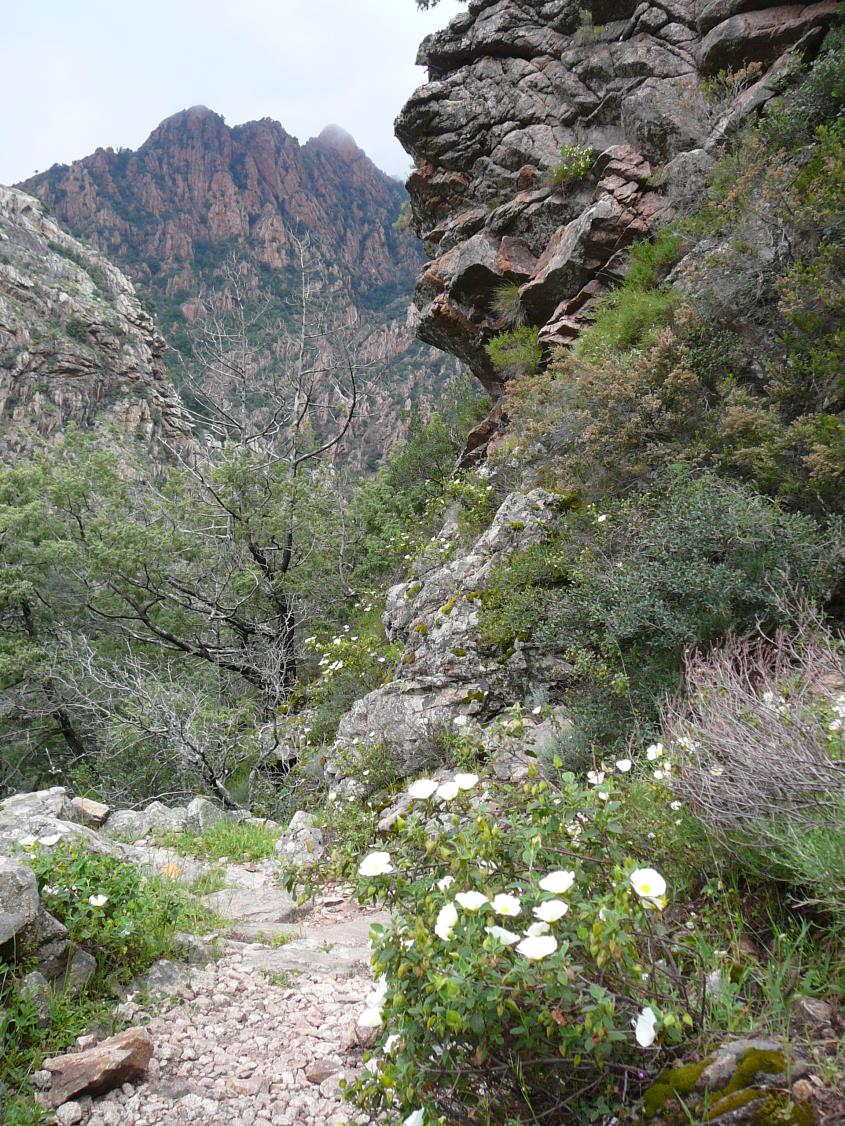 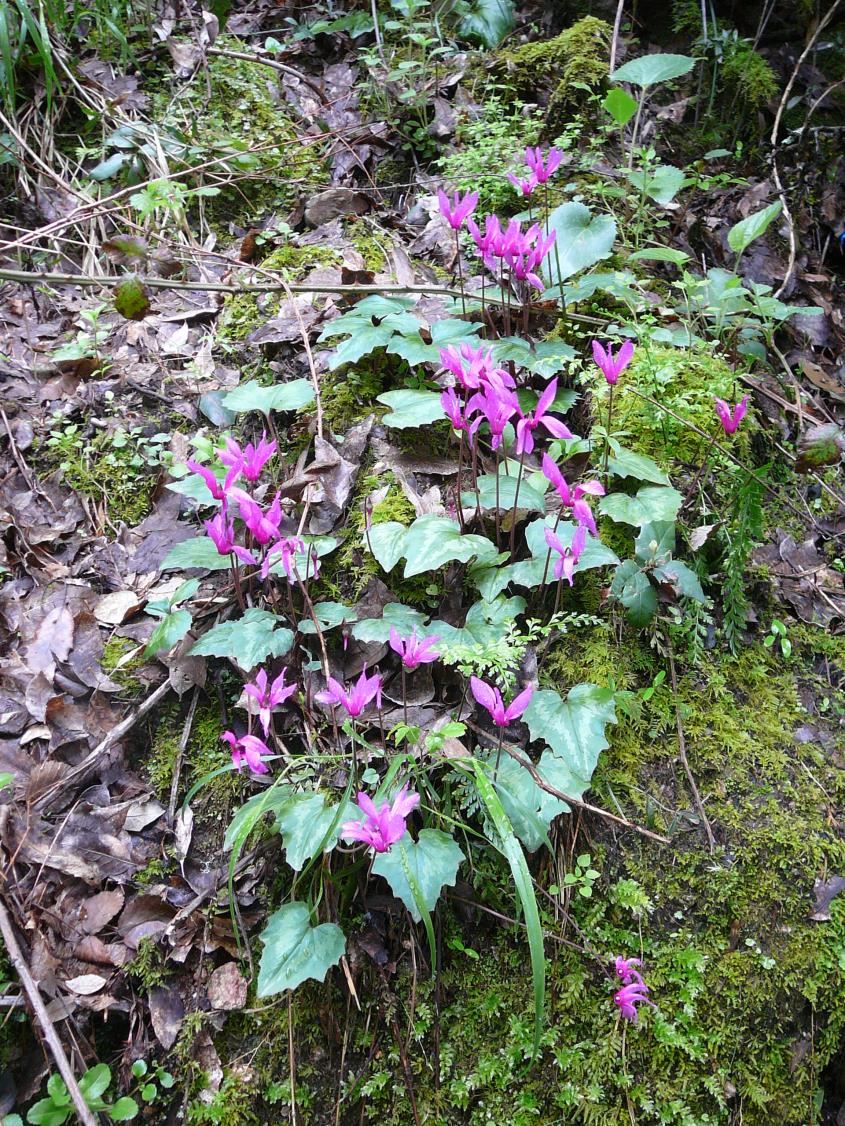 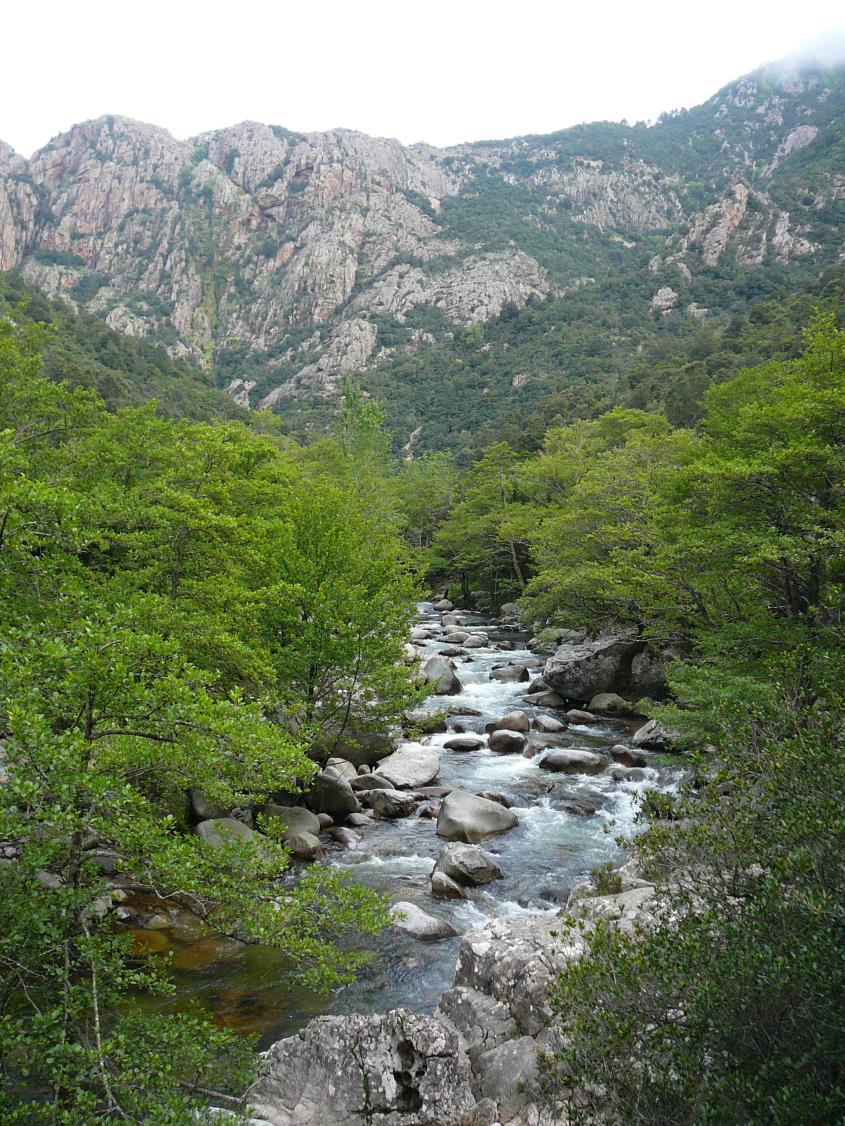 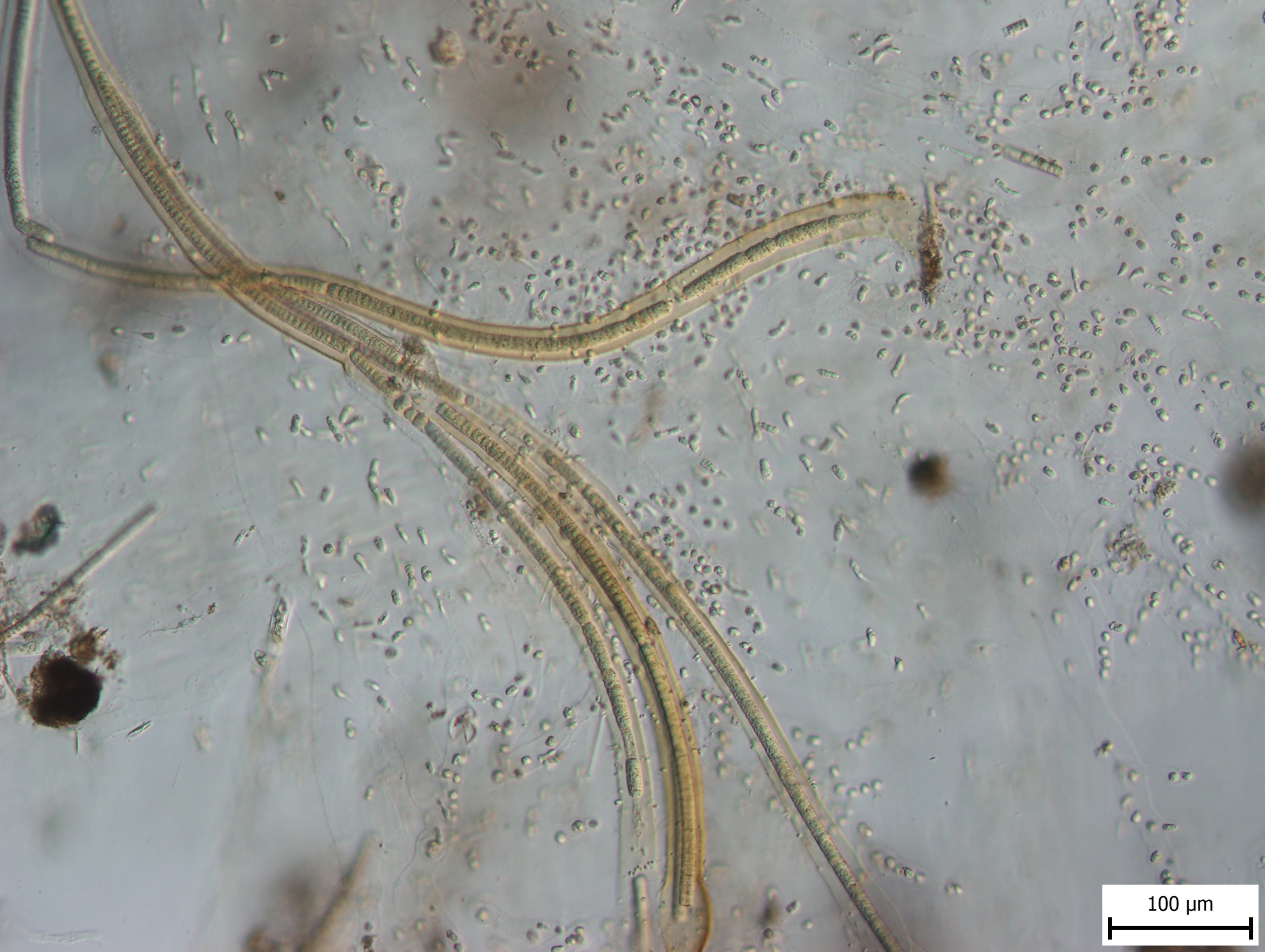 Coleodesmium floccosum
Hydrurus foetidus
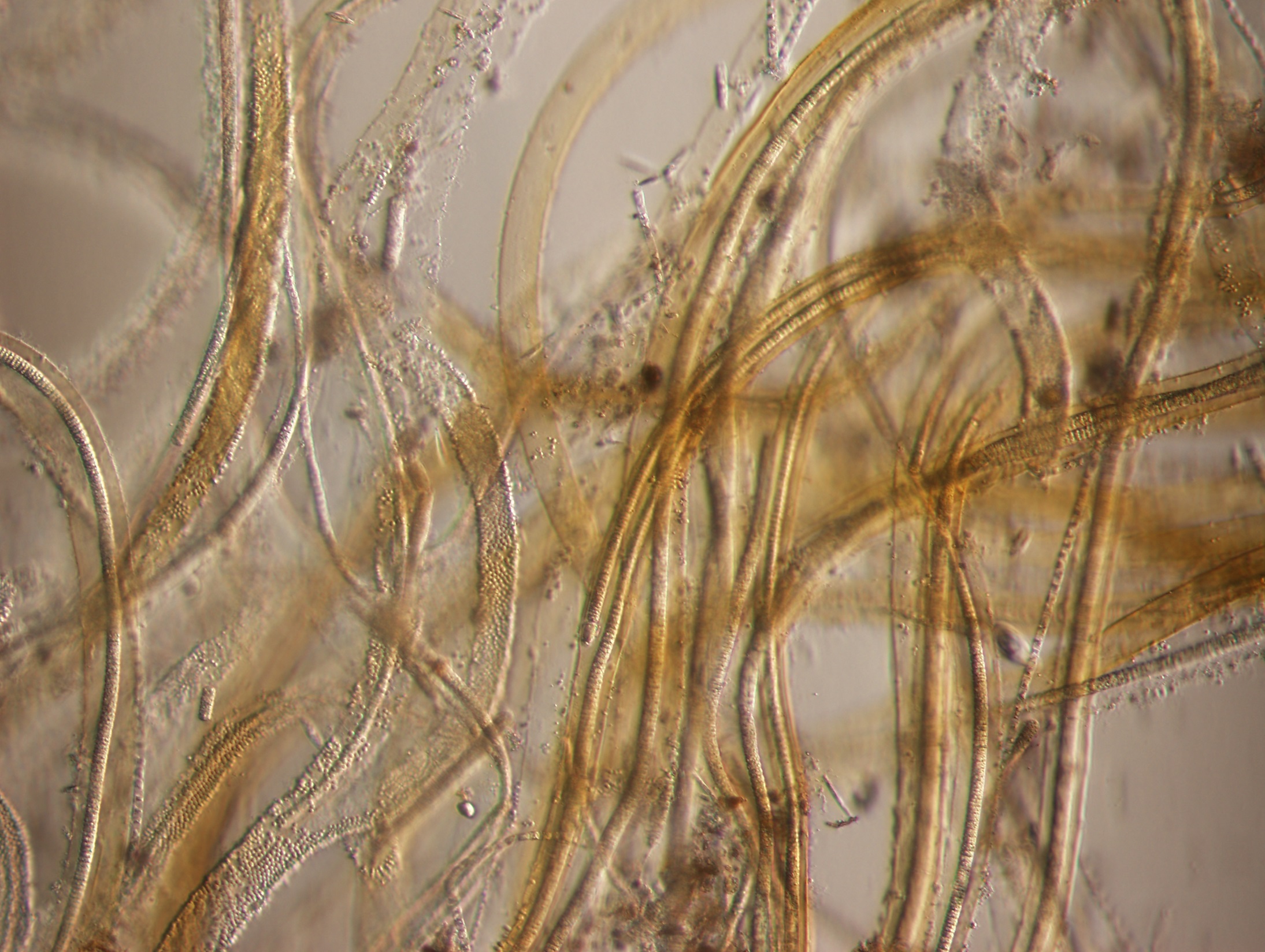 Coleodesmium floccosum
Mantellum sp.
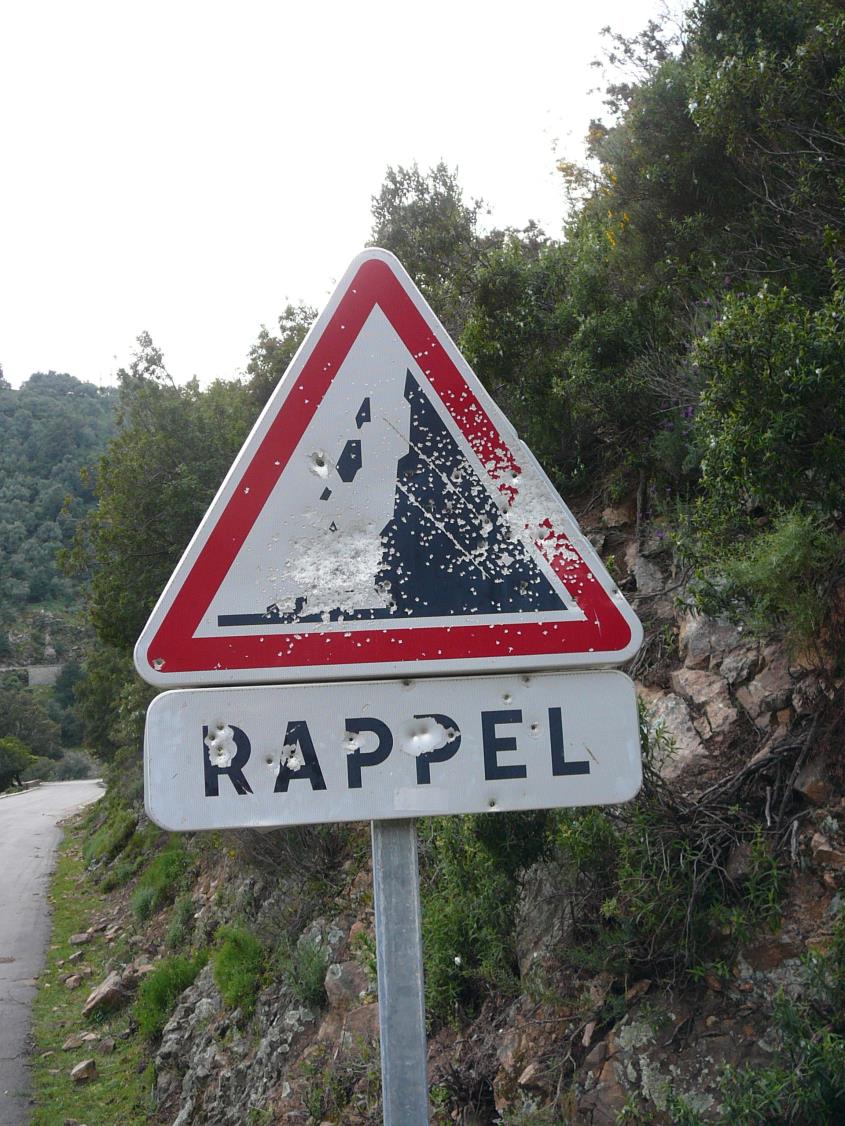 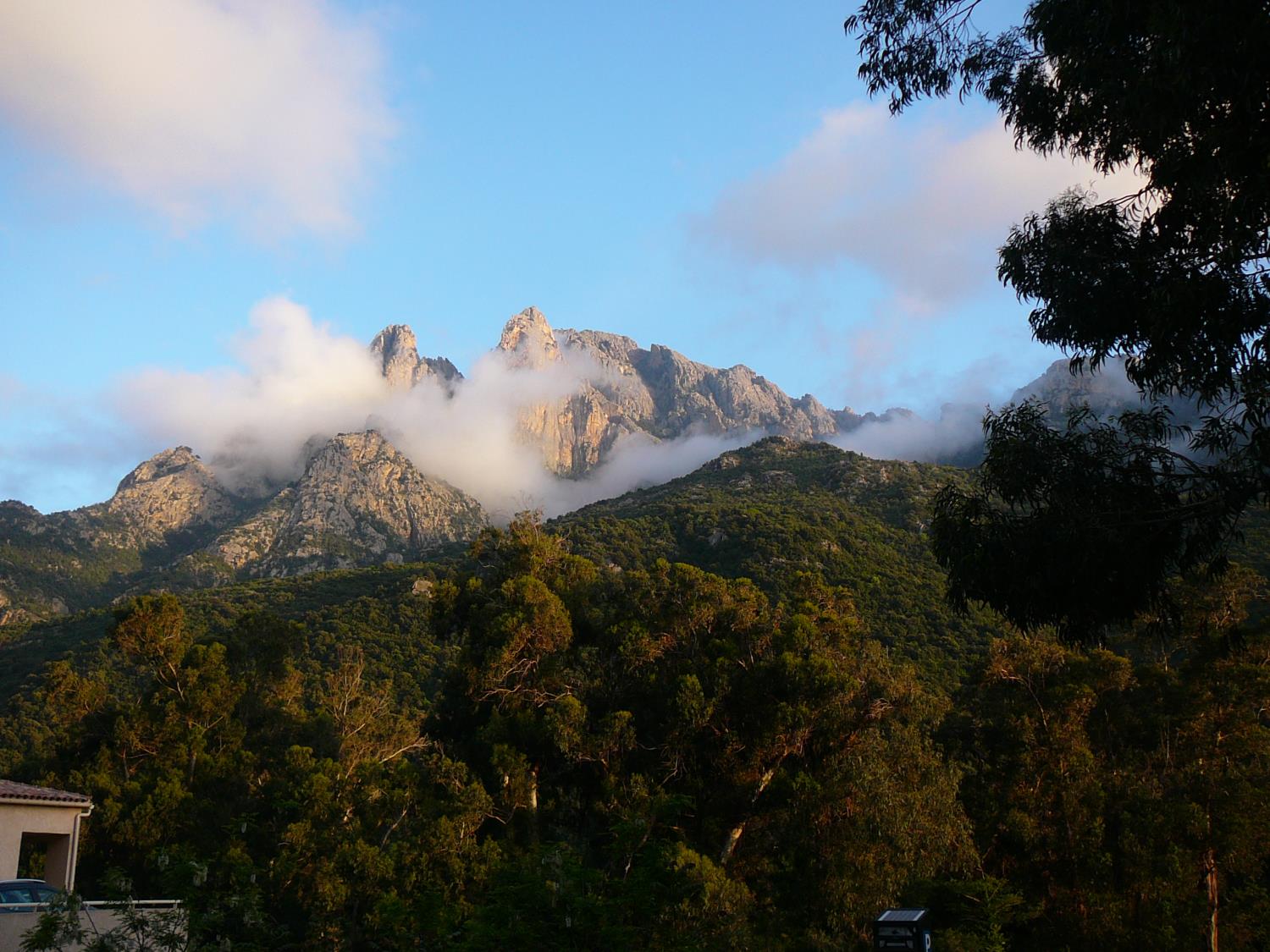 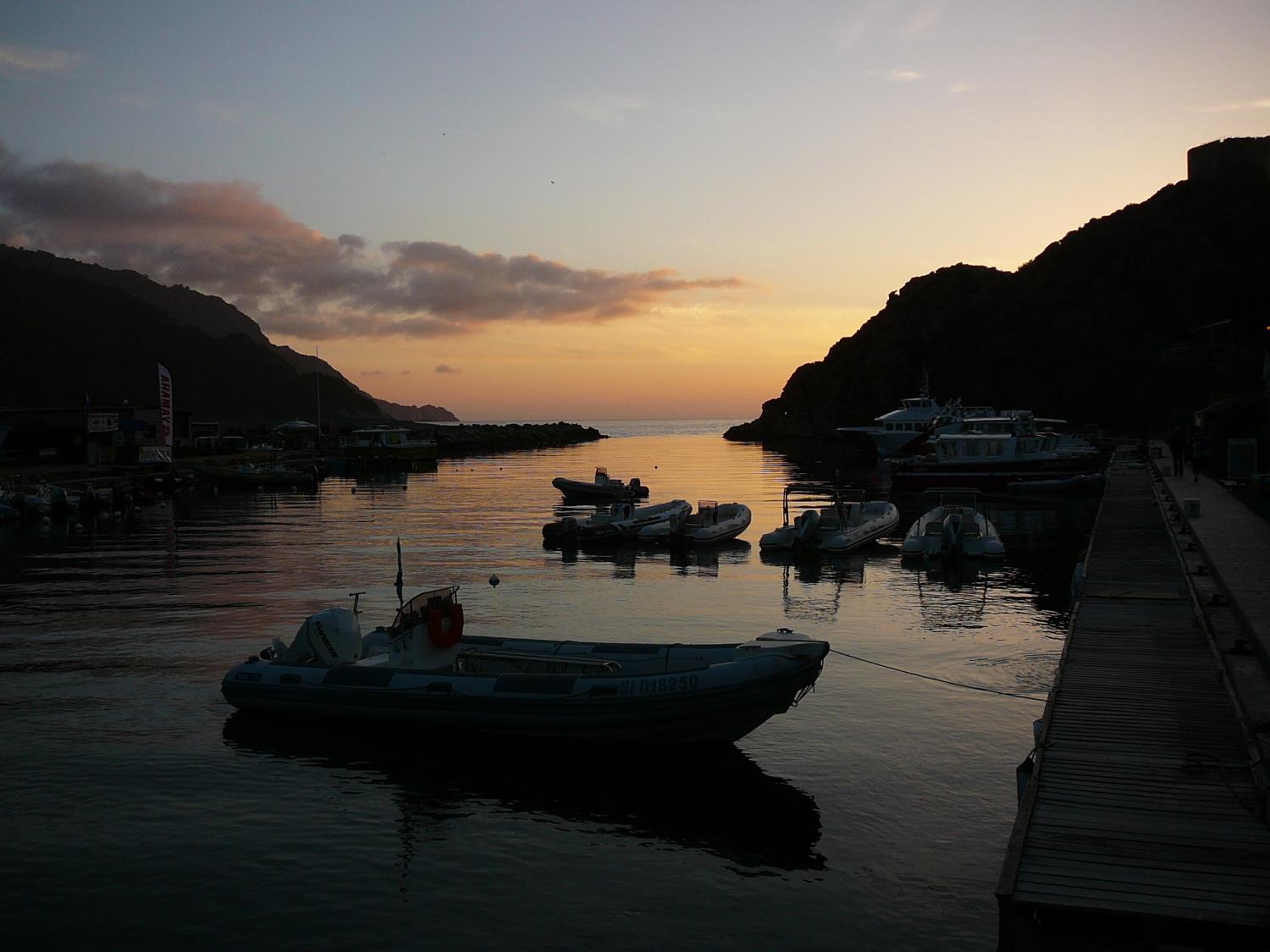 Porto
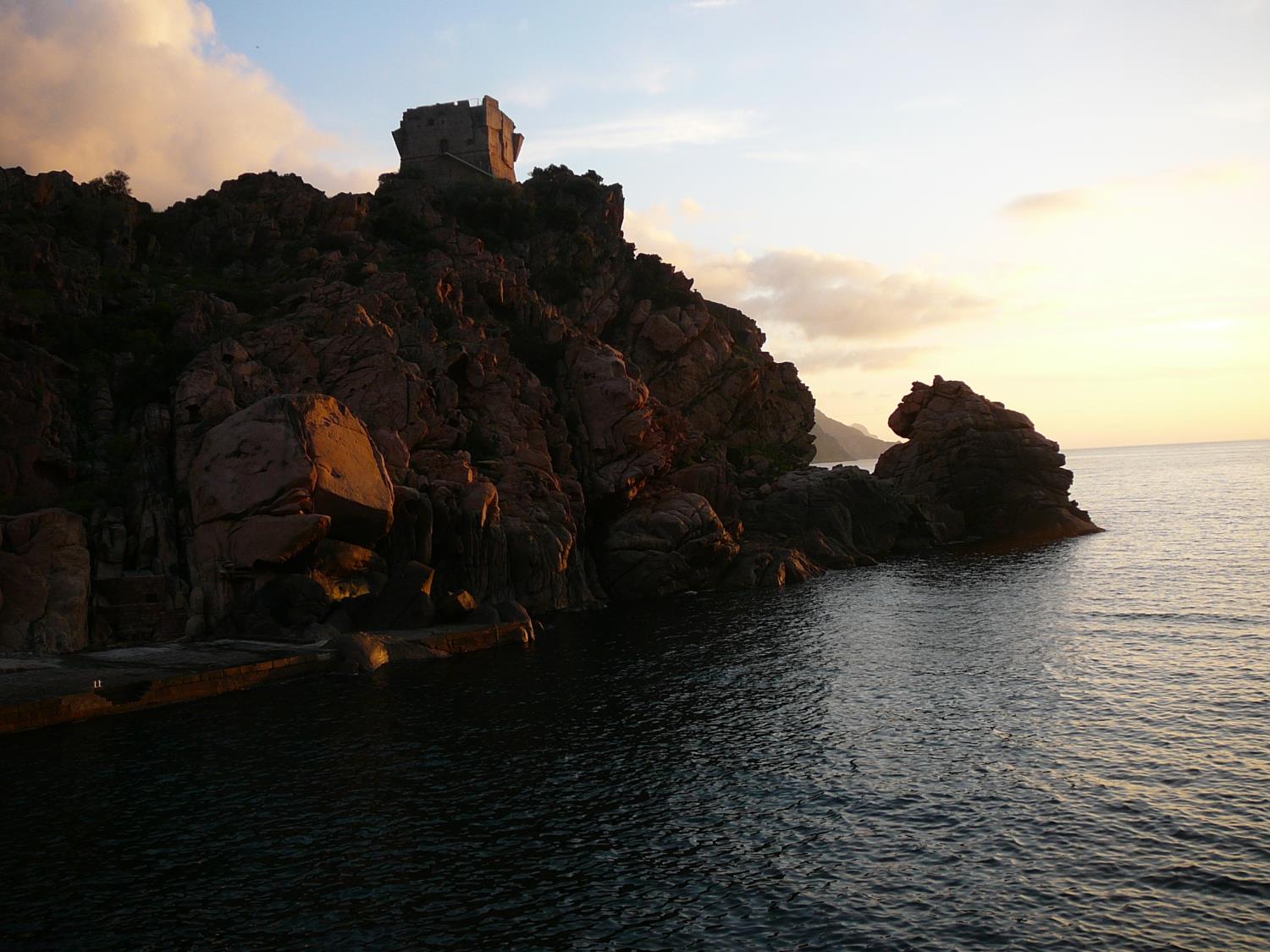 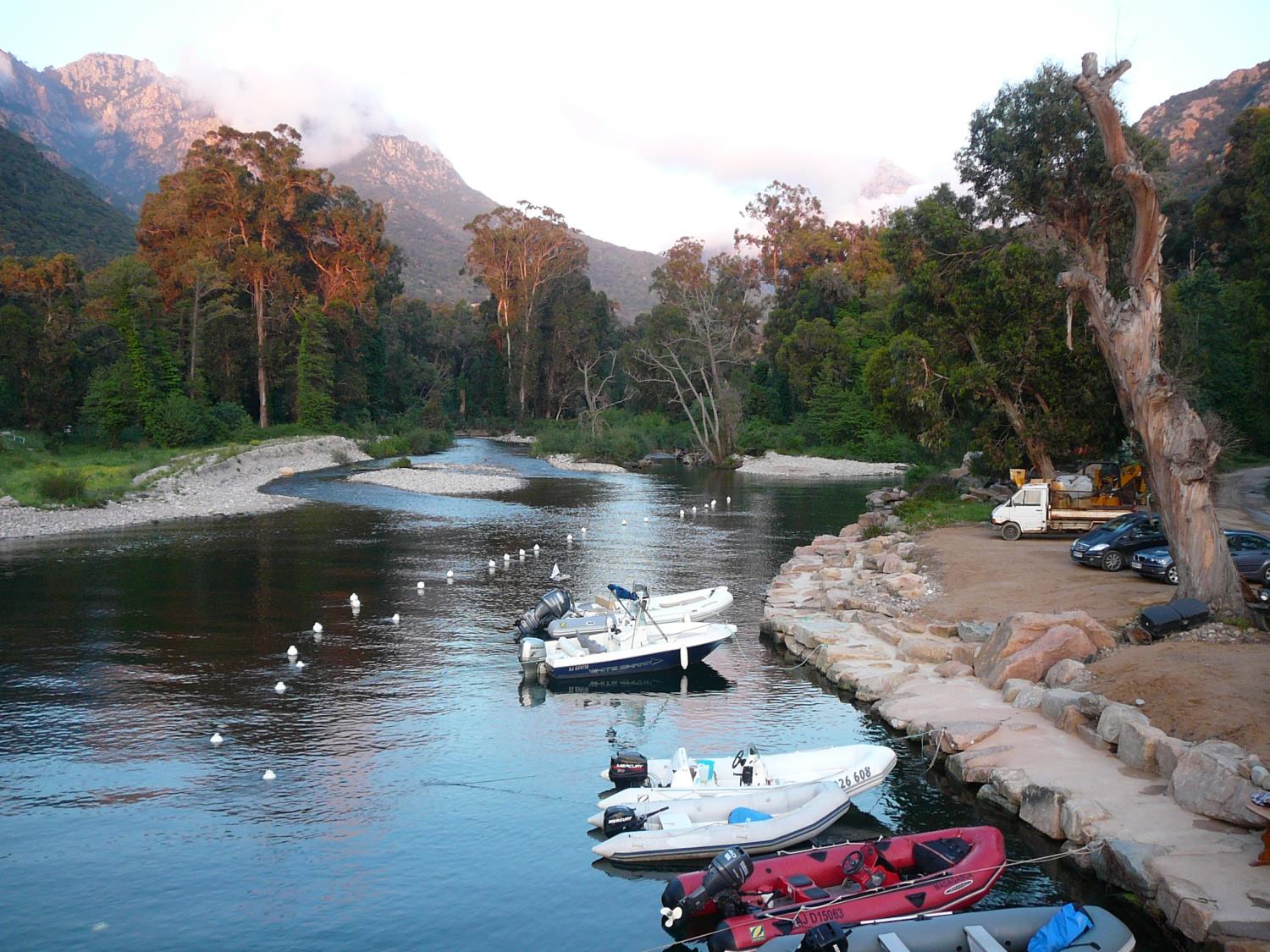 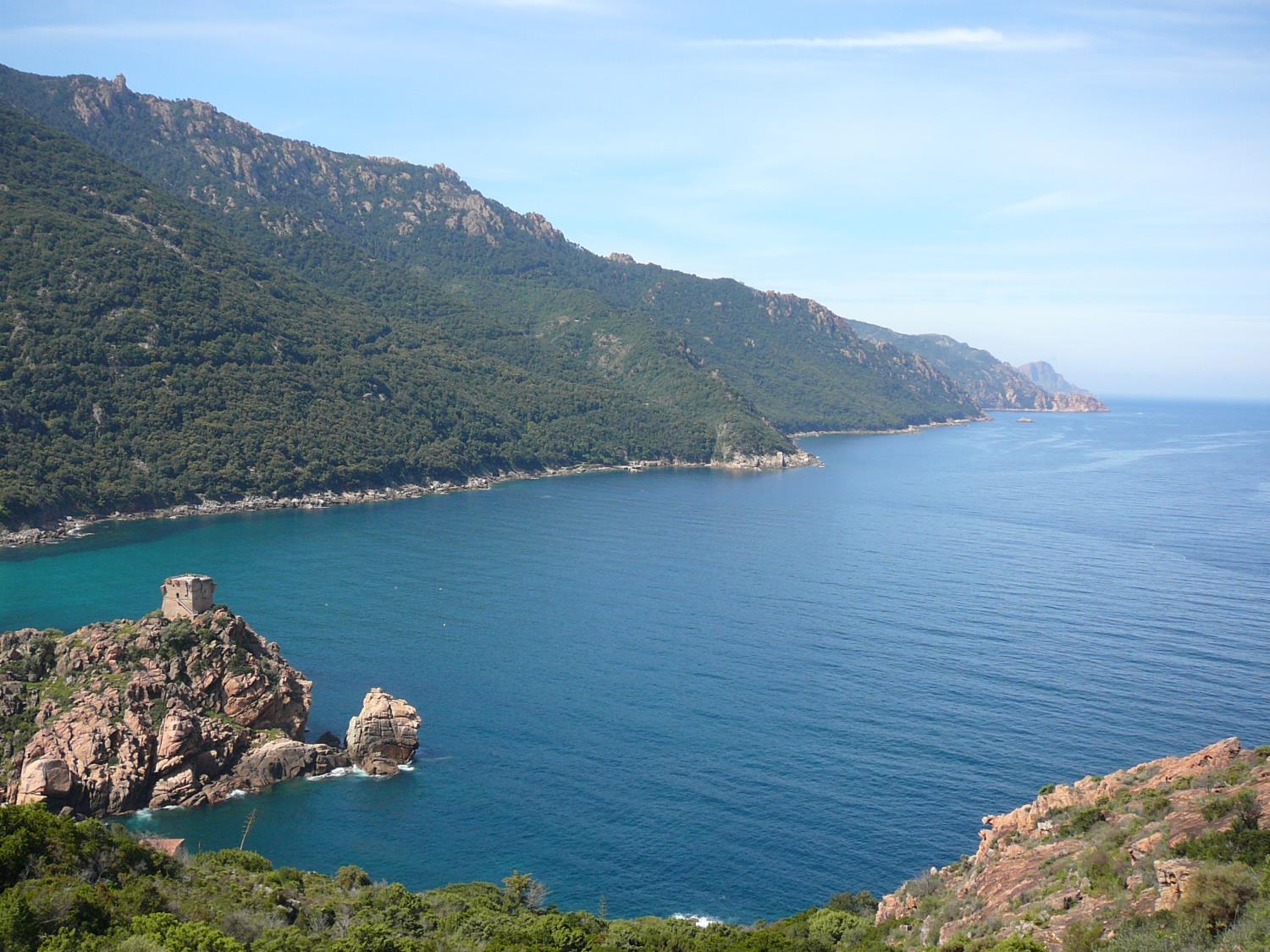 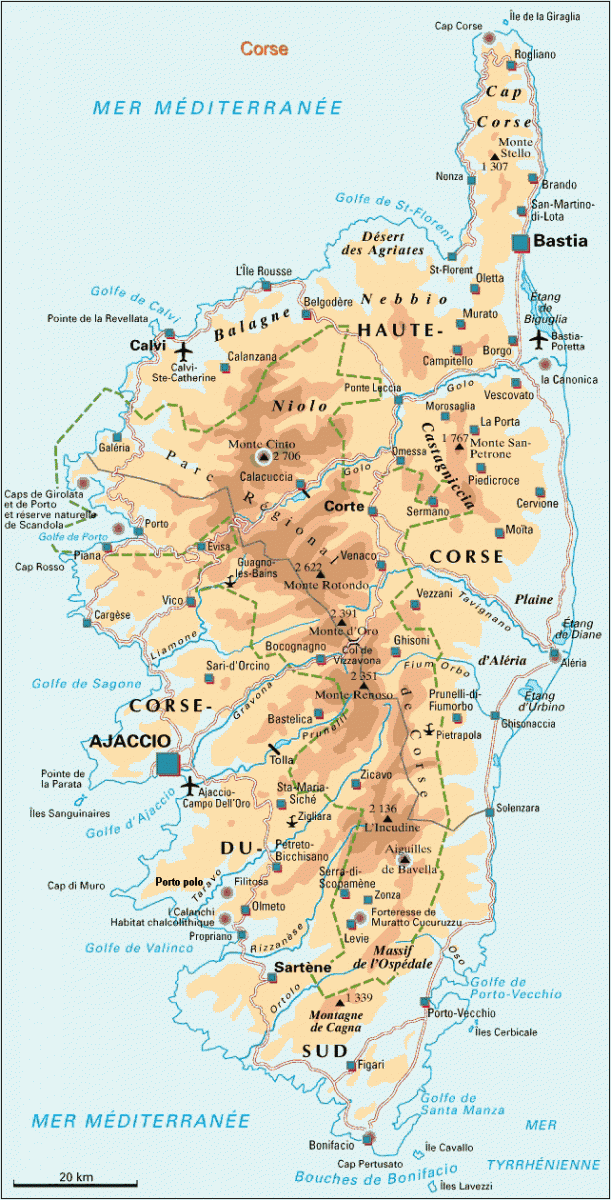 podél západního pobřeží k severu
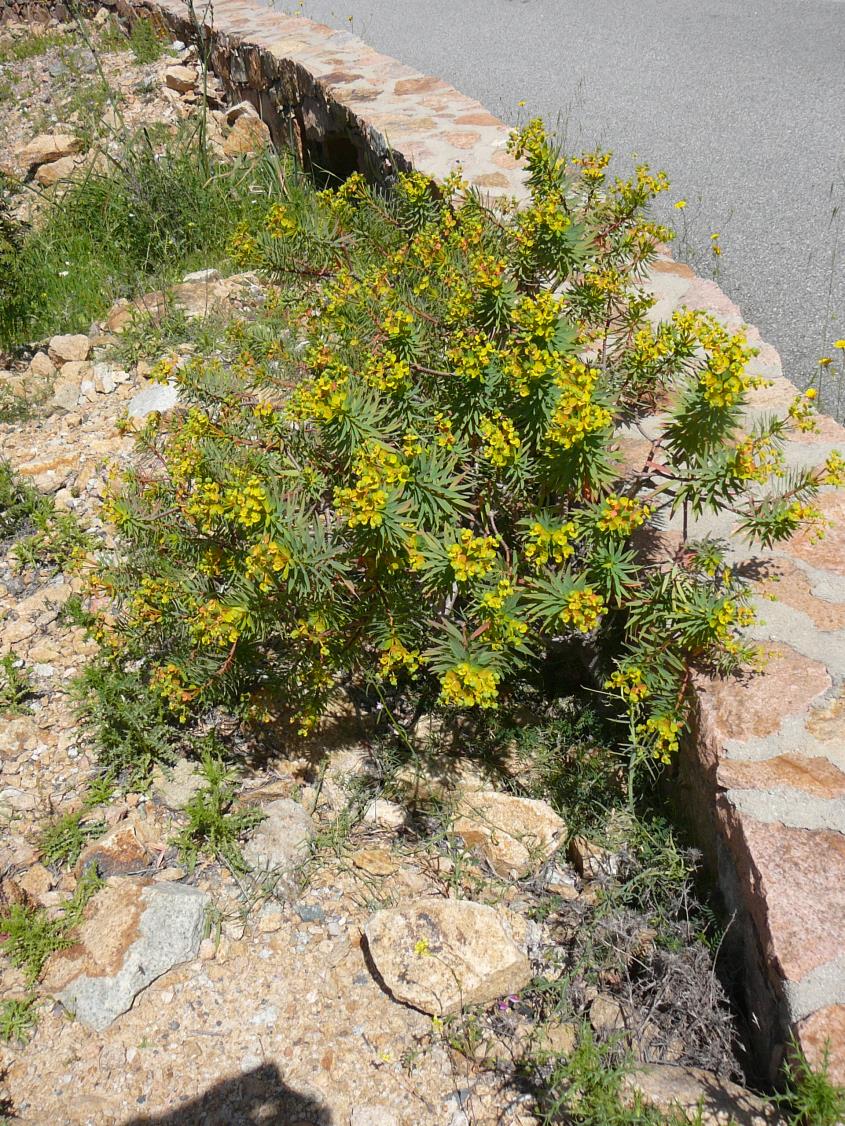 Euphorbia dendroides
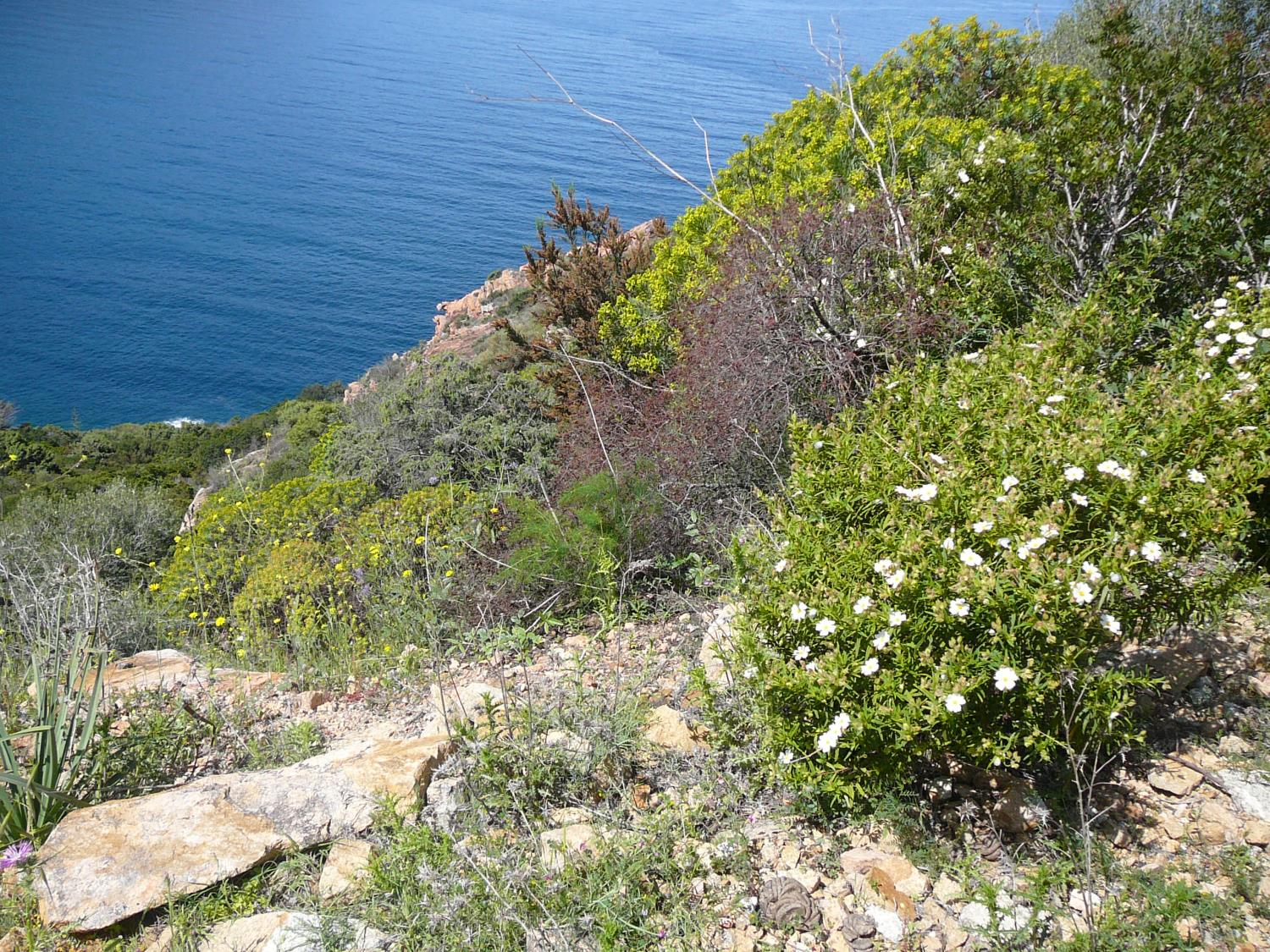 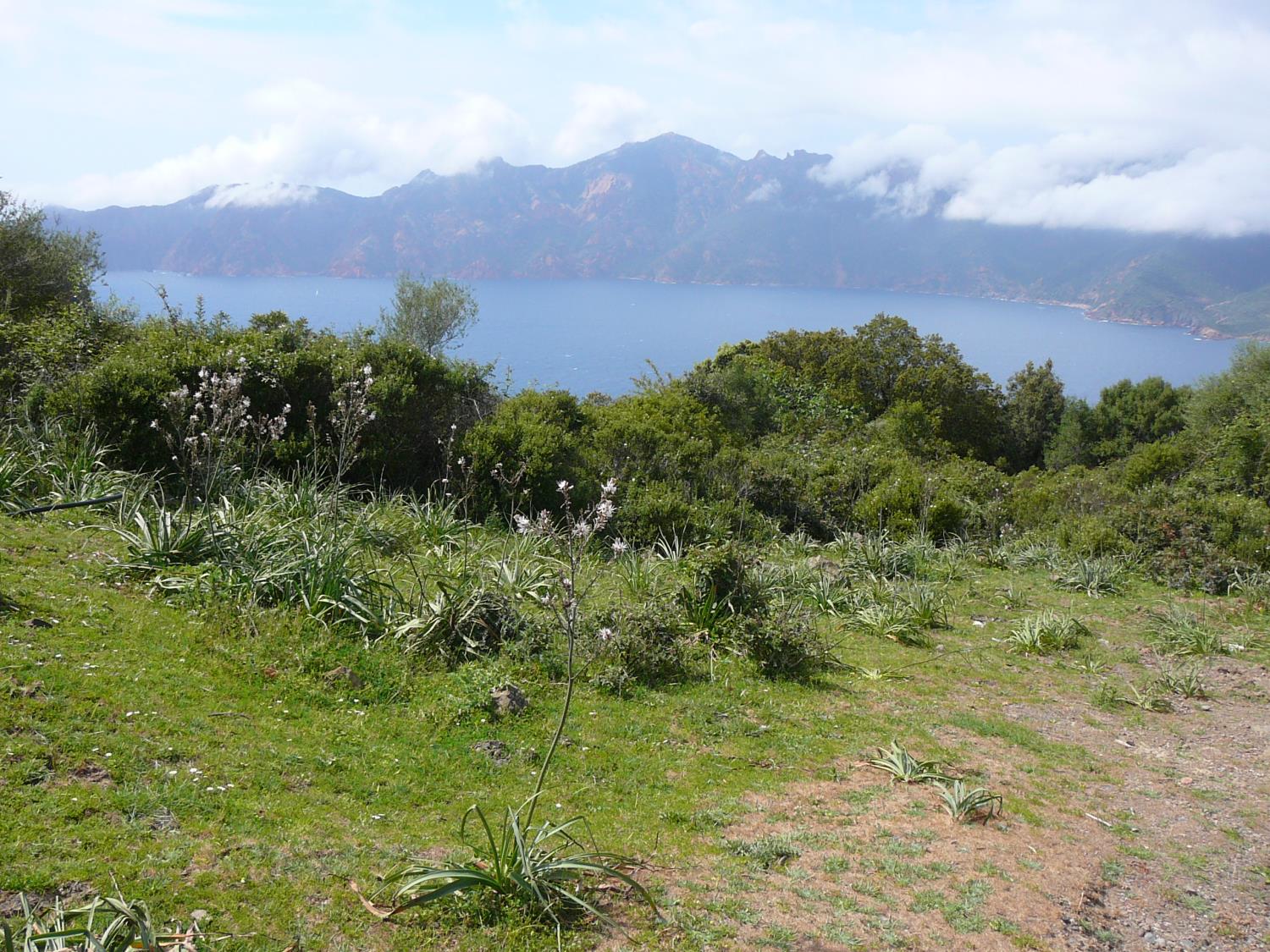 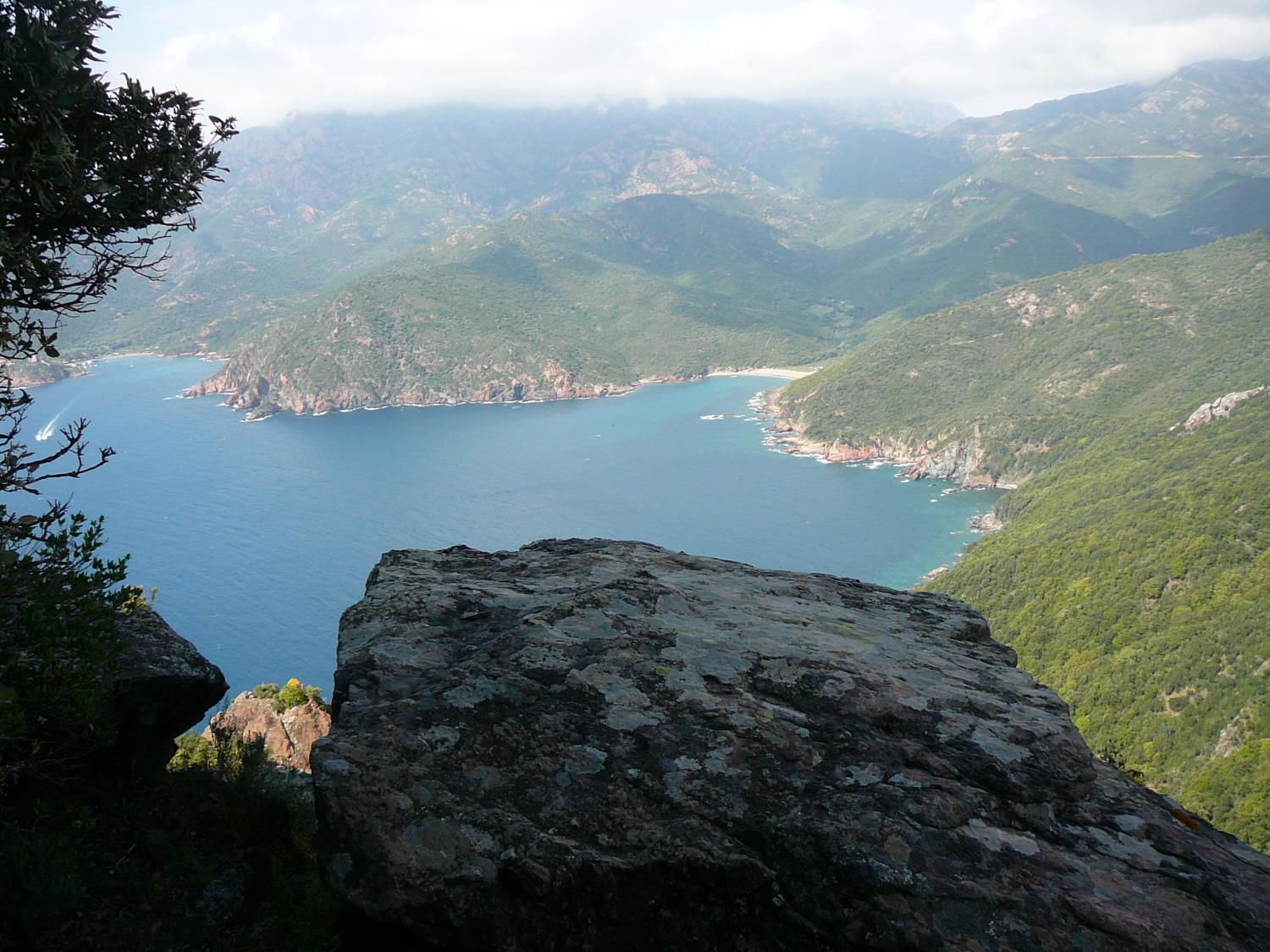 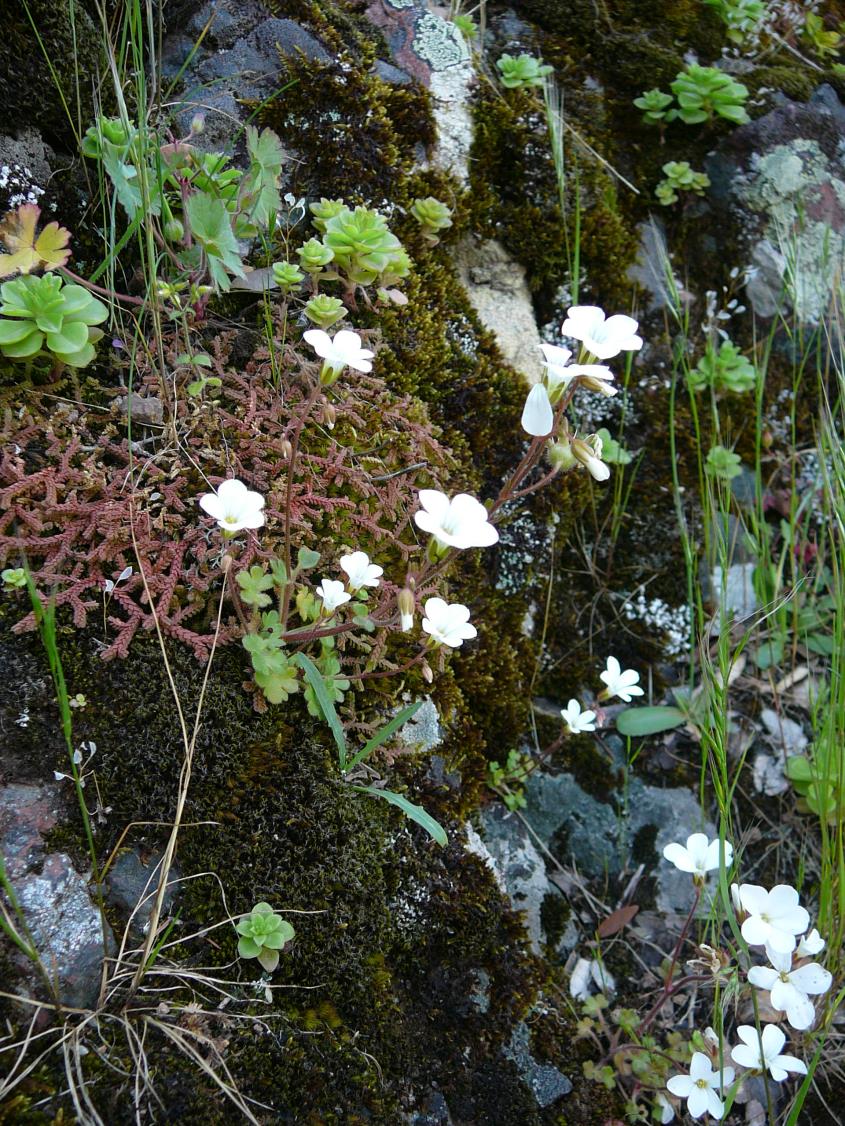 Saxifraga
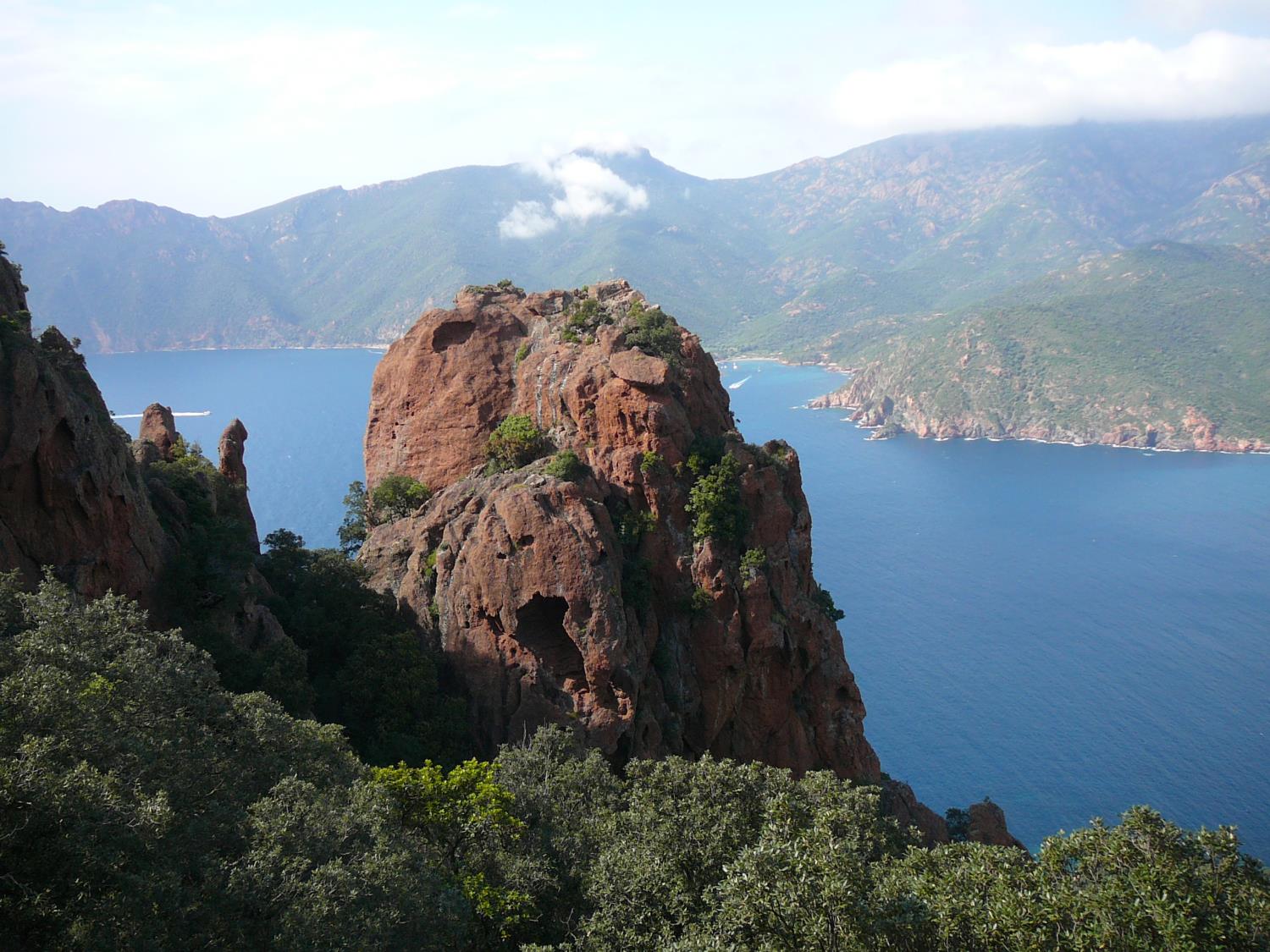 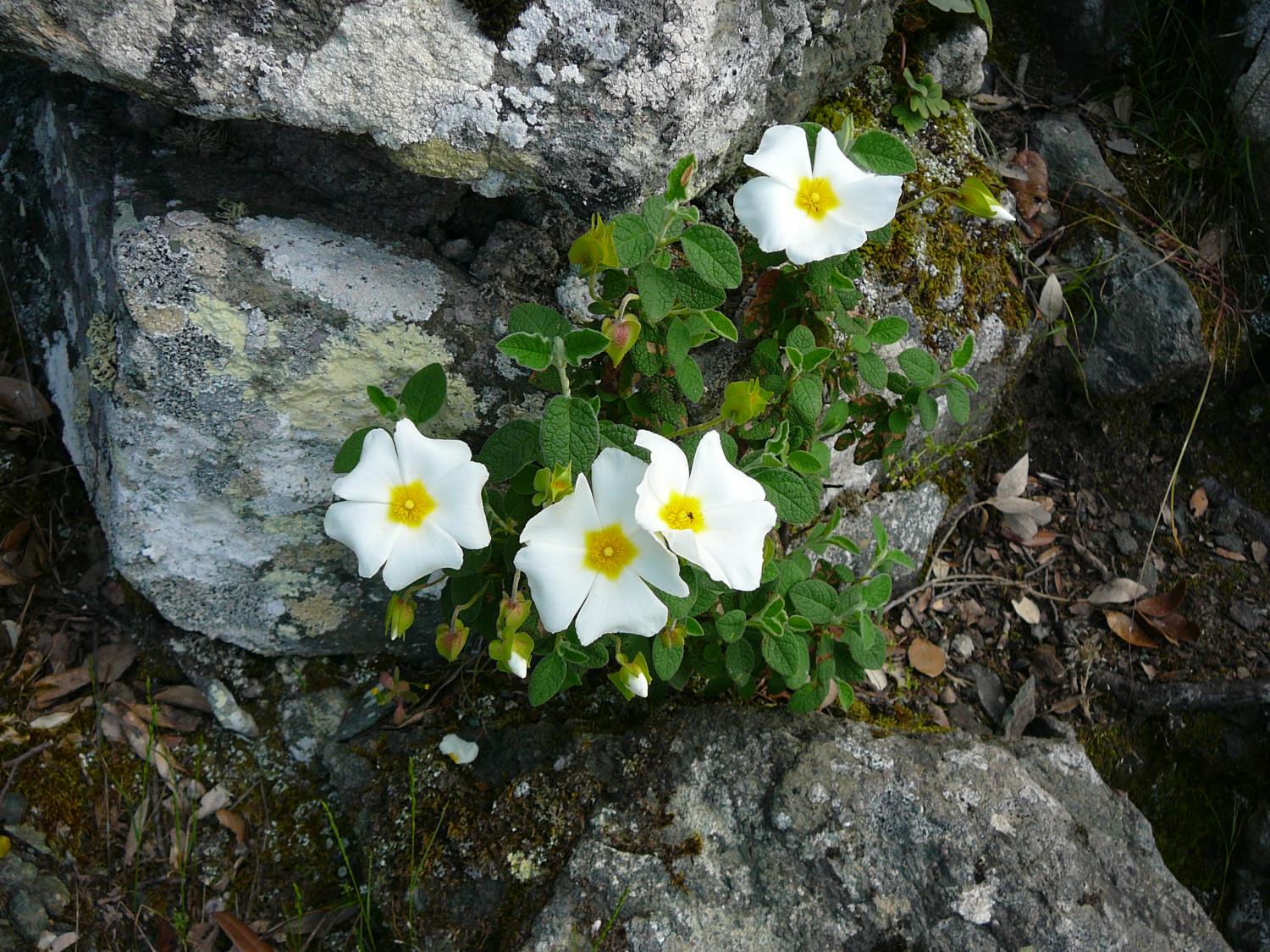 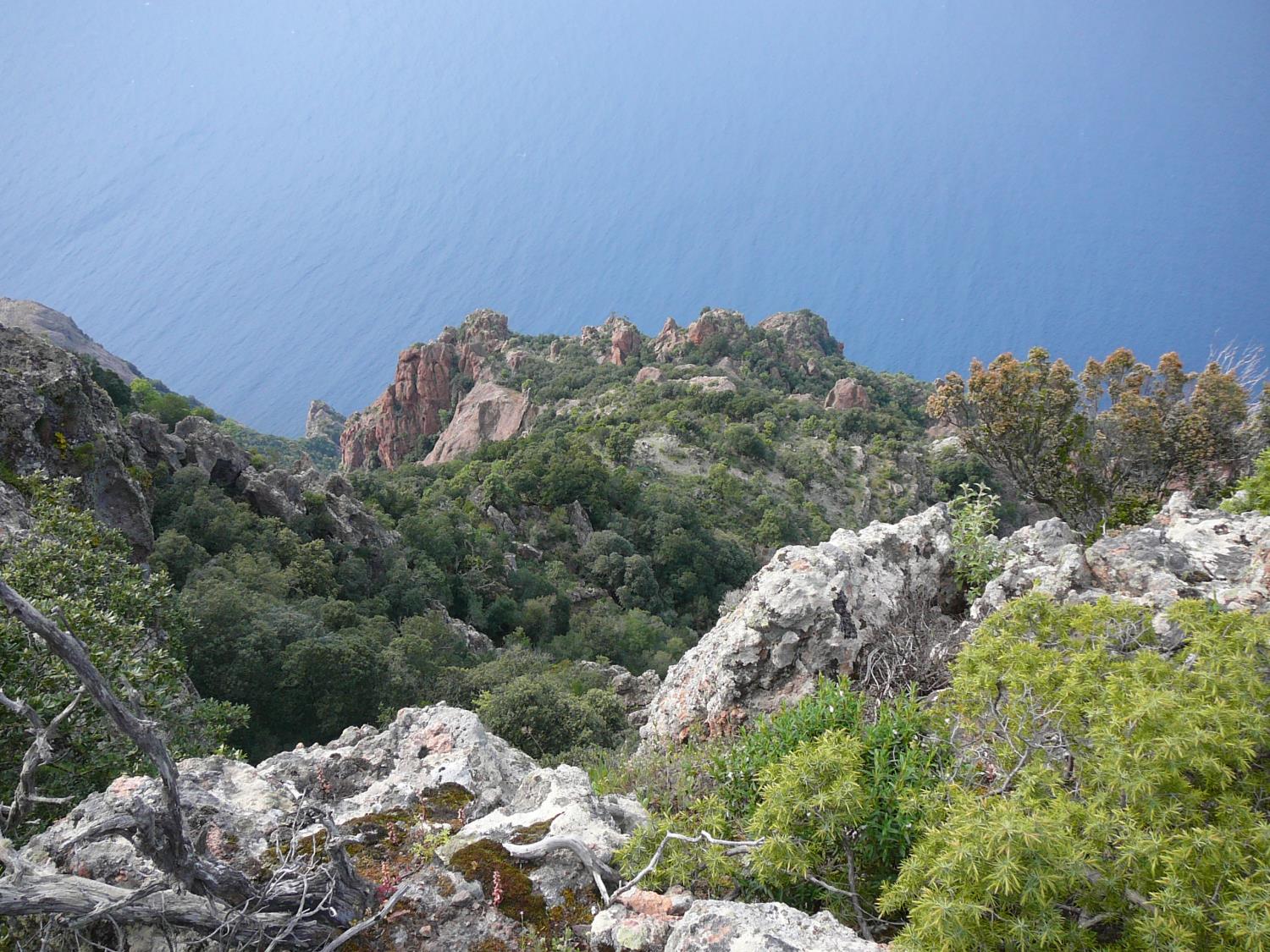 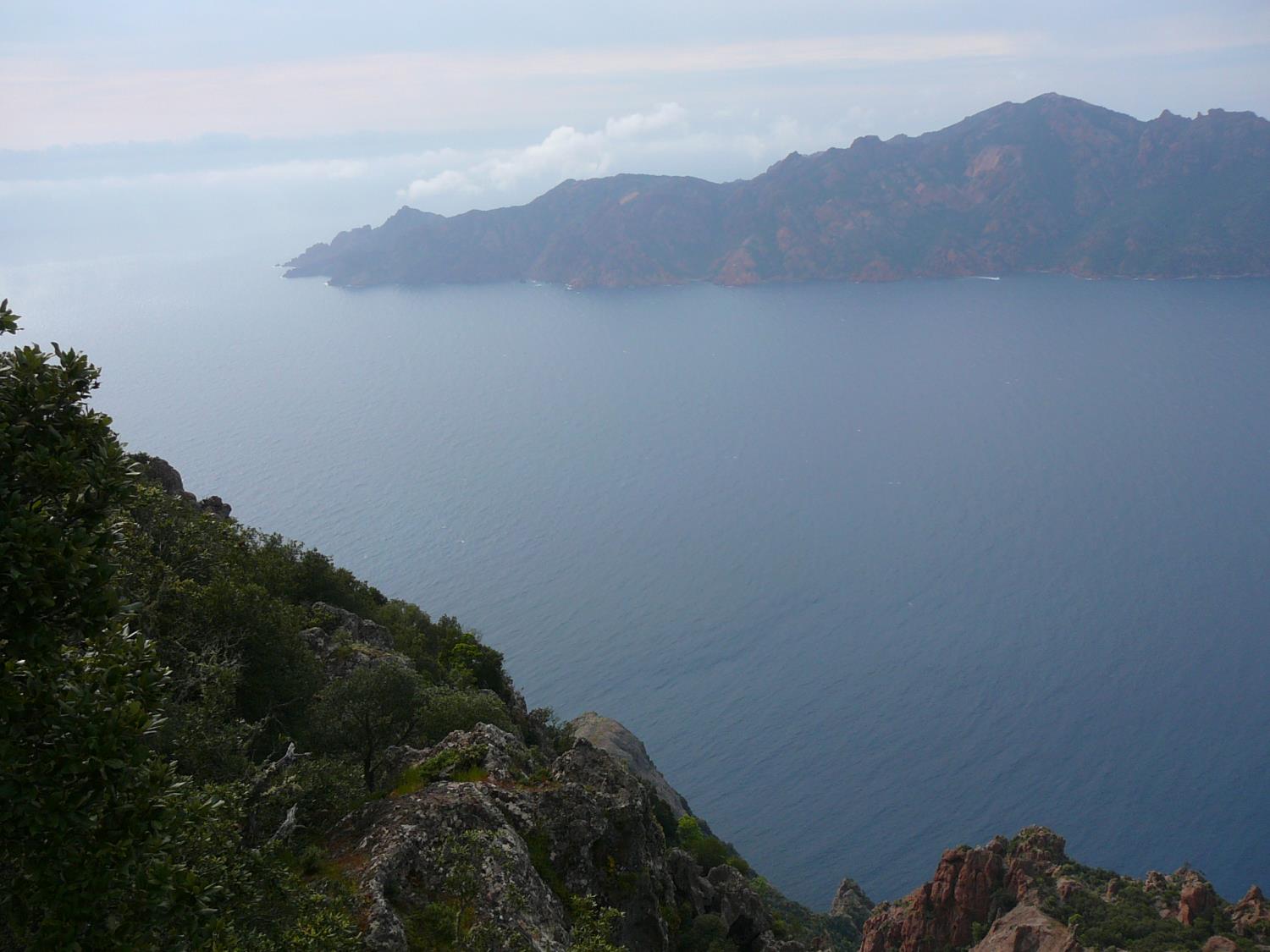 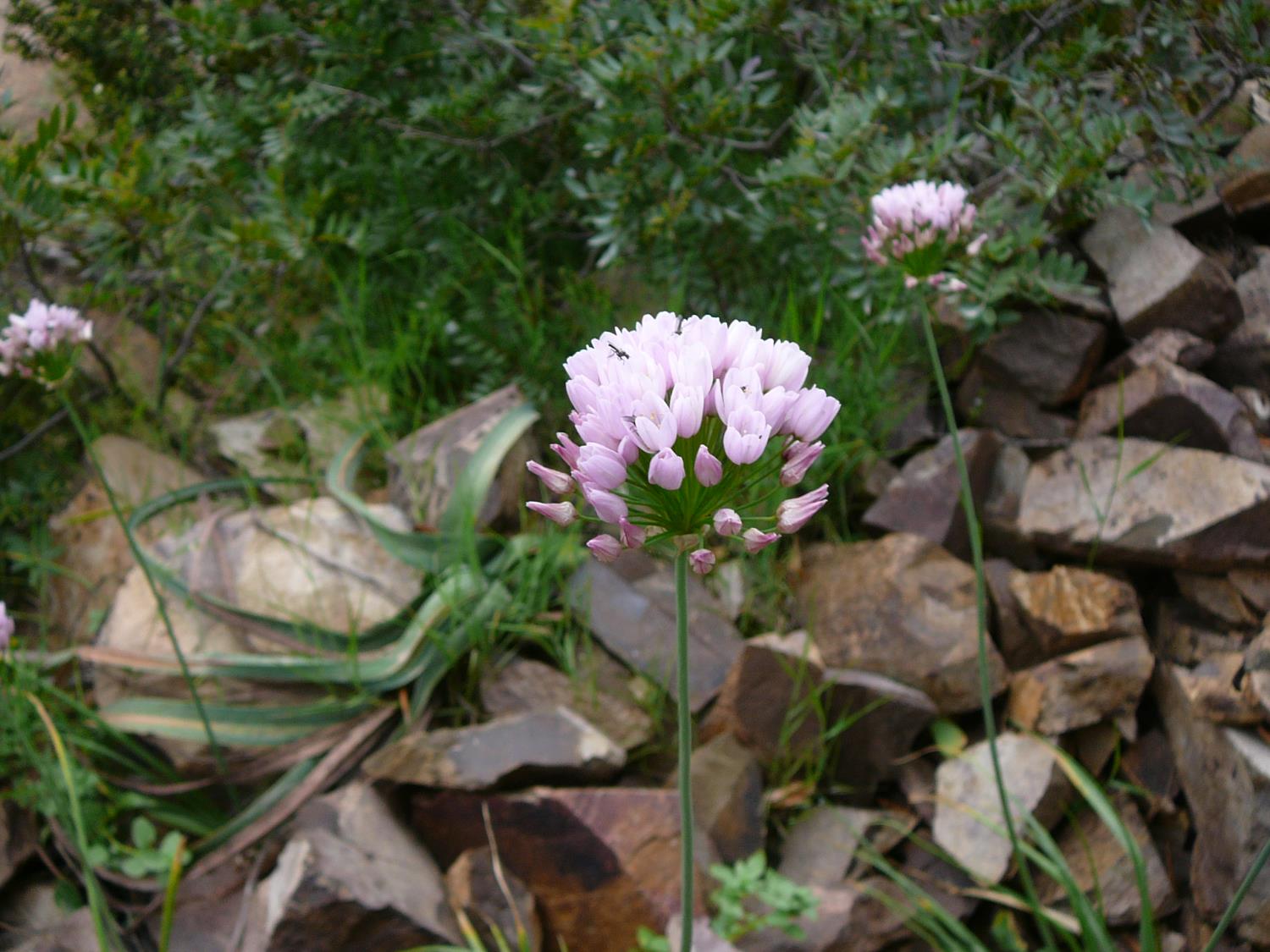 Allium sp.
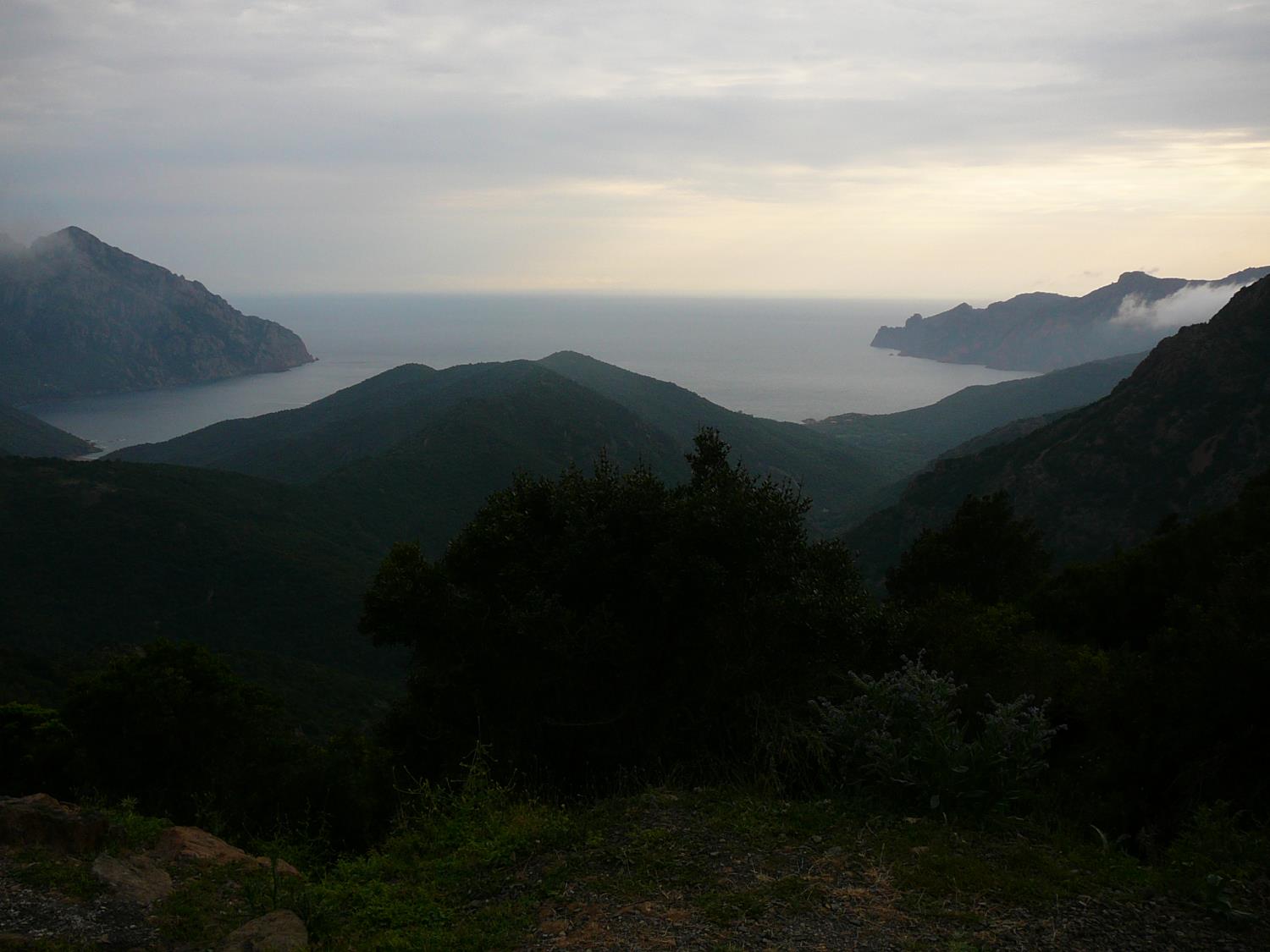 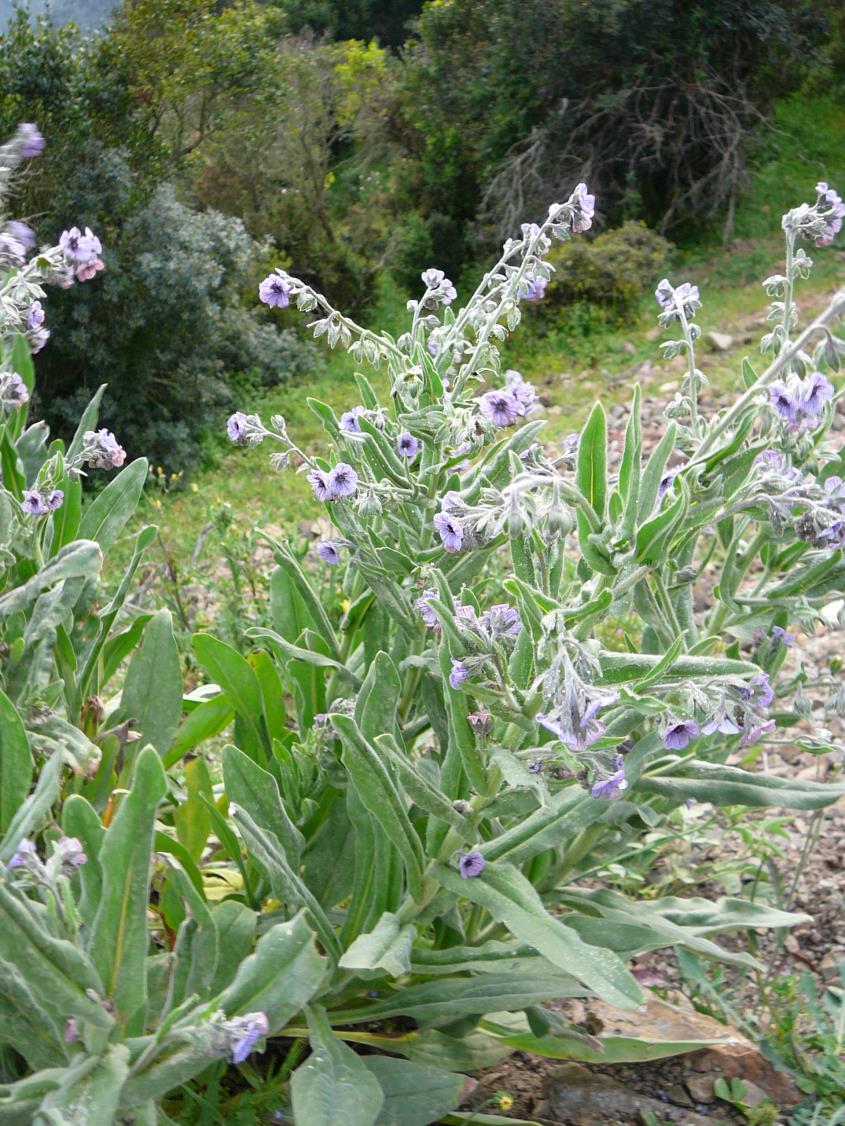 Cynoglossum cf. creticum
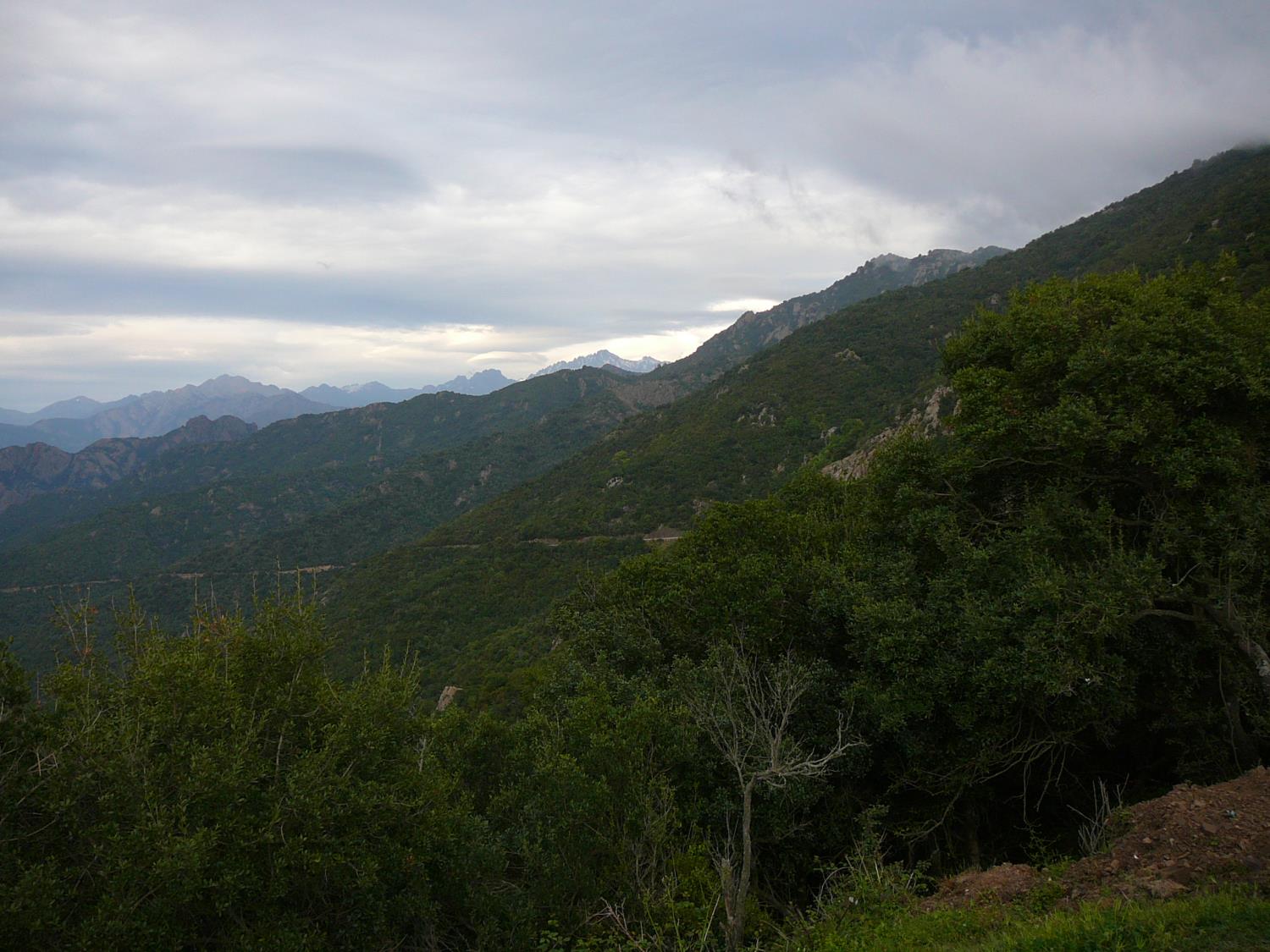 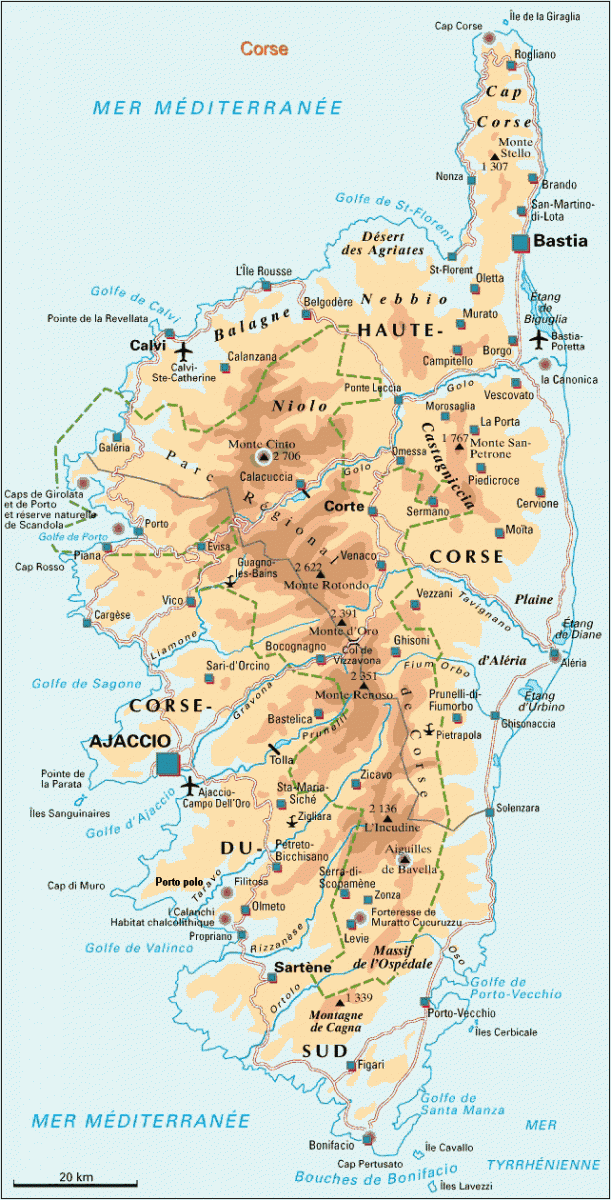 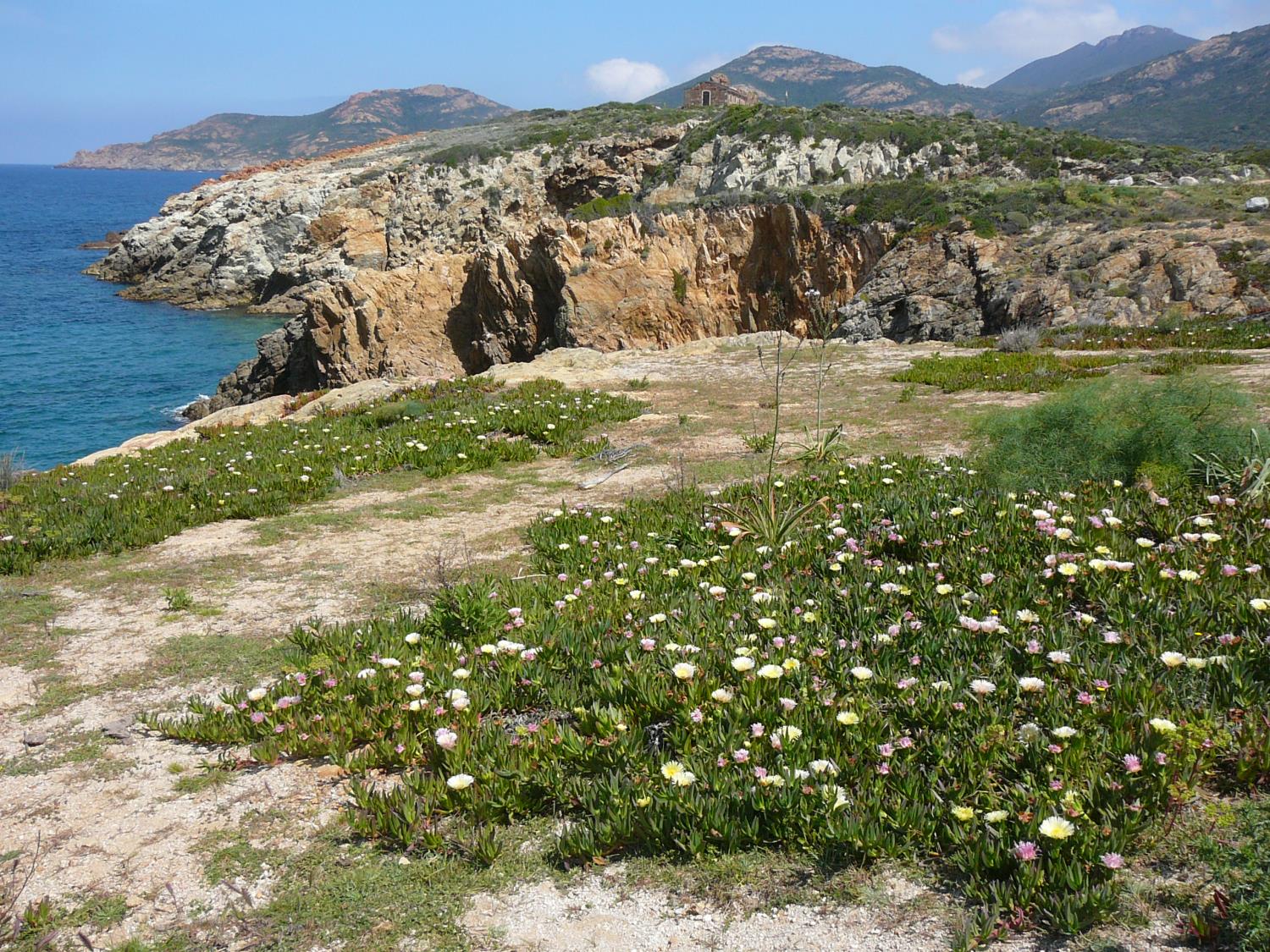 Galéria
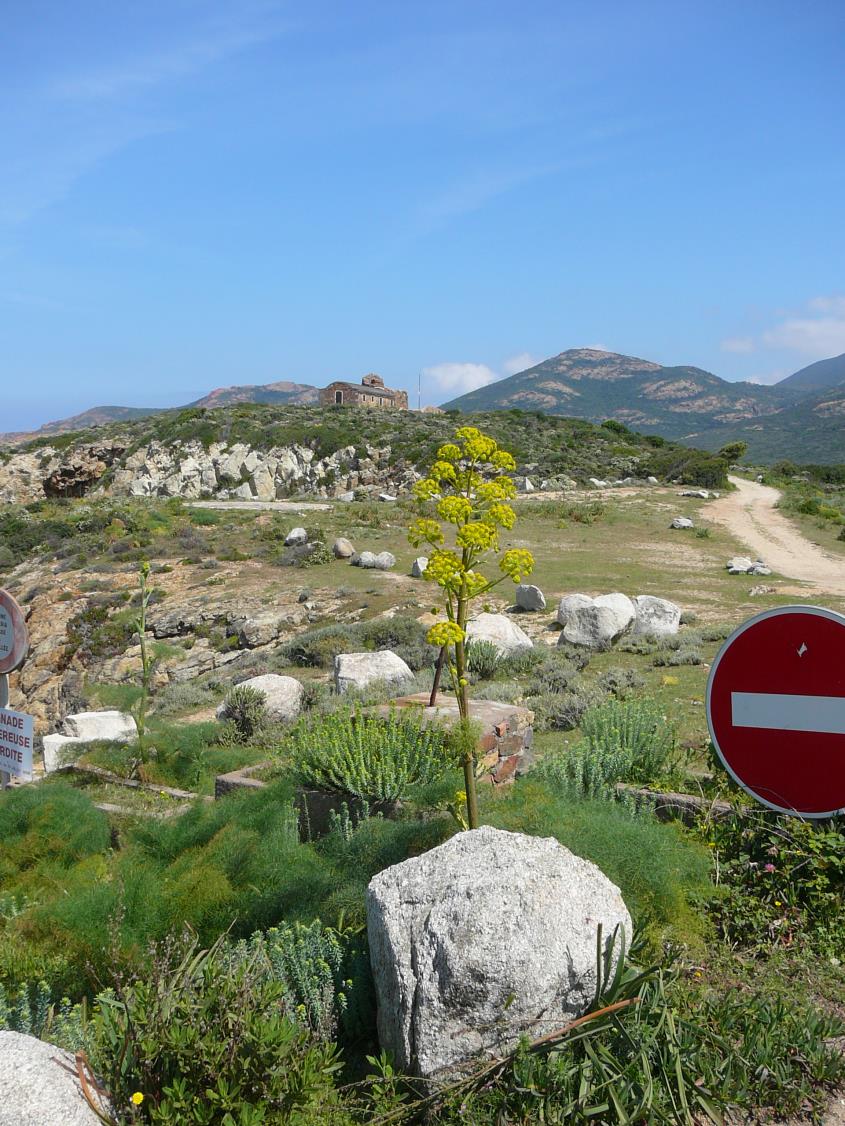 Ferrula communis
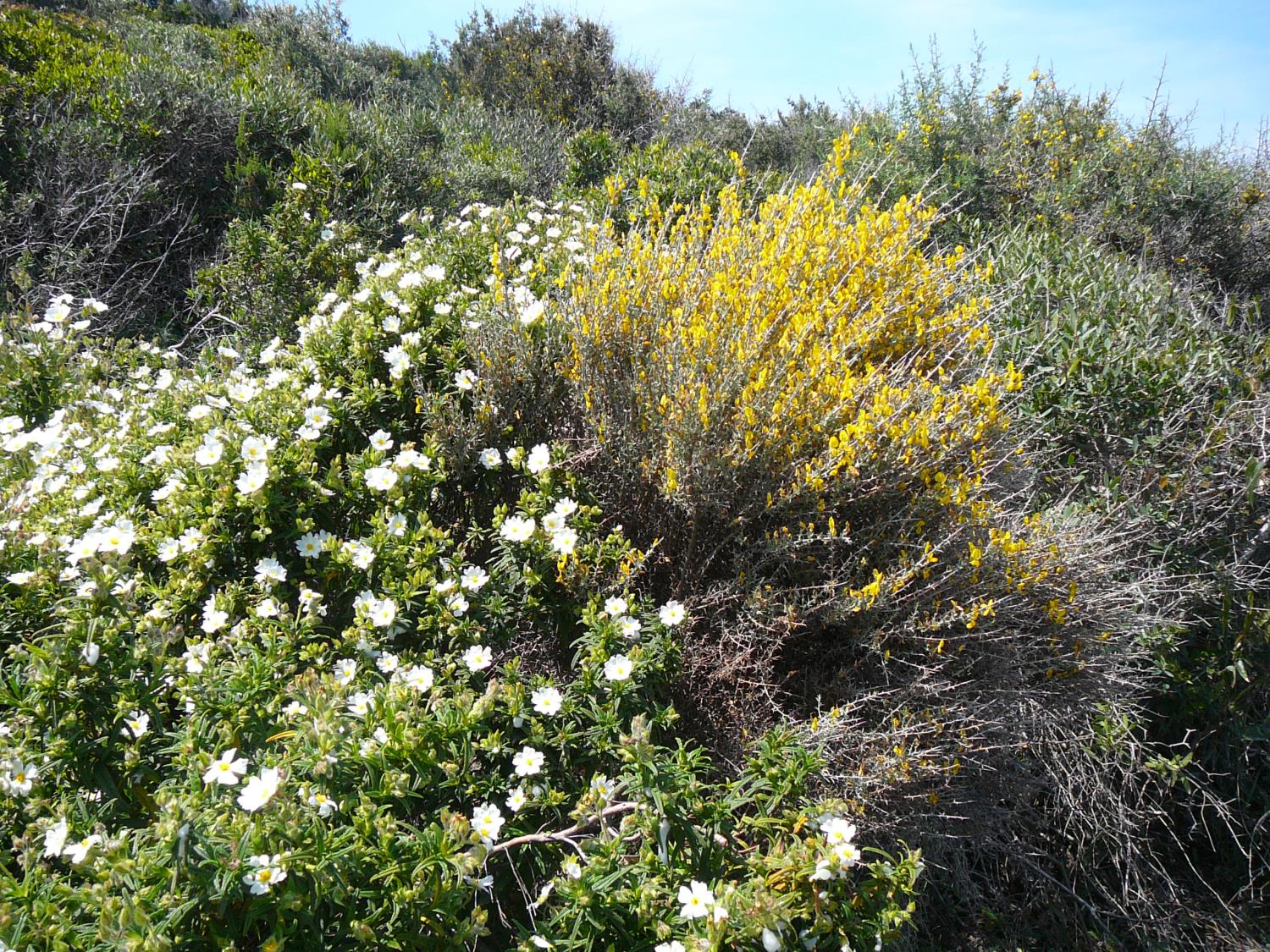 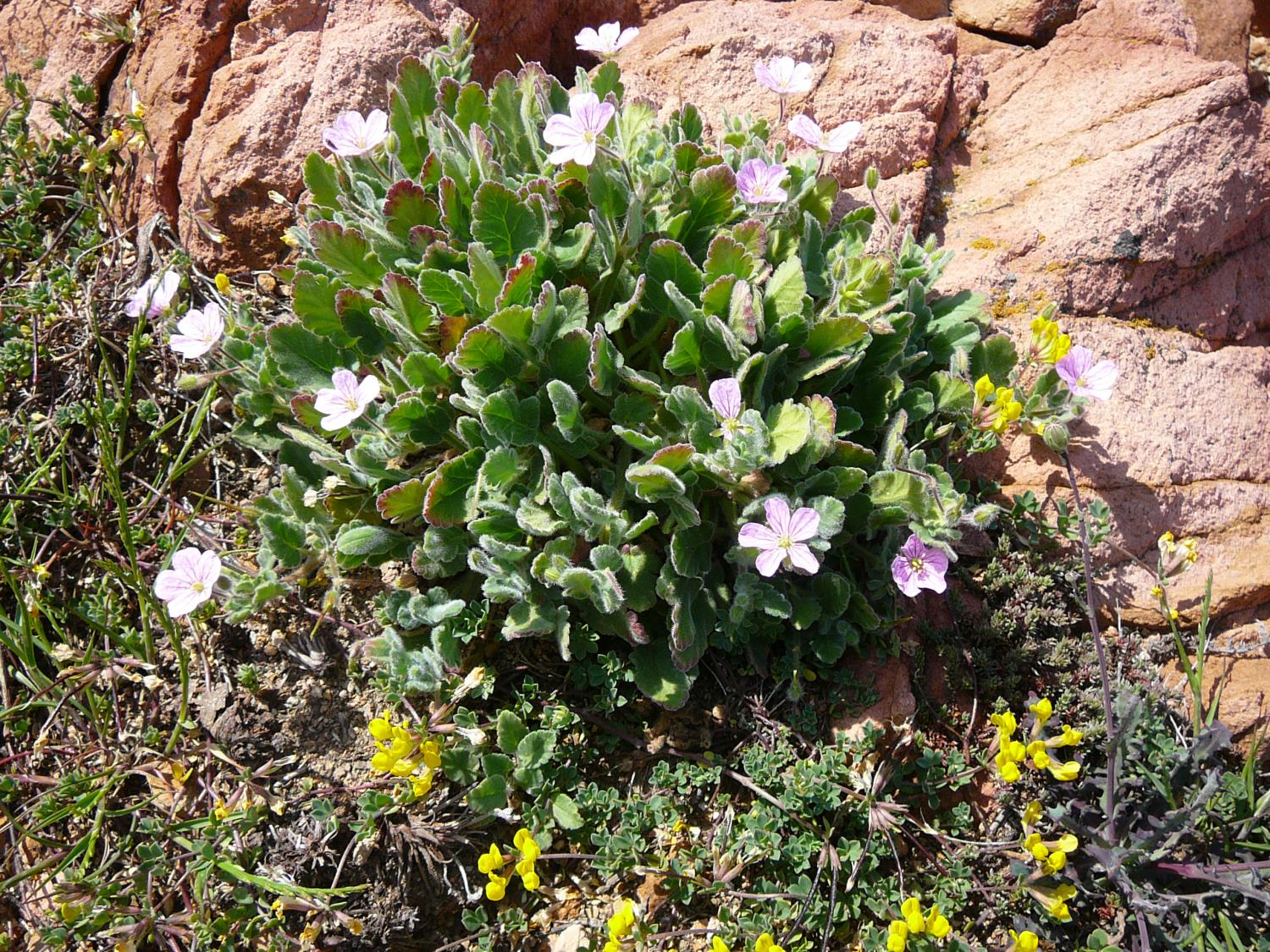 Erodium cf. corsicum
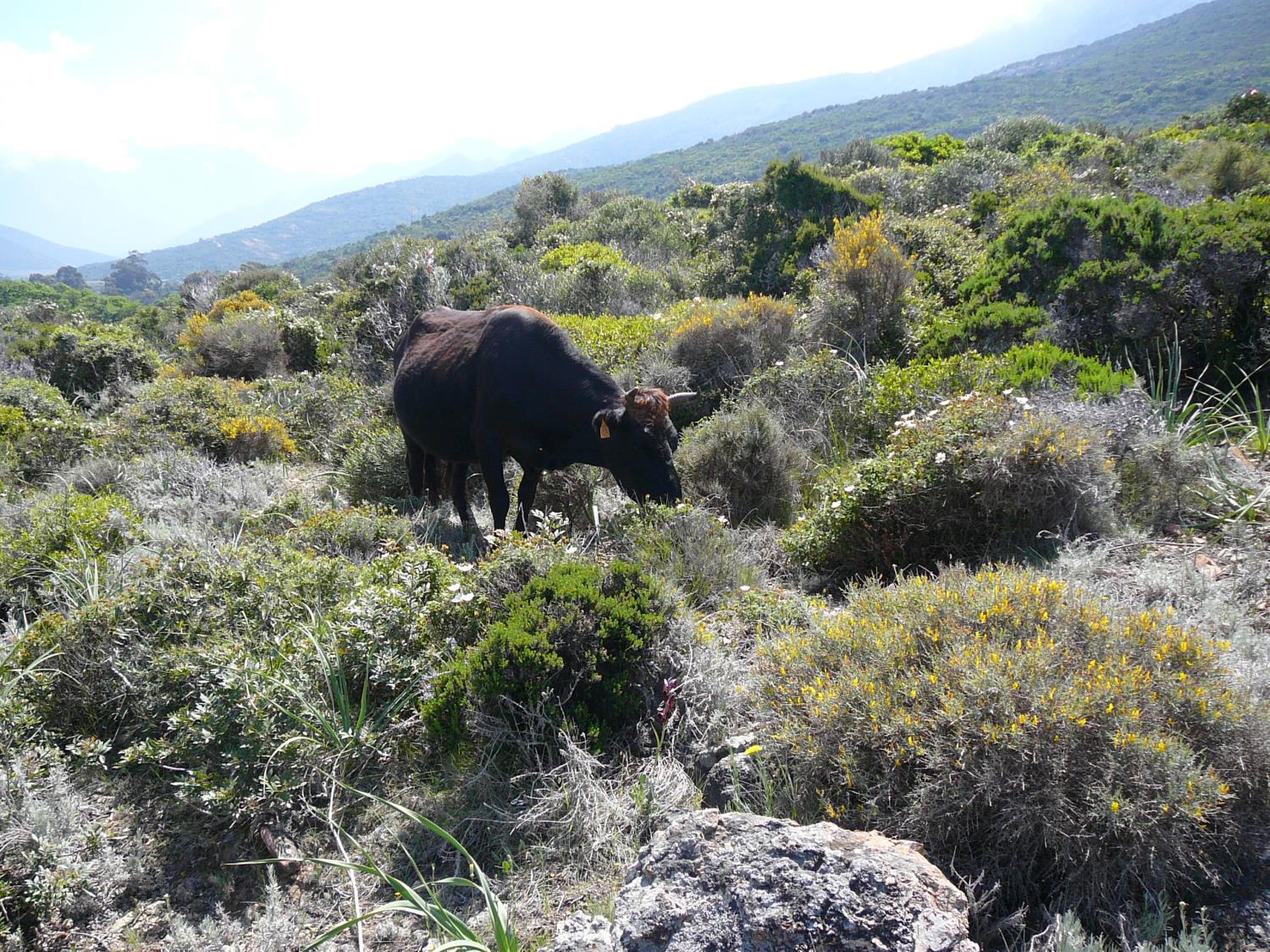 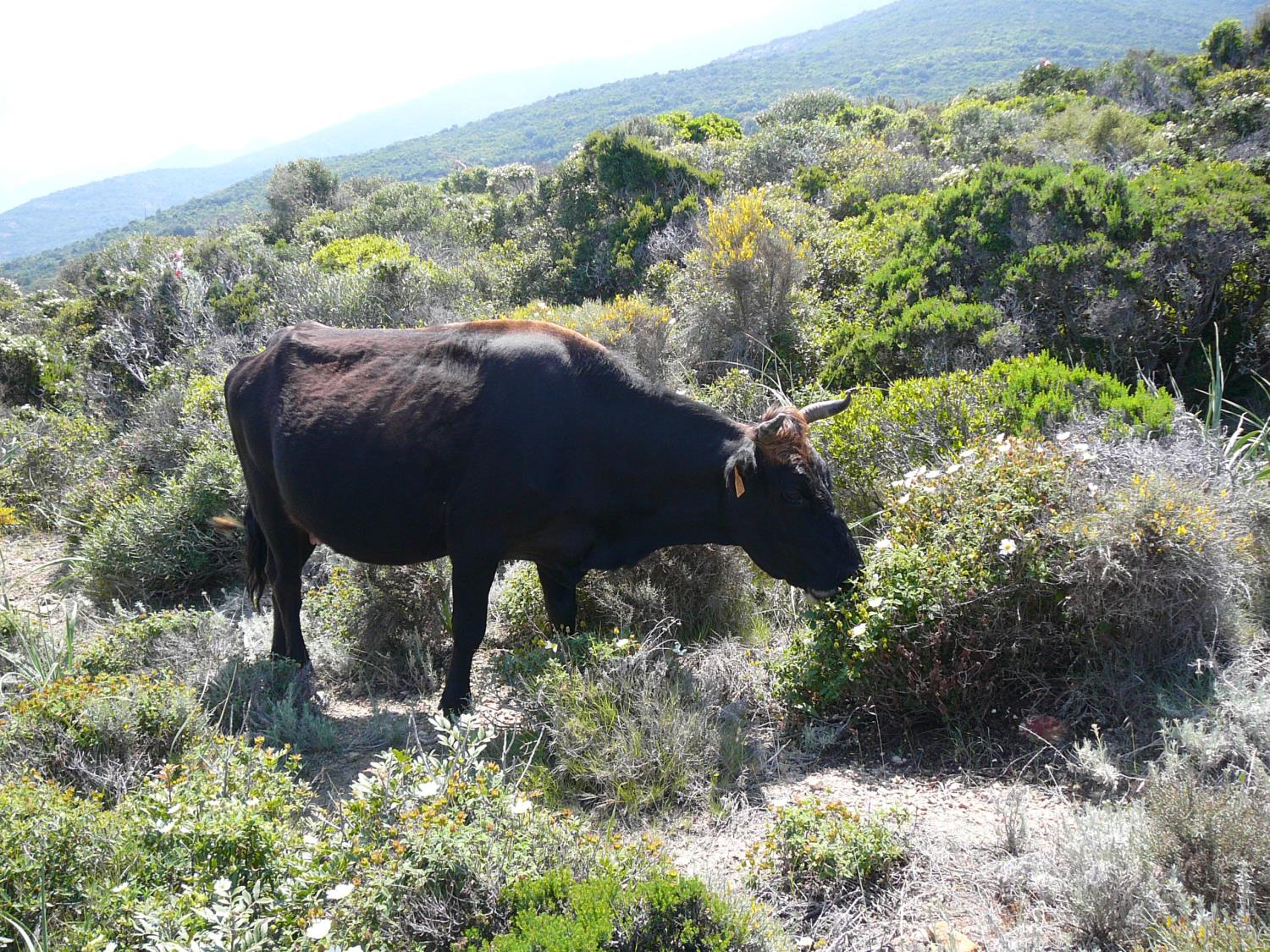 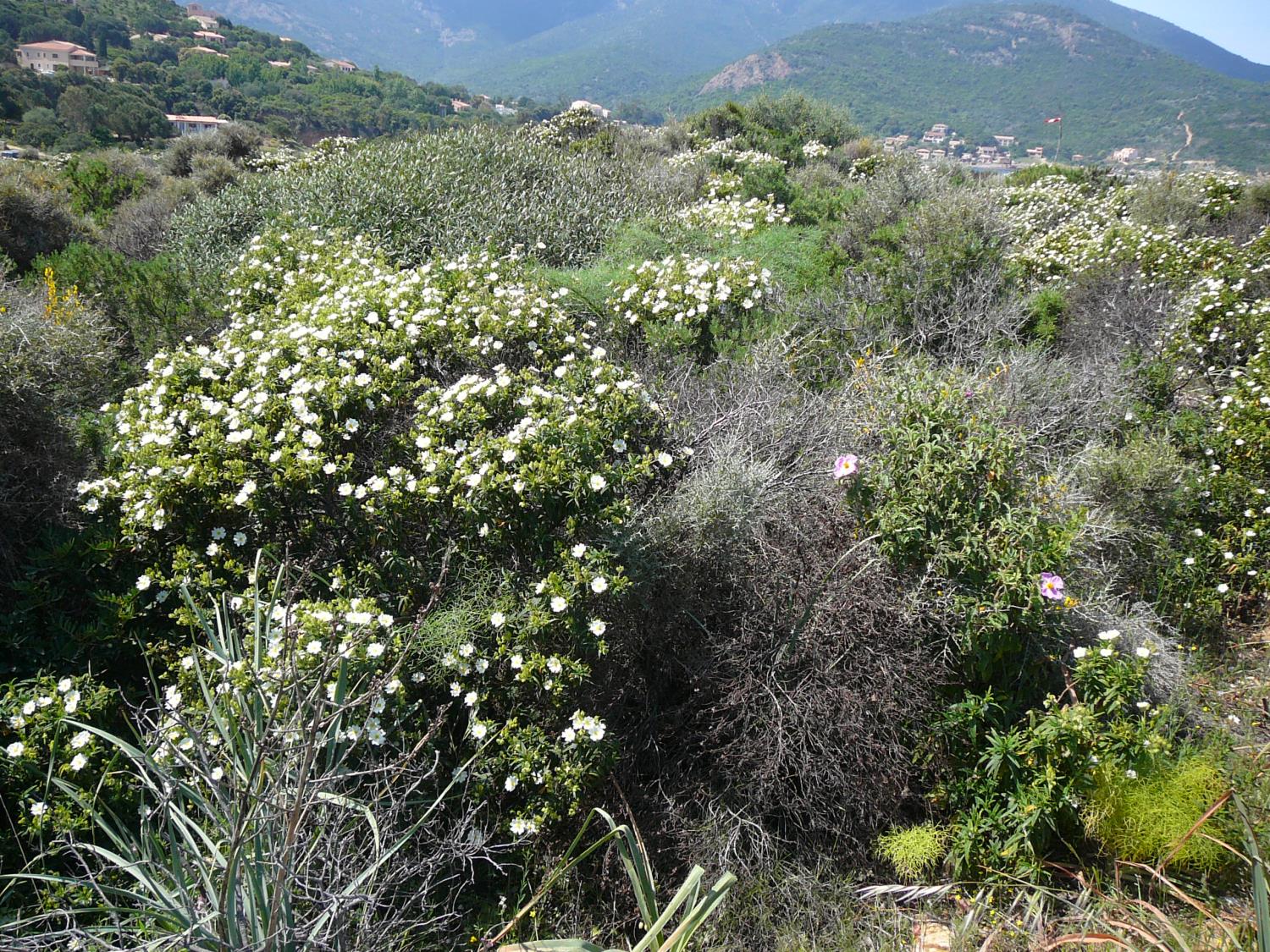 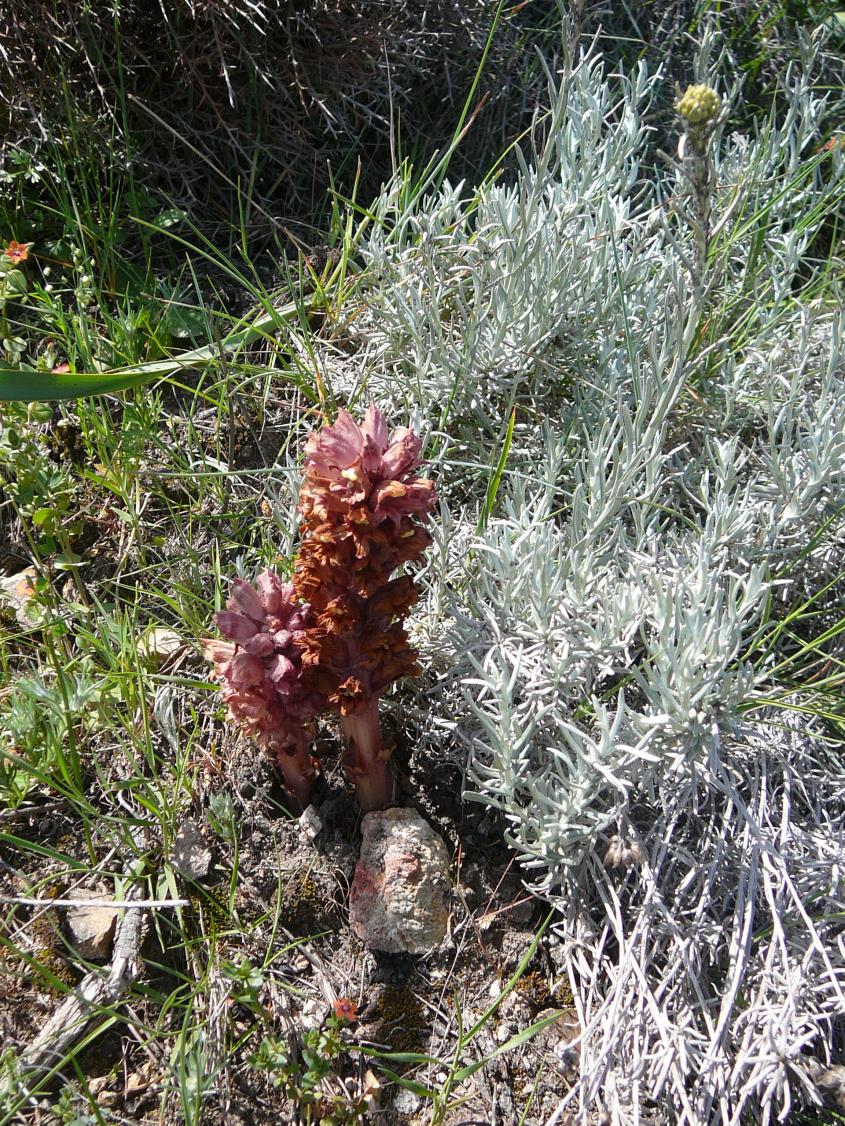 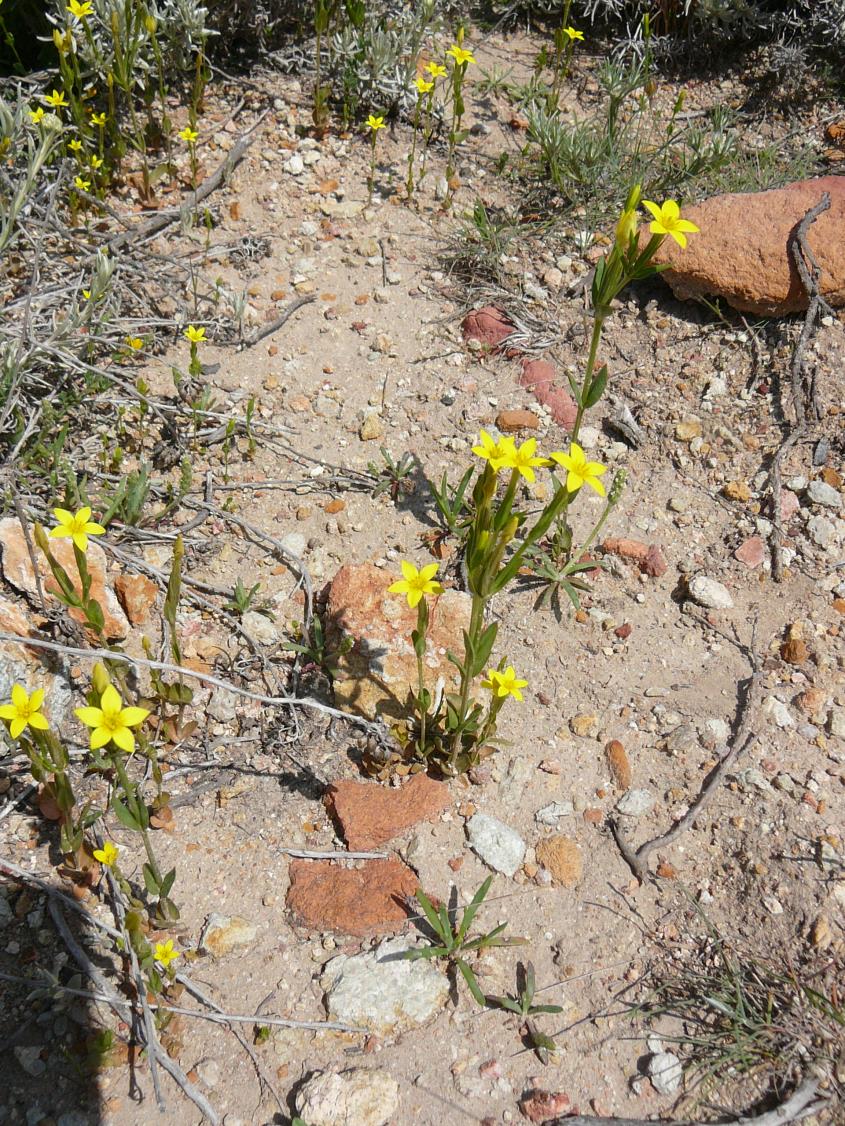 Centaurium maritimum
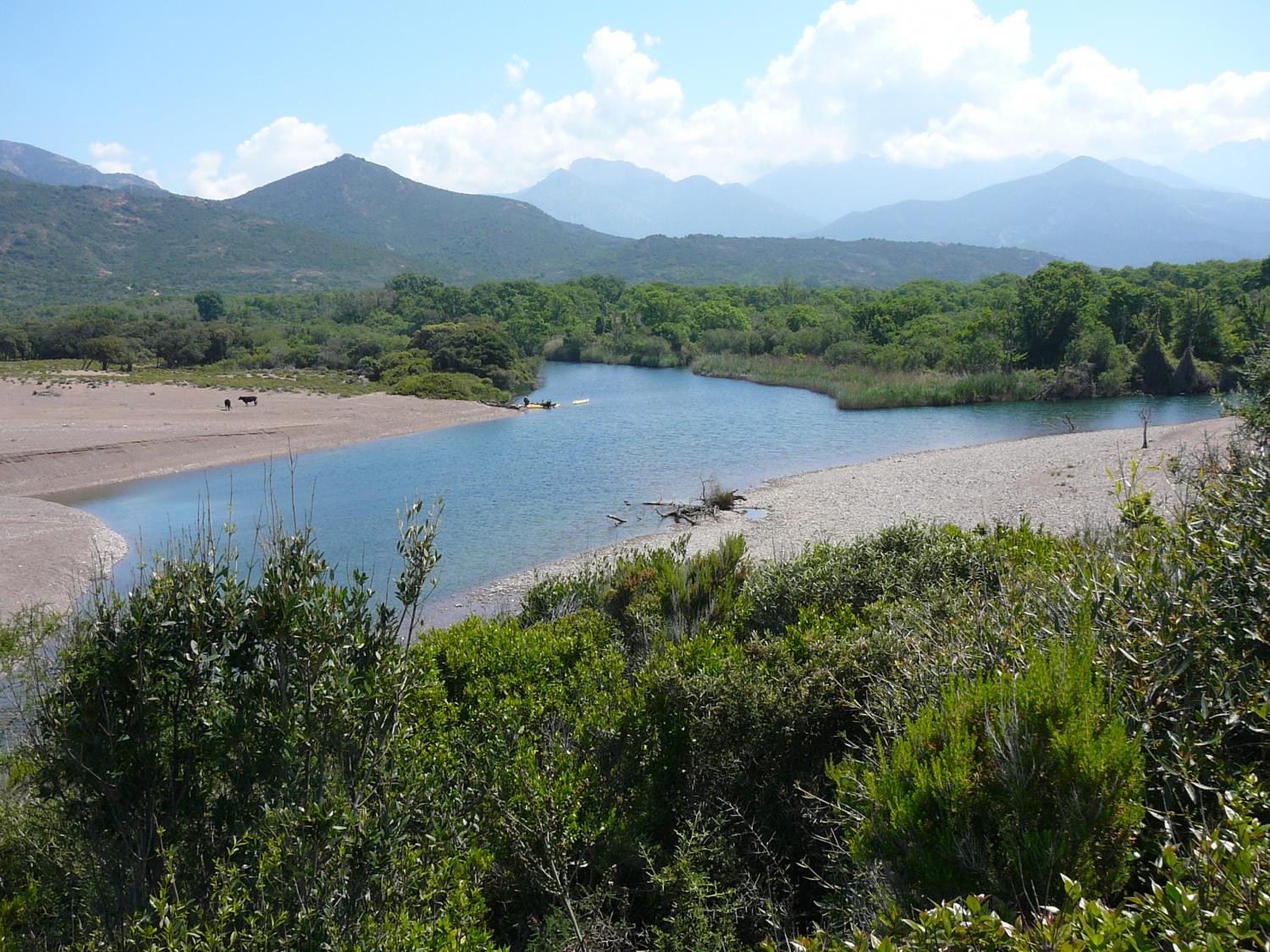 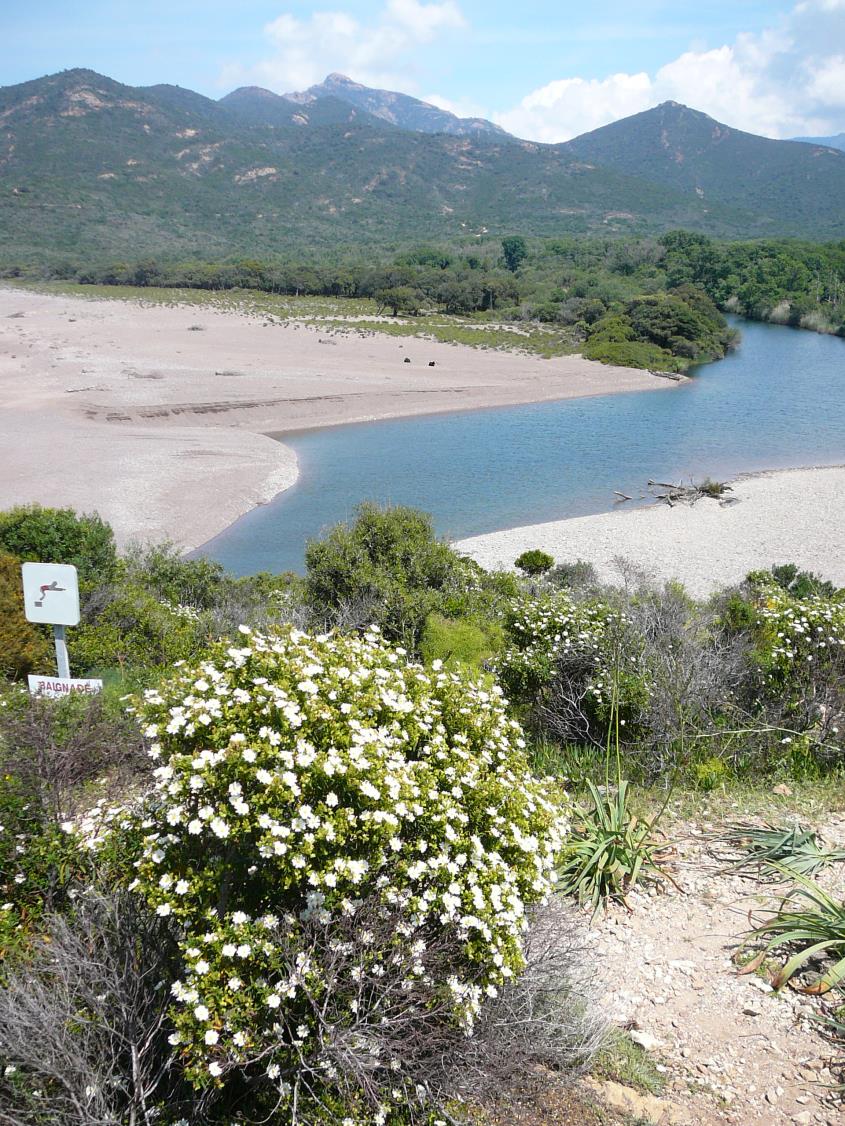 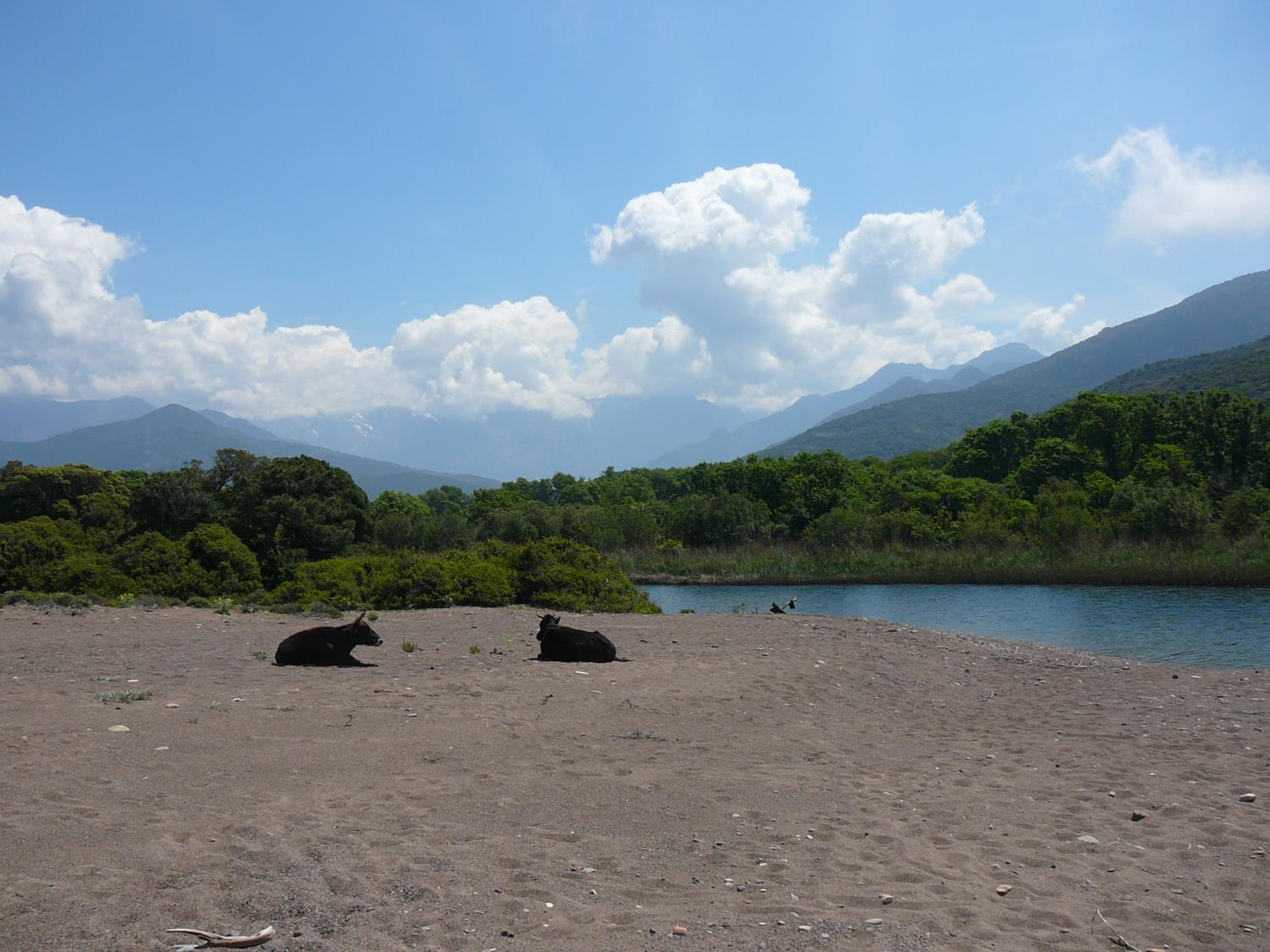 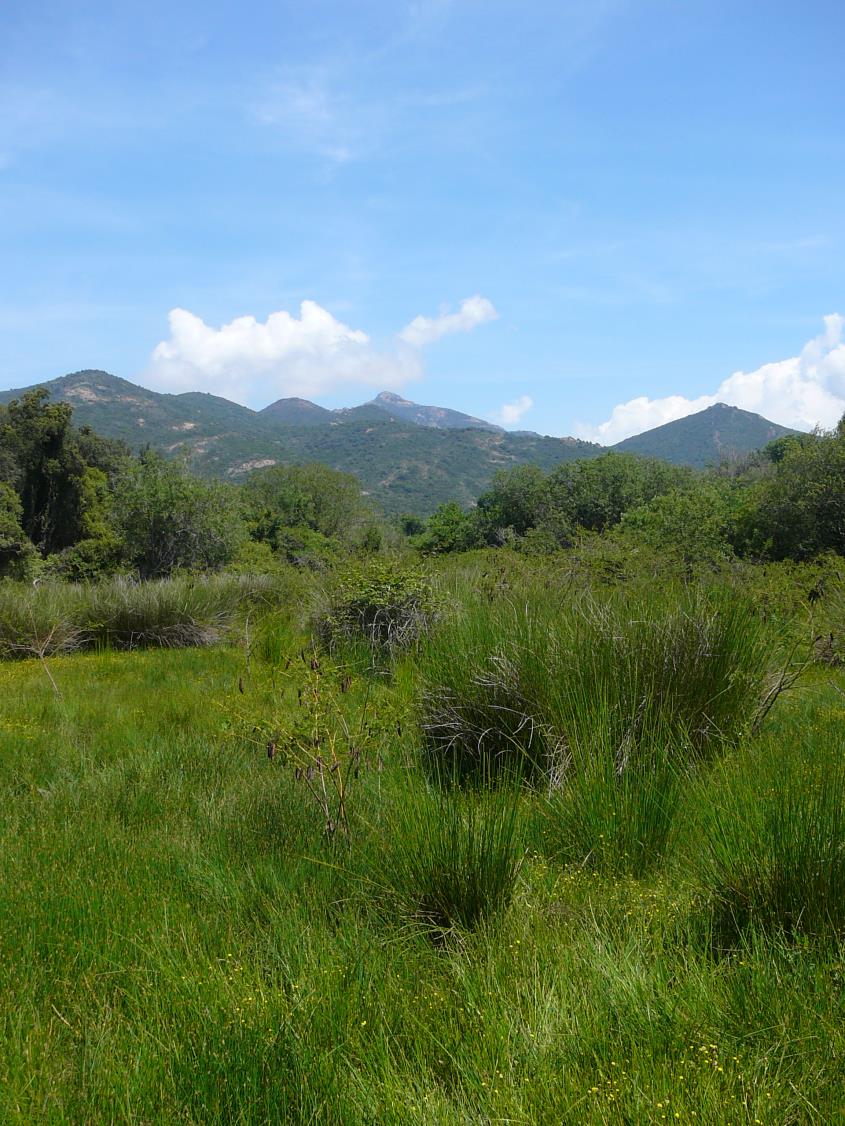 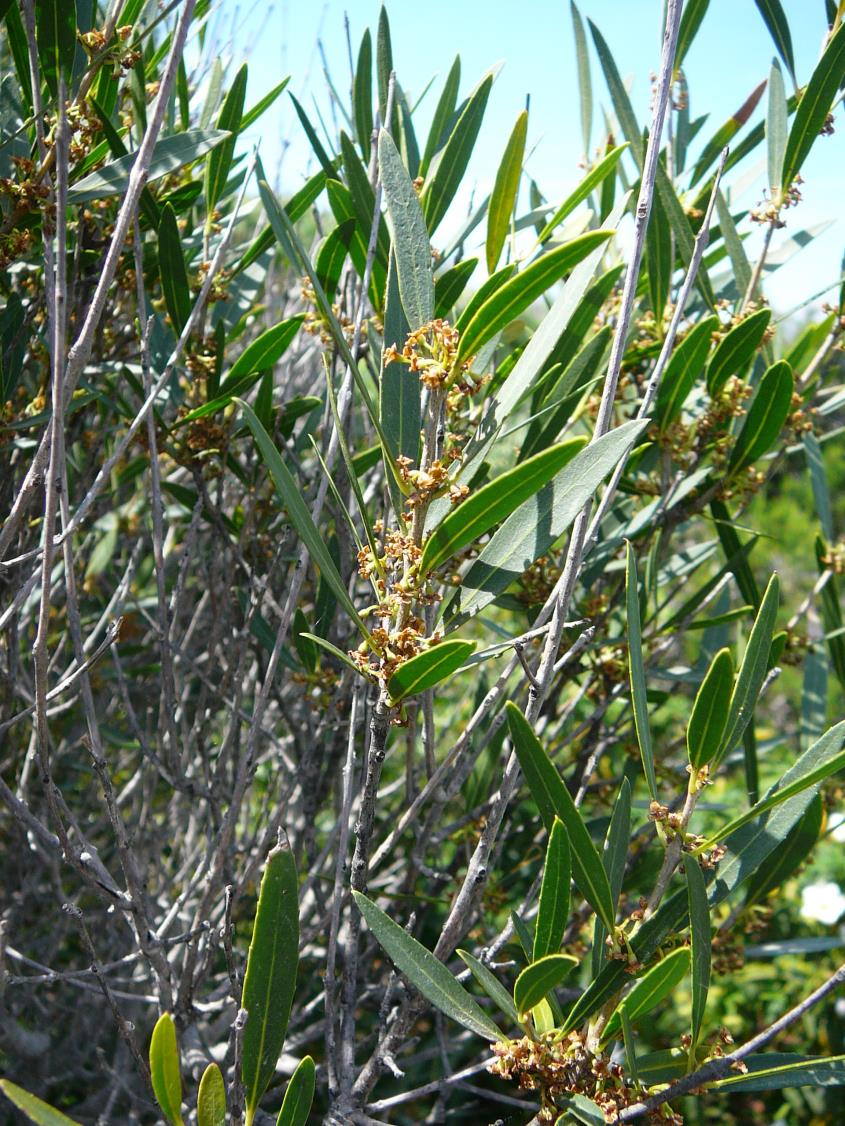 Phyllirea angustifolia
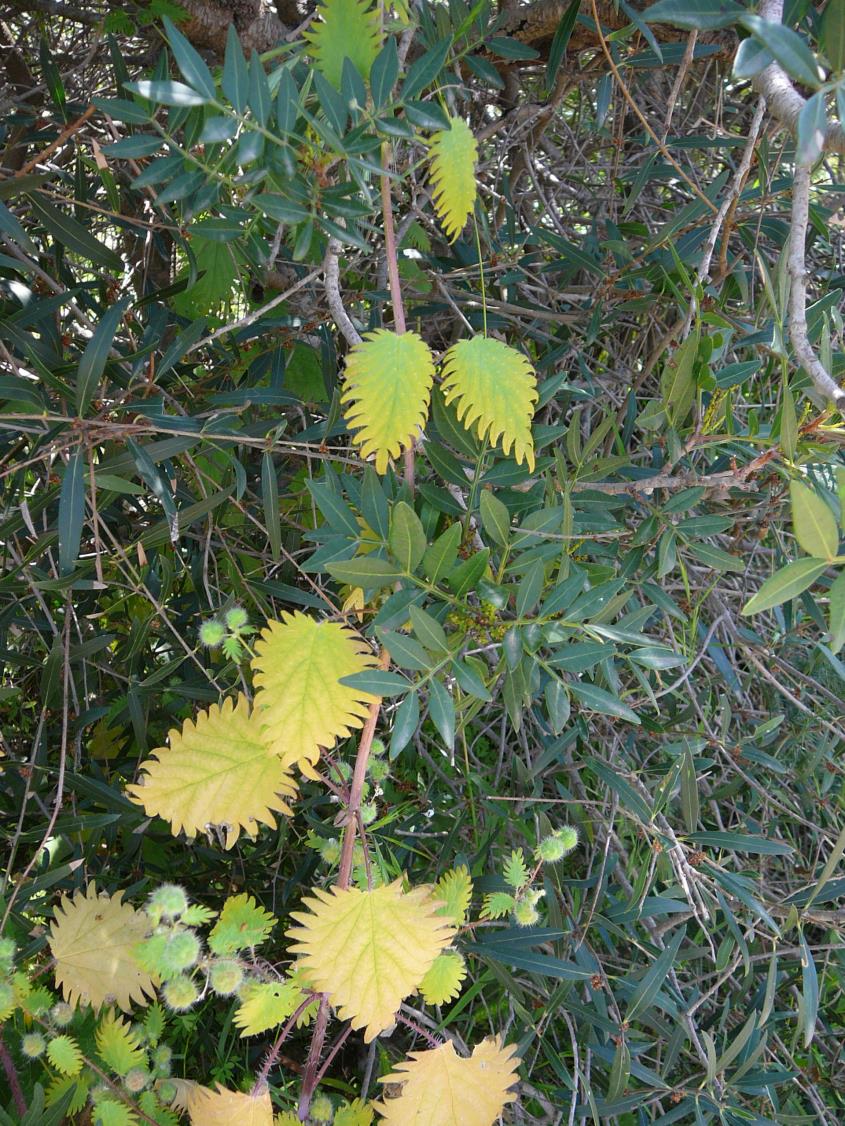 Urtica piluliferra a Pistacia lentiscus
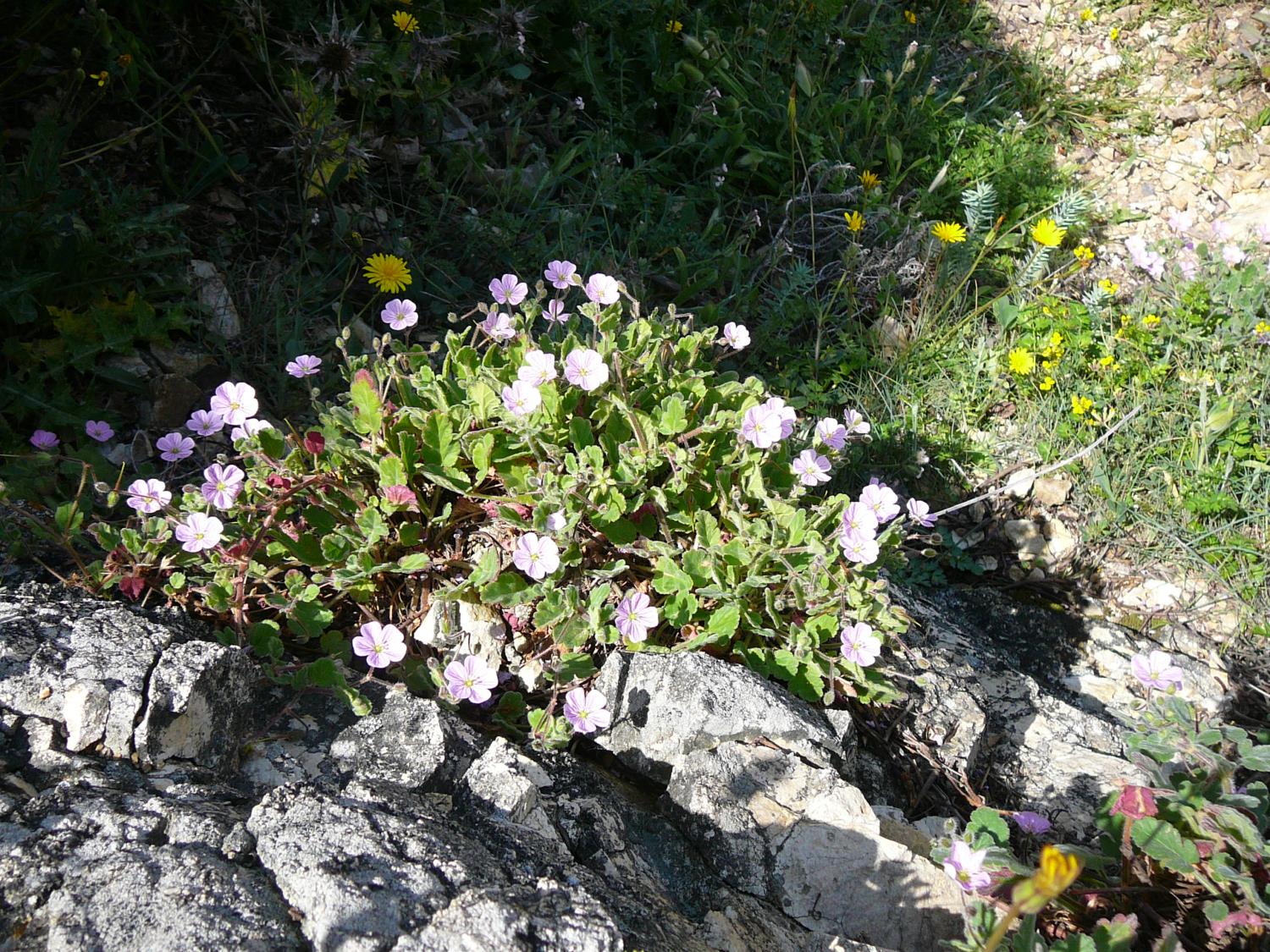 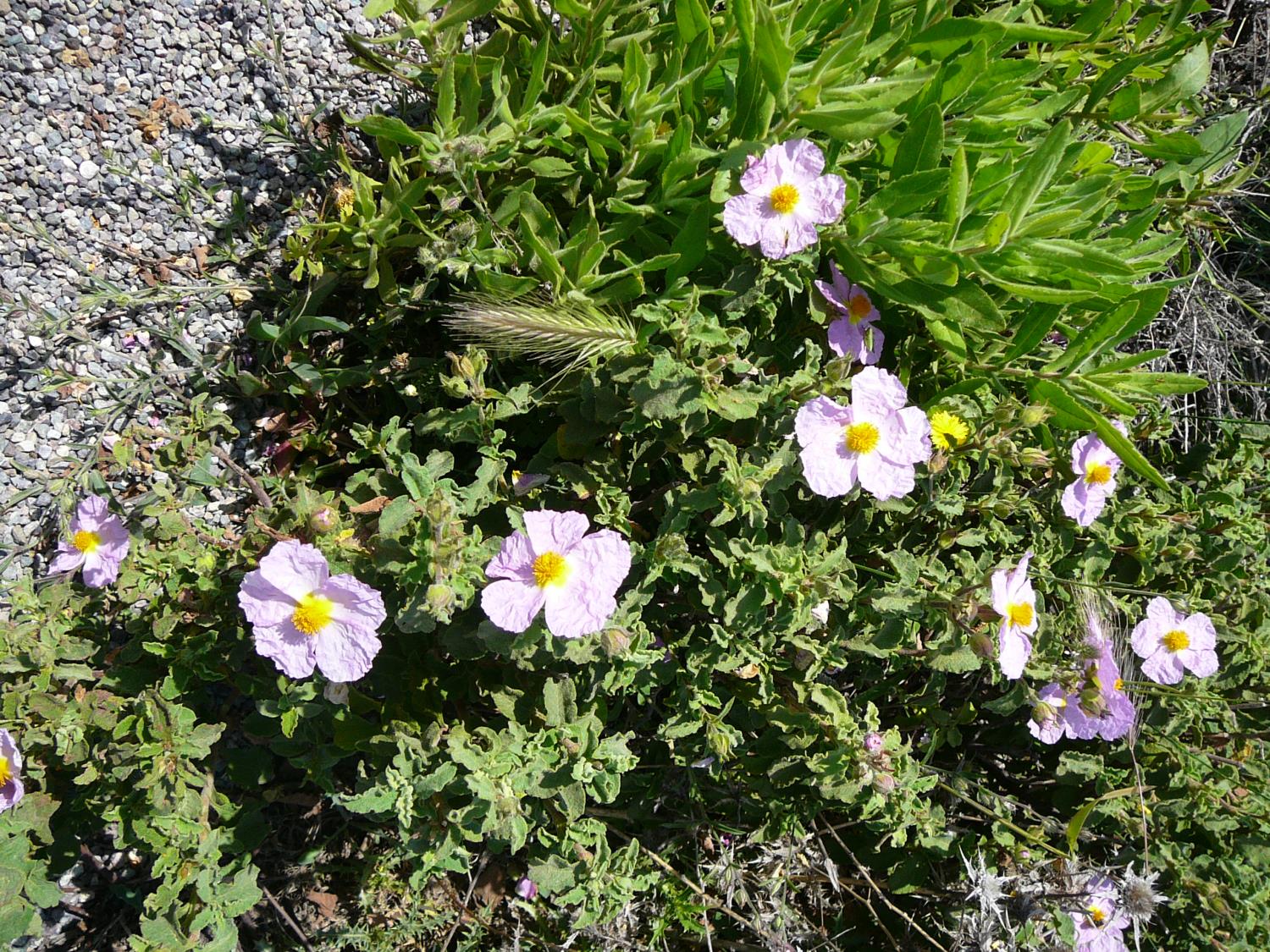 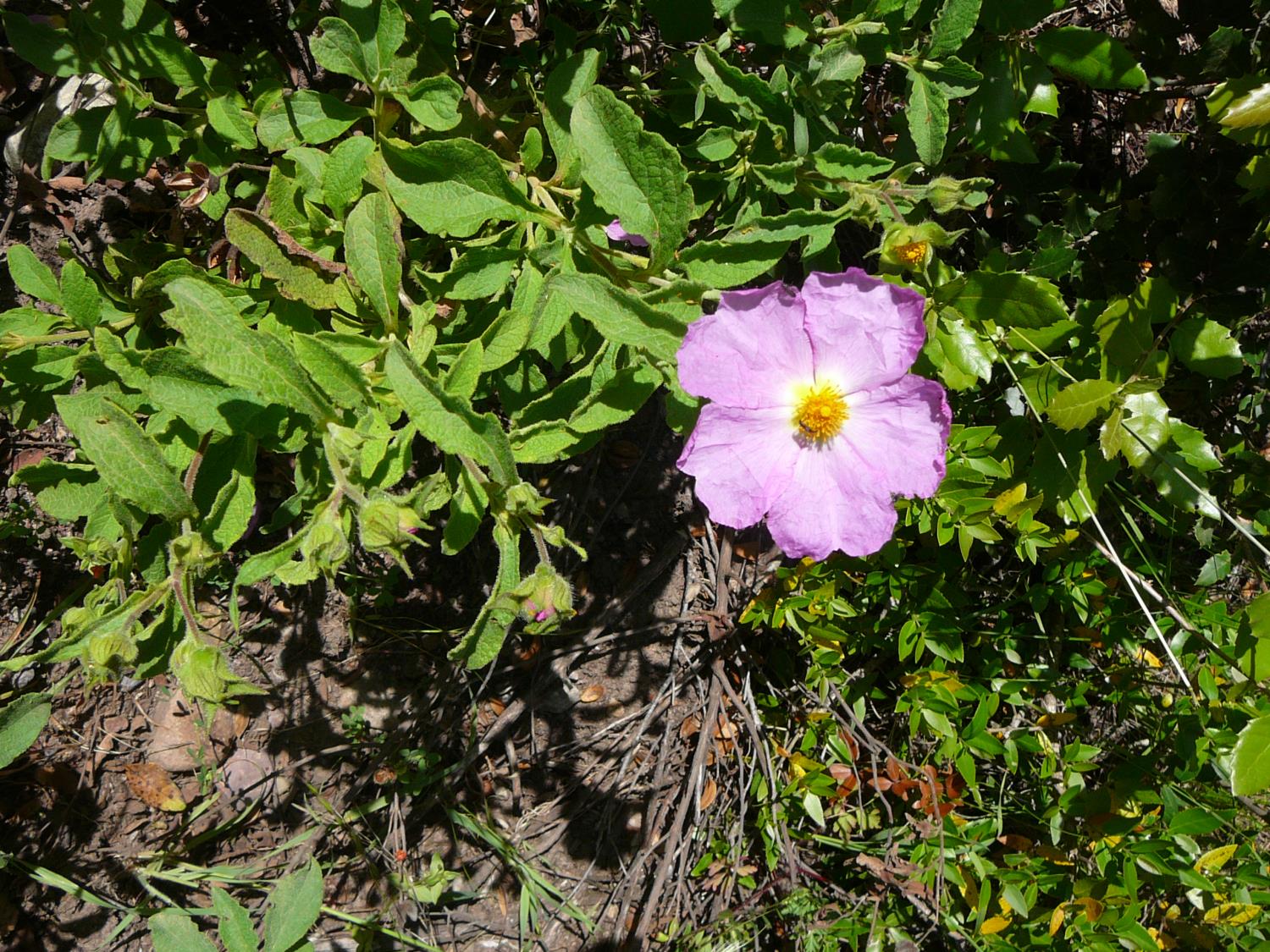 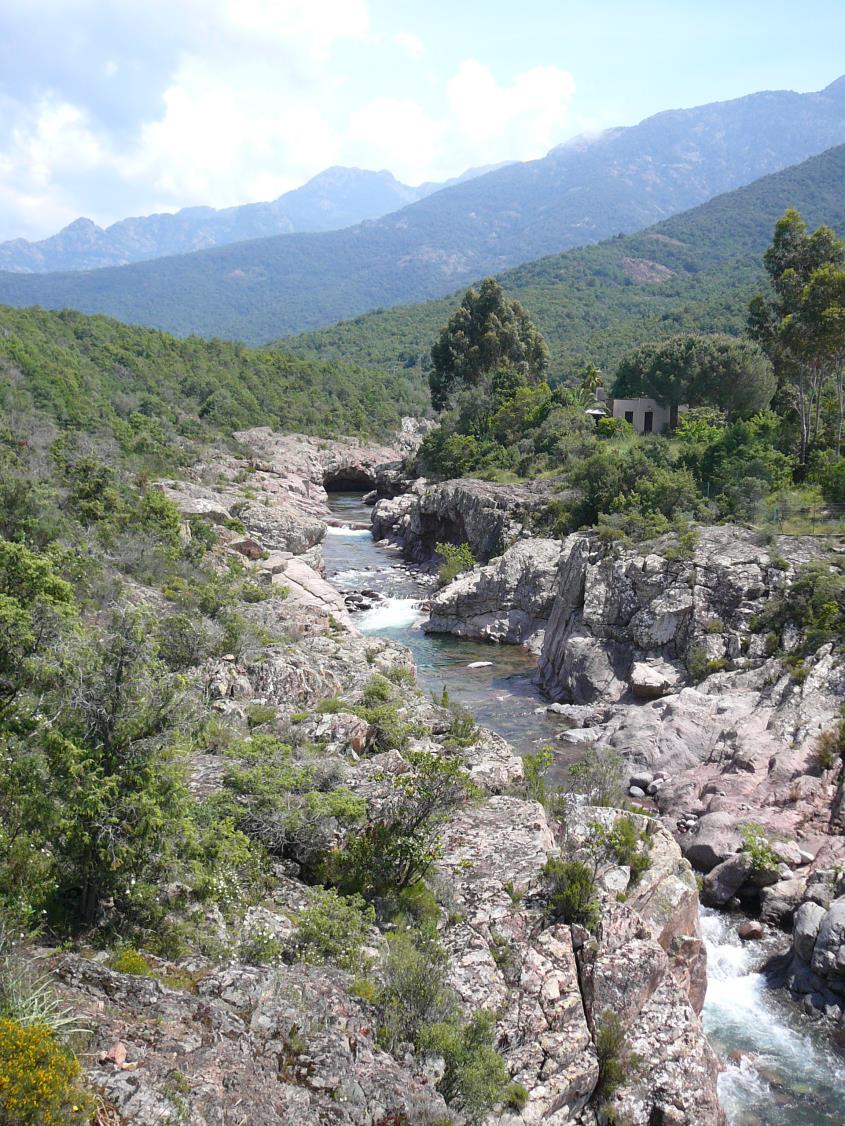 Údolí řeky Fango
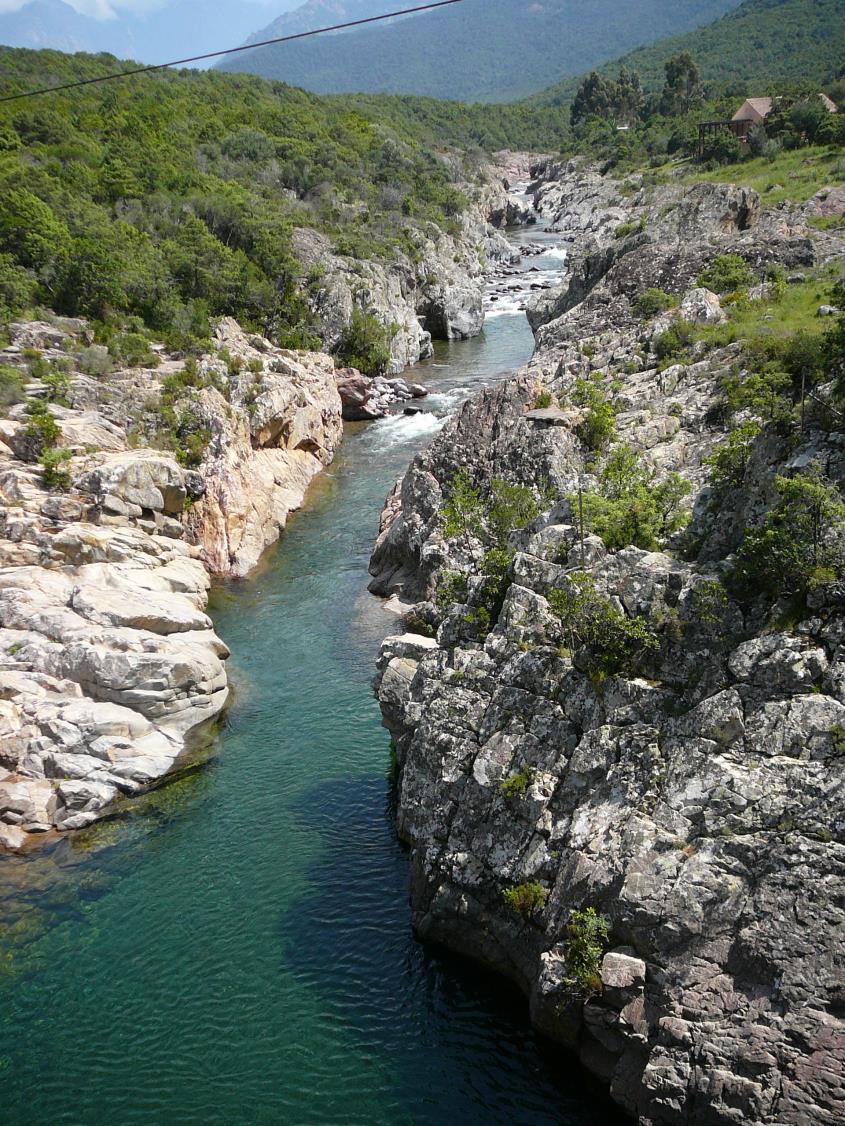 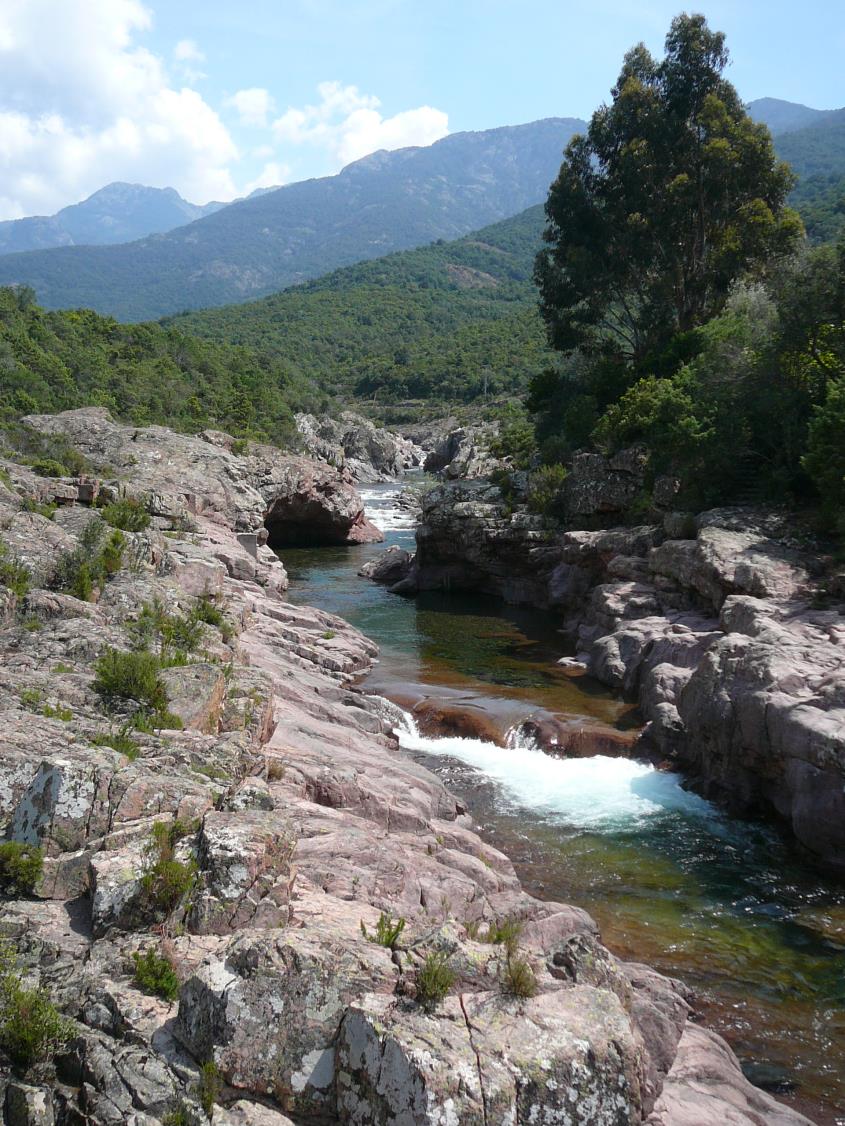 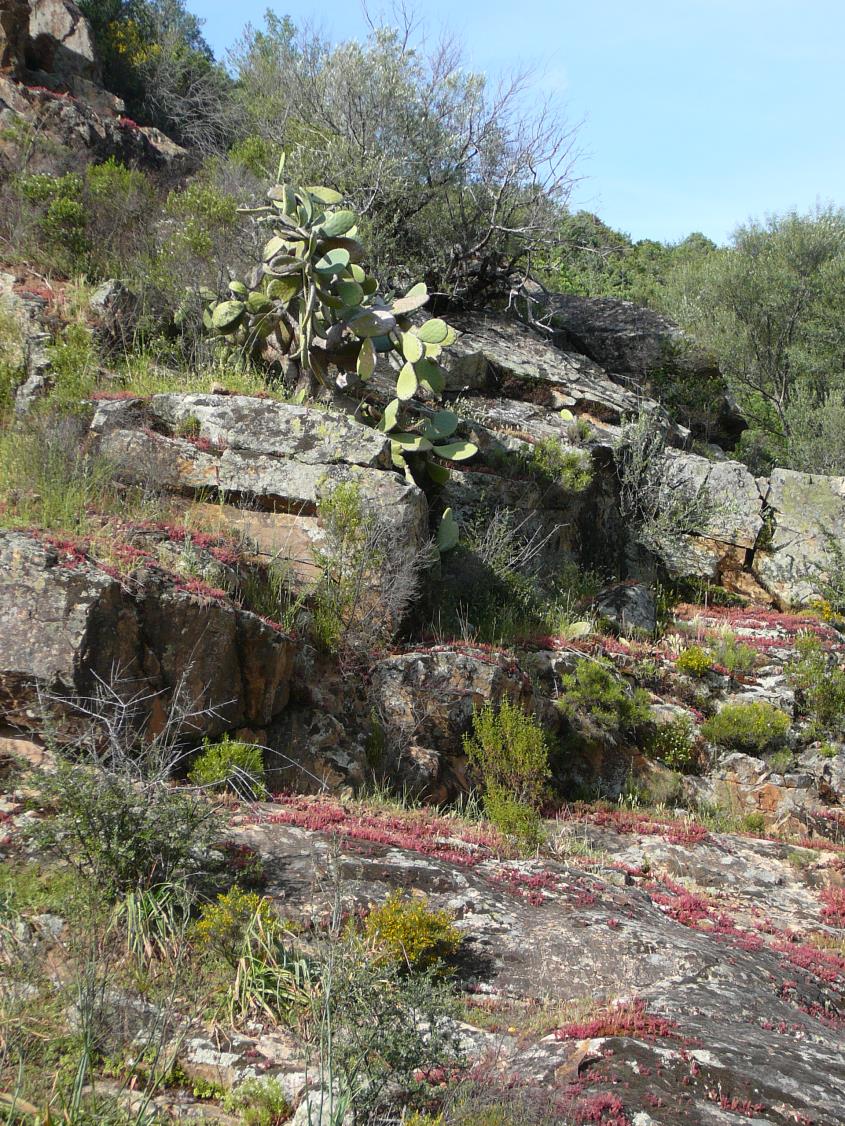 Sedum caeruleum
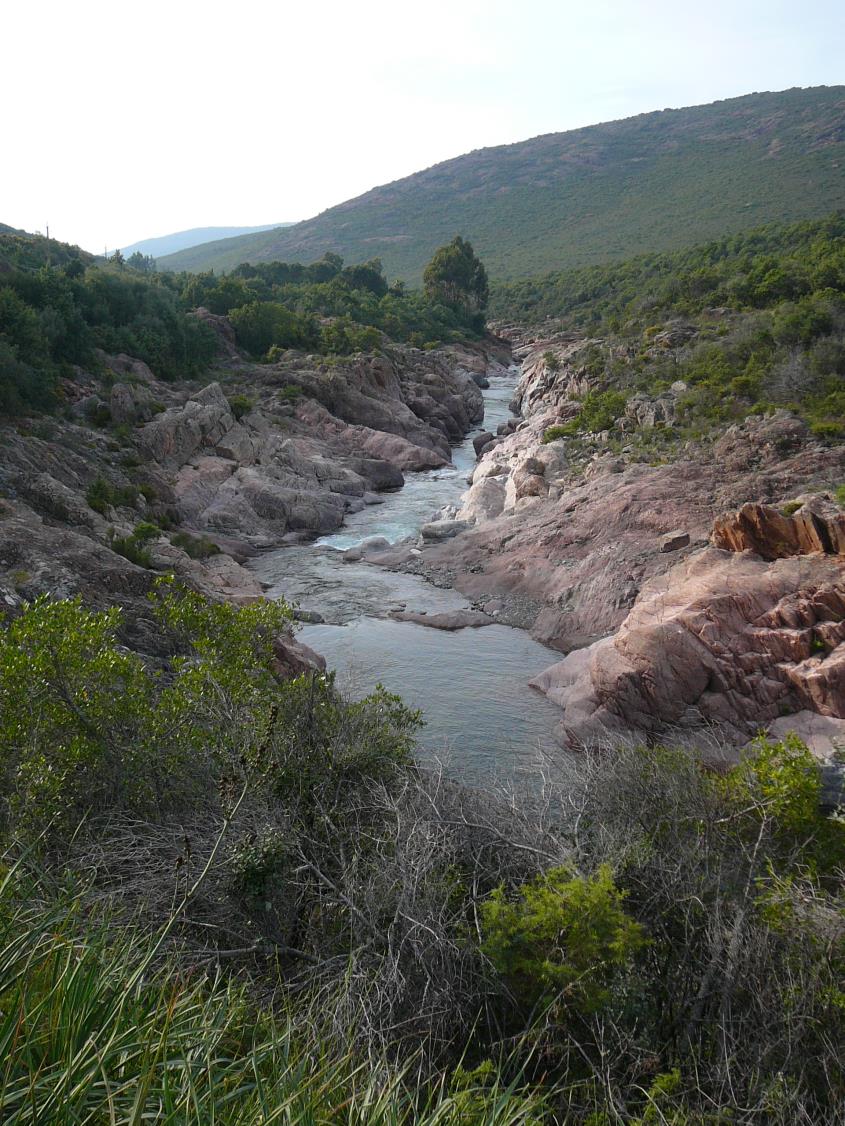 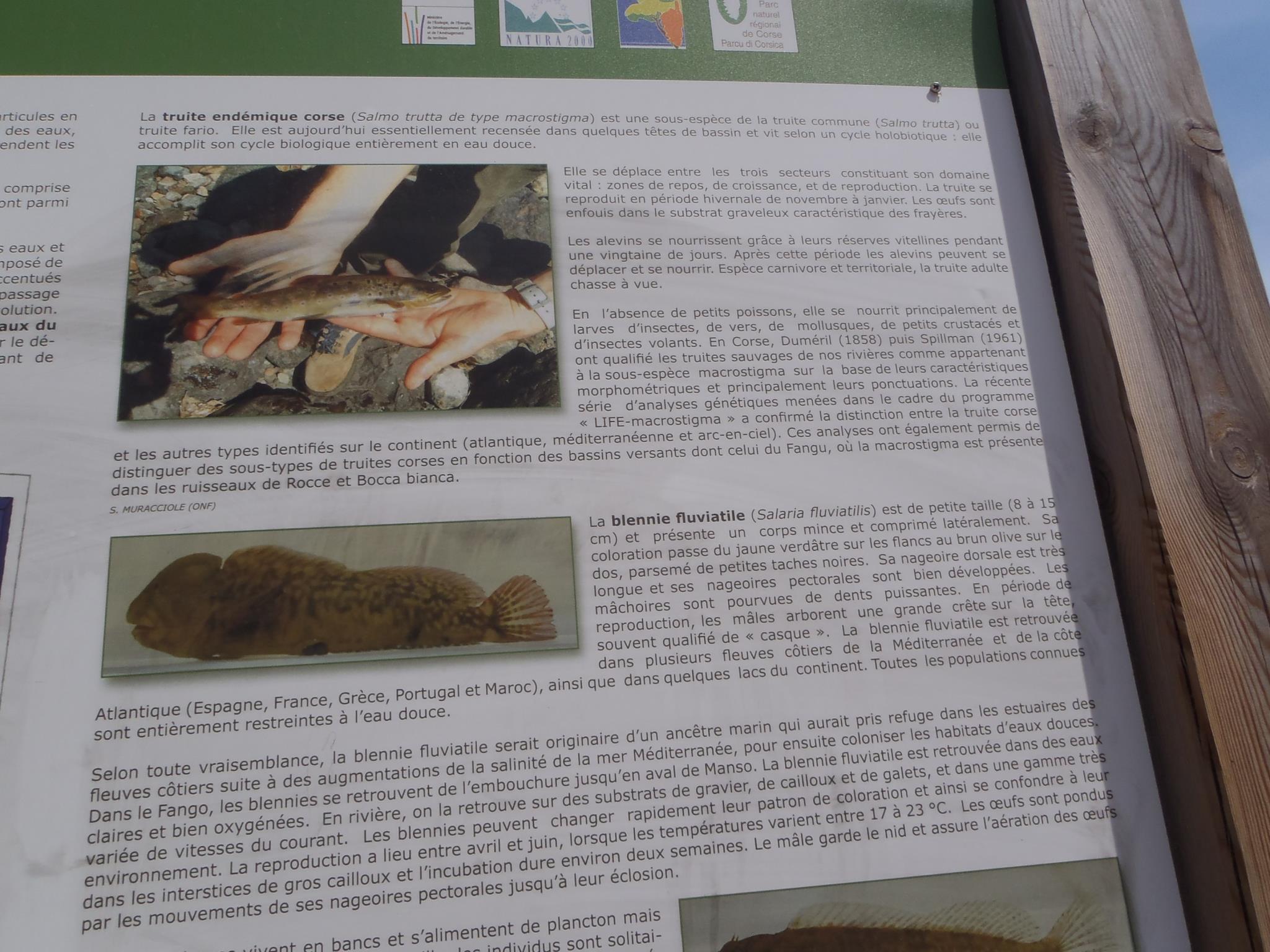 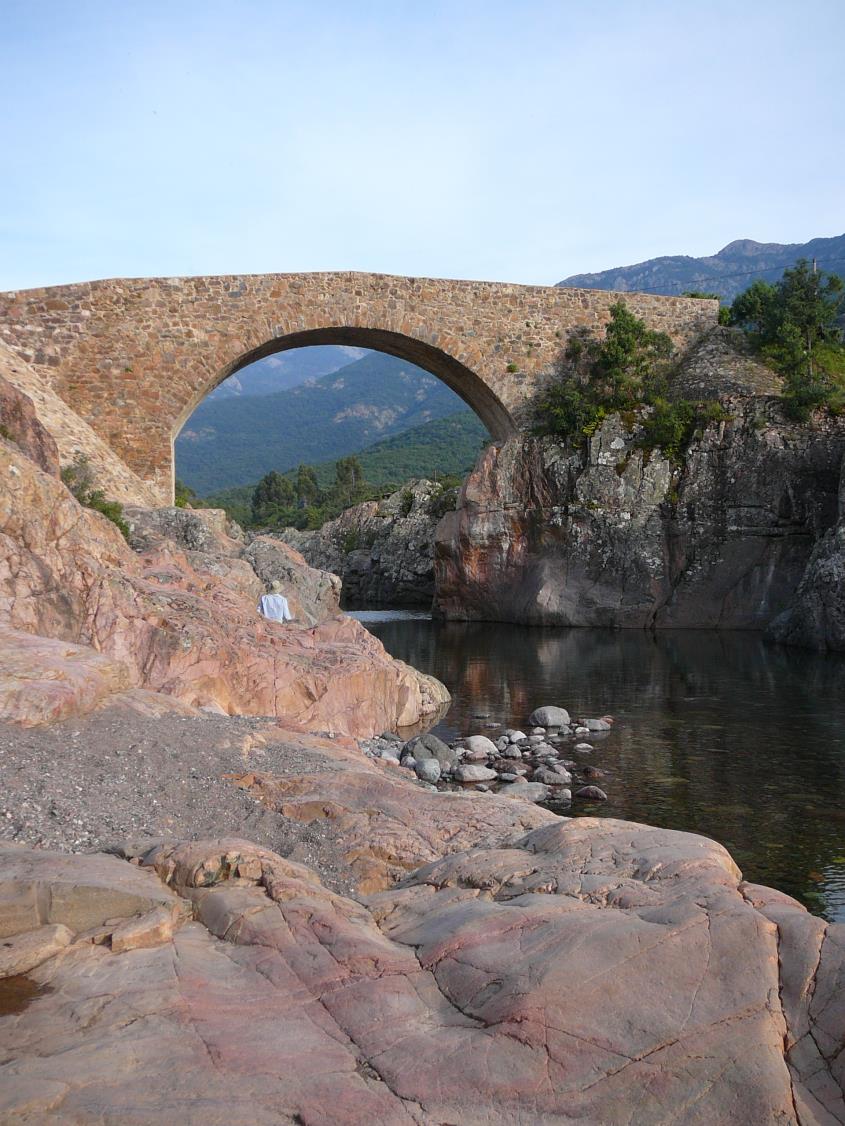 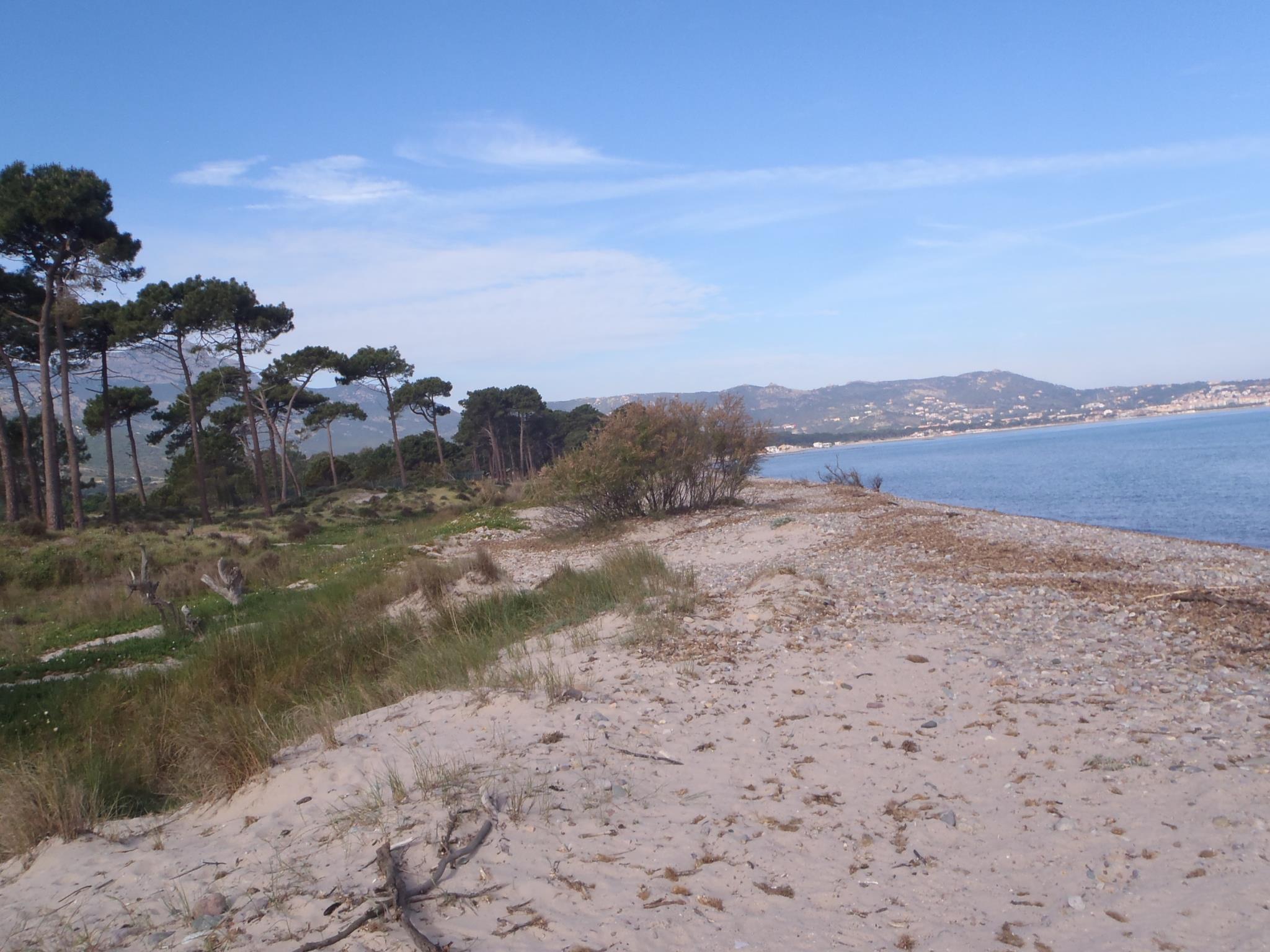 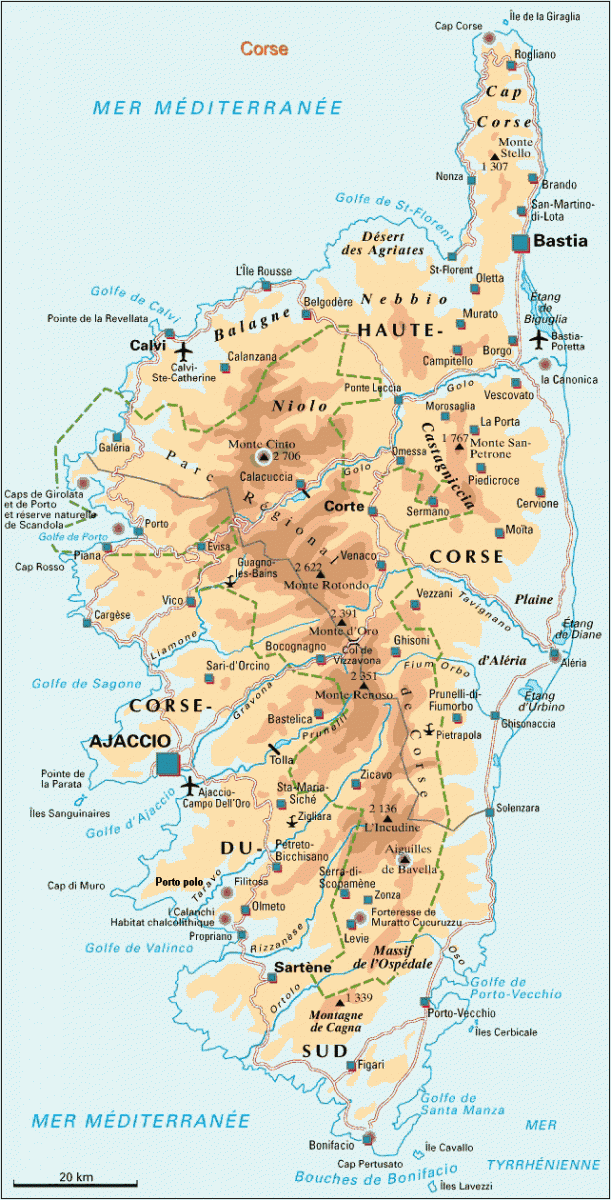 Calvi
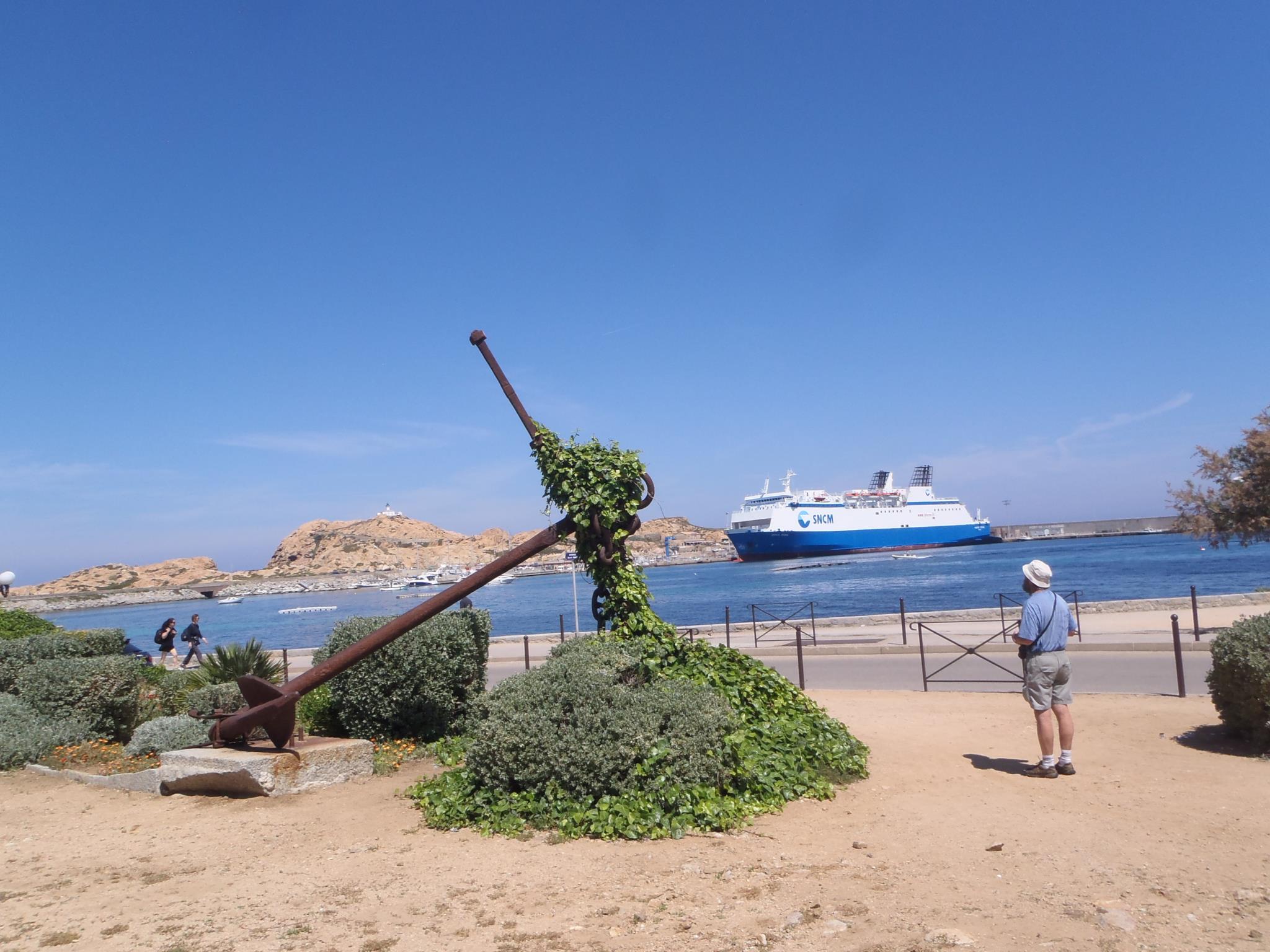 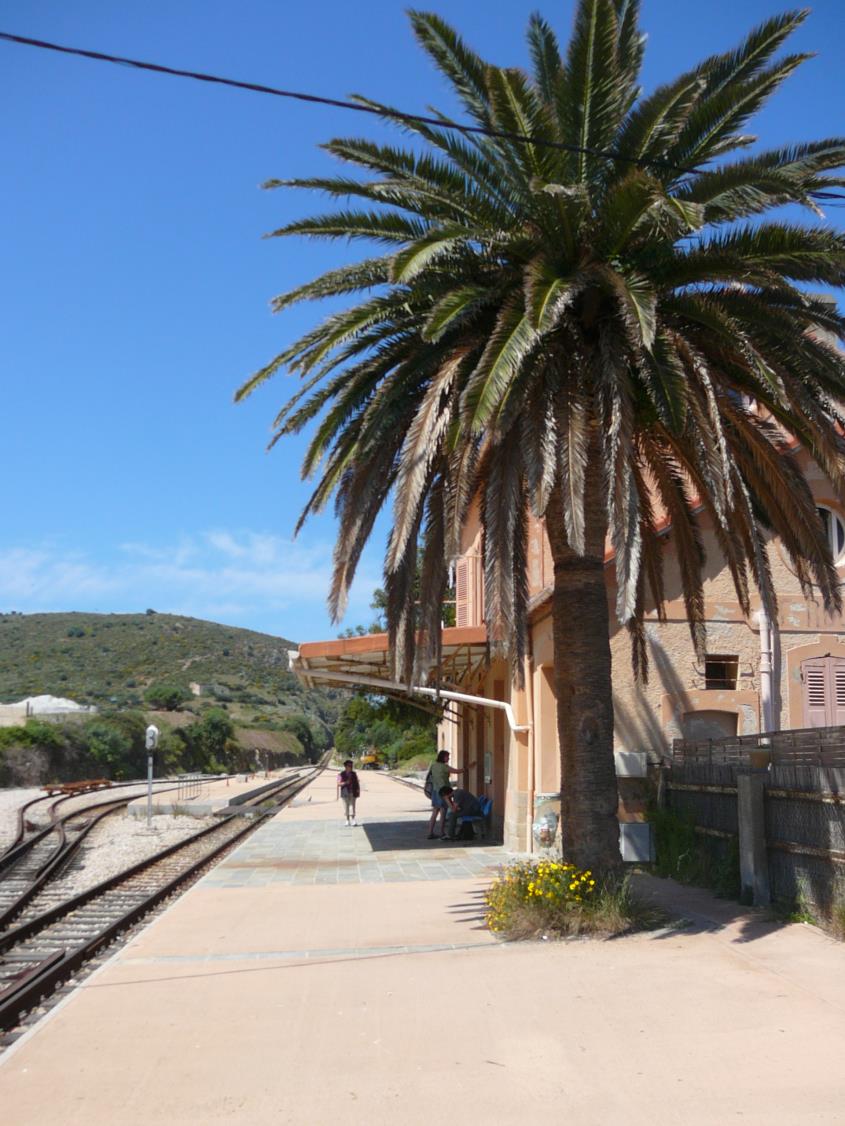 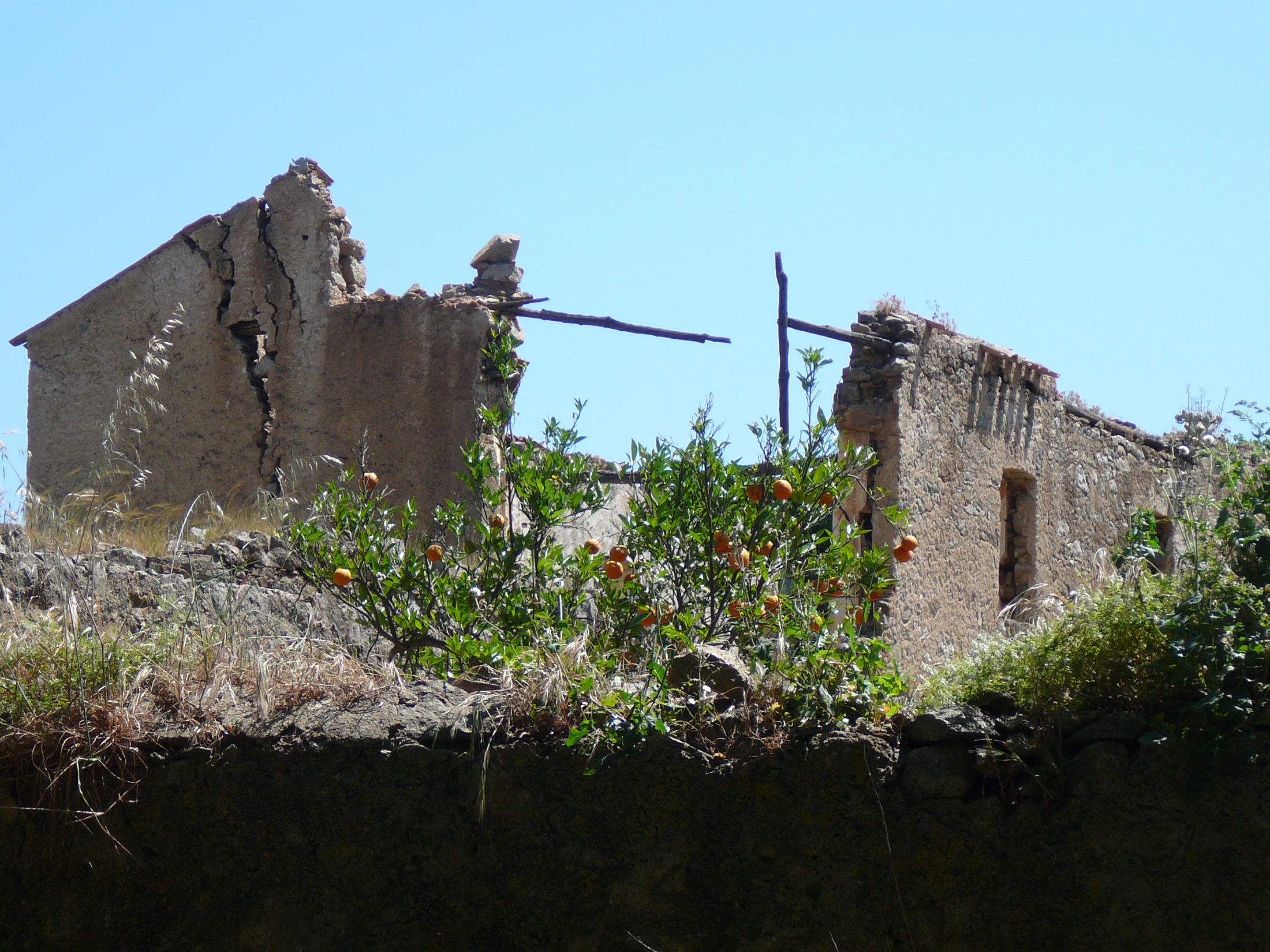 Désertes de Agriates
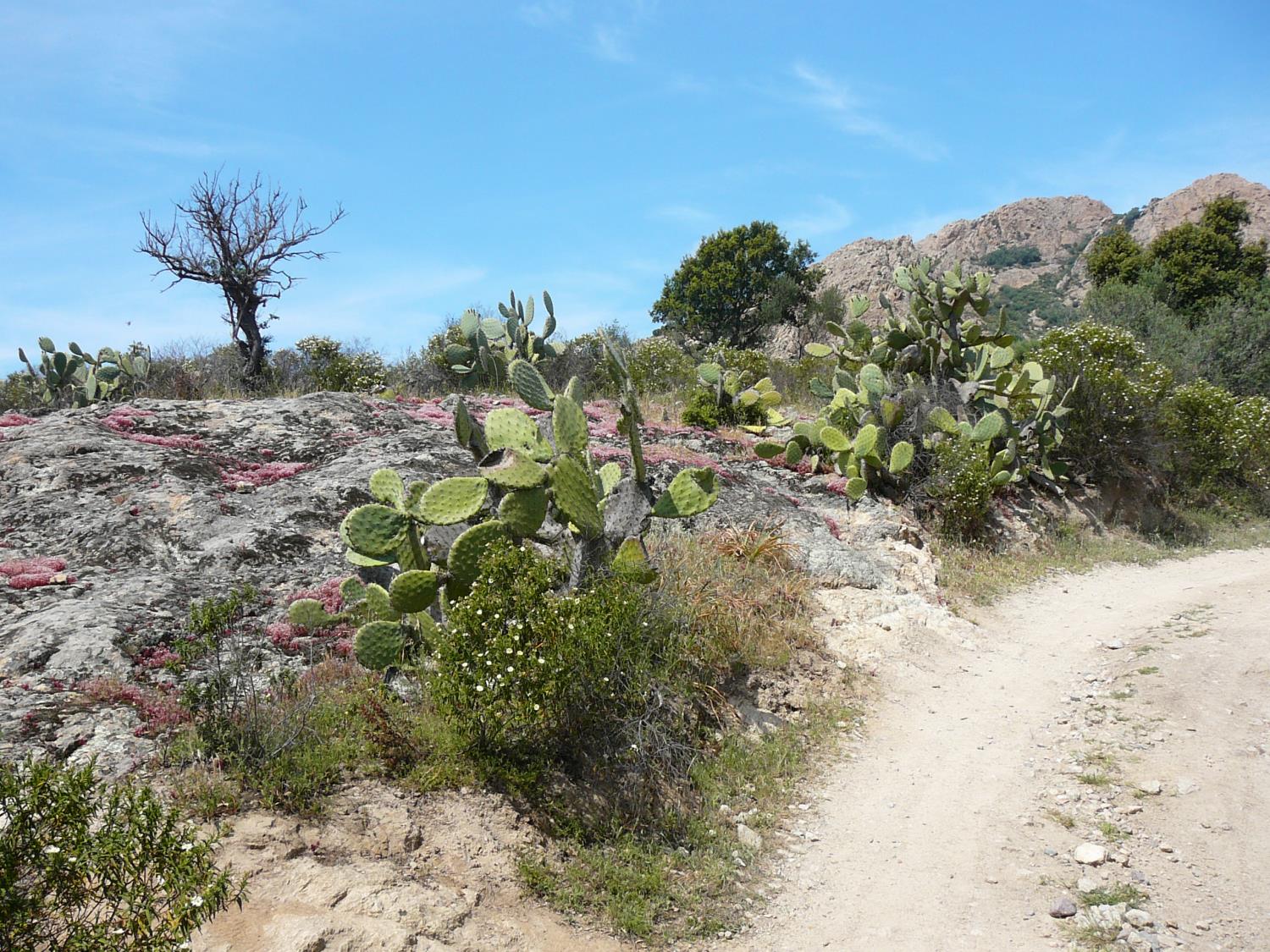 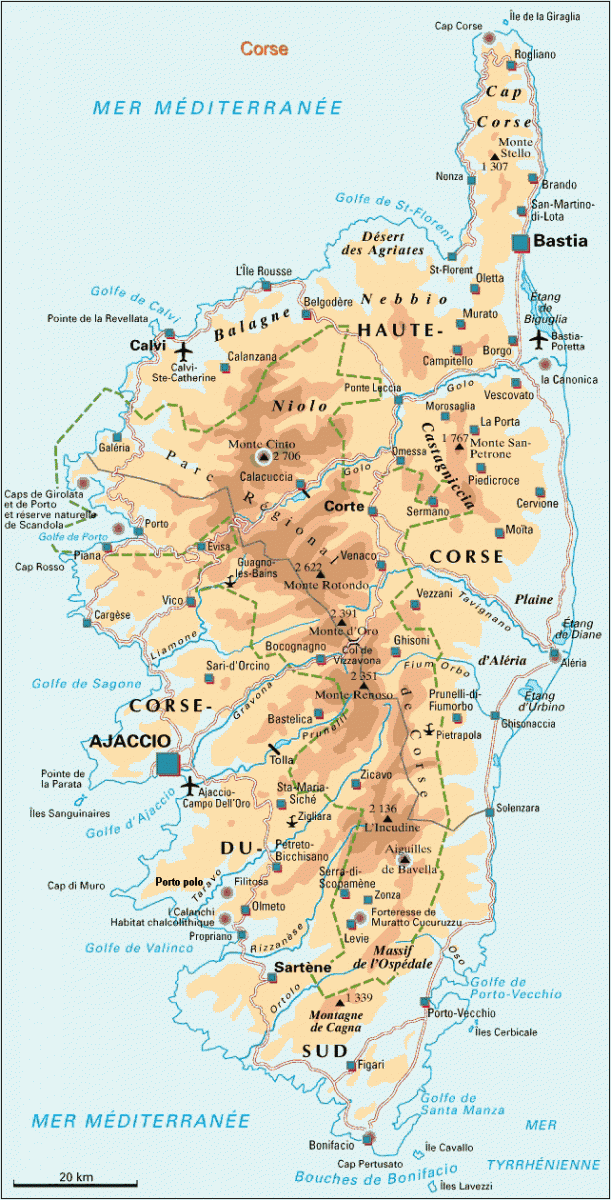 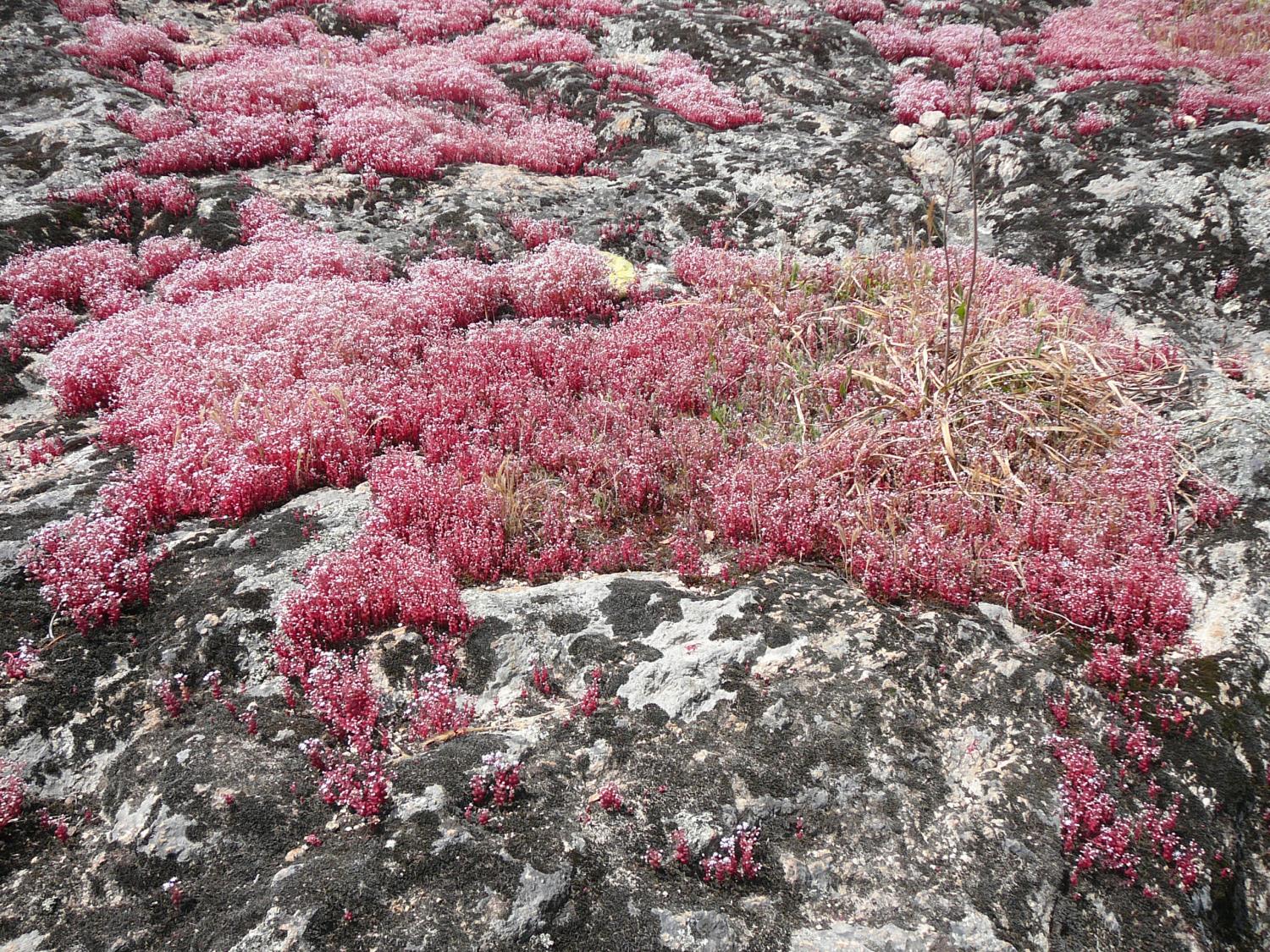 Sedum caeruleum
Sedum caeruleum
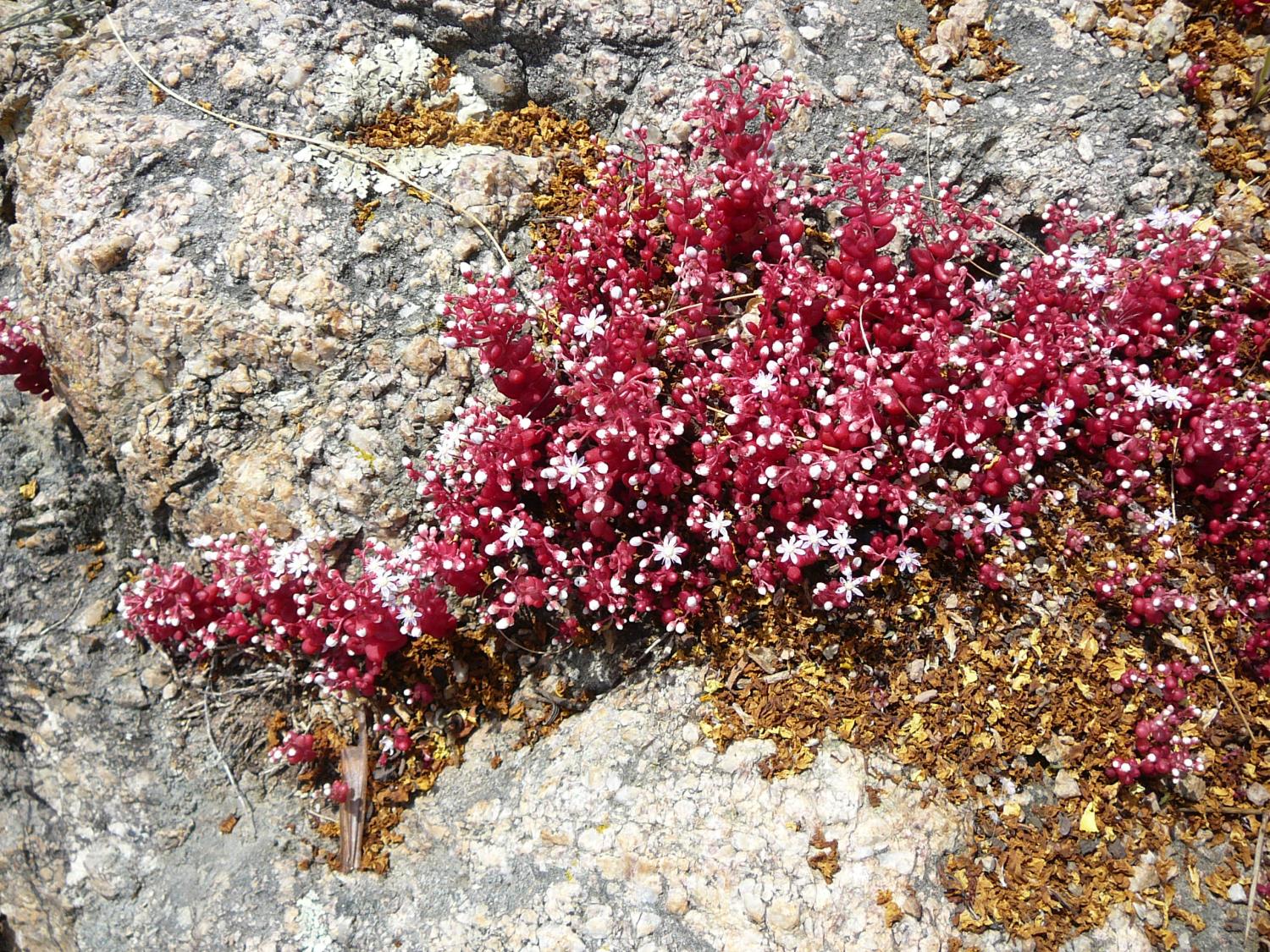 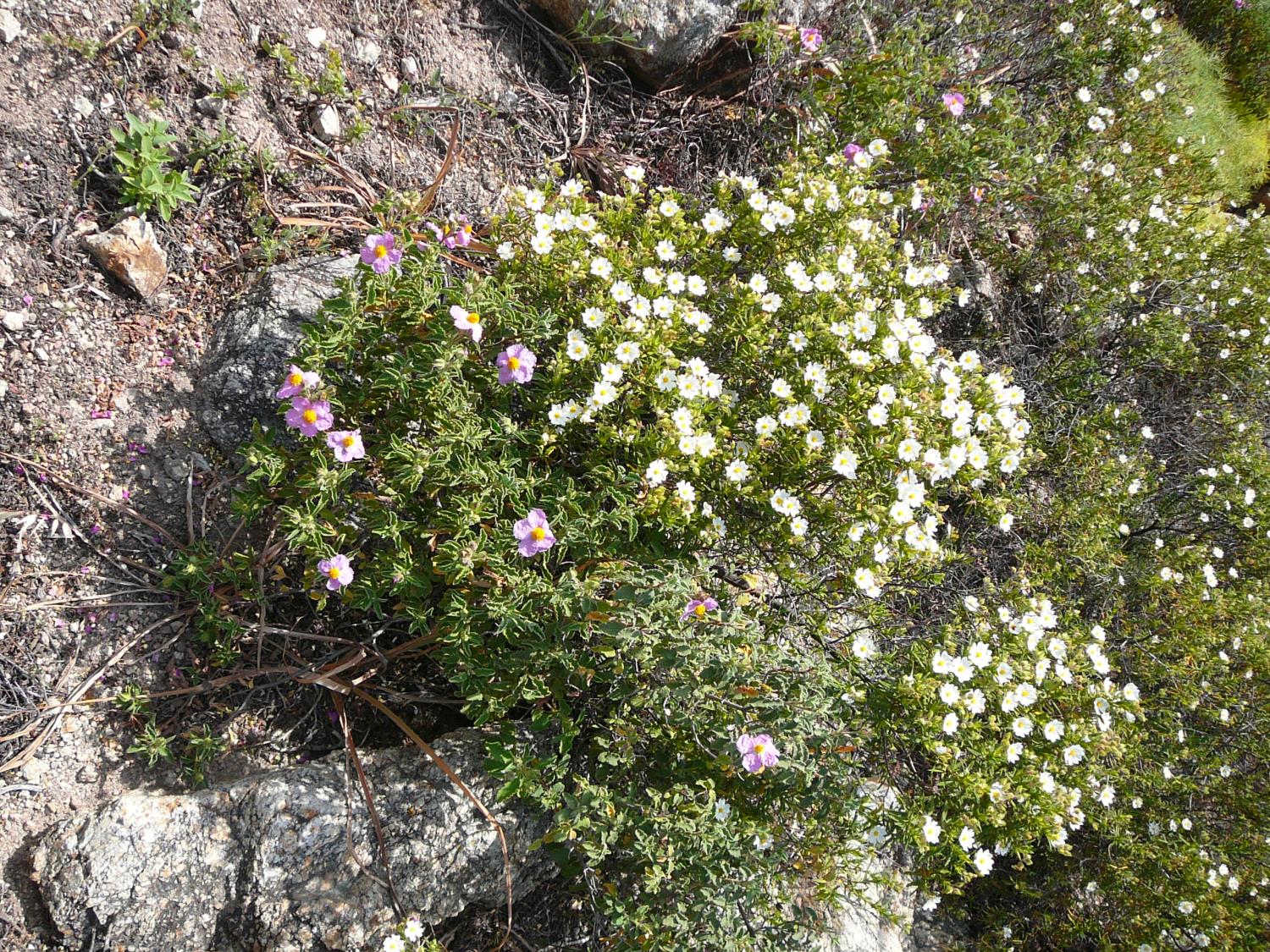 Cistus monspelliensis a creticus
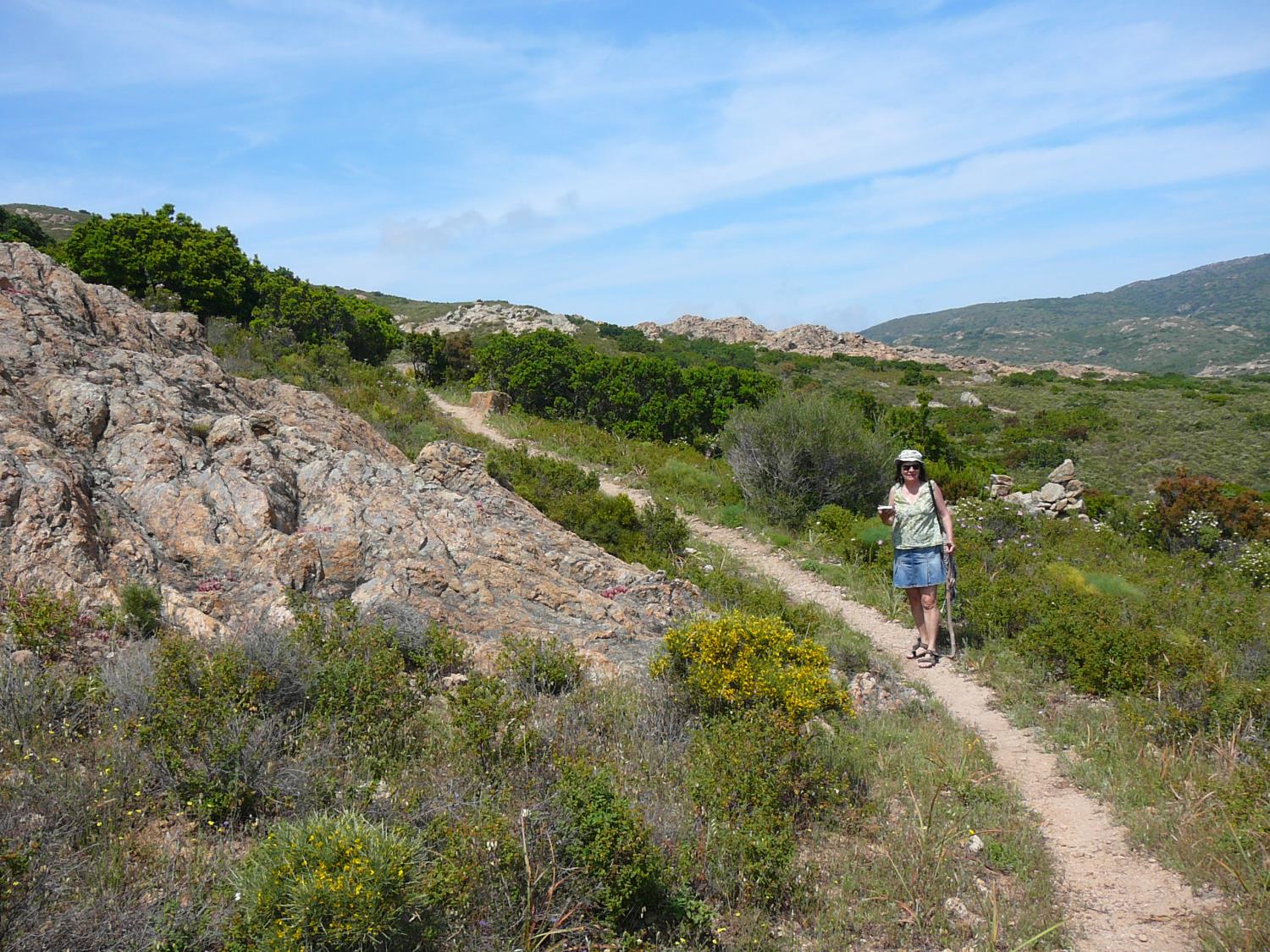 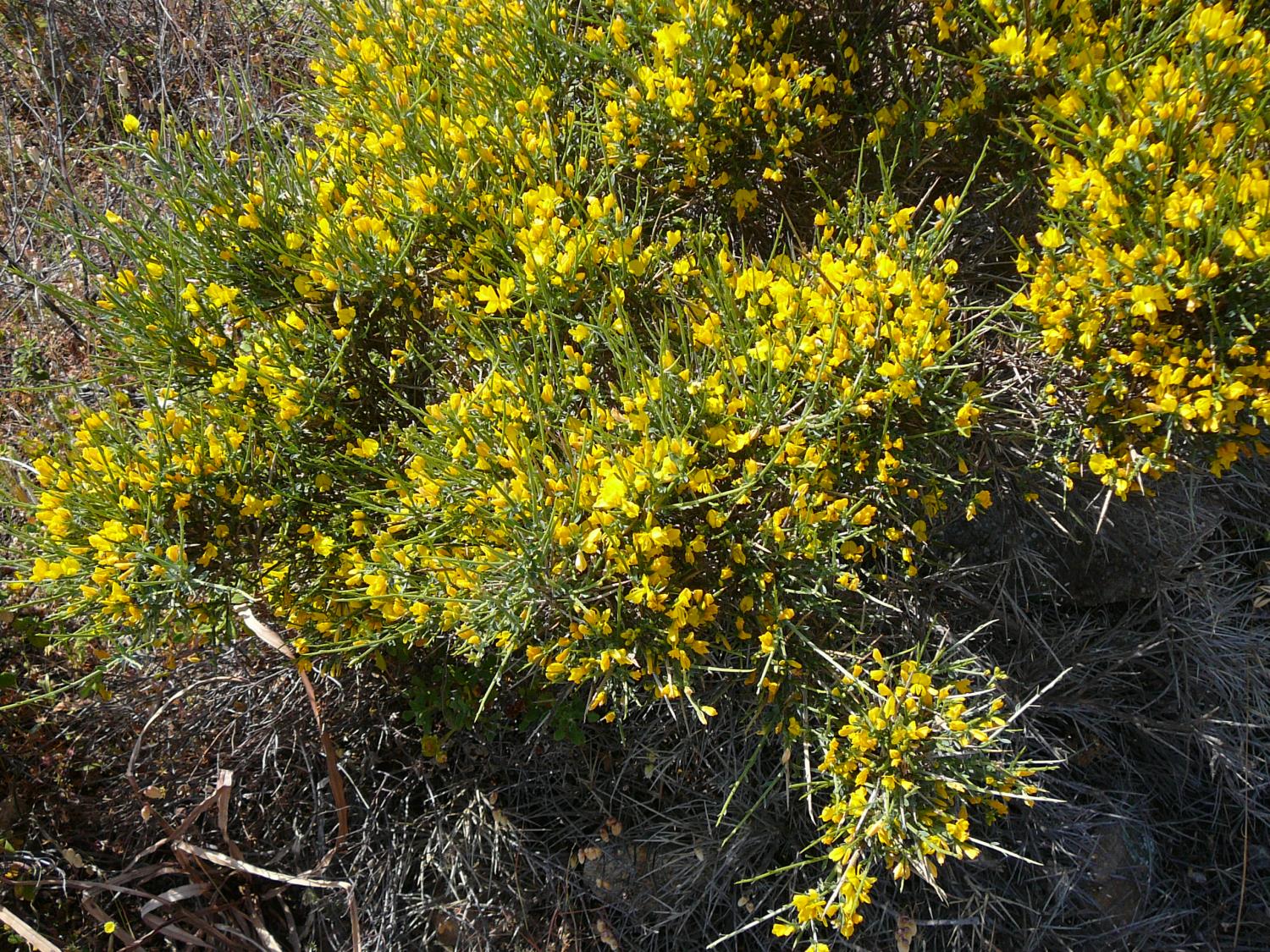 Genista corsica
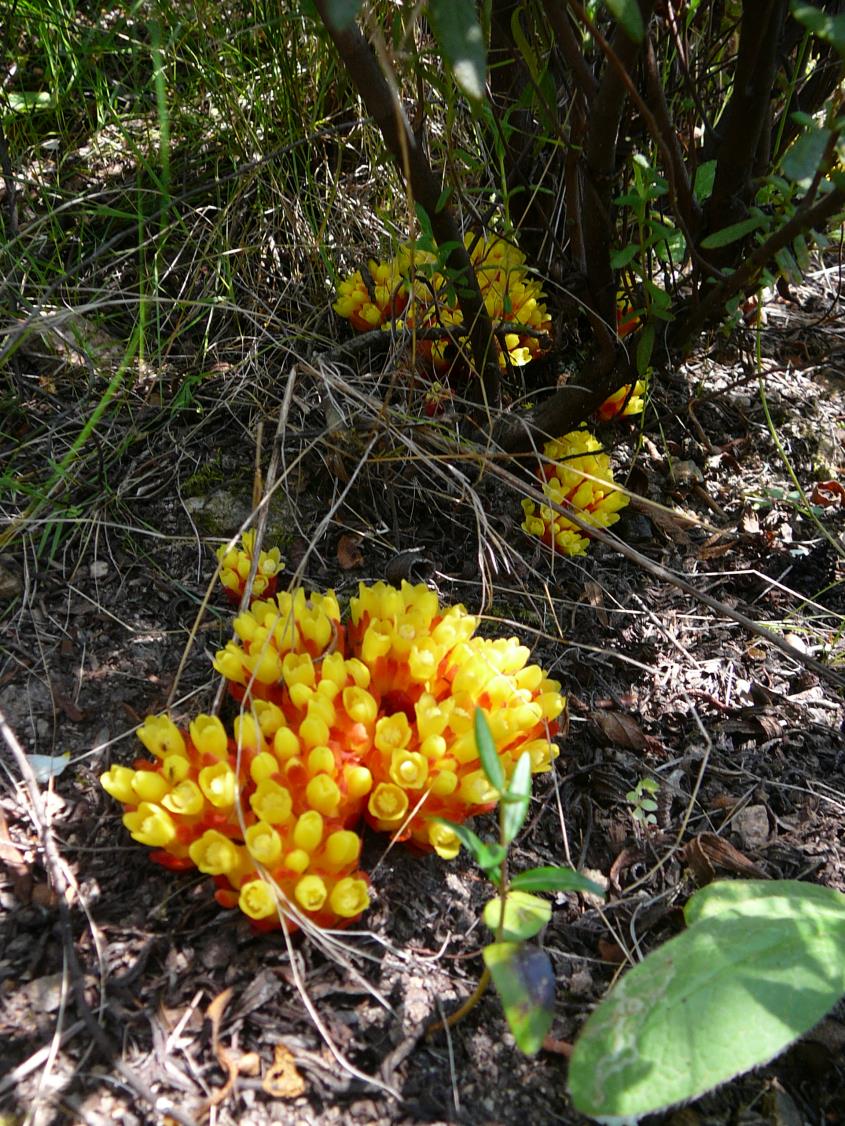 Cytinus hypocistis
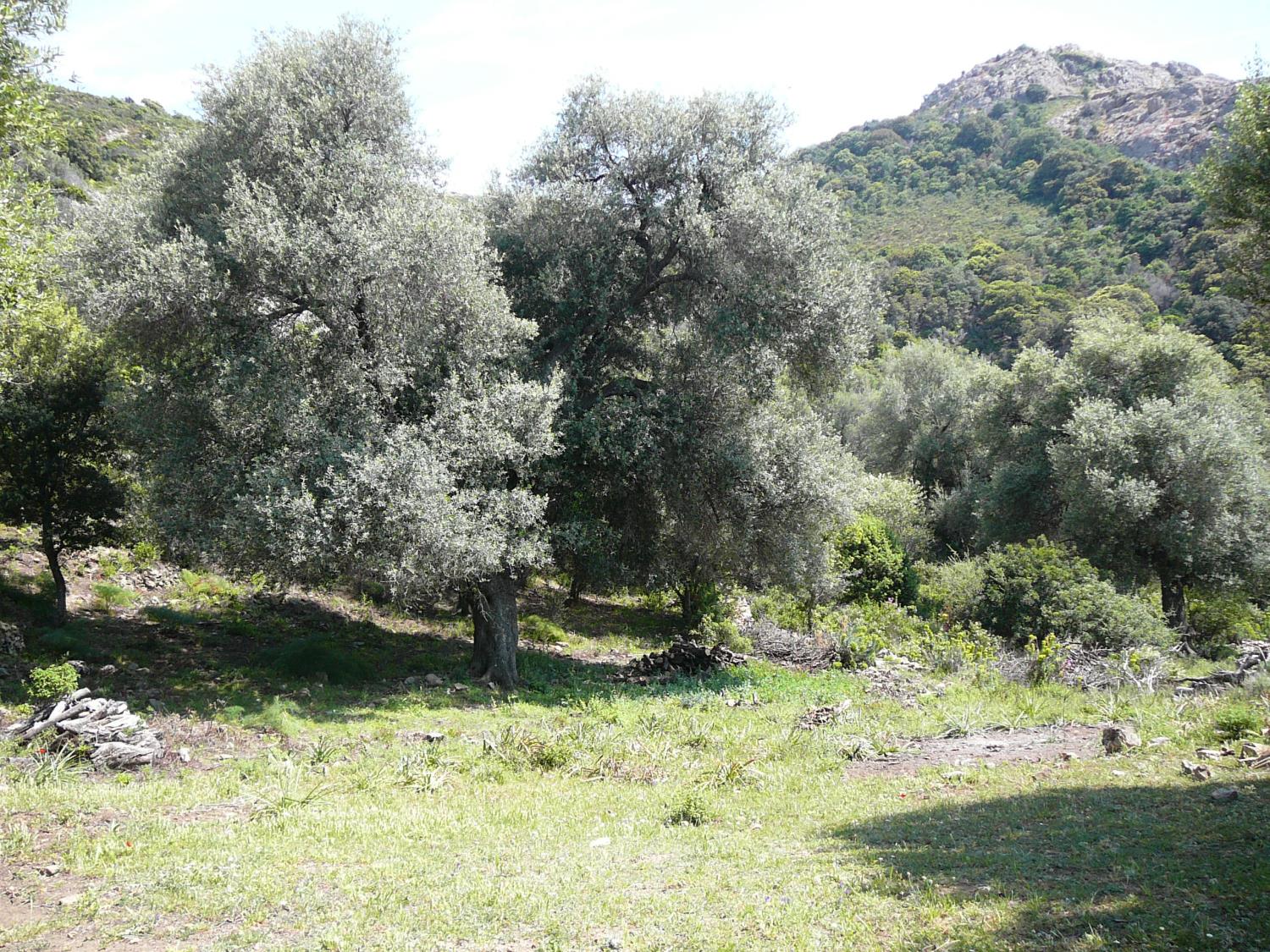 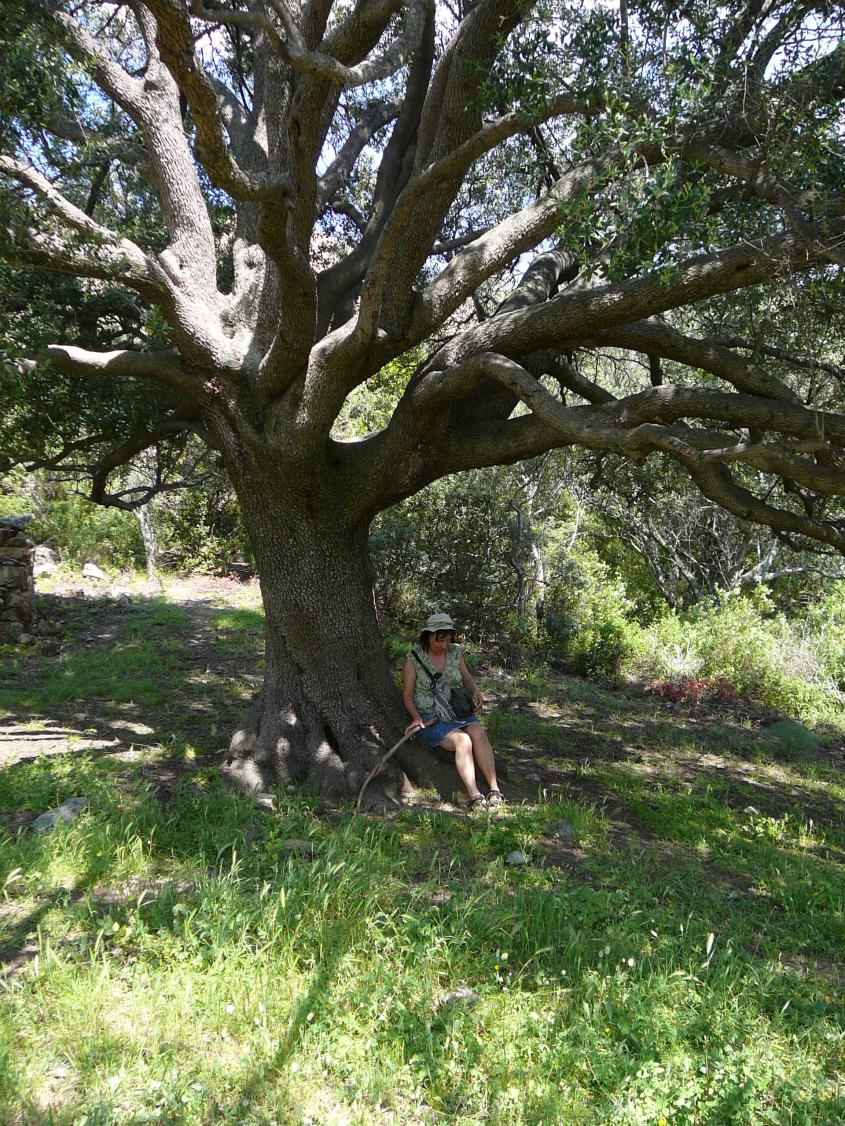 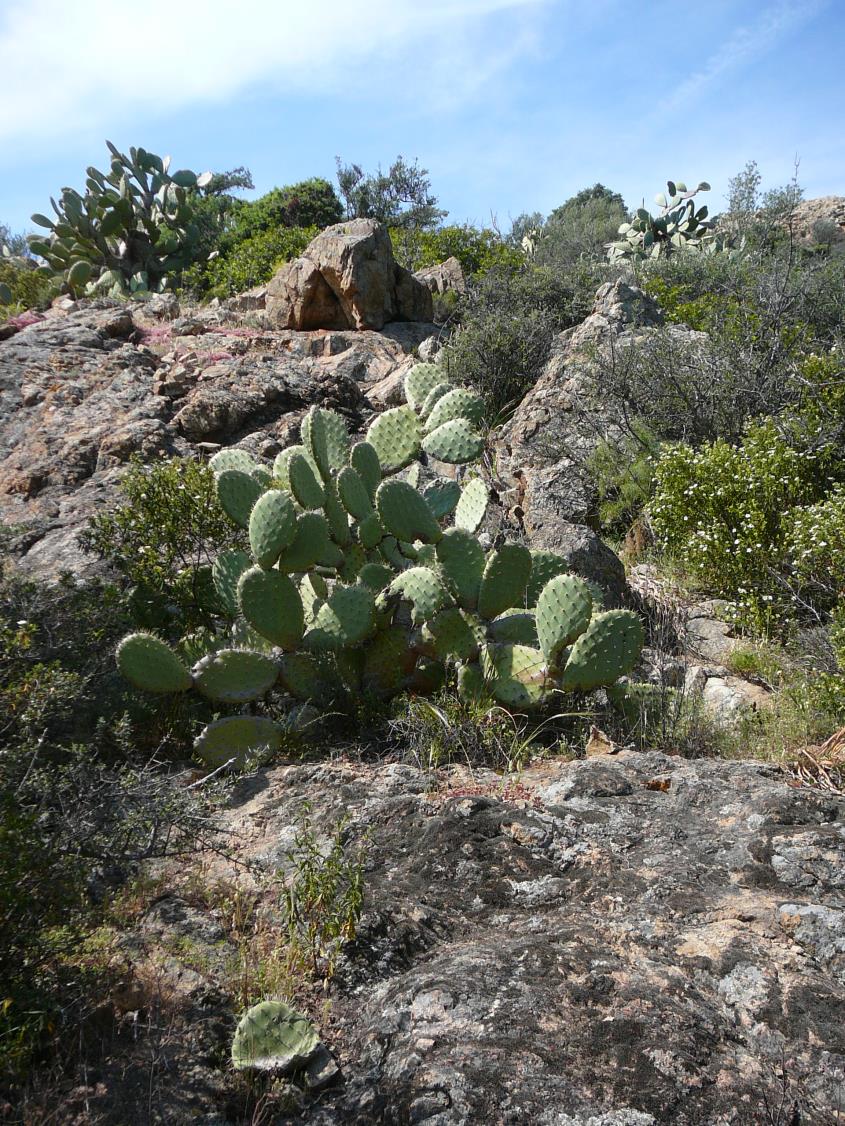 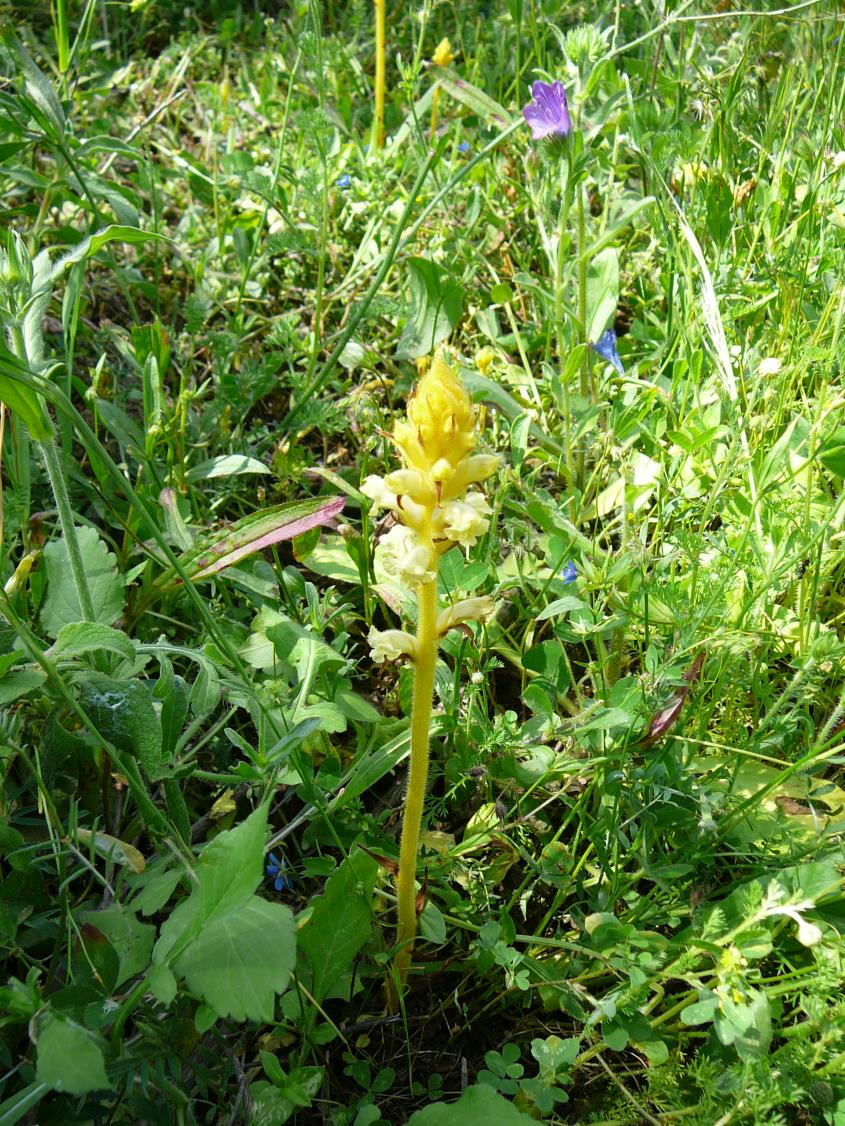 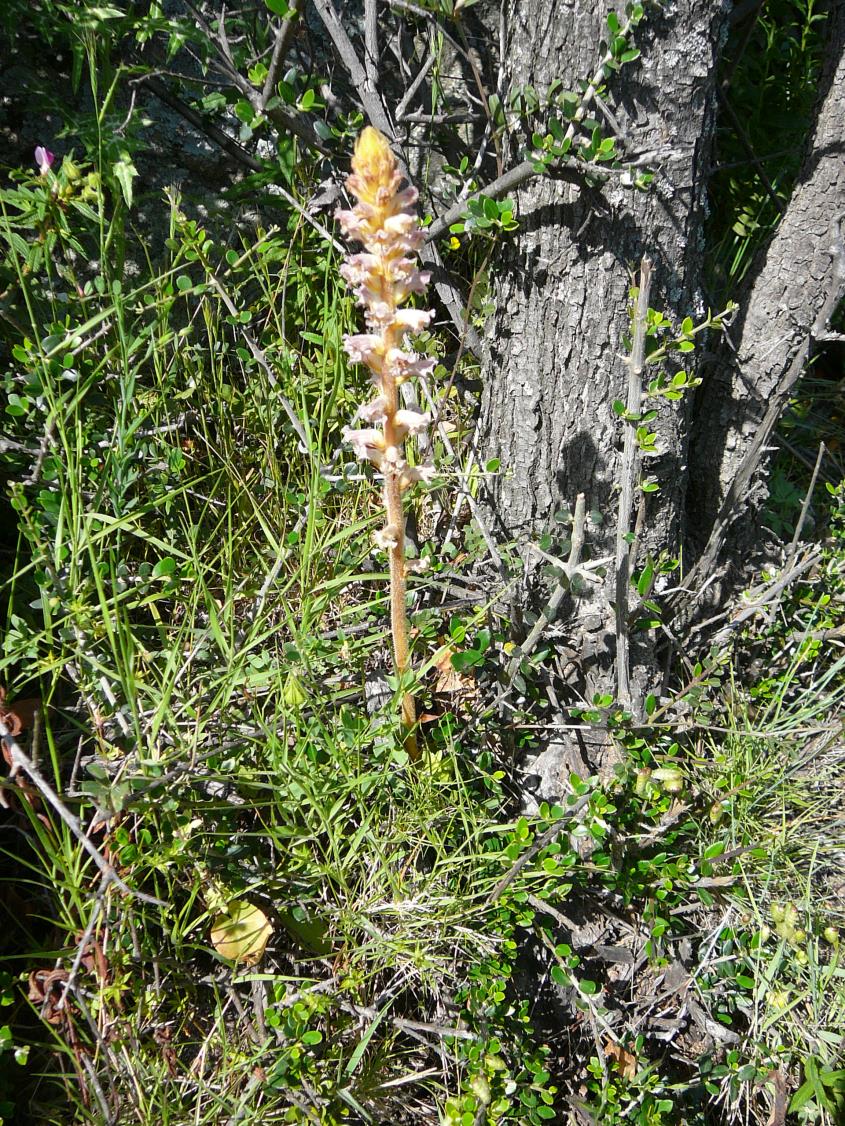 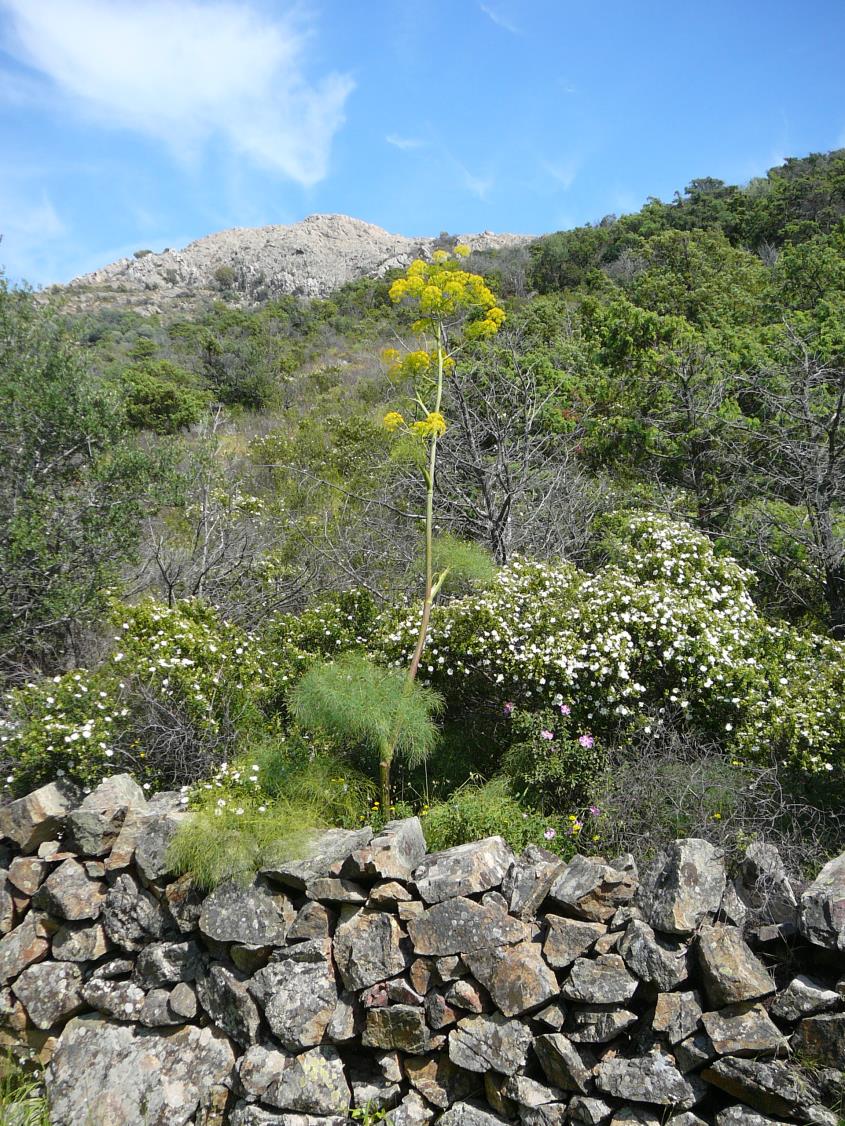 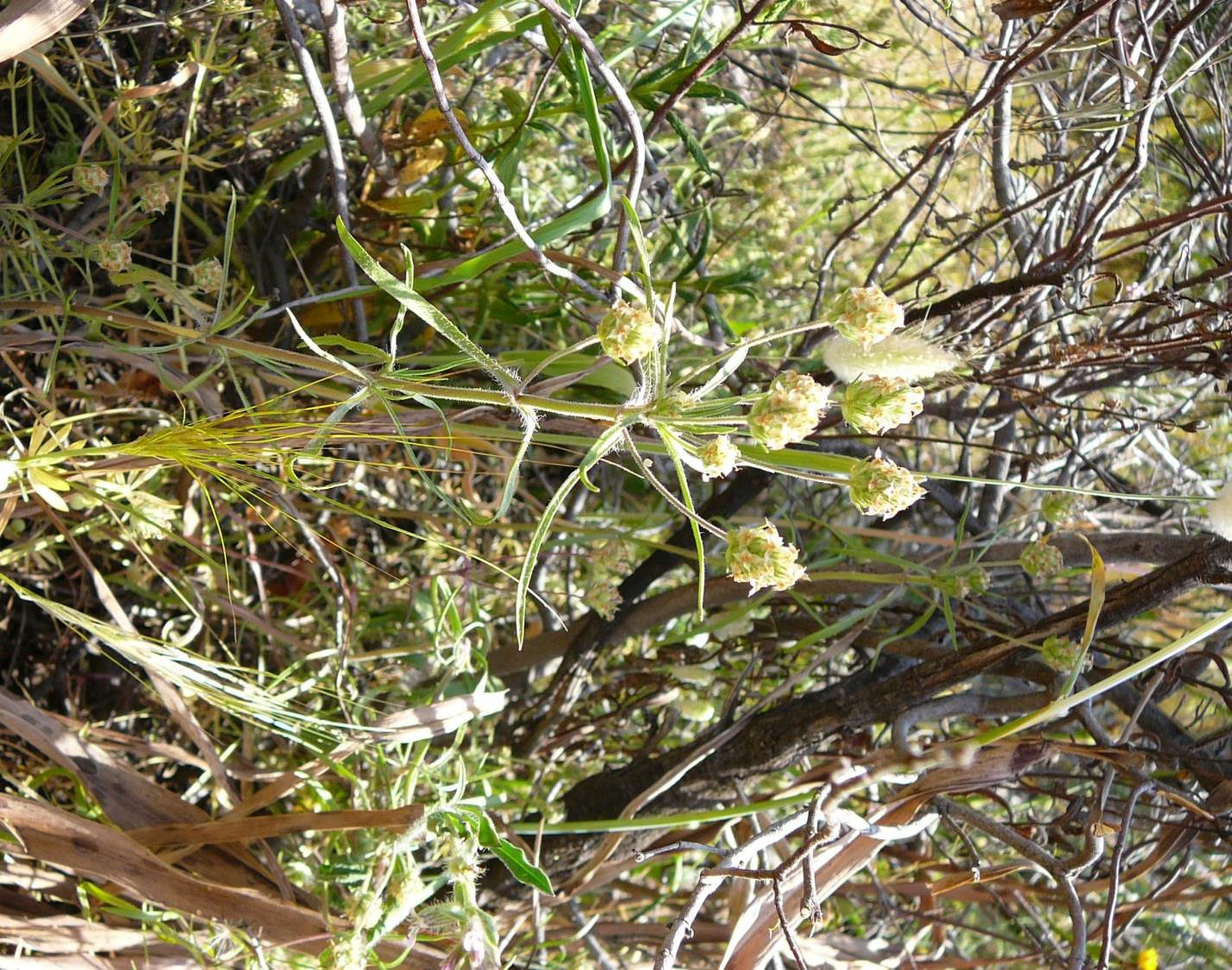 Plantago afra
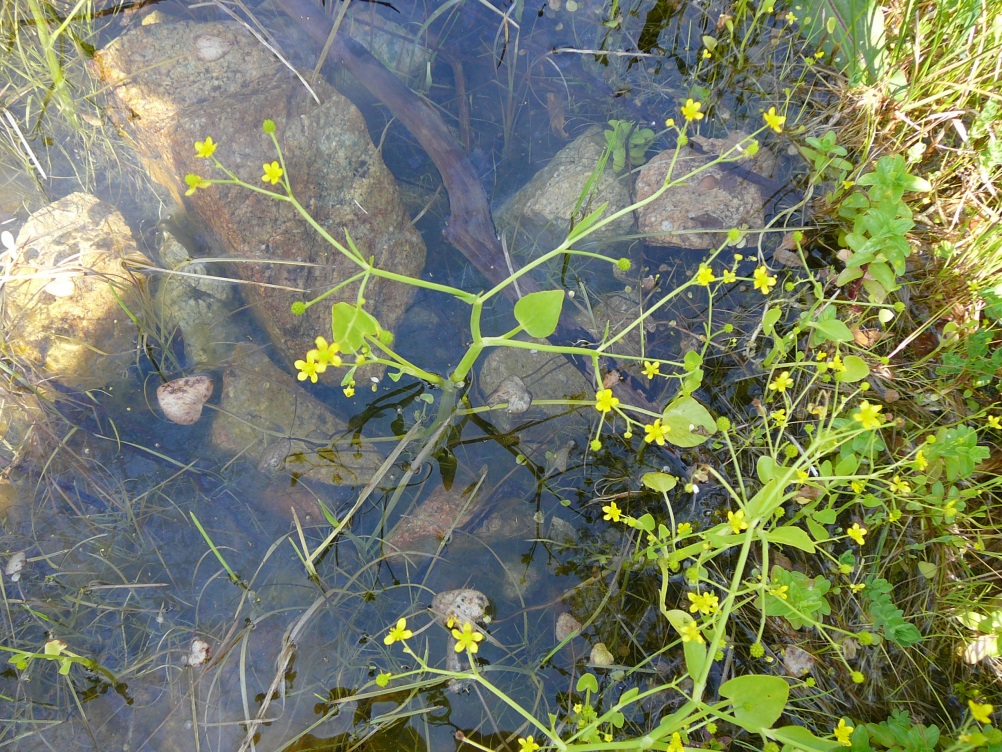 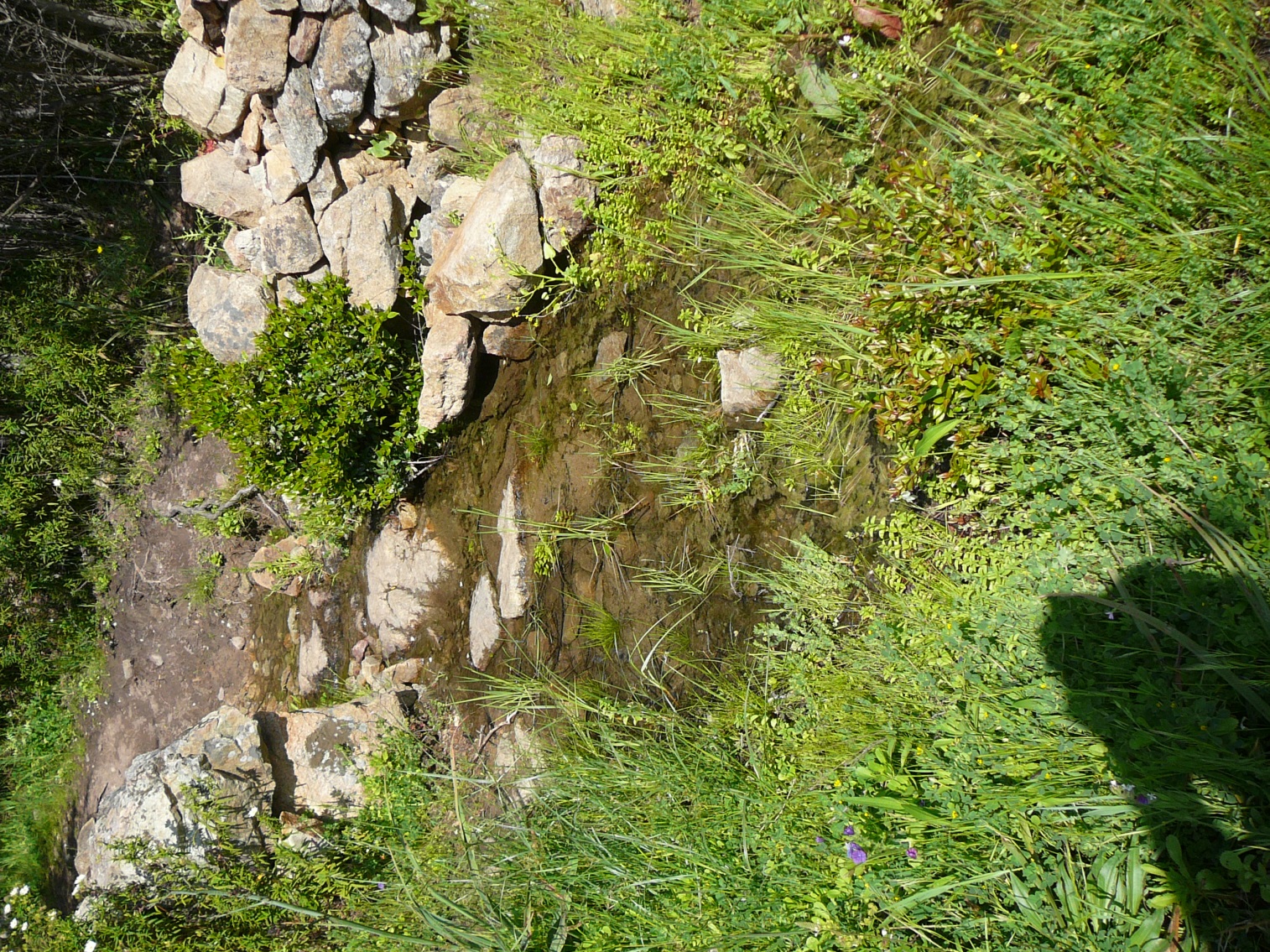 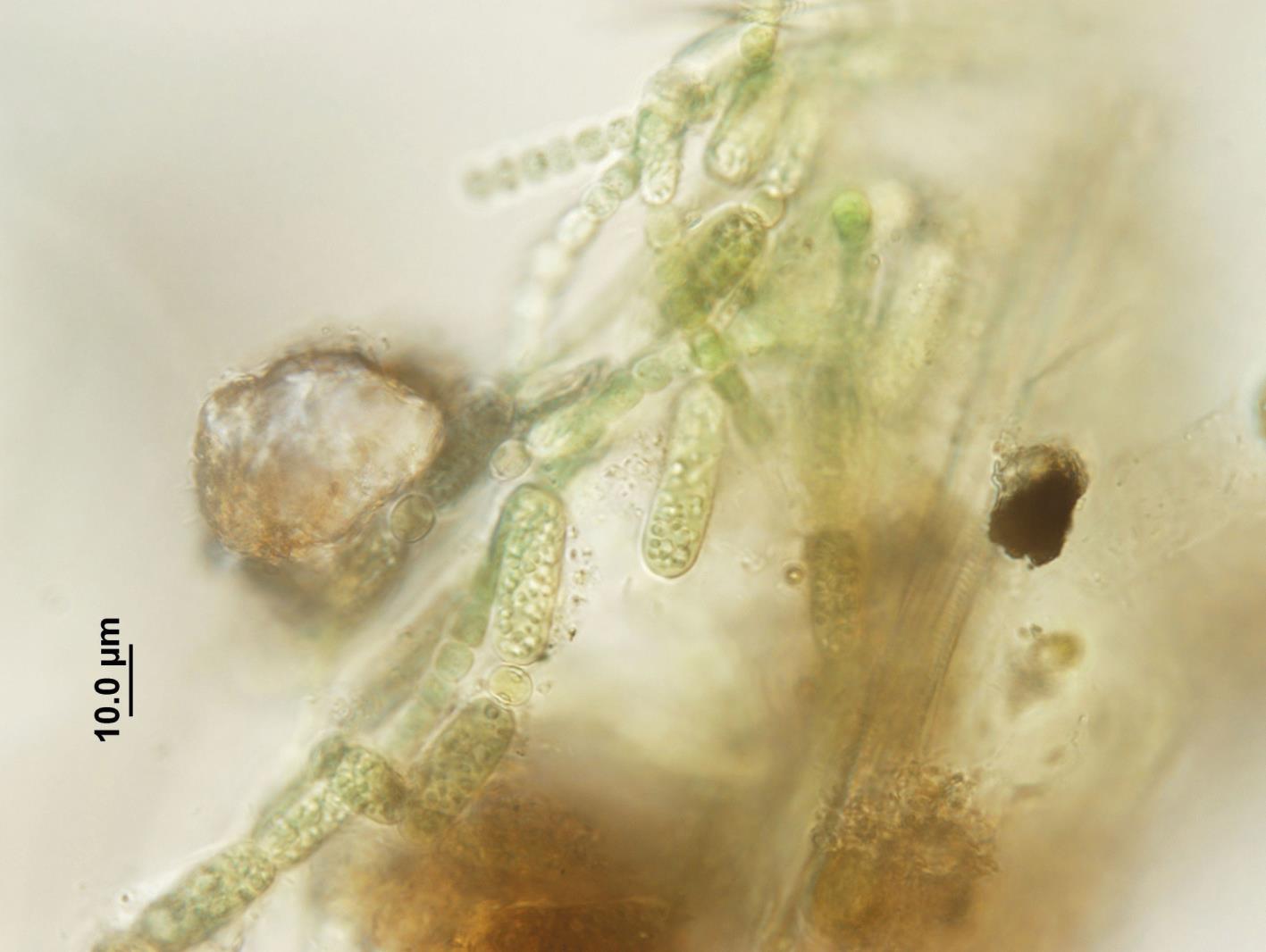 Anabaena
 cf. subcylindrica
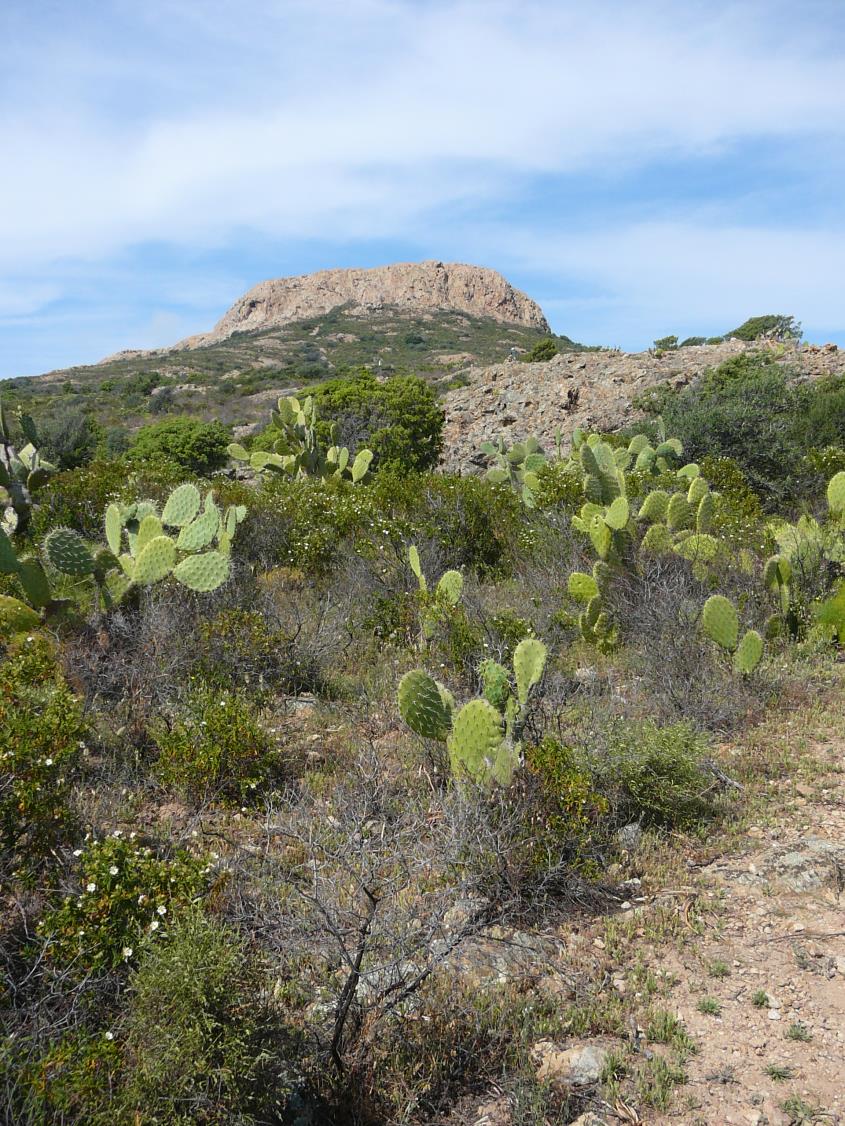 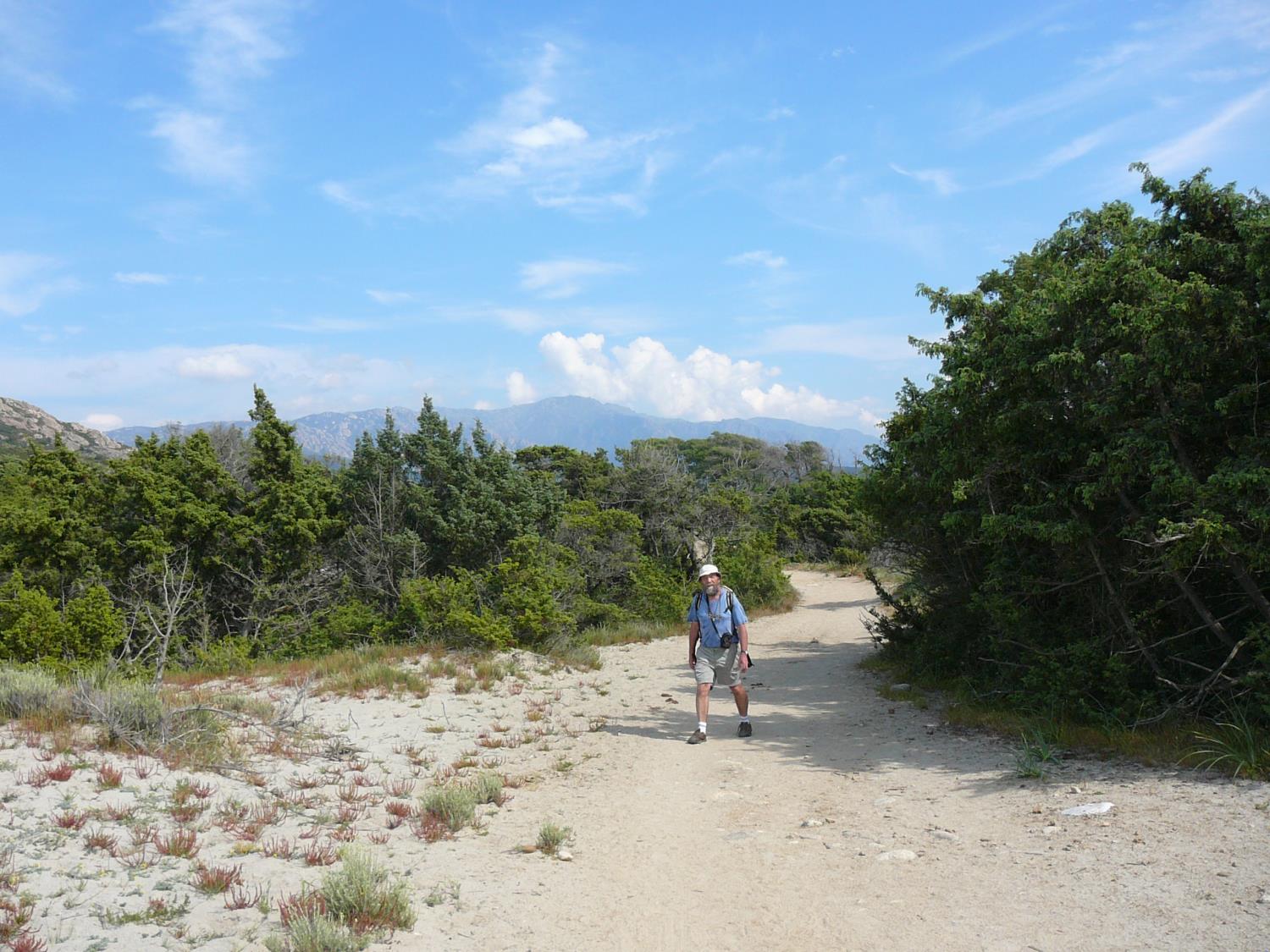 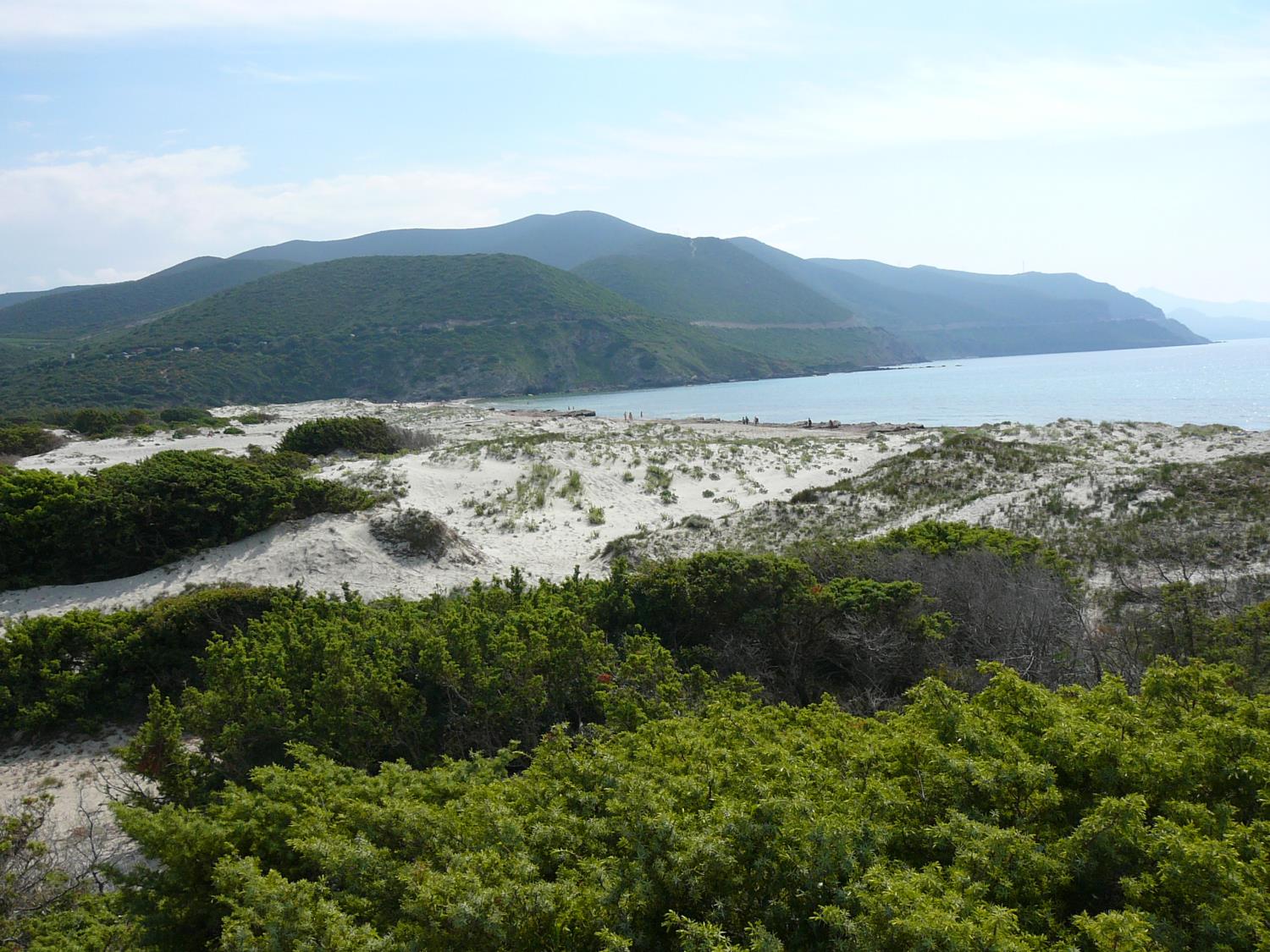 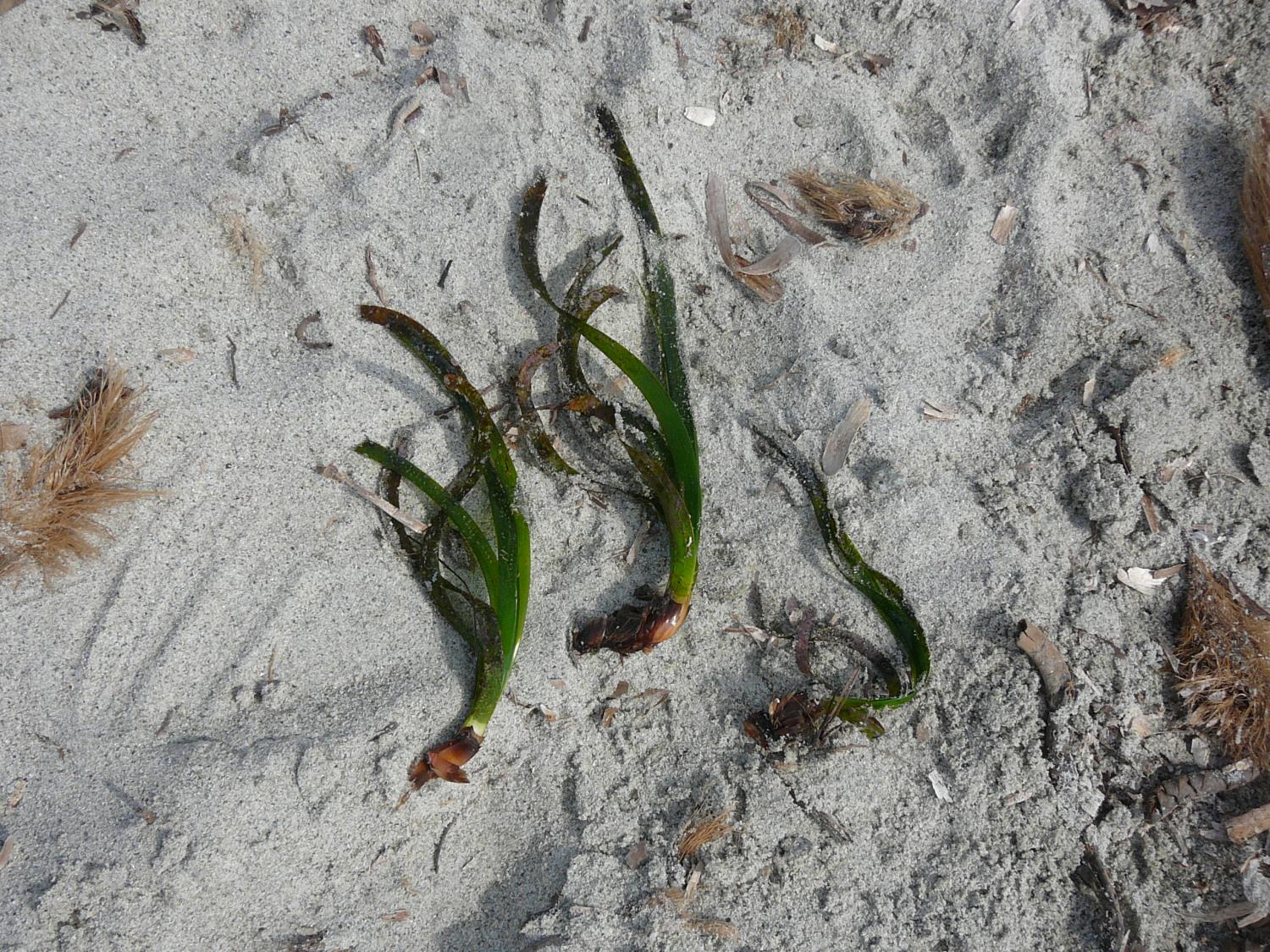 Posidonia oceanica
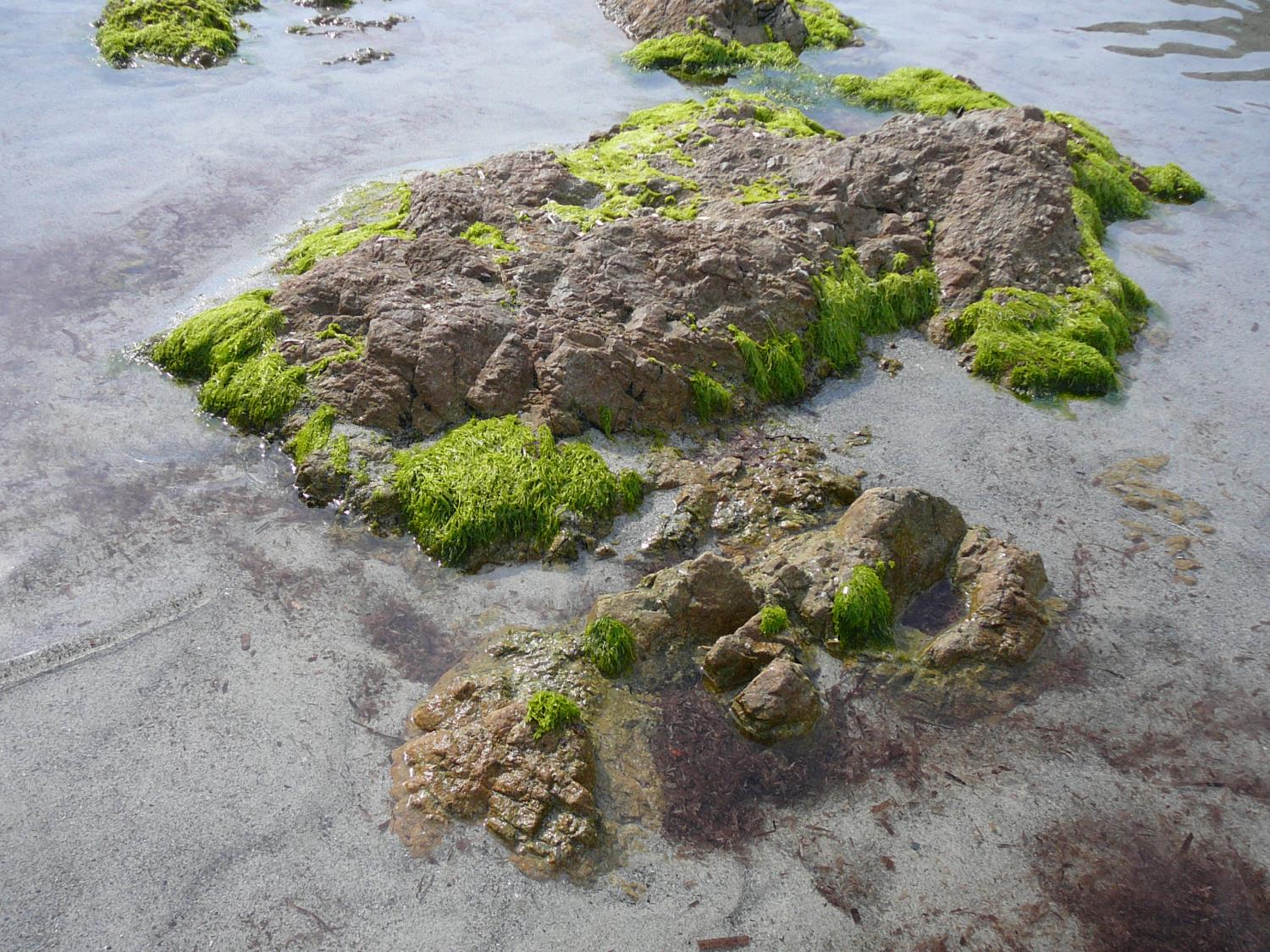 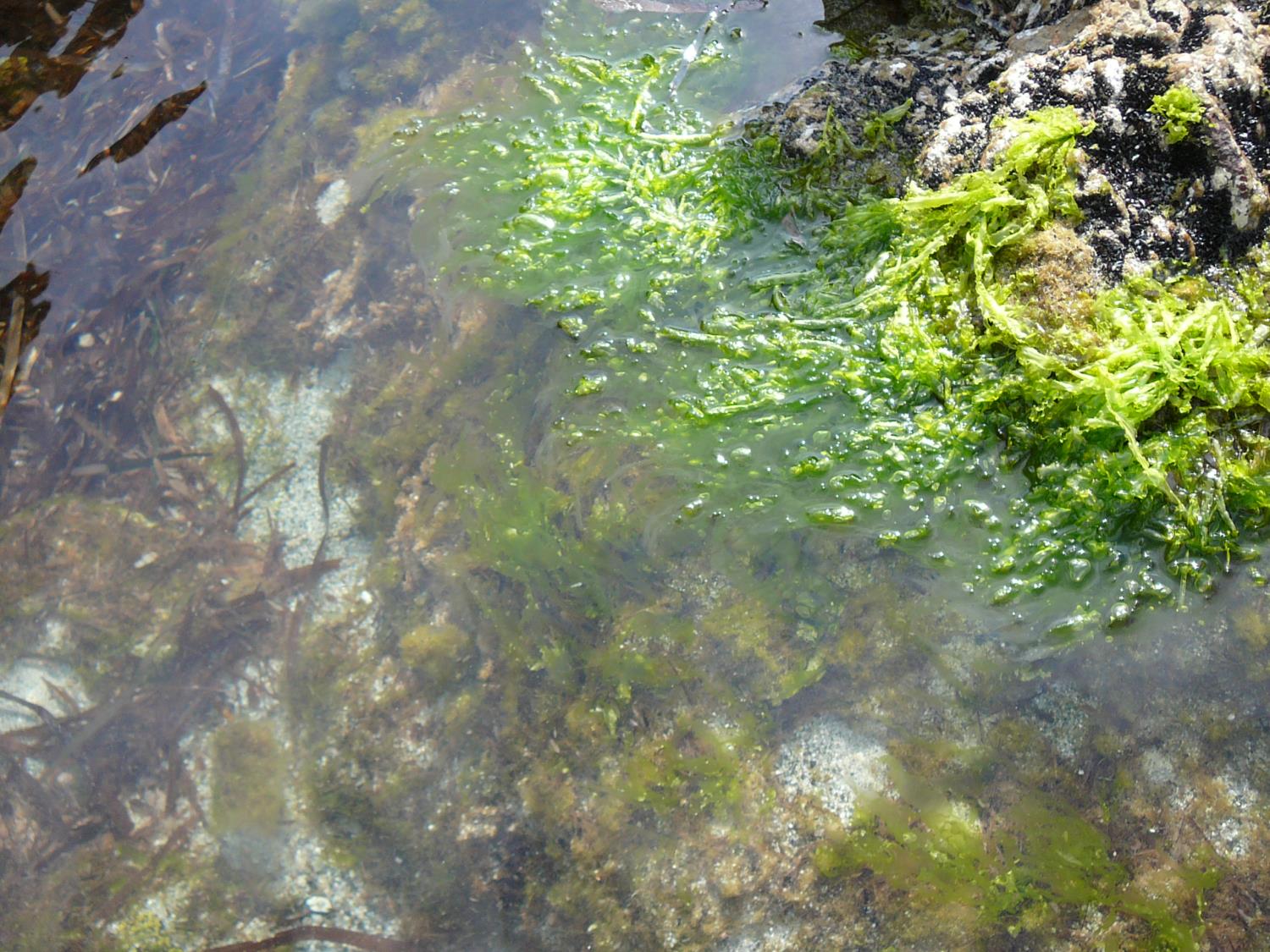 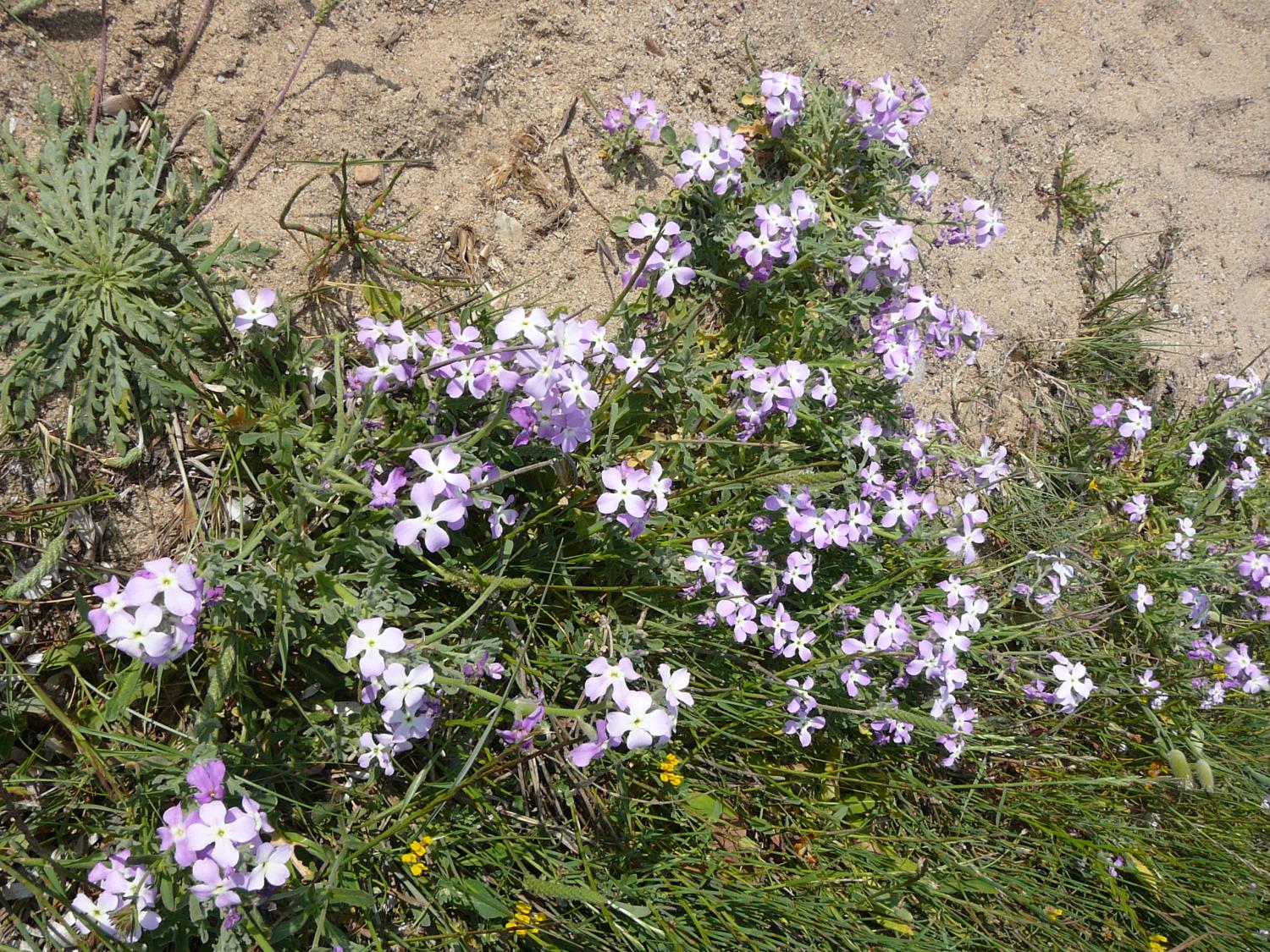 Cakile maritima
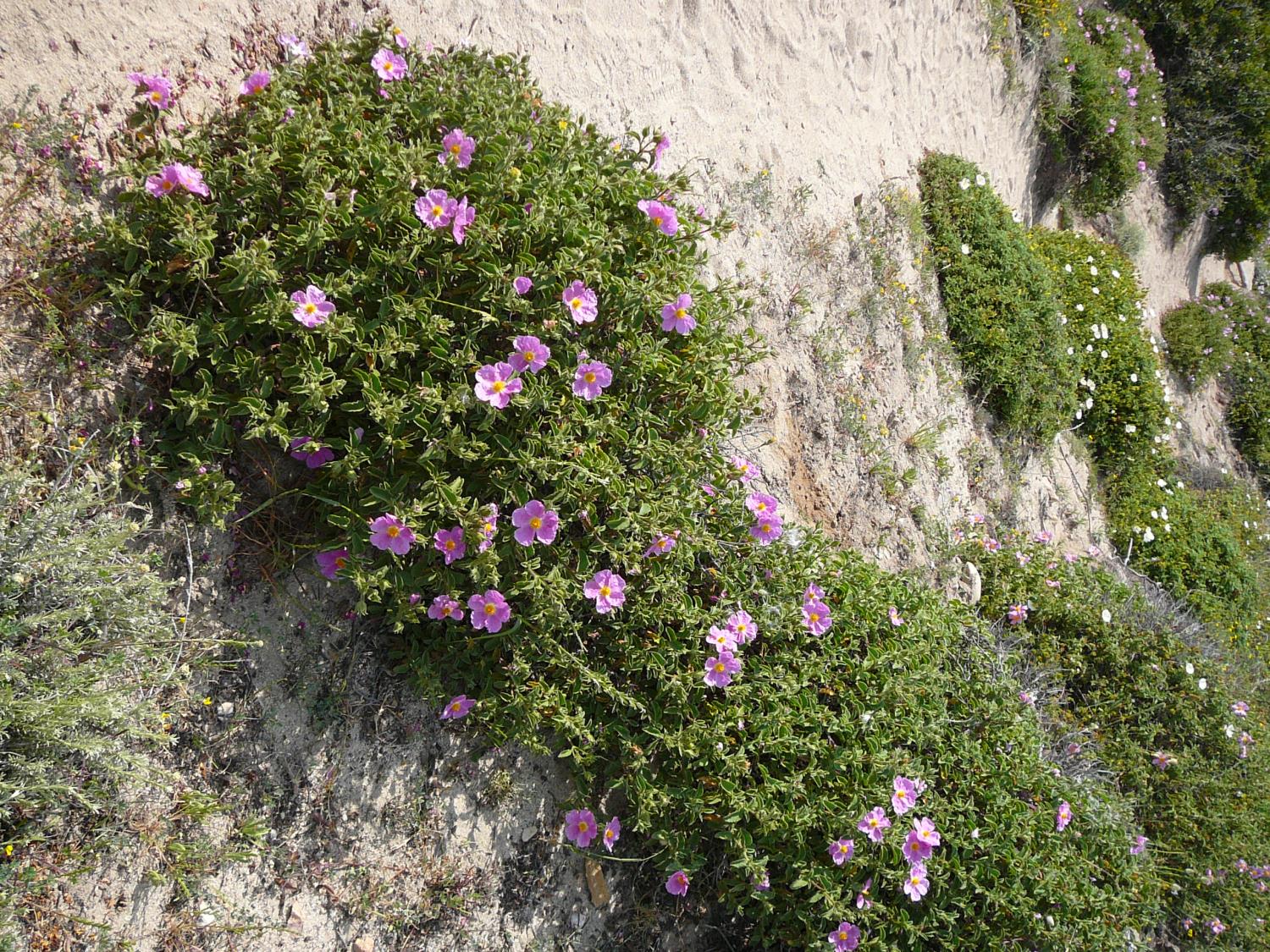 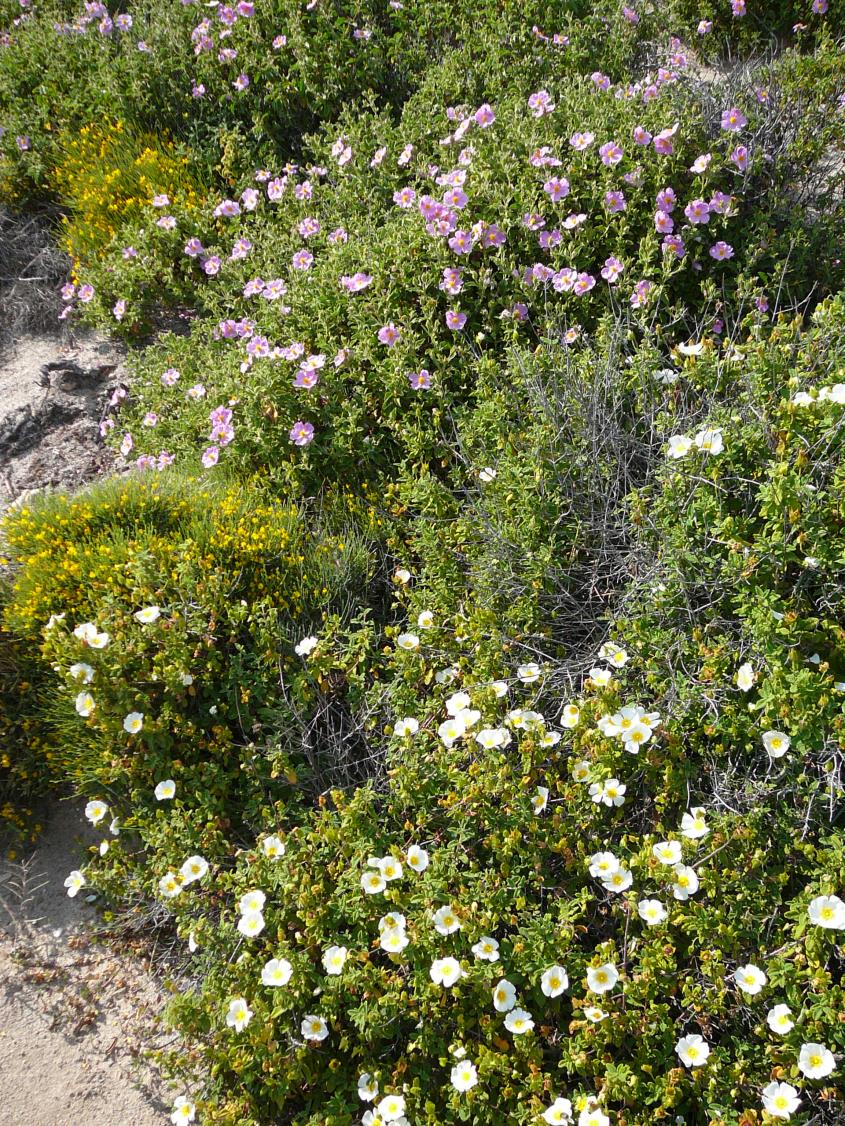 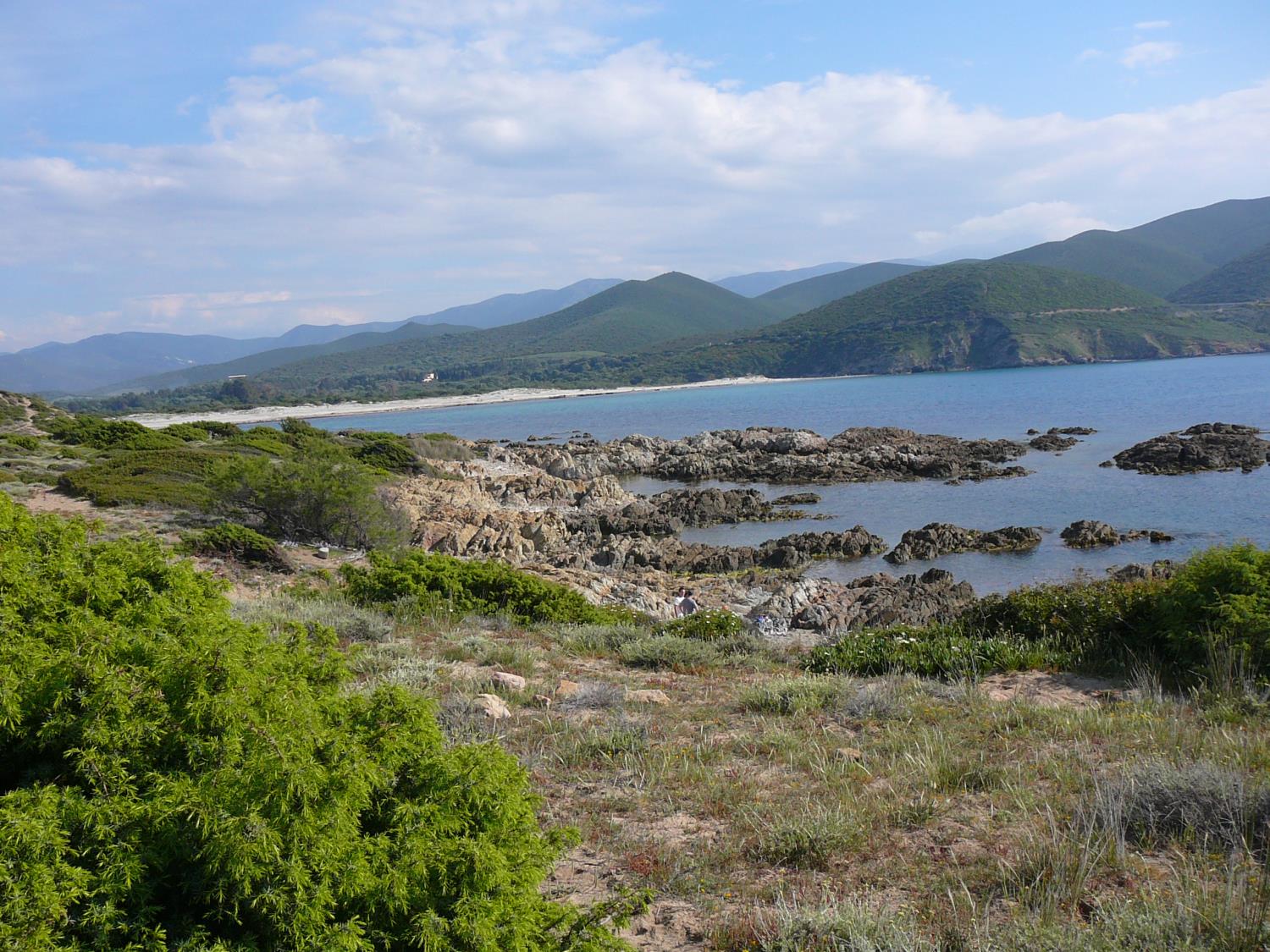 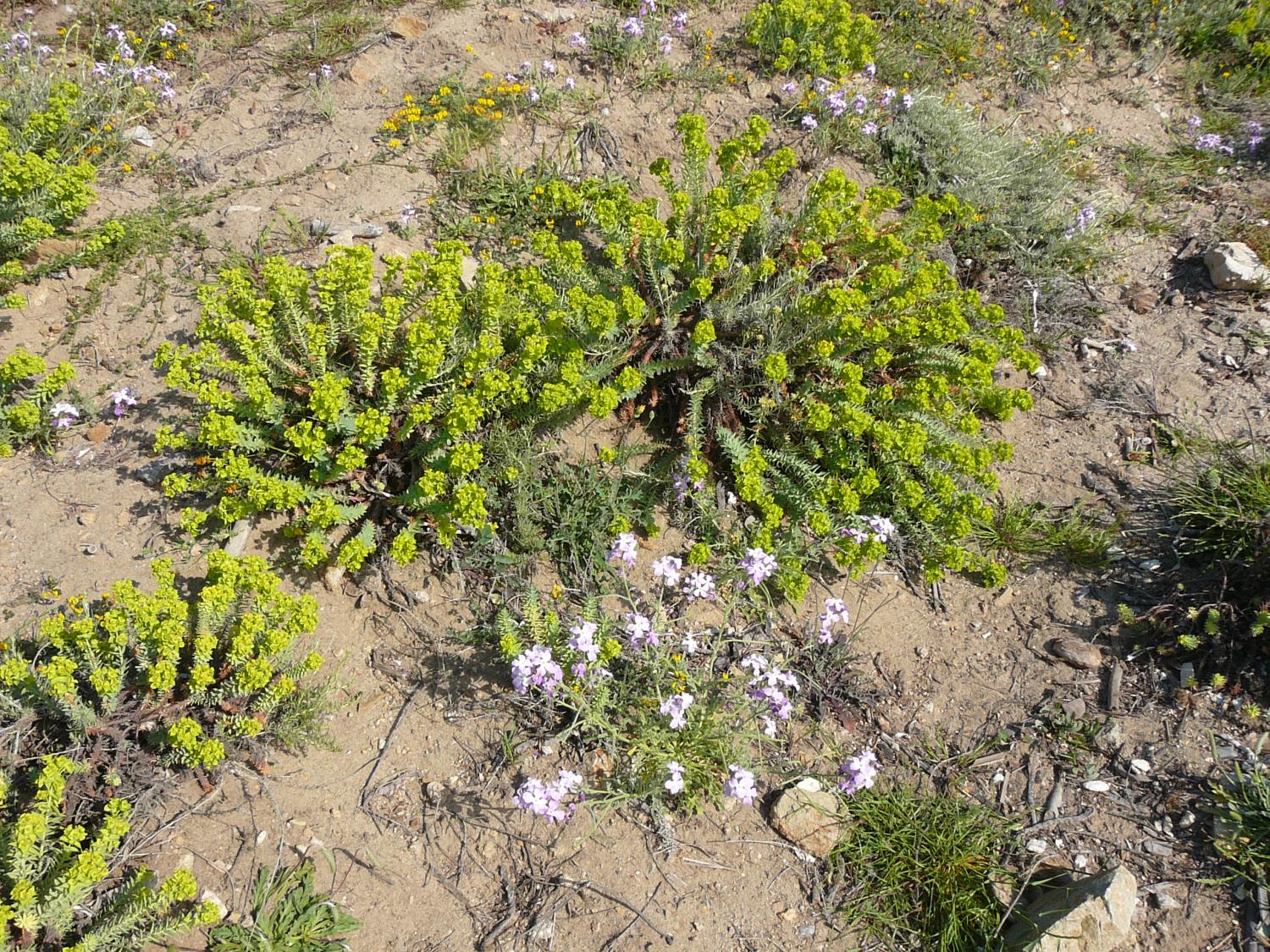 Euphorbia pithiusa nebo paralias
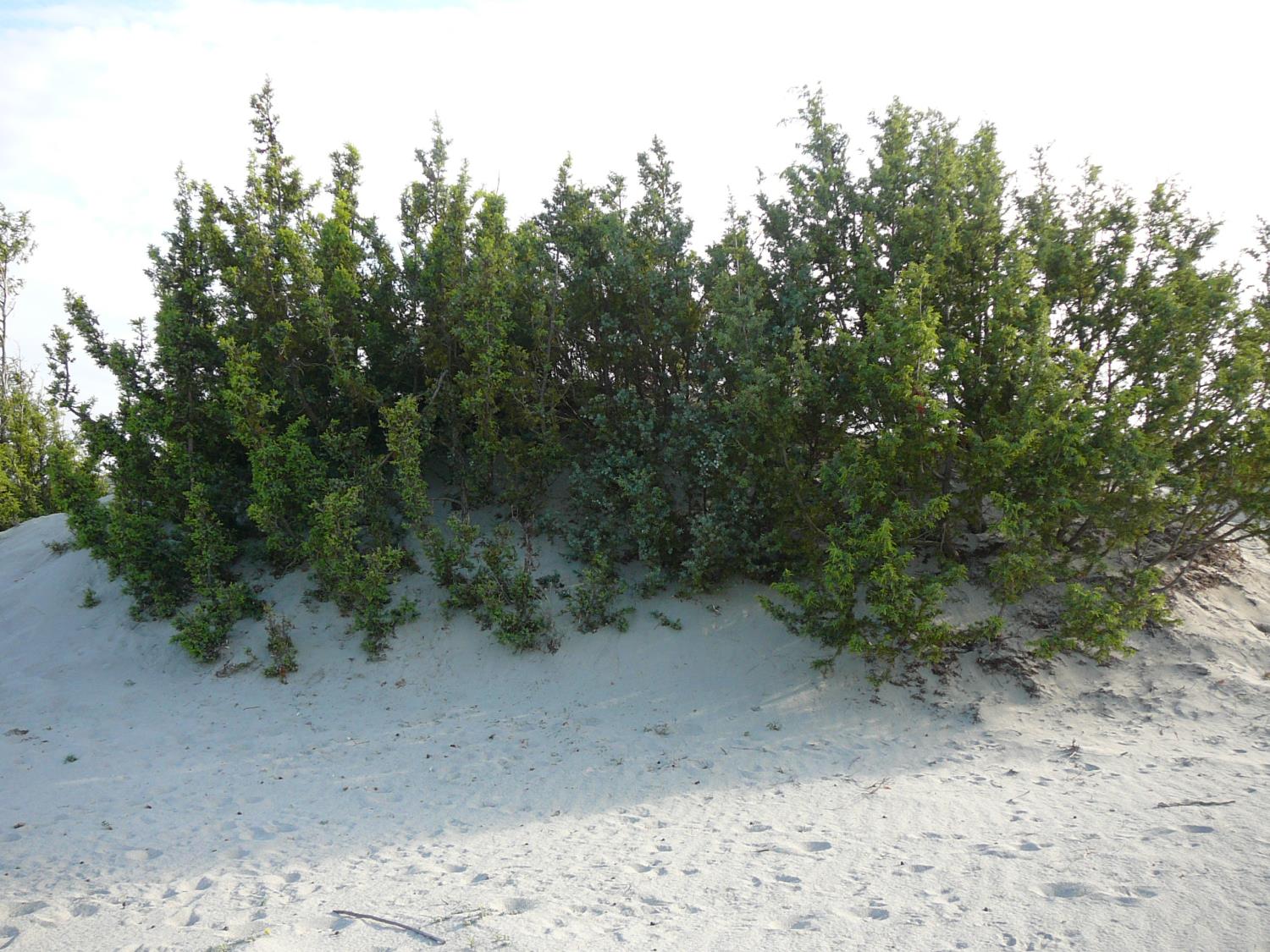 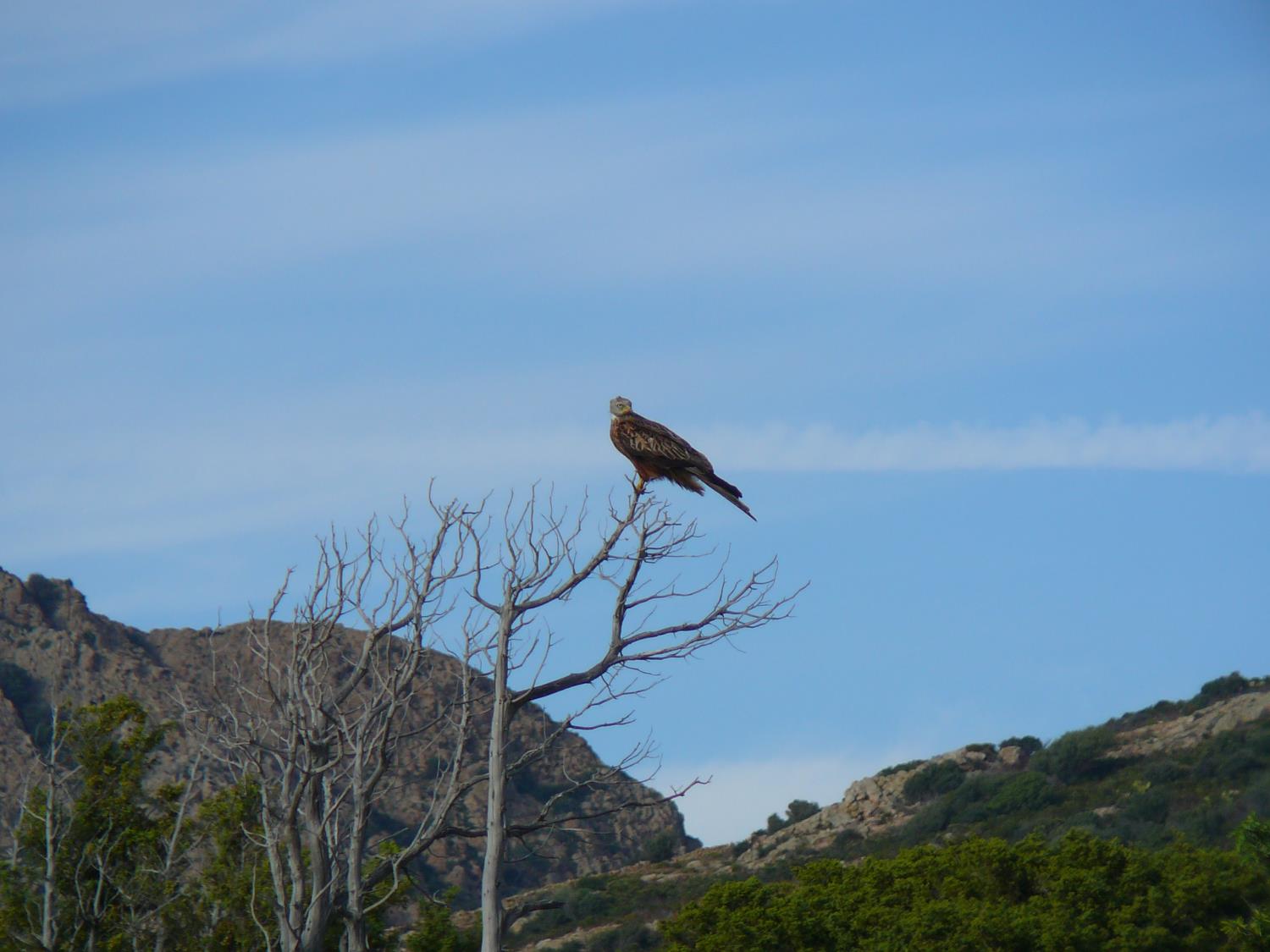 děkujeme za pozornost